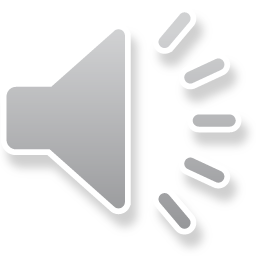 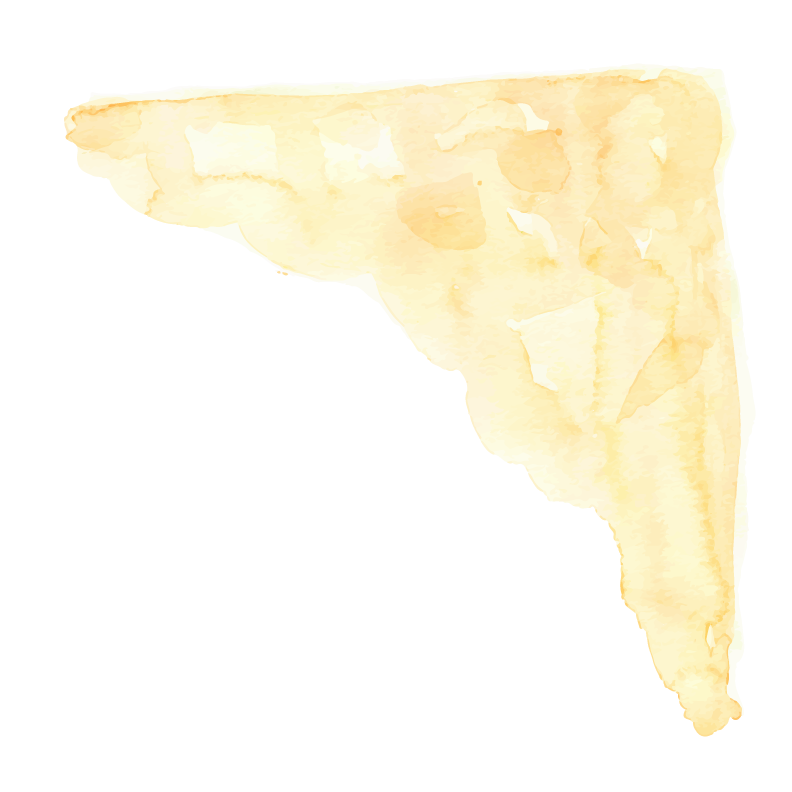 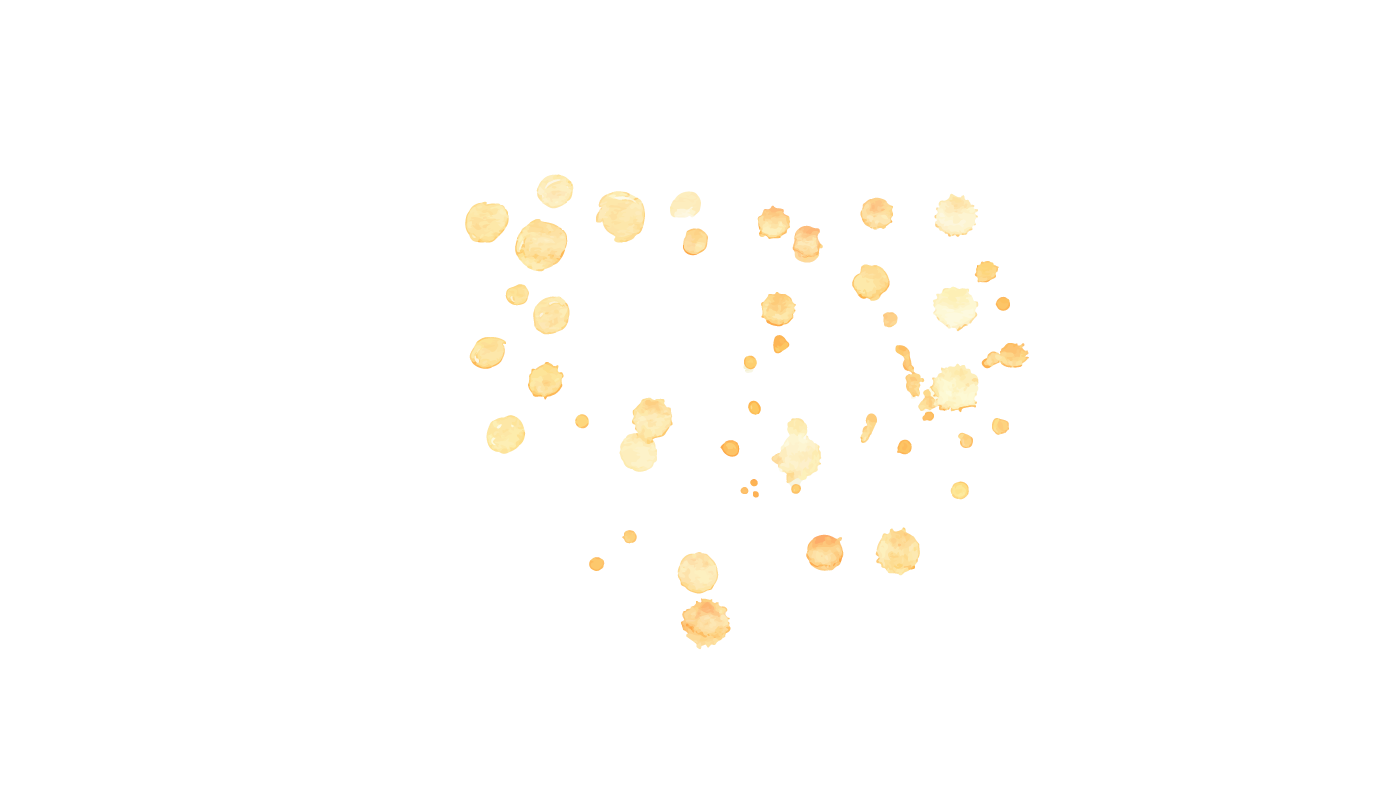 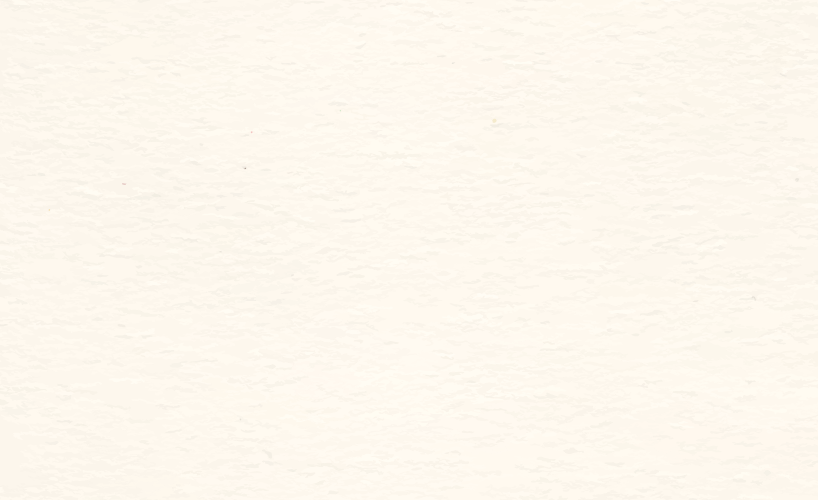 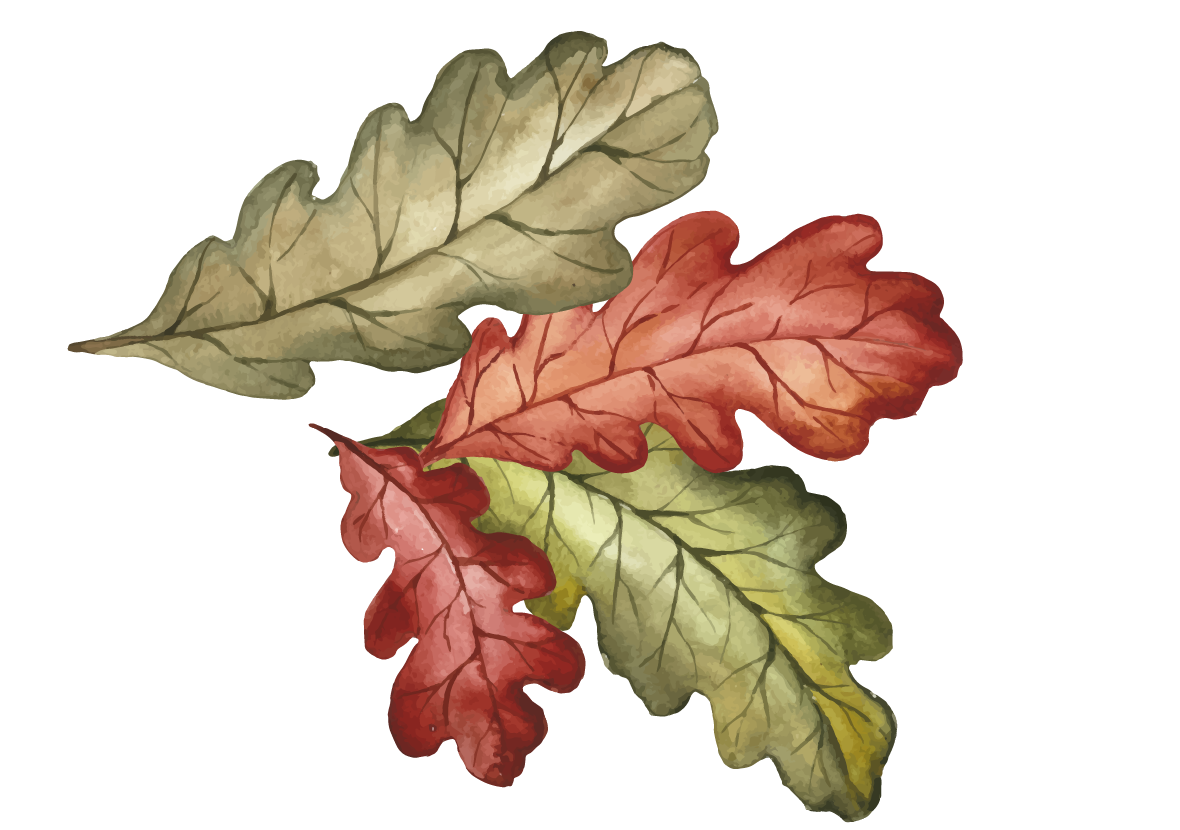 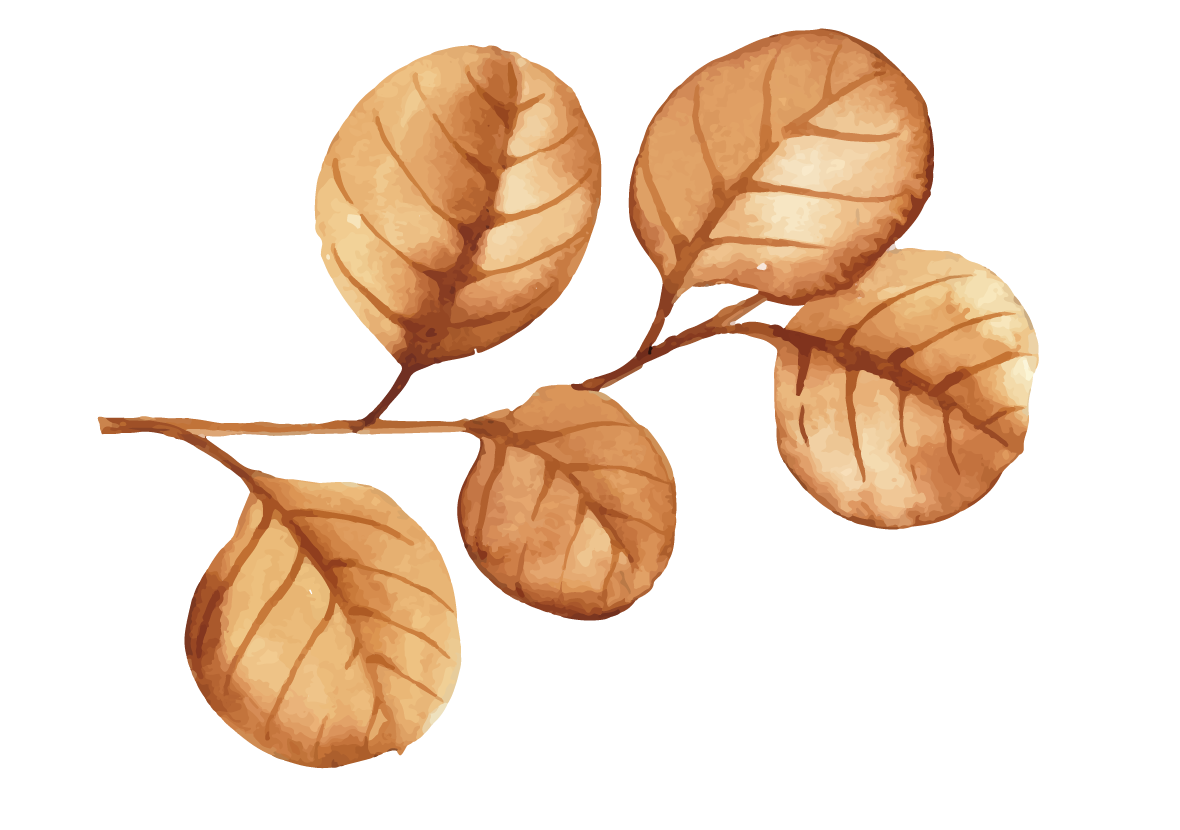 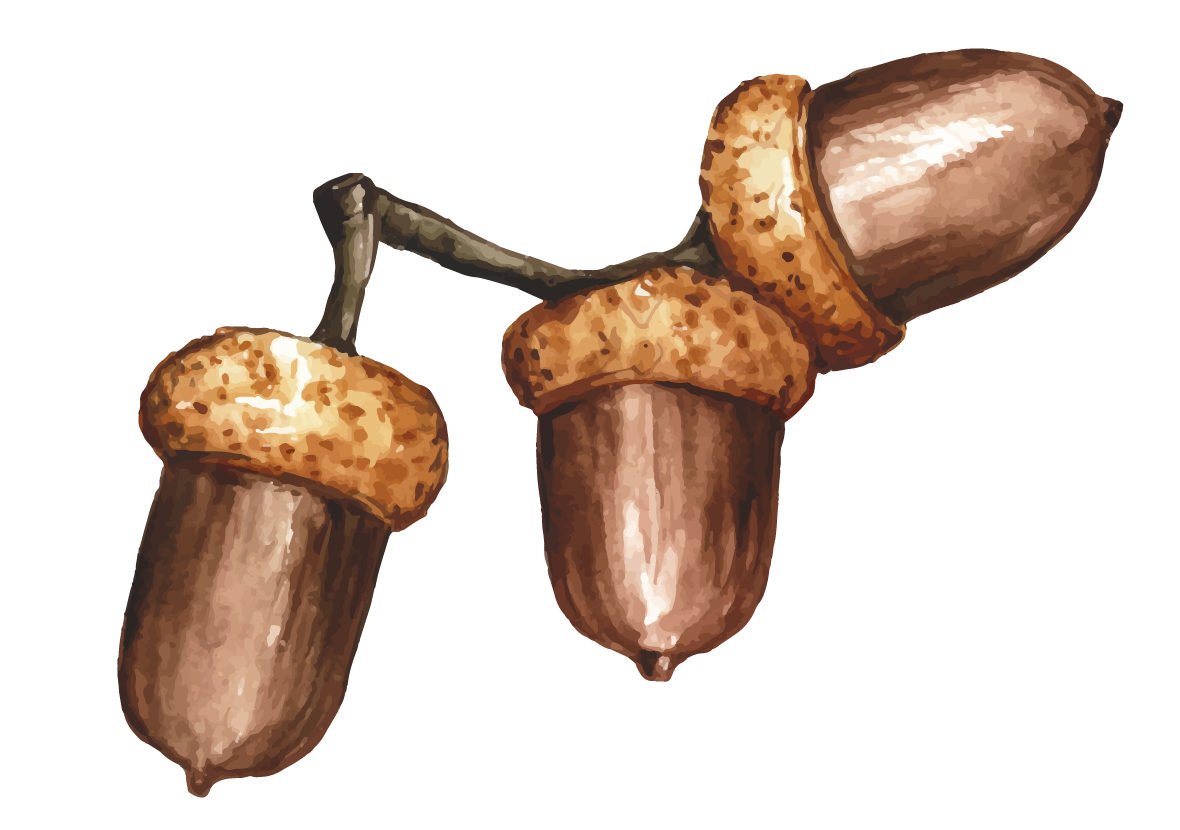 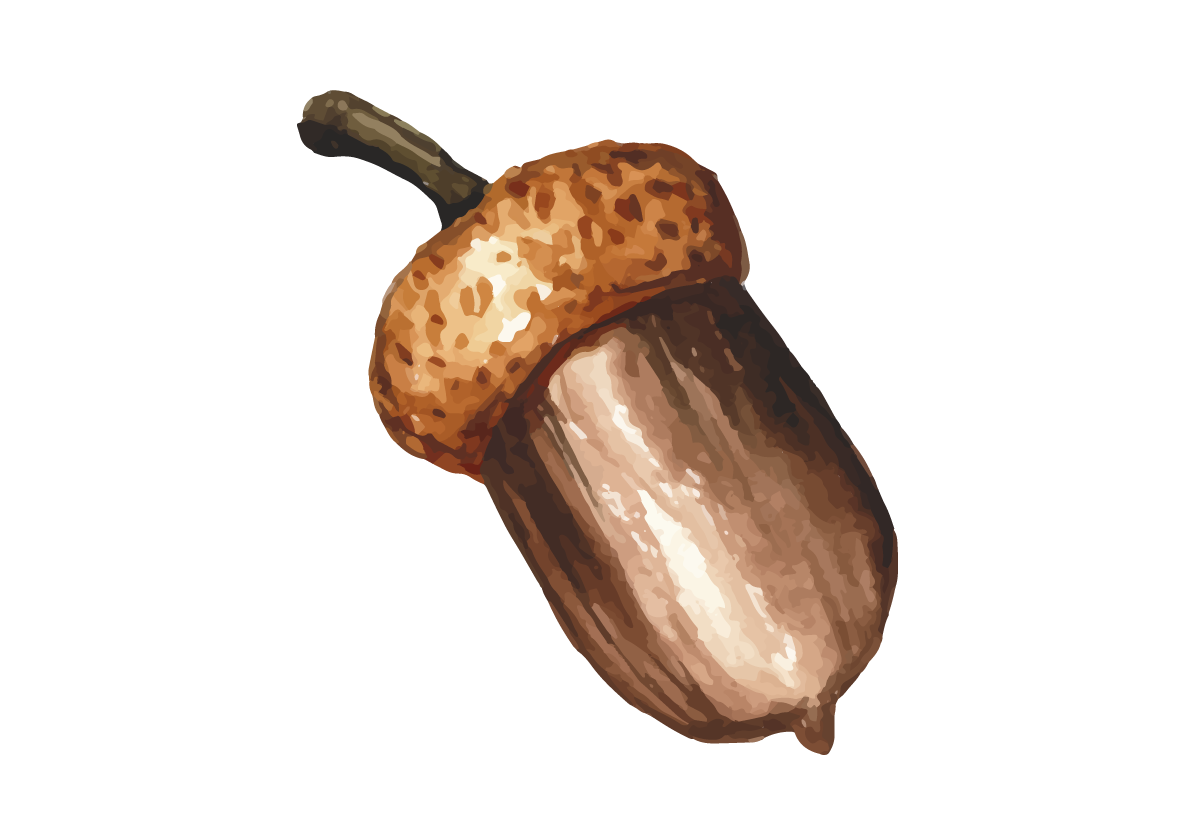 Kể chuyện- Lớp 5
CÂY CỎ NƯỚC NAM
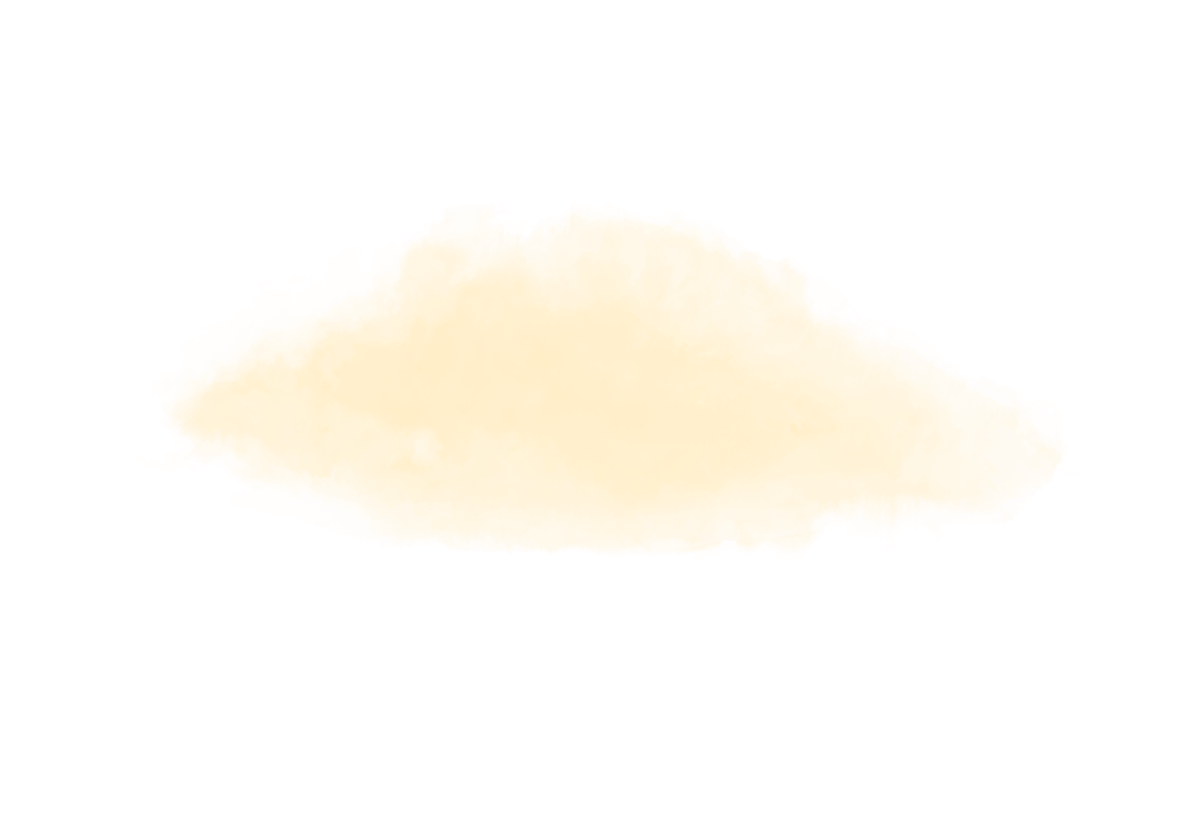 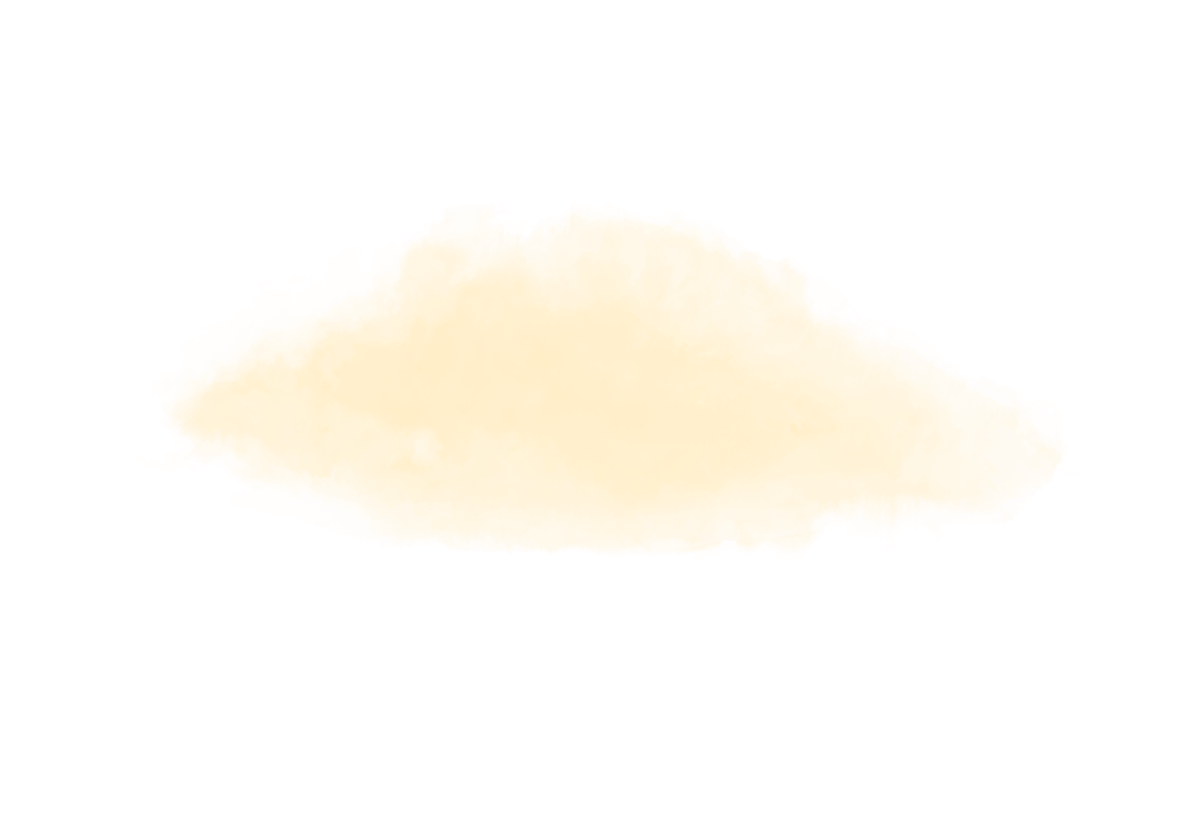 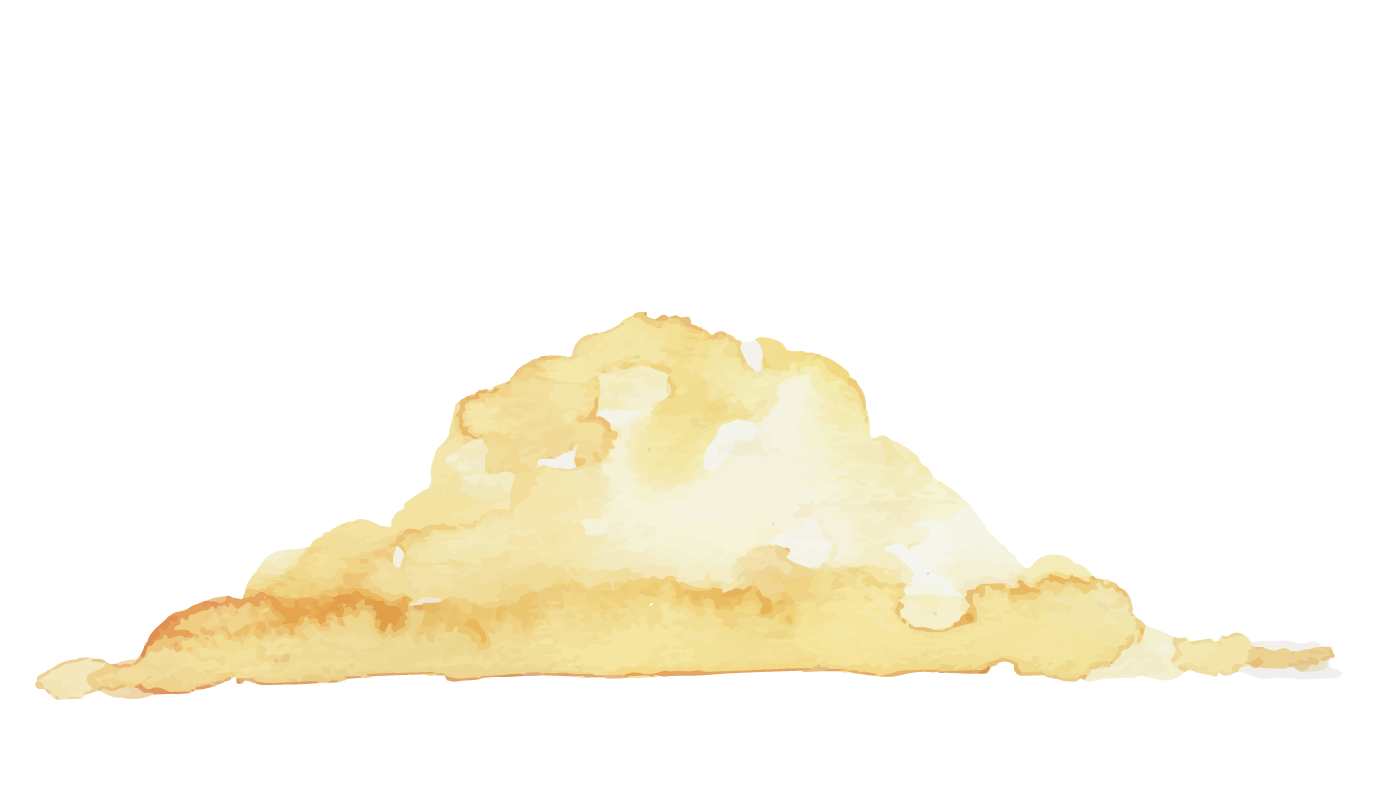 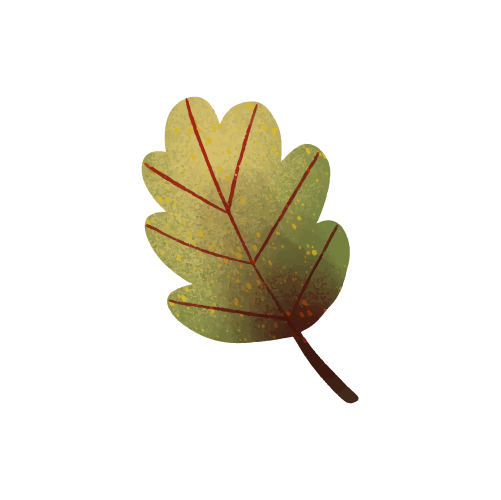 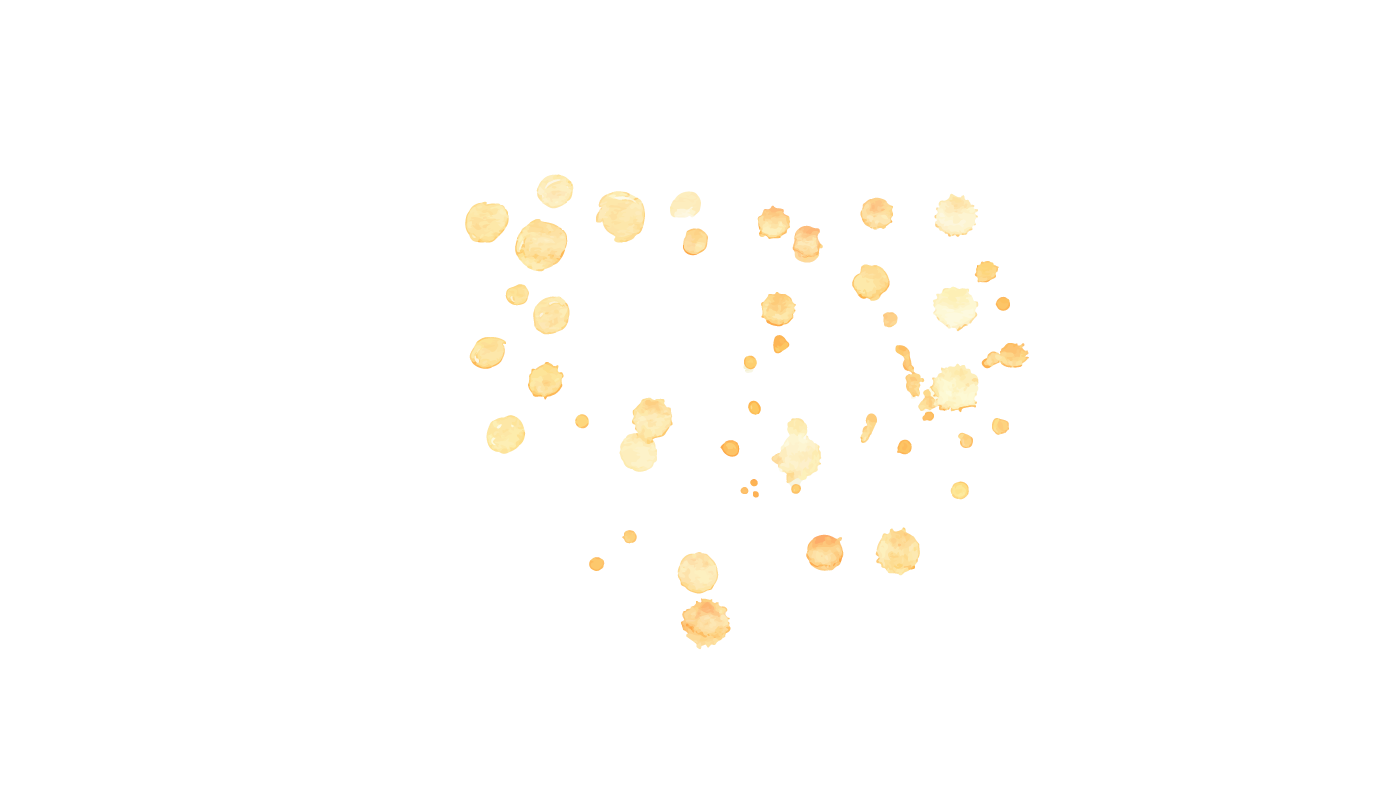 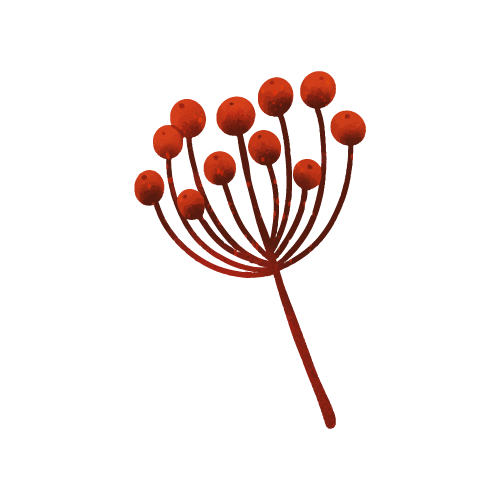 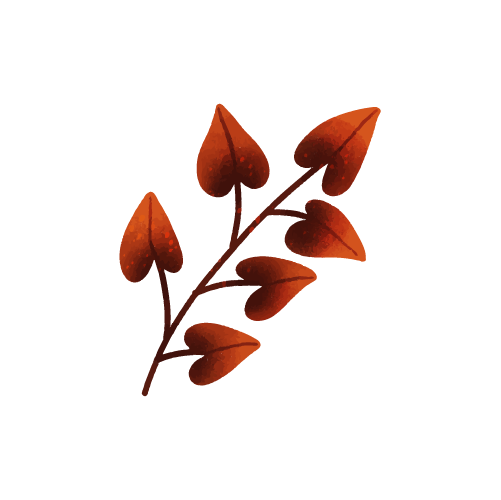 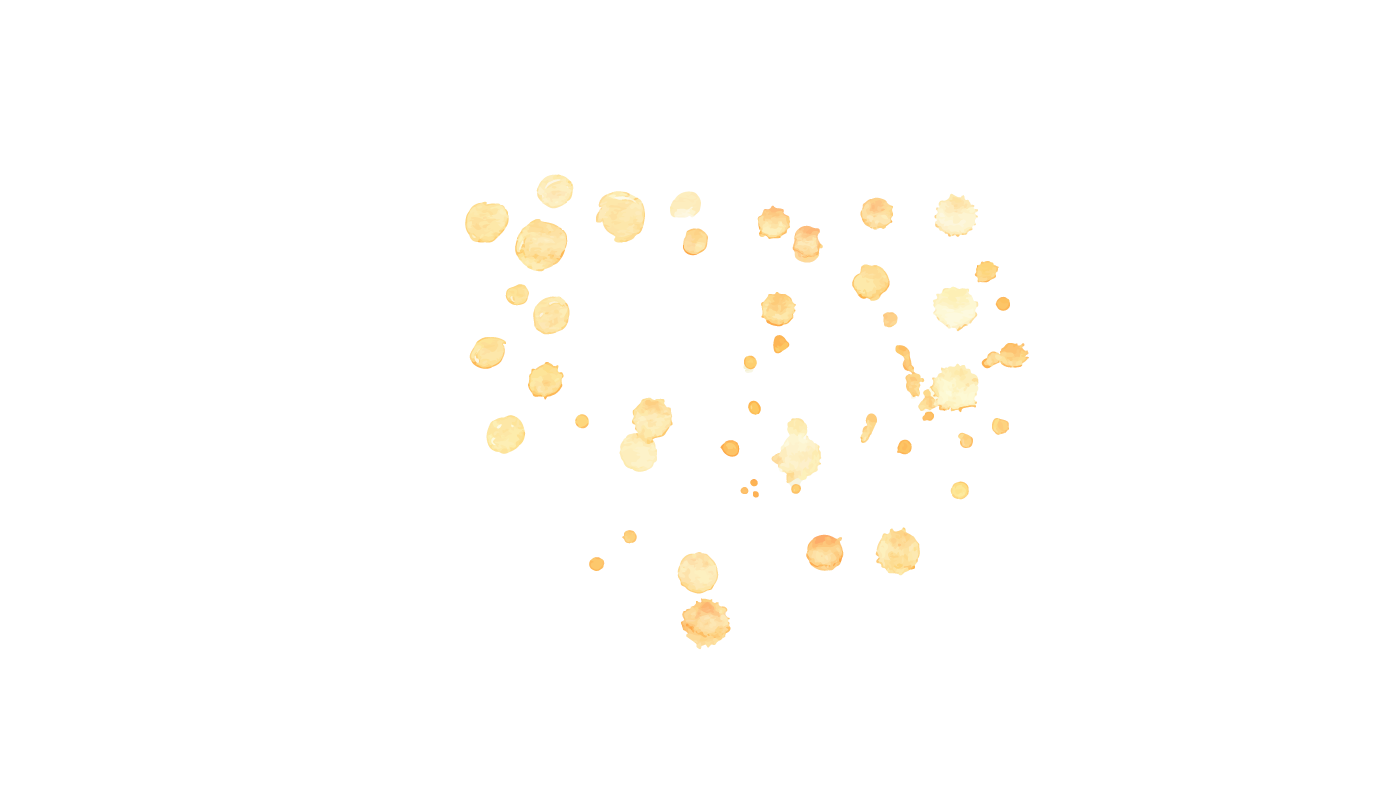 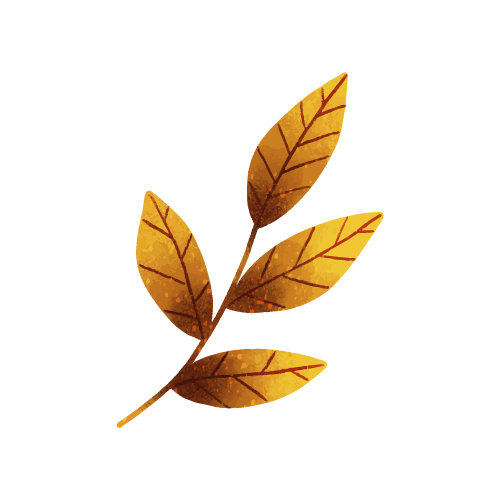 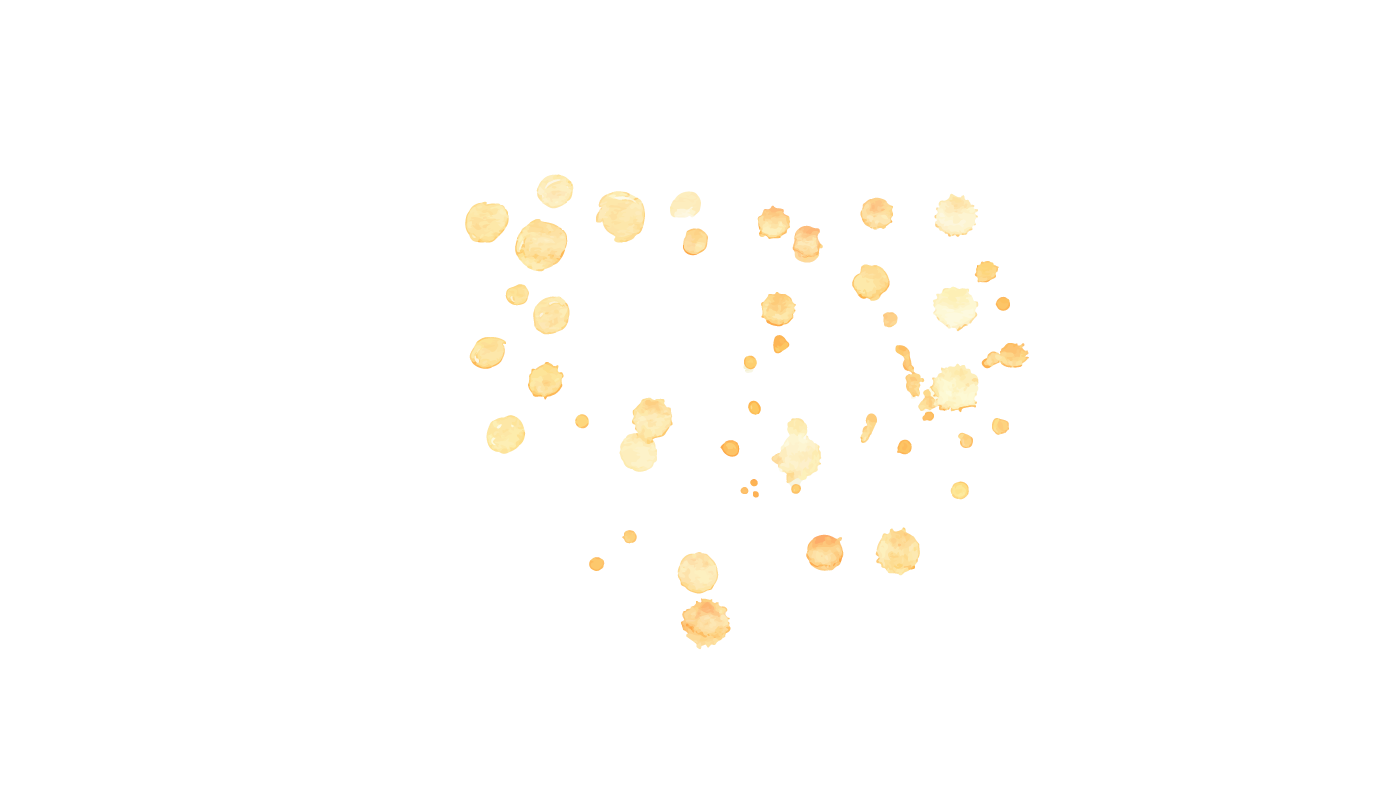 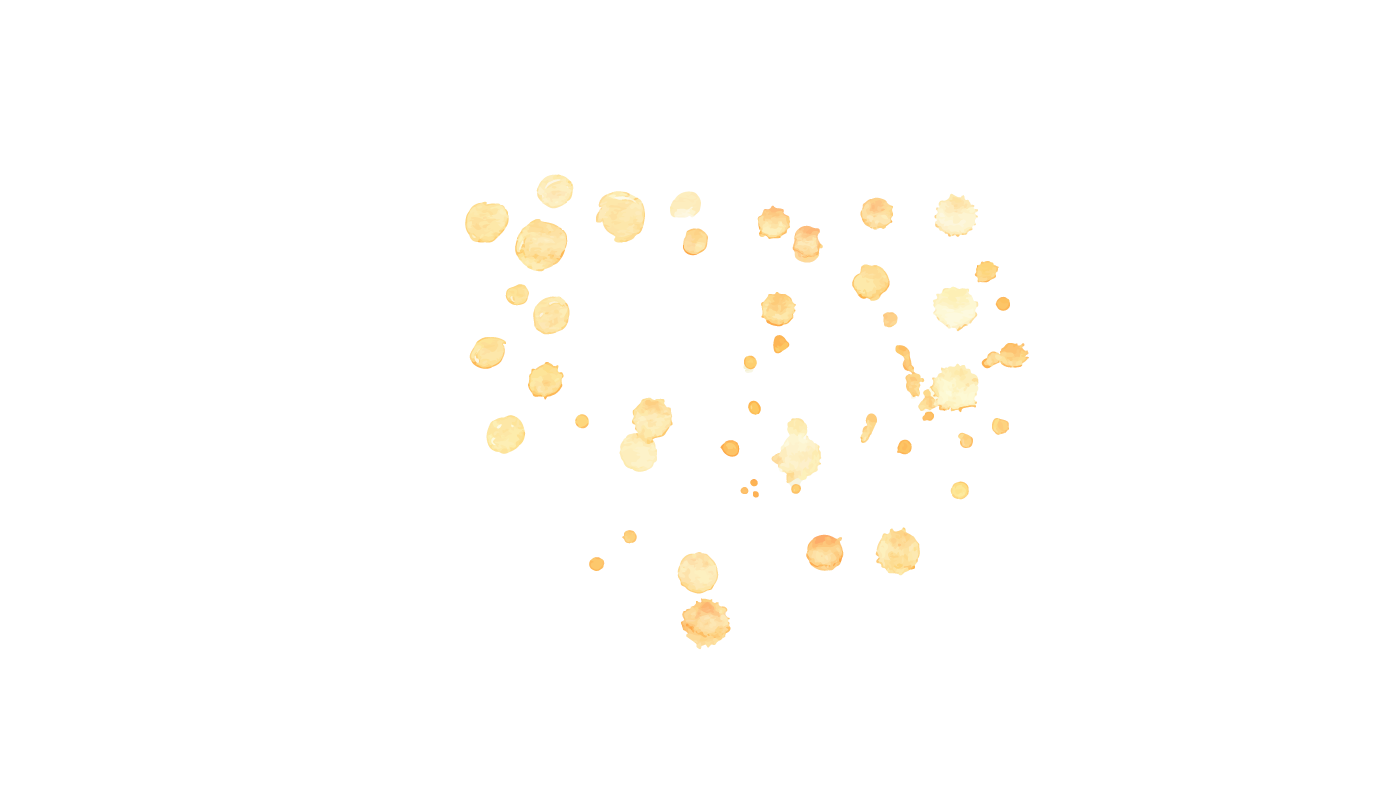 CÂY CỎ NƯỚC NAM
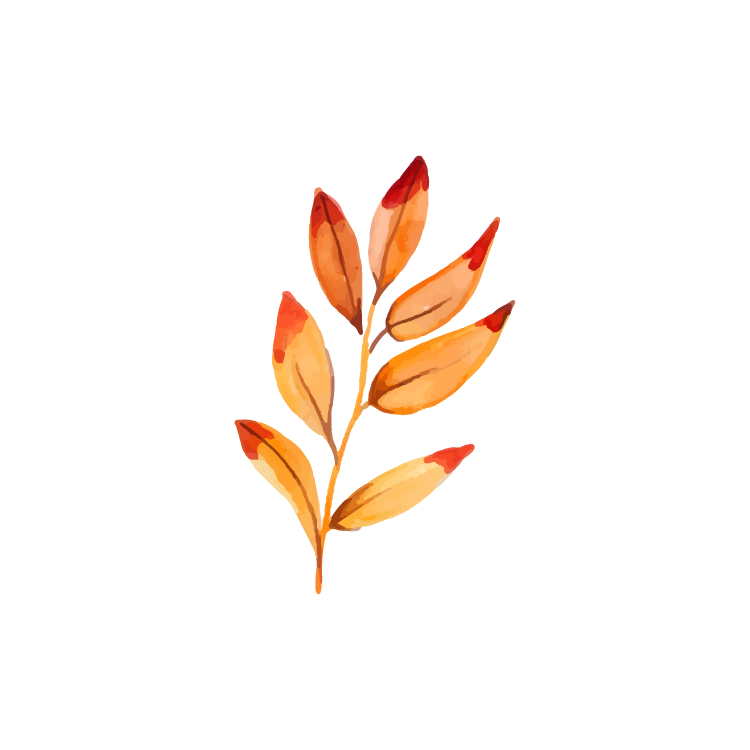 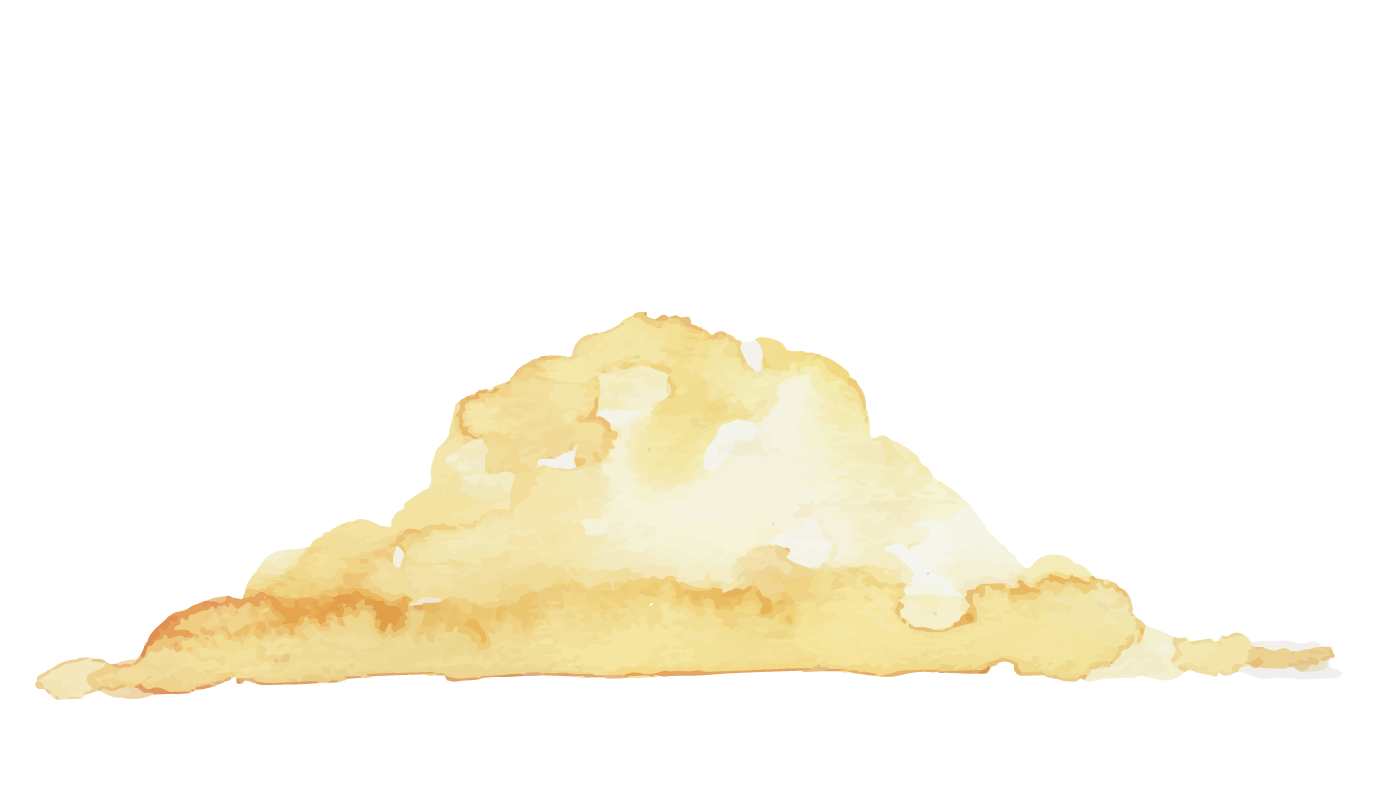 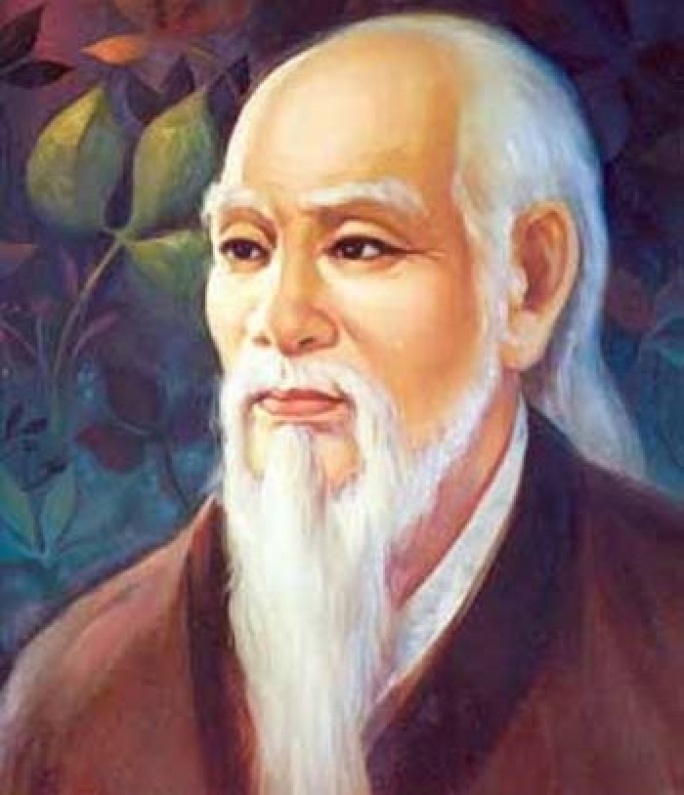 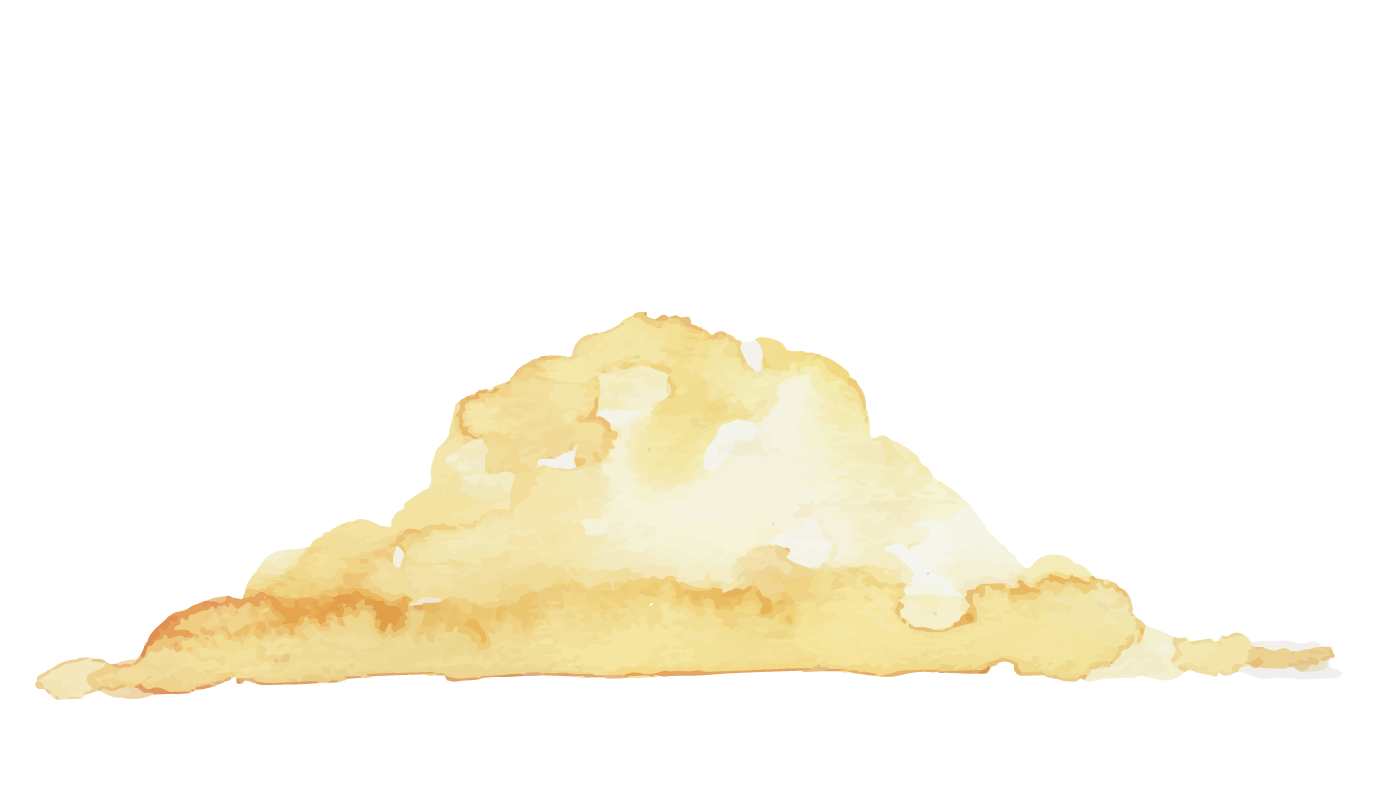 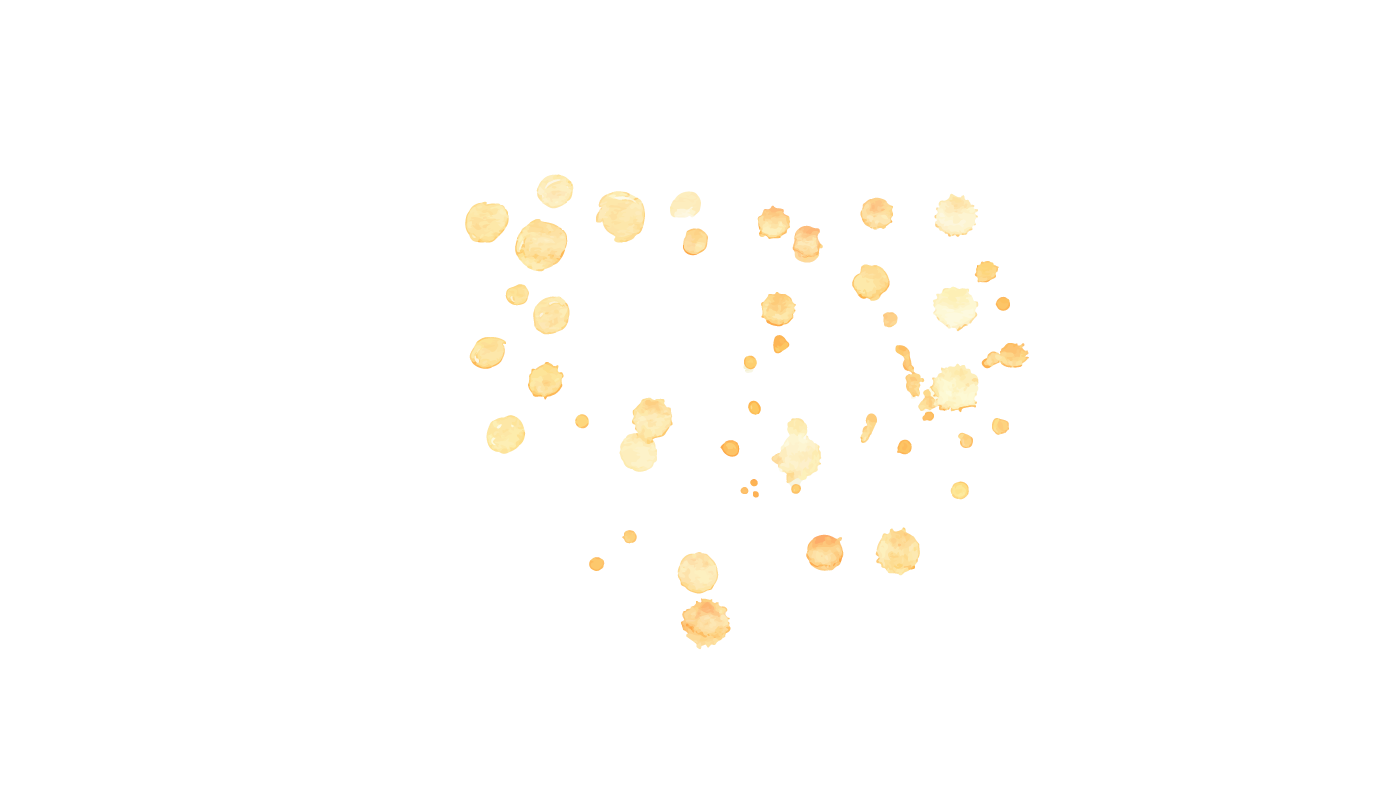 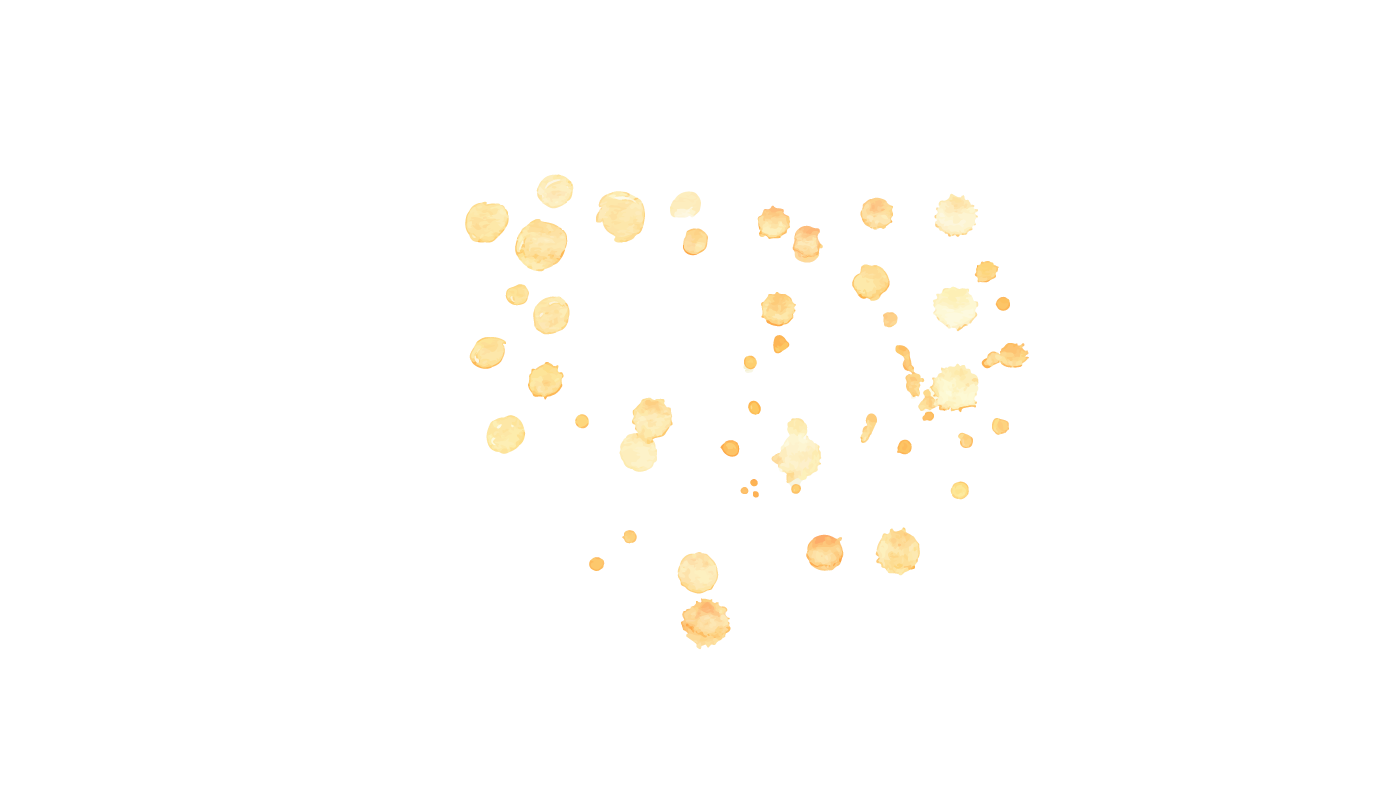 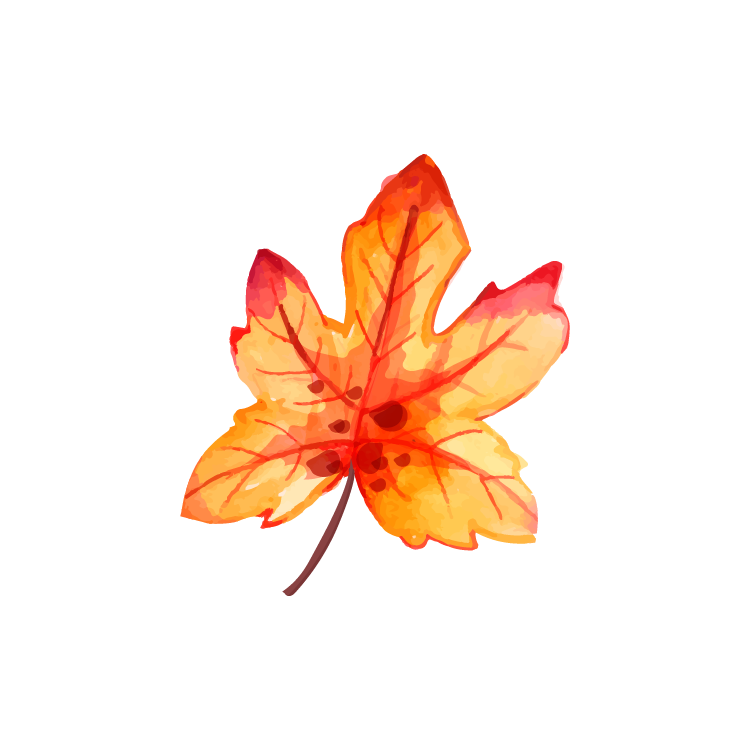 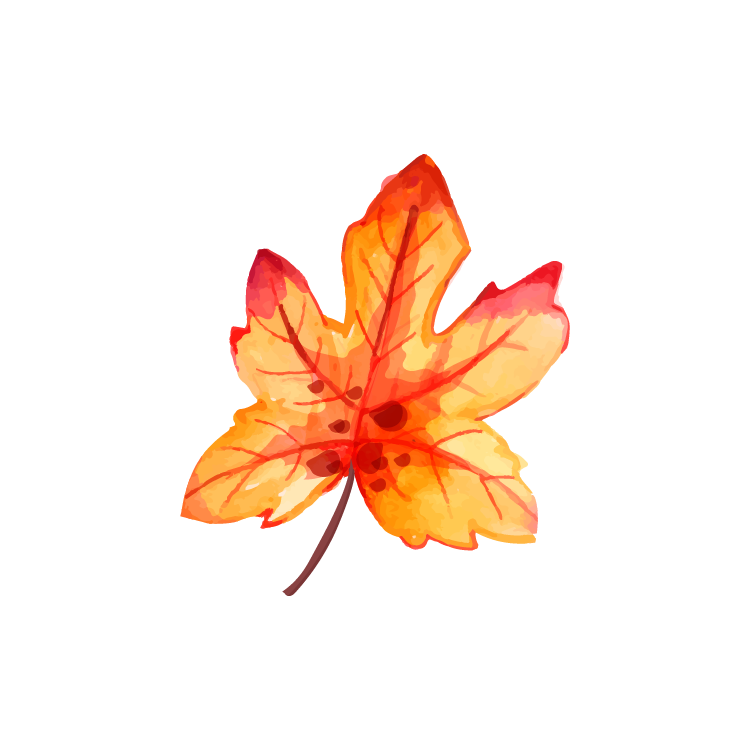 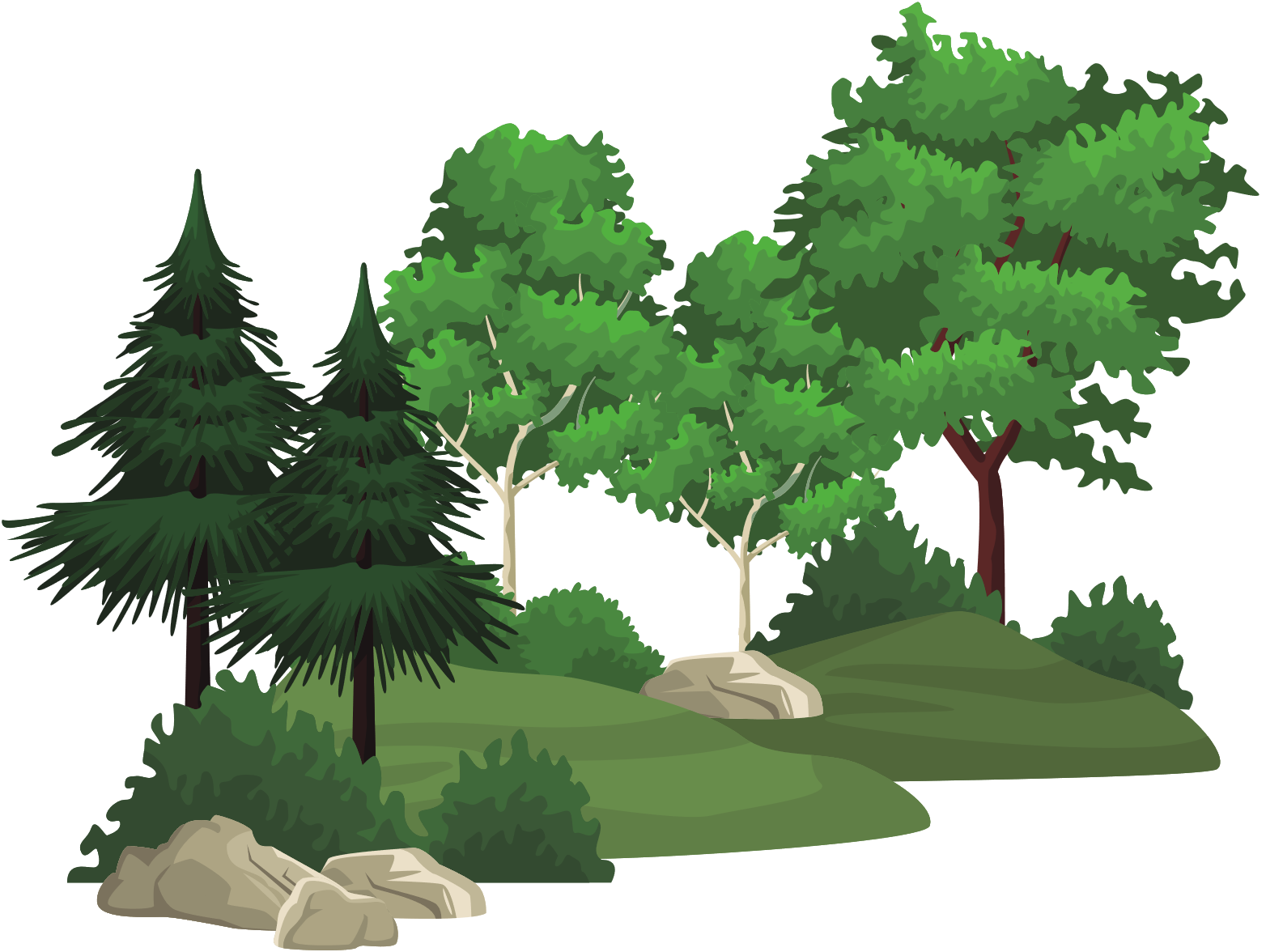 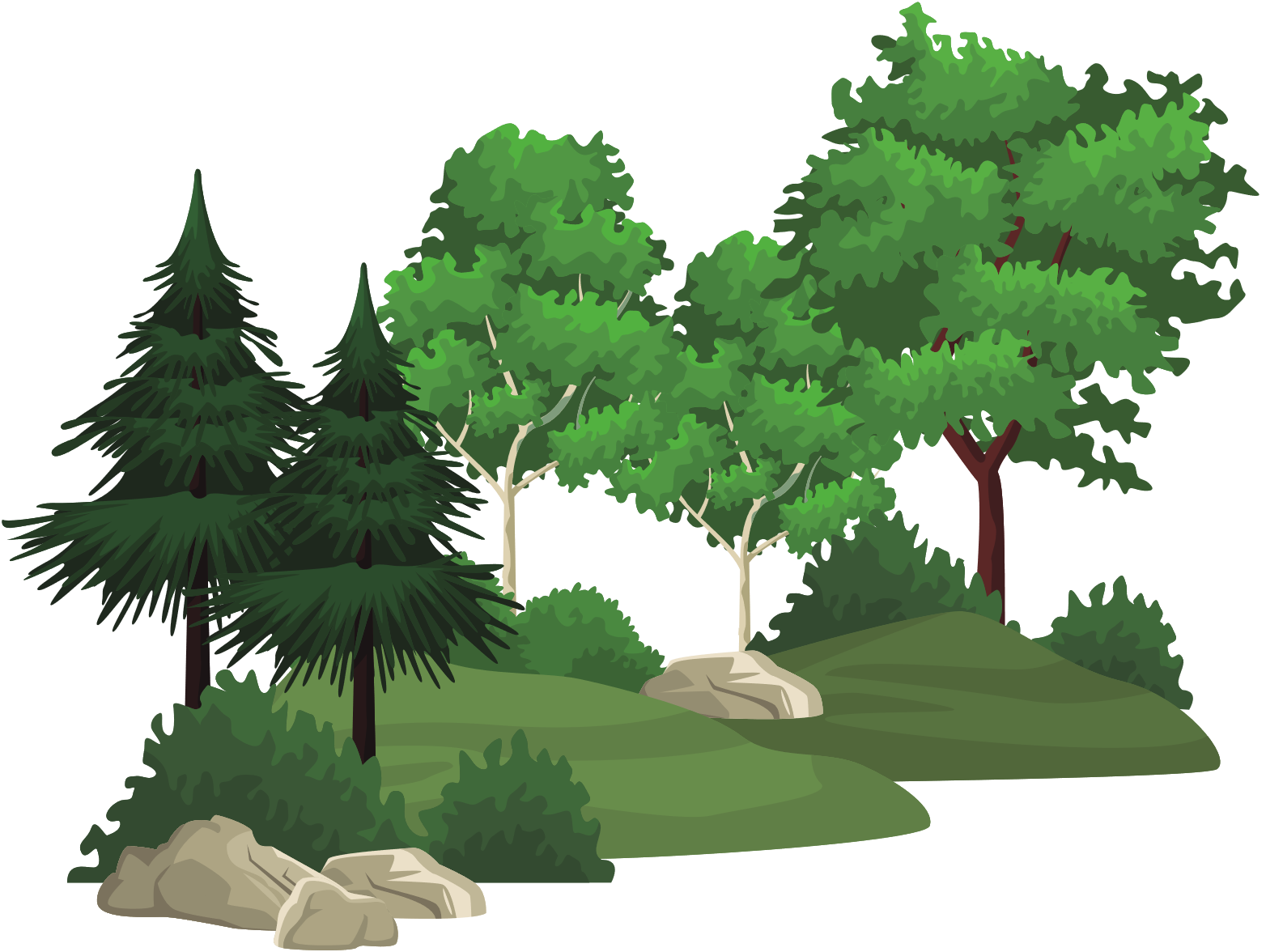 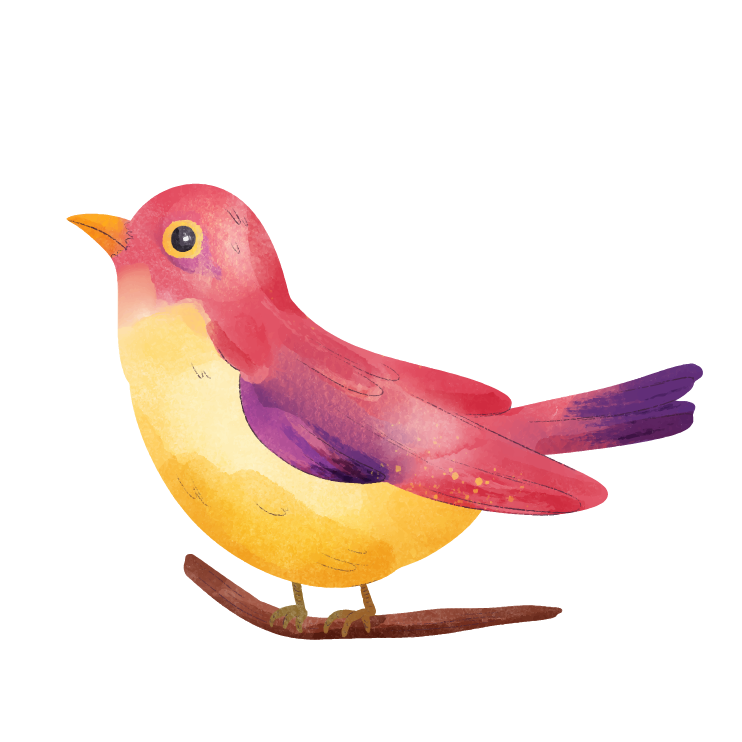 1.
Hướng dẫn kể chuyện 
Lần 1
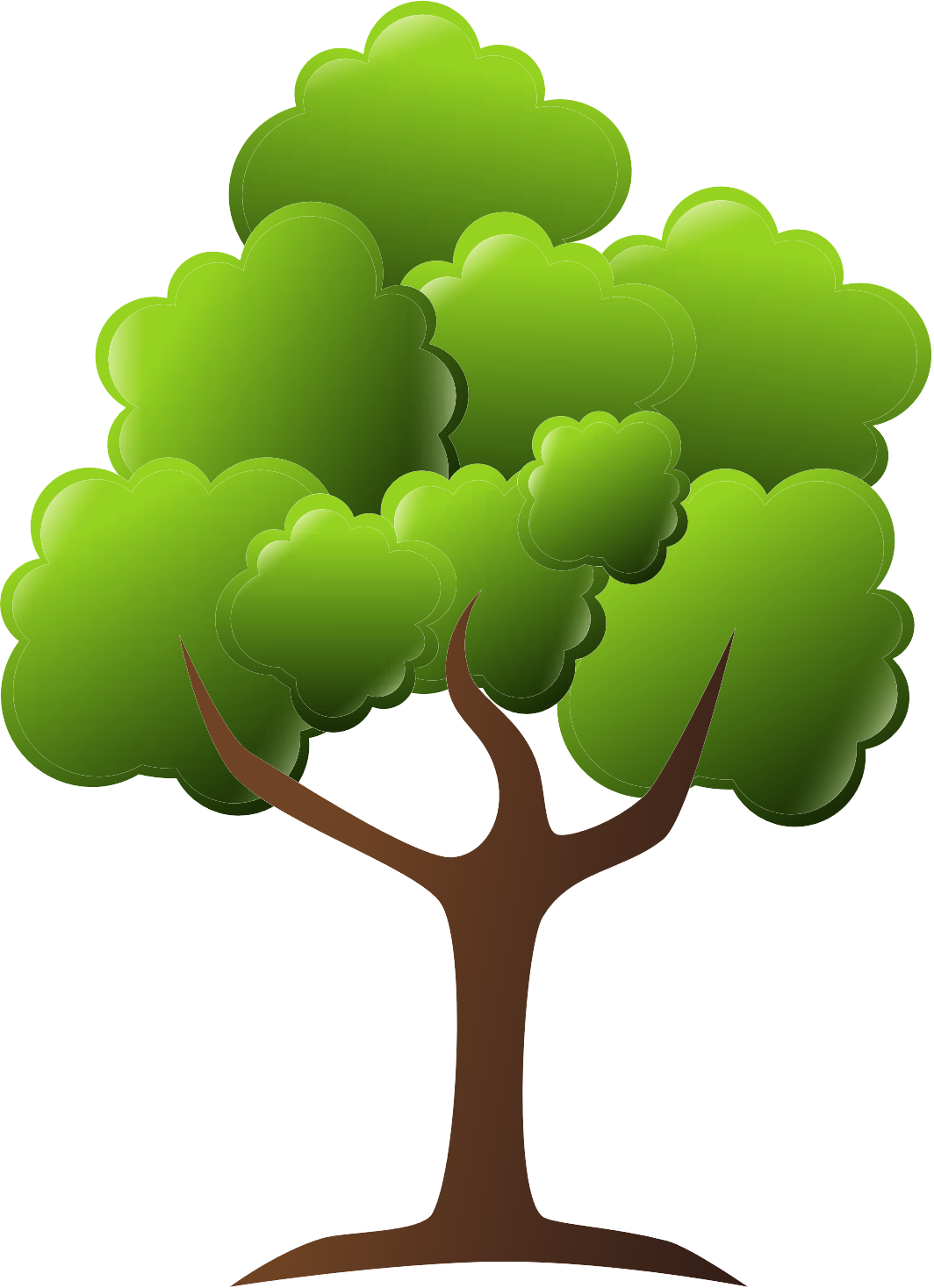 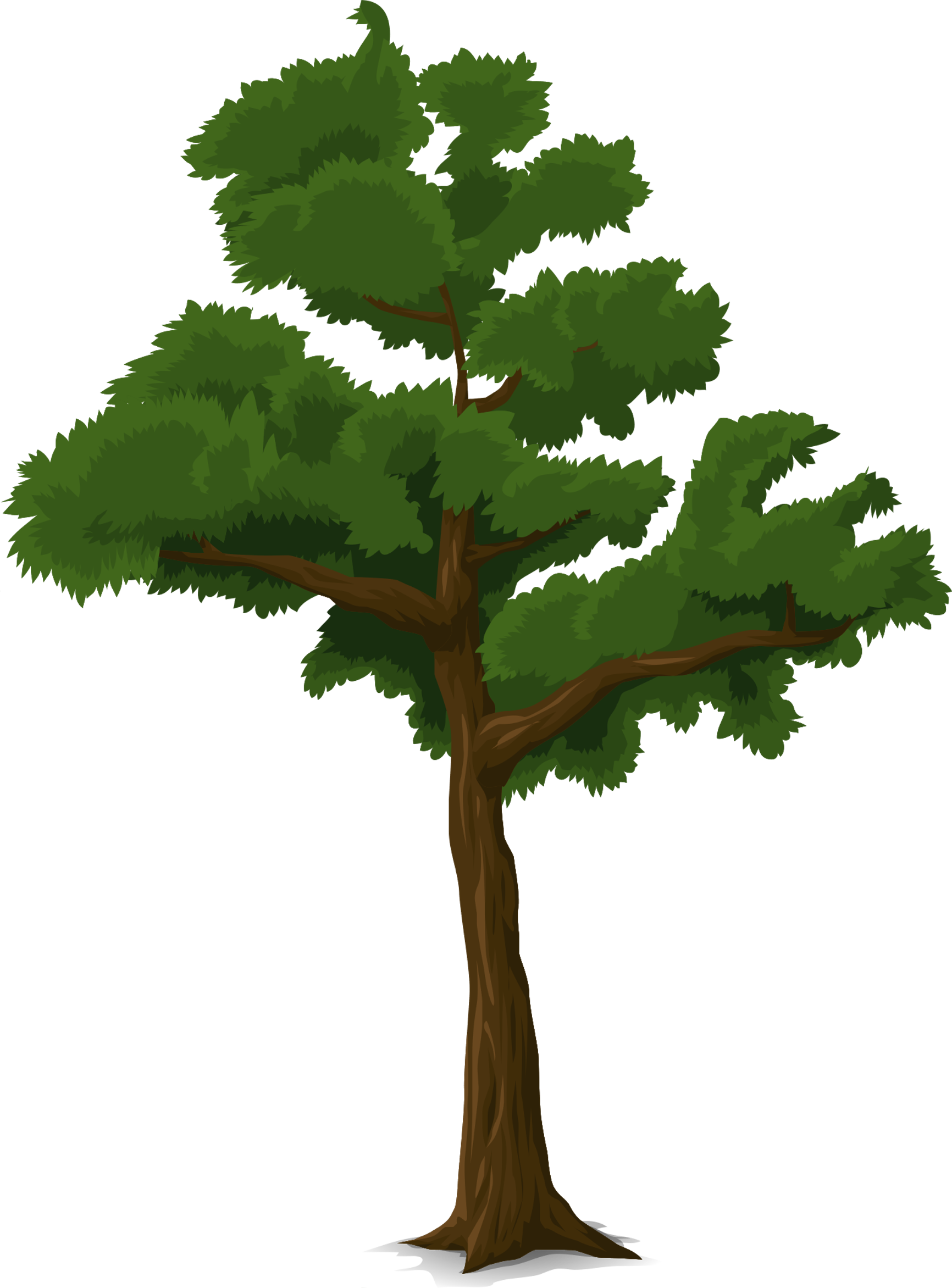 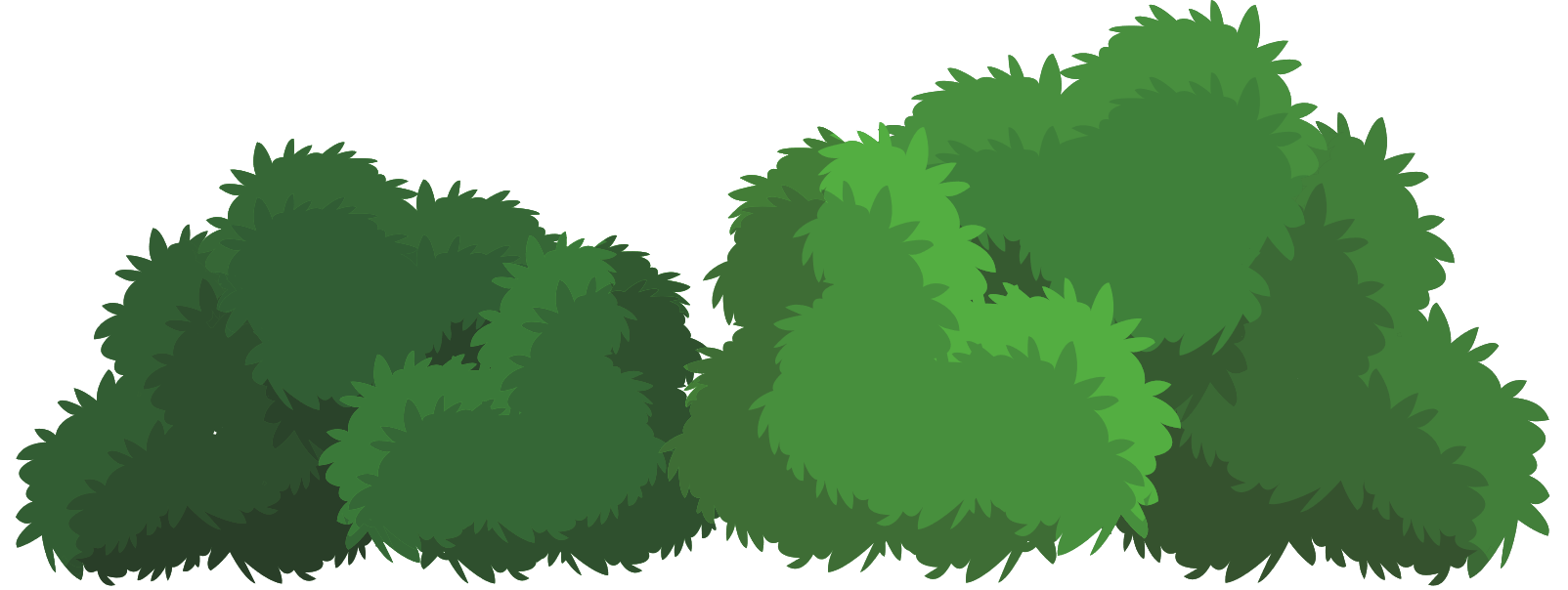 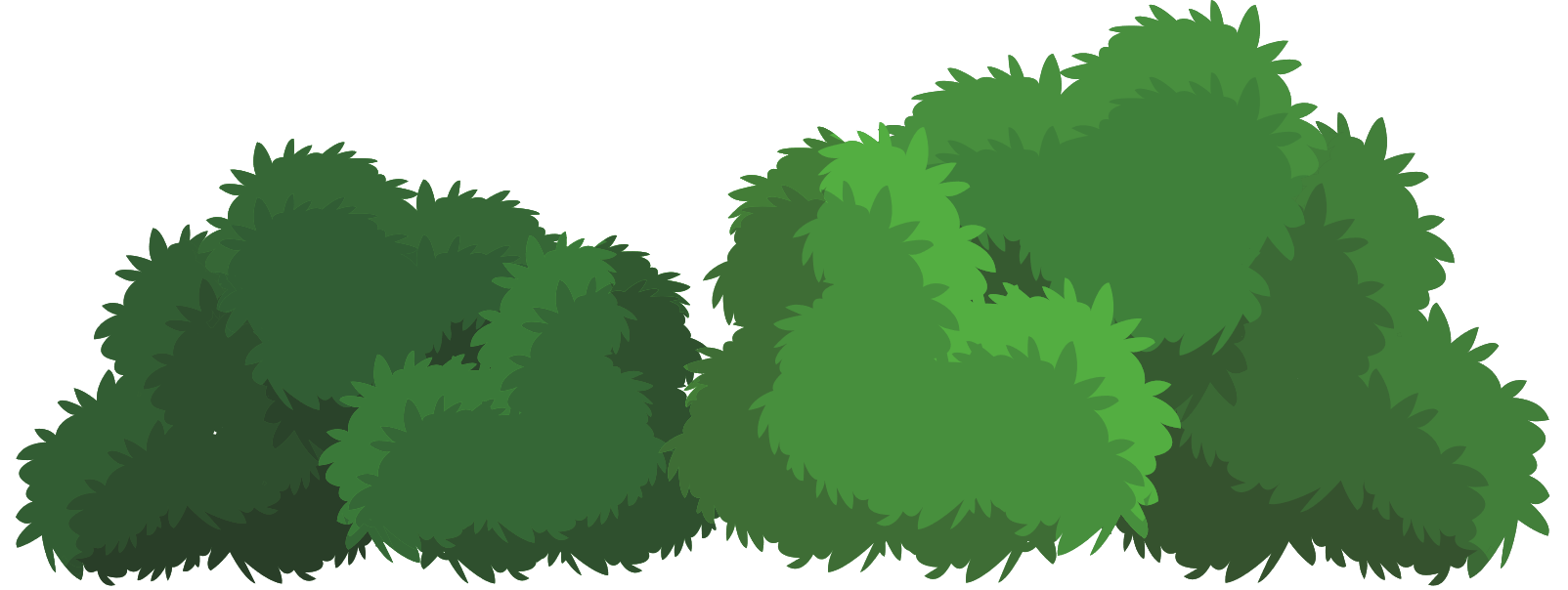 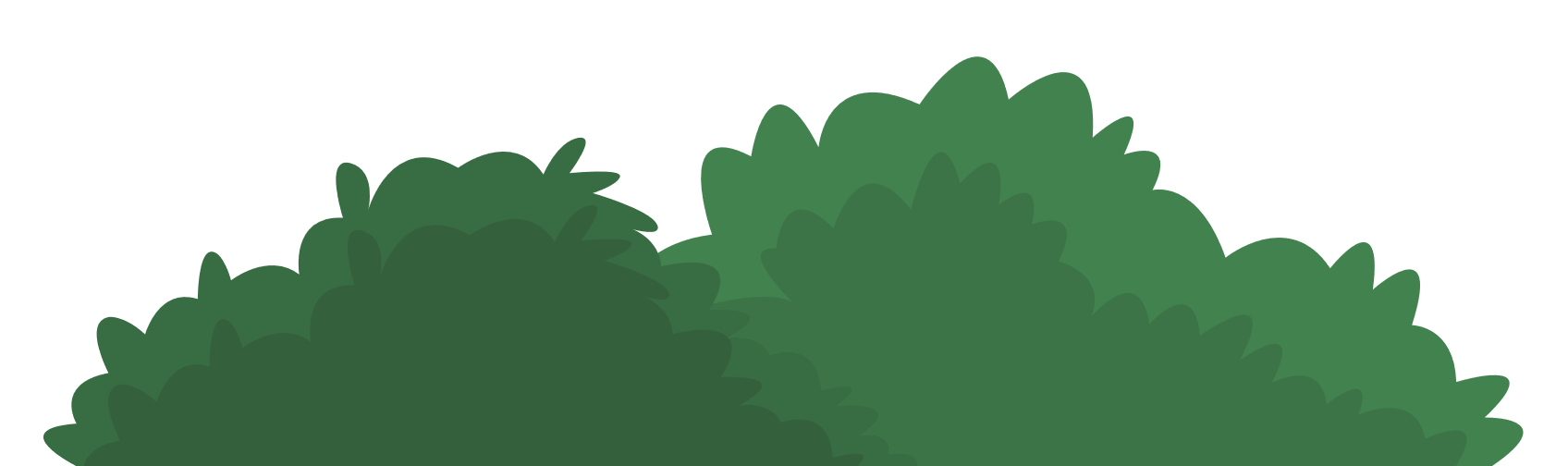 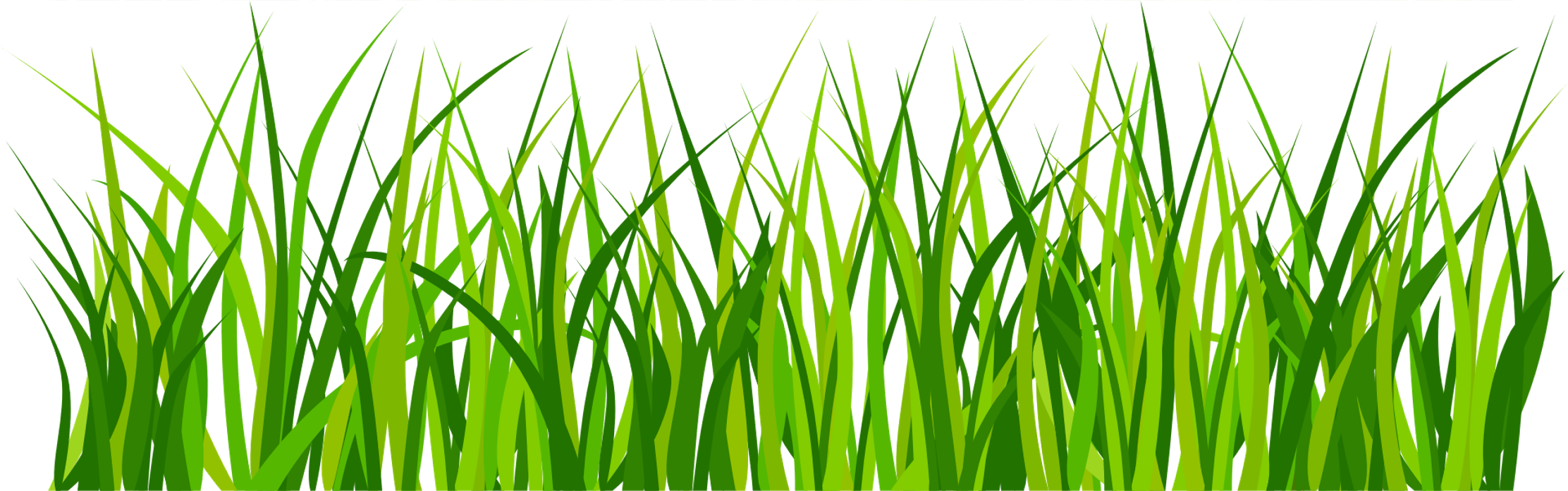 VIDEO 
KỂ CHUYỆN
[Speaker Notes: GV có thể cho em video kể chuyện học kể theo nội dung ở những slide sau]
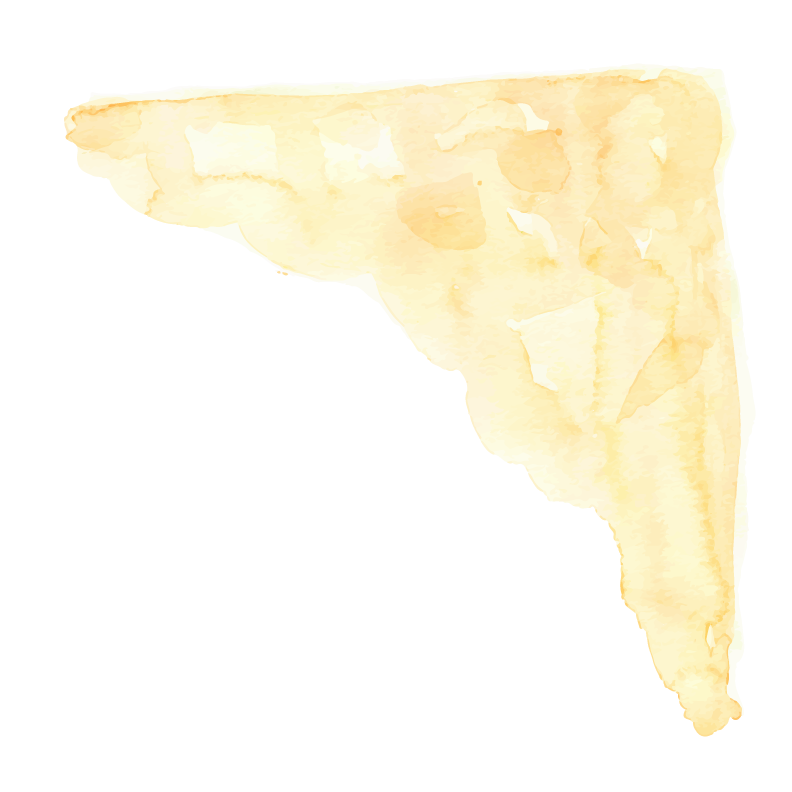 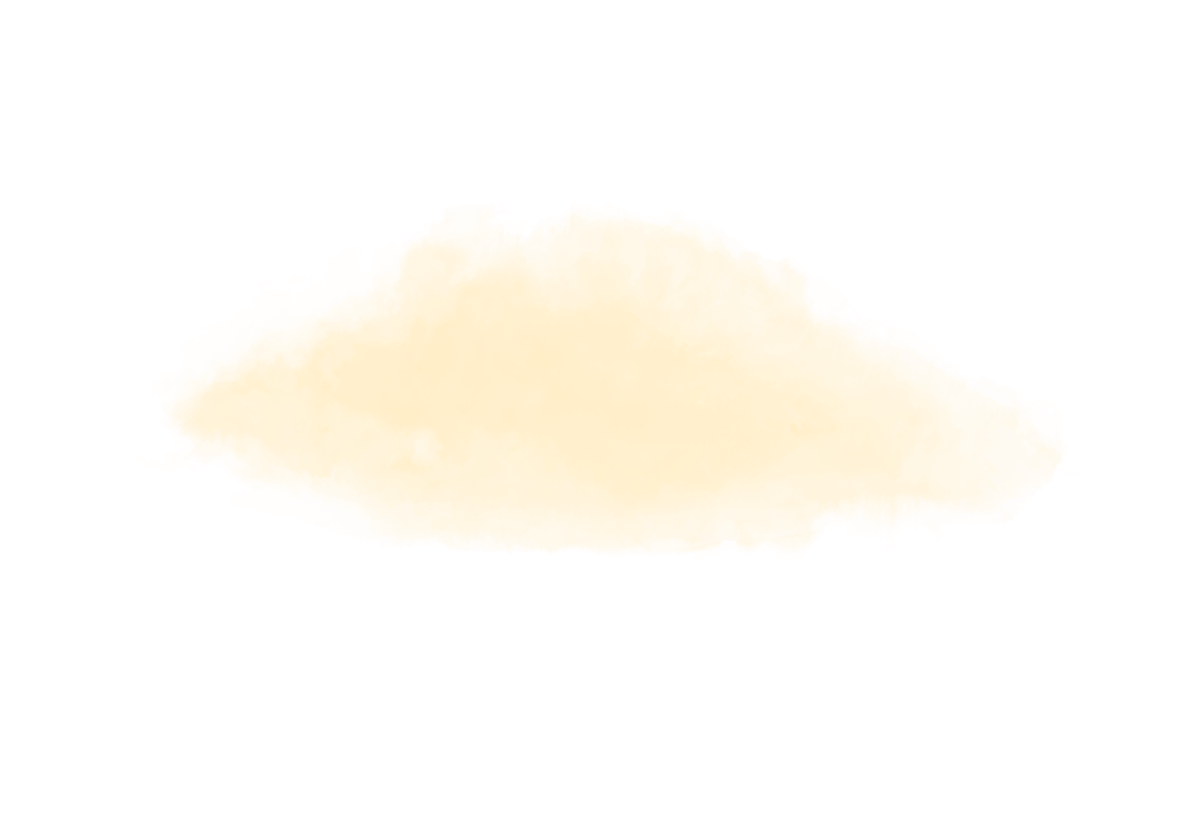 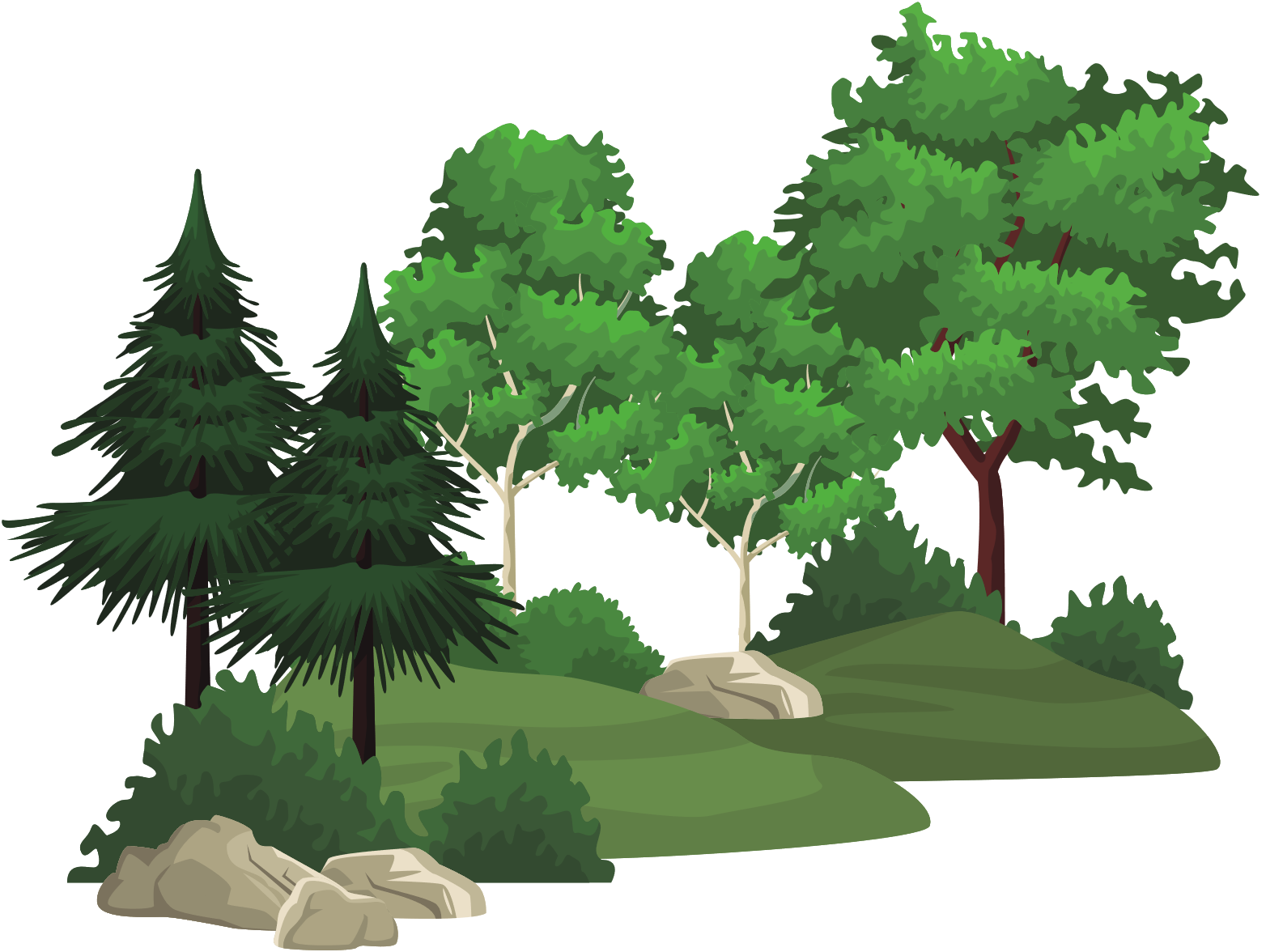 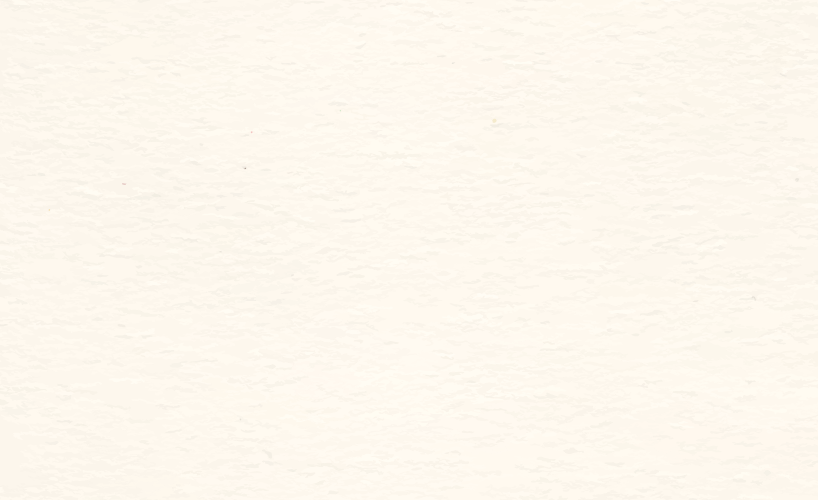 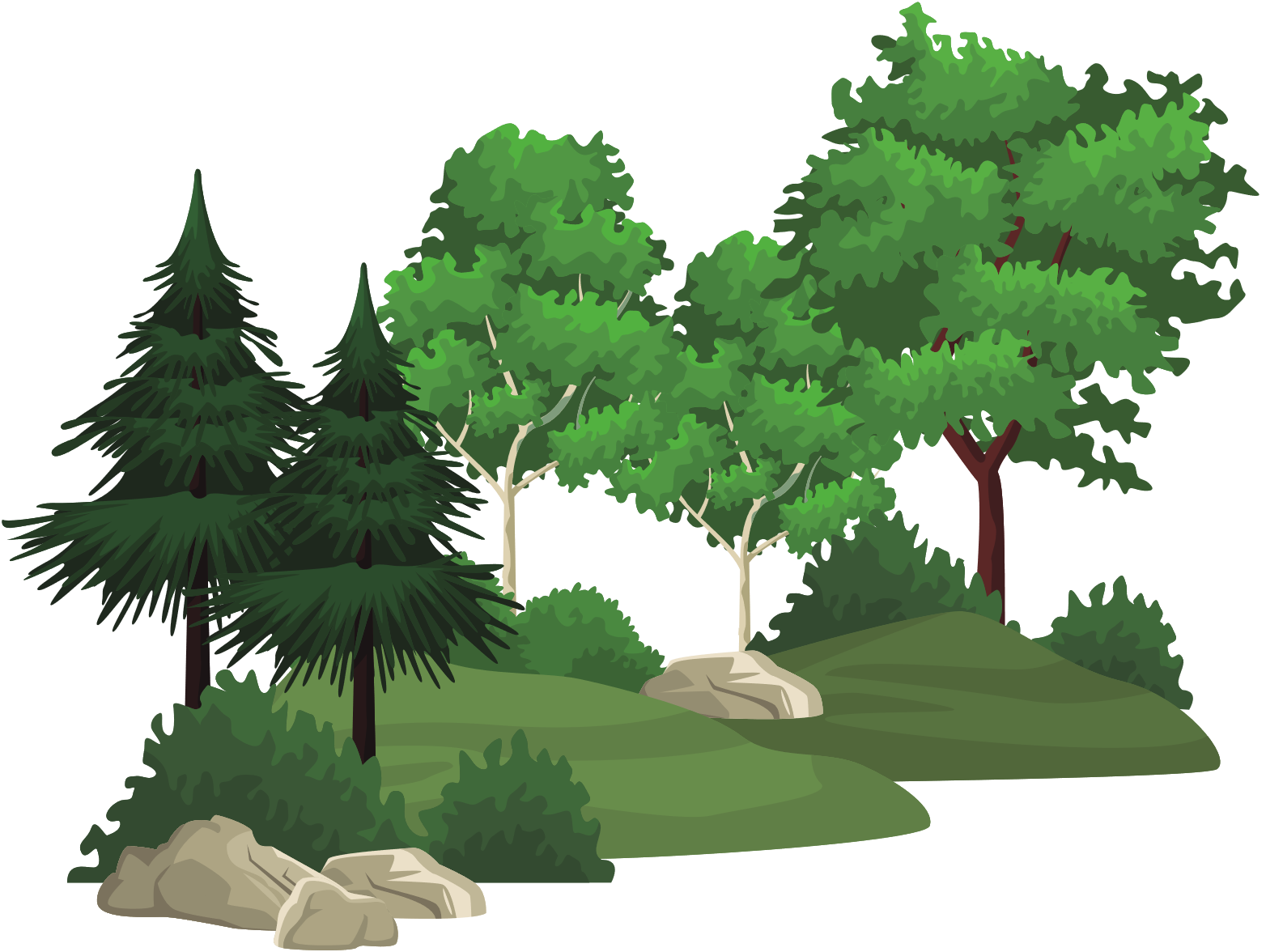 CÂY CỎ NƯỚC NAM
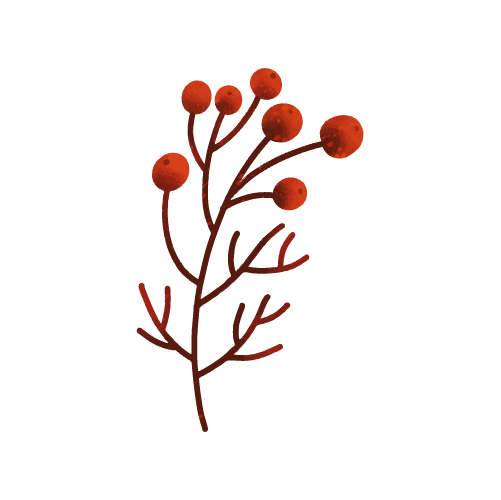 Nguyễn Bá Tĩnh, tức Tuệ Tĩnh, là một danh y đời Trần. Một lần ông dẫn các học trò đi ngược vùng Phả Lại để lên núi Nam Tào, Bắc Đẩu, hai ngọn núi cao uy nghi sừng sững đối mặt với một vùng sông nước hiểm trở. Dọc hai bên đường lên núi là những bụi sâm nam lá xoè như những bàn tay, những bụi cây đinh lăng lá xanh mướt, những bụi cam thảo nam leo vướng vít cả mặt đường. Dừng chân bên sườn núi, ông trầm ngâm nói với học trò:
- Ta đưa các con đến đây để nói cho các con biết rõ điều mà ta suy nghĩ nung nấu từ mấy chục năm nay. Vài học trò xì xào:
- Chắc hẳn là điều gì cao siêu lắm nên thầy mới phải nung nấu lâu đến thế. Nguyễn Bá Tĩnh lắc đầu:
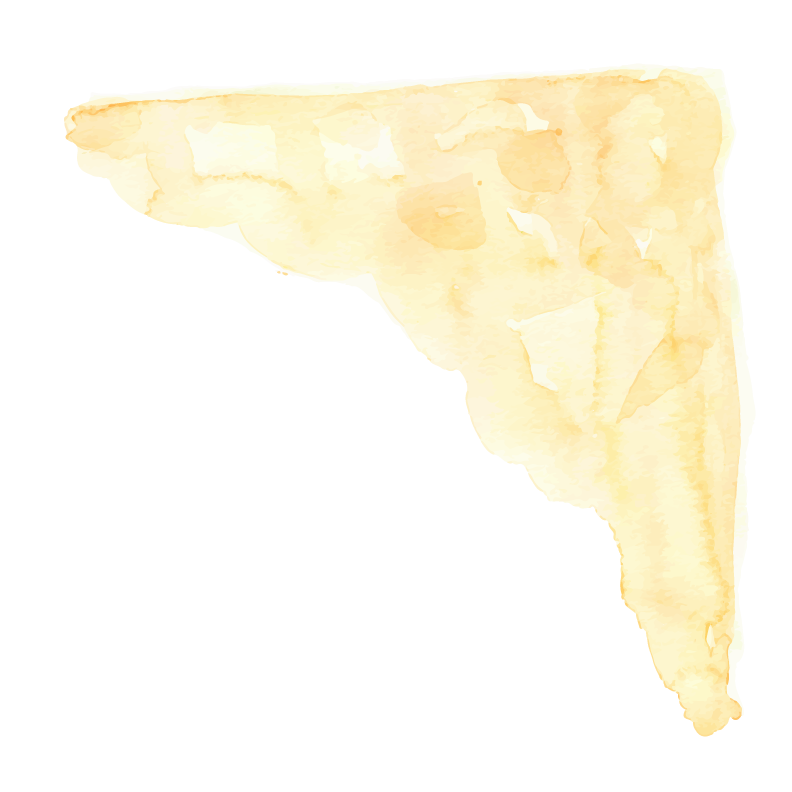 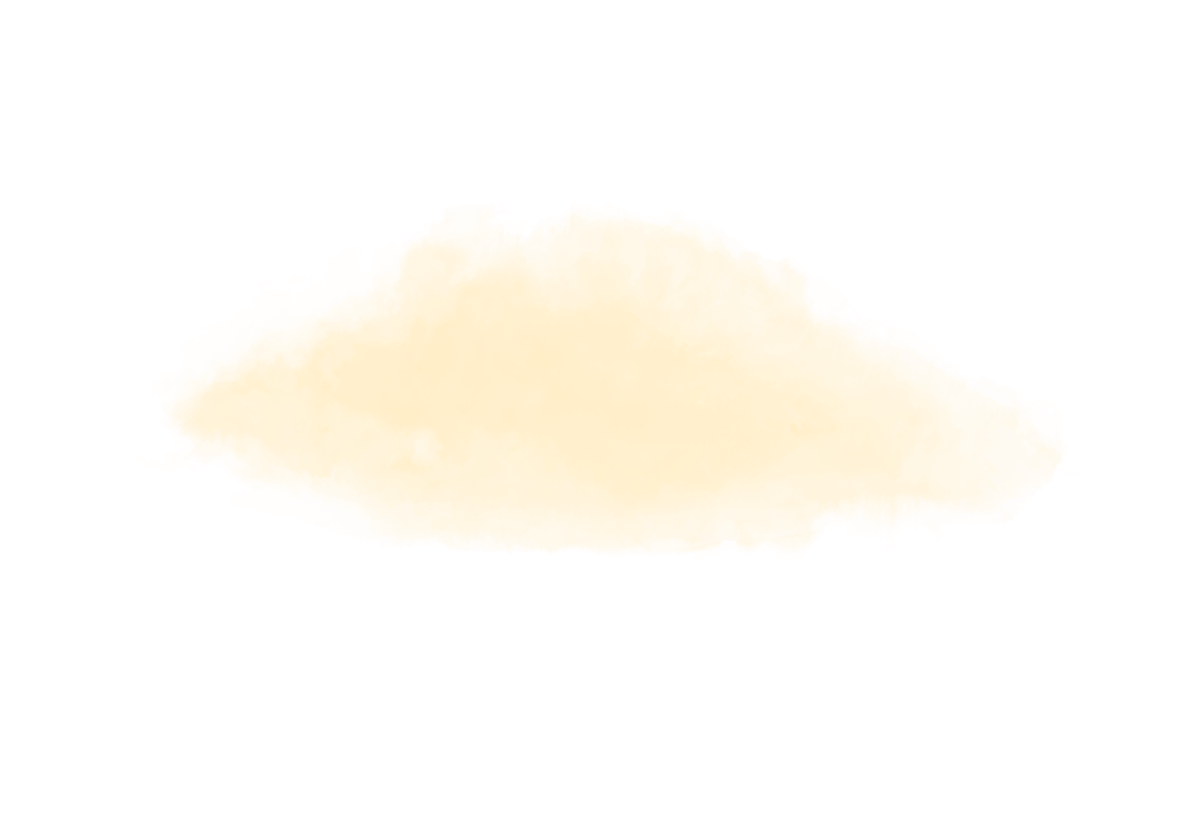 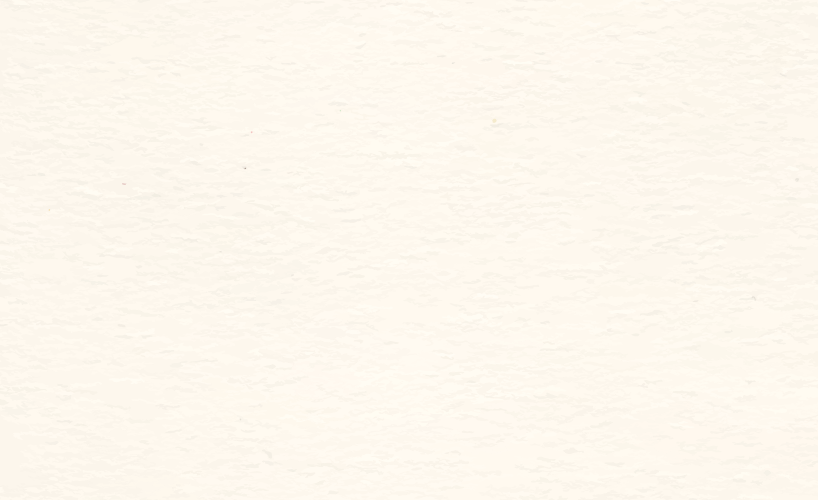 - Điều ta sắp nói với các con không cao như núi Thái Sơn, cũng chẳng xa như biển Bắc Hải mà ở gần trong tầm tay, ở ngay dưới chân các con đó. Tất cả học trò đều im lặng, duy có người trưởng tràng kính cẩn hỏi:
- Thưa thầy, điều thầy định nói với chúng con có phải là cây cỏ ở dưới chân…
- Phải, ta muốn nói về ngọn cây và sợi cỏ mà hằng ngày các con vẫn dẫm lên…Chúng chính là một đội quân hùng mạnh góp vào với các đạo hùng binh của các bậc thánh nhân như Hưng Đạo Vương đánh tan giặc Nguyên xâm lược. Rồi ông từ tốn kể:
- Ngày ấy, giặc Nguyên dòm ngó nước ta. Vua quan nhà Trần lo việc phòng giữ bờ cõi rất cẩn trọng. Bên cạnh việc luyện tập dân binh, triều đình còn cắt cử người đôn đốc rèn vũ khí, chuẩn bị voi ngựa, lương thực, thuốc men,…
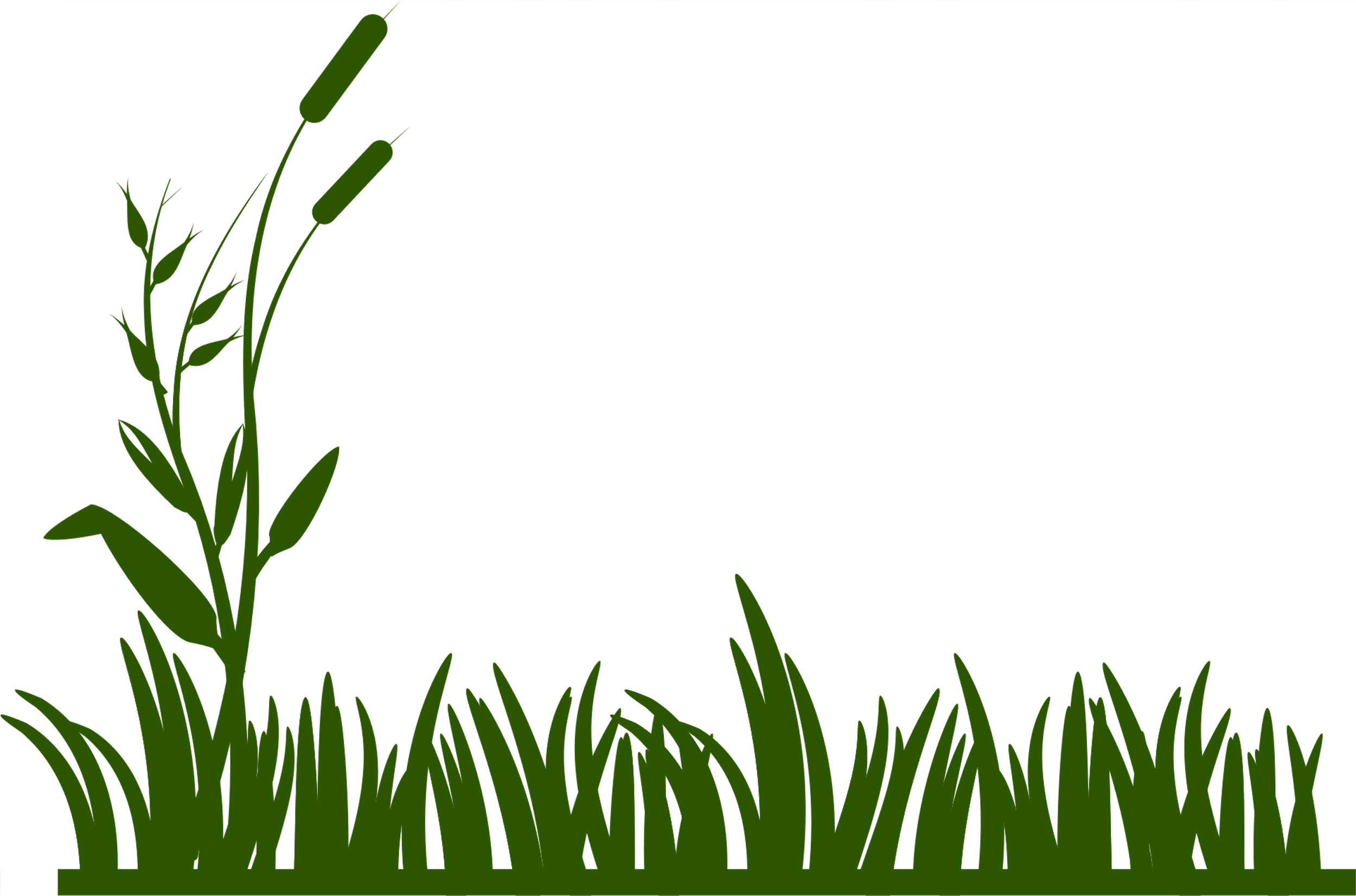 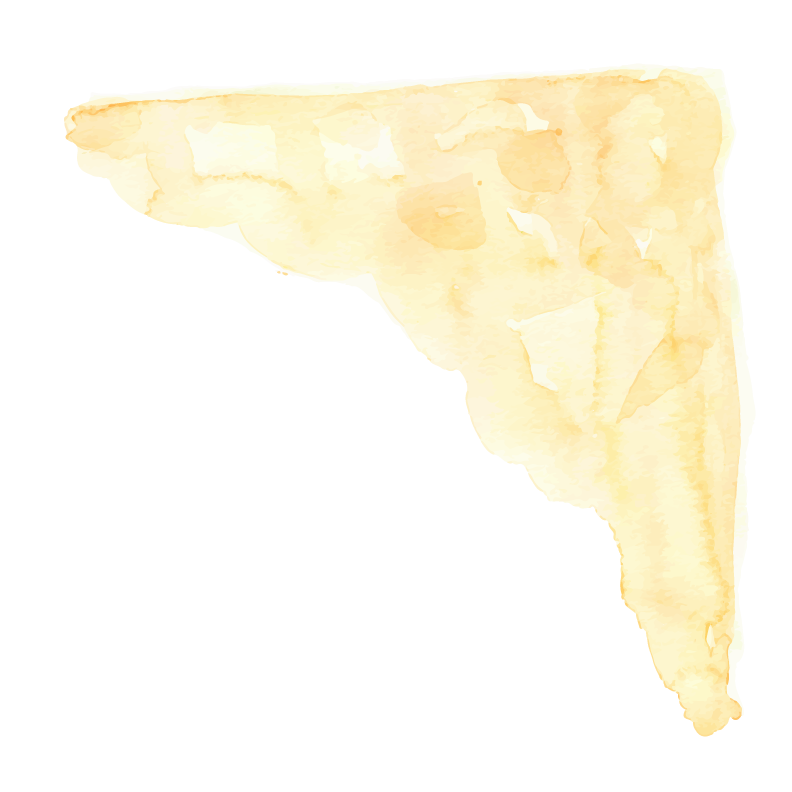 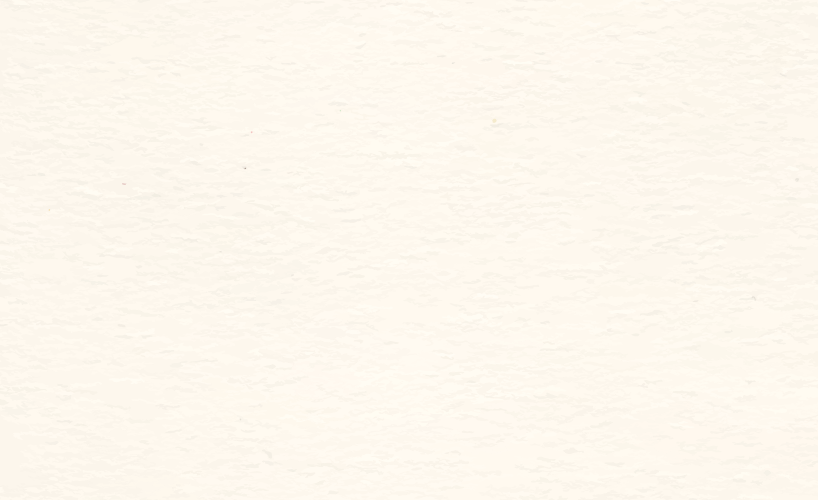 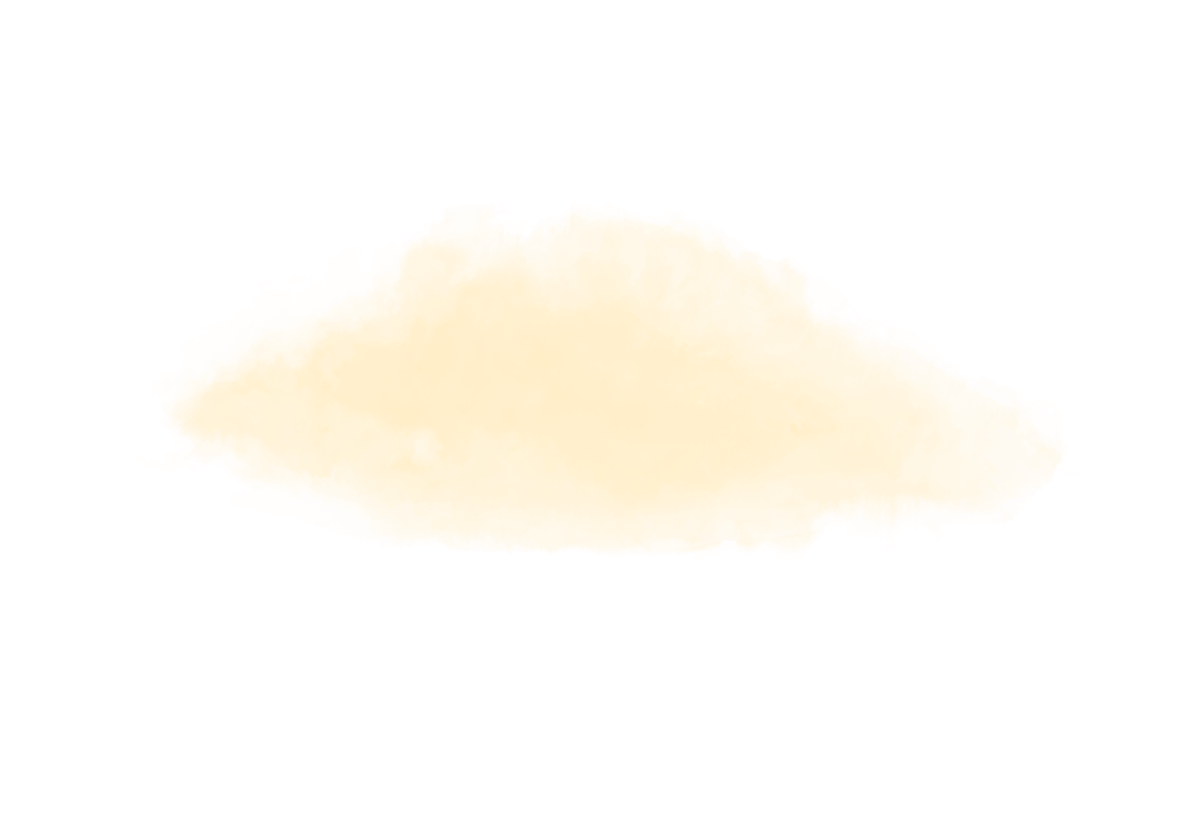 Song, từ lâu nhà Nguyên đã cấm chở thuốc men, vật dụng xuống bán cho người Nam. Khi giáp trận tất có người bị thương và đau ốm, biết lấy gì cứu chữa? Không chậm trễ, các thái y đã tỏa đi khắp mọi miền quê học cách chữa bệnh của dân gian bằng cây cỏ bình thường. 
Từ đó, vườn thuốc được lập ở khắp nơi. Núi Nam Tào và Bắc Đẩu chính là hai ngọn dược sơn của các vua Trần xưa. Cây cỏ nước Nam đã góp phần làm cho những đạo binh thêm hùng hậu, bền bỉ , khỏe mạnh, can trường trong cuộc chiến đấu chống kẻ thù mạnh hơn mình hàng chục lần, đông hơn mình hàng trăm lần…Kể đến đây, Bá Tĩnh chậm rãi nói: 
- Ta càng nghĩ càng thêm quý từng ngọn cây, từng sợi cỏ của non sông gấm vóc tổ tiên để lại. Ta định nối gót người xưa để từ nay về sau dân ta có thể dùng thuốc Nam chữa cho người Nam. Ta nói để các con biết ý nguyện của ta.
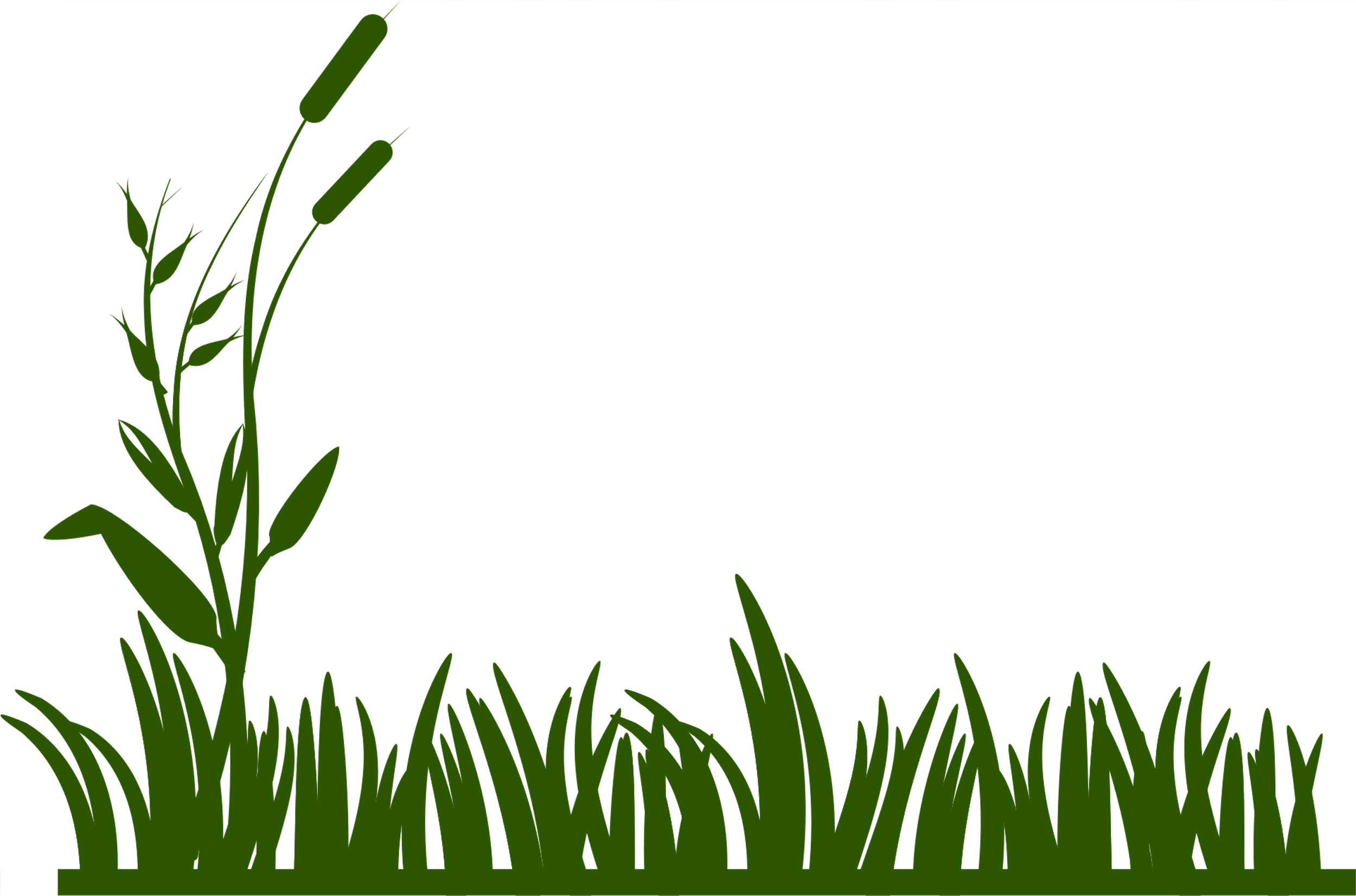 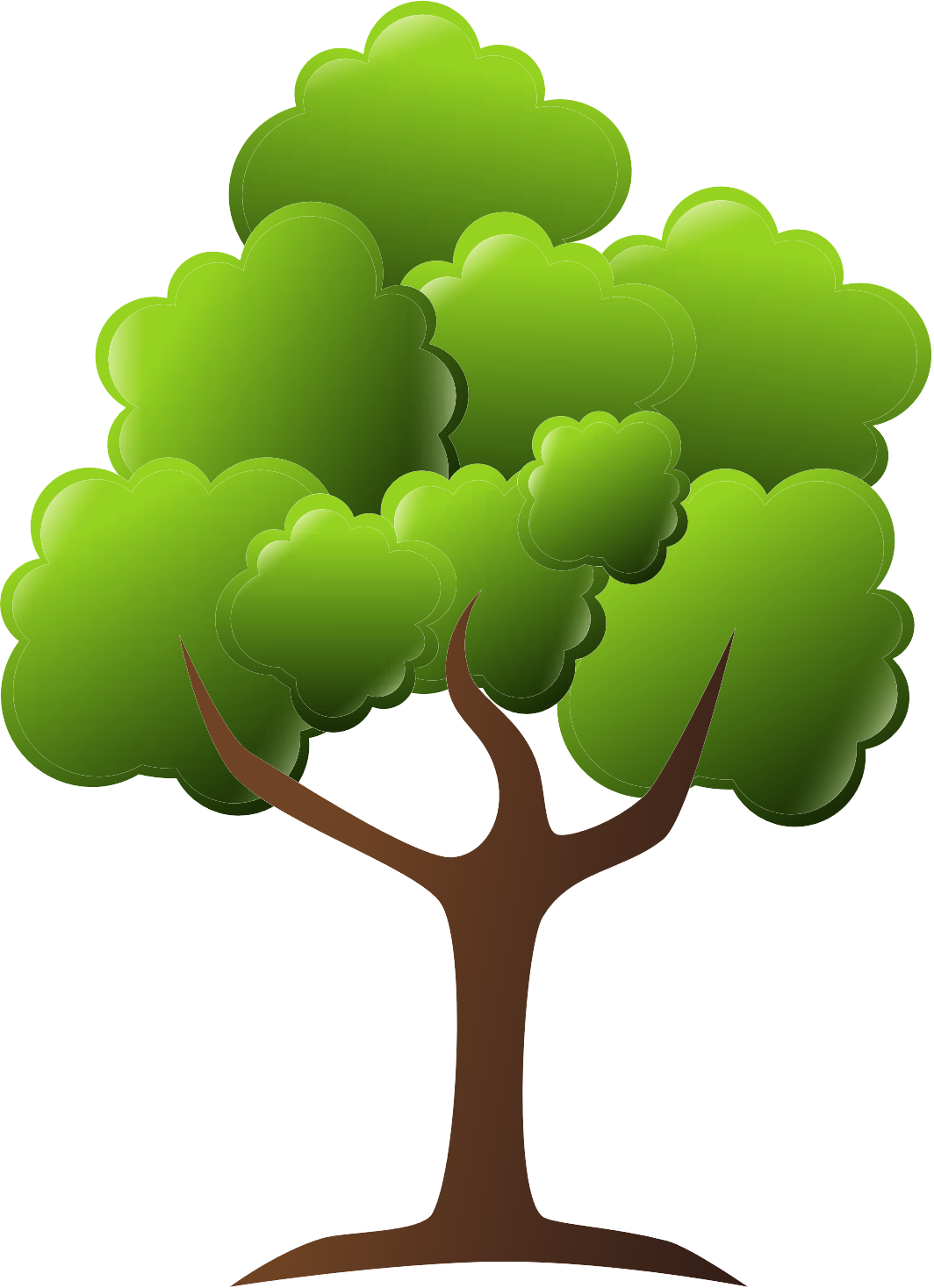 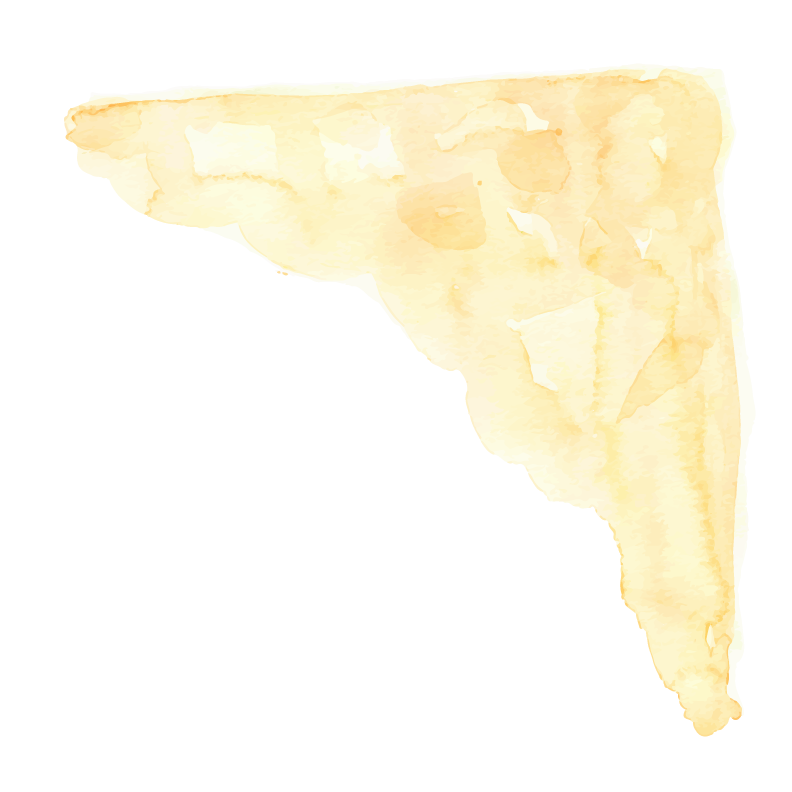 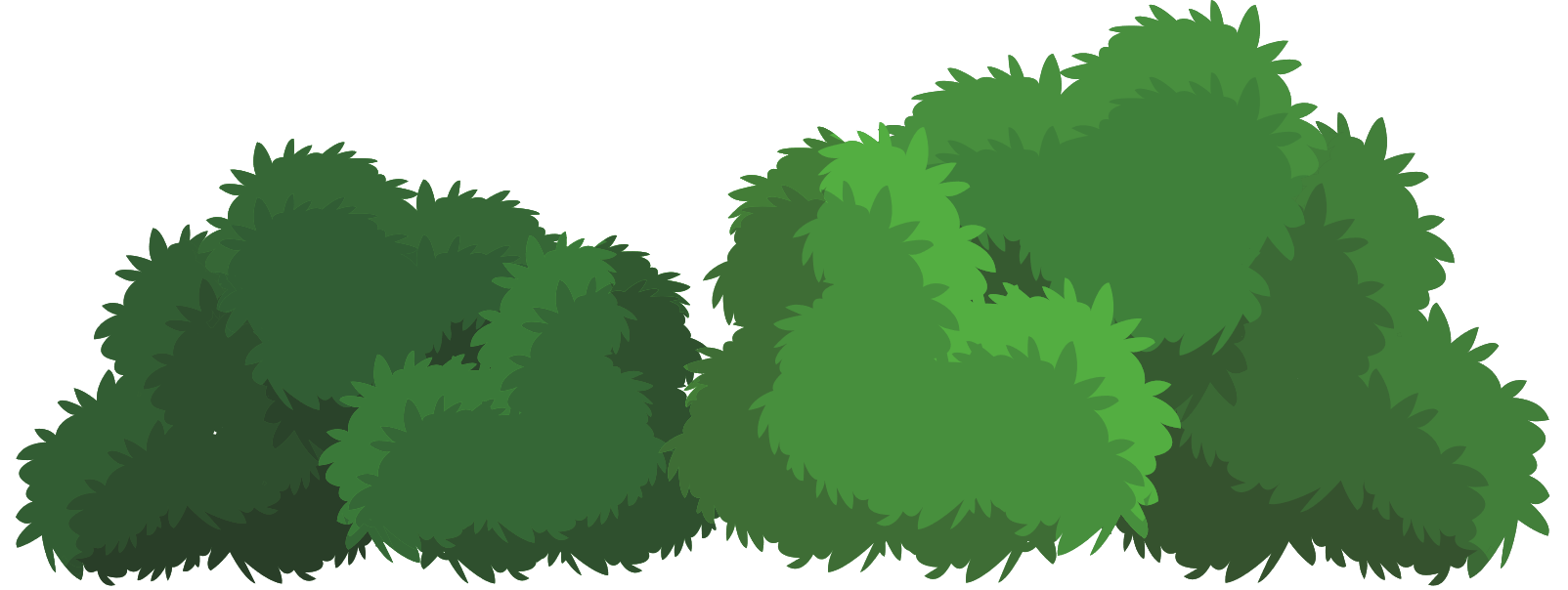 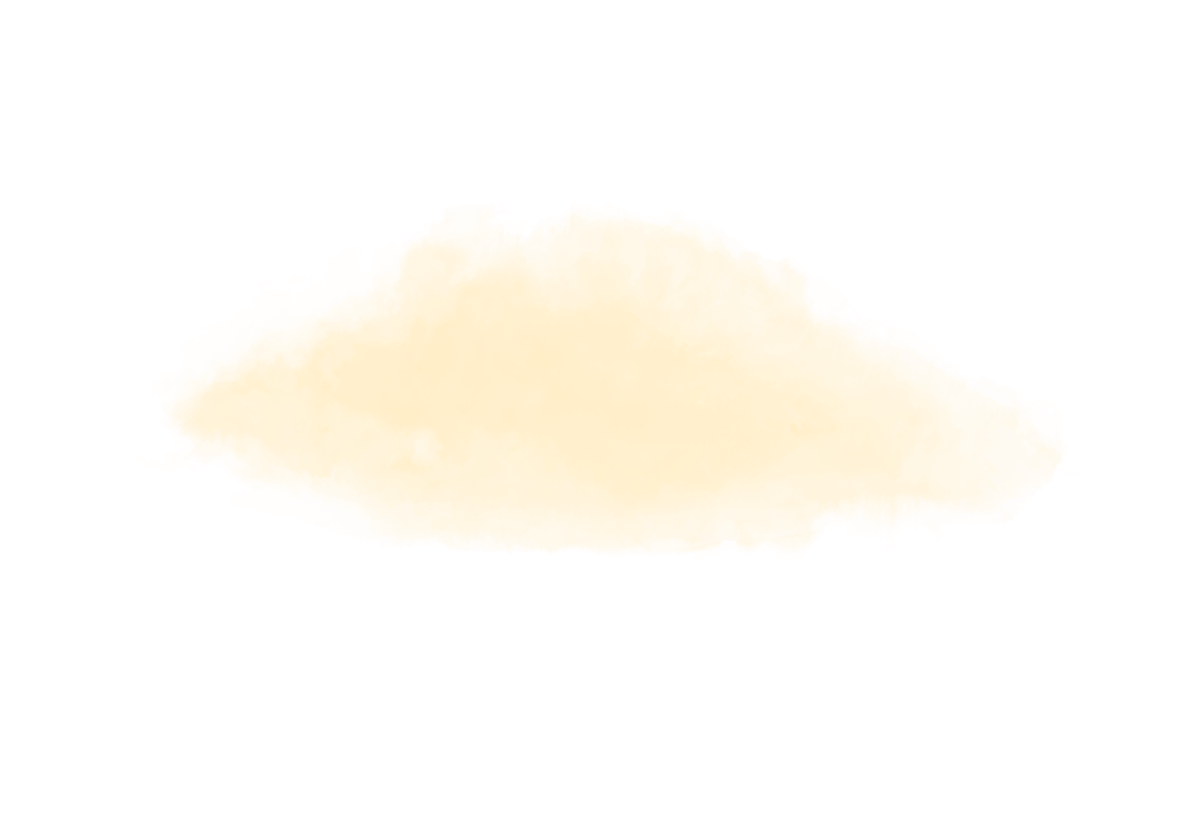 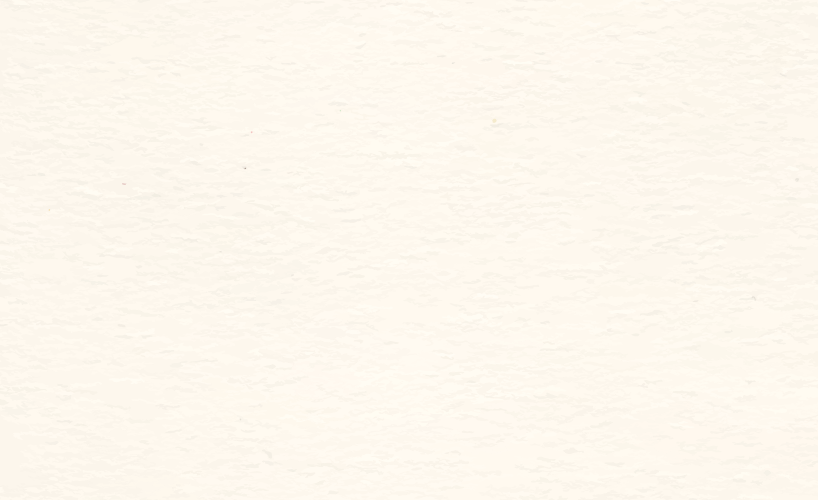 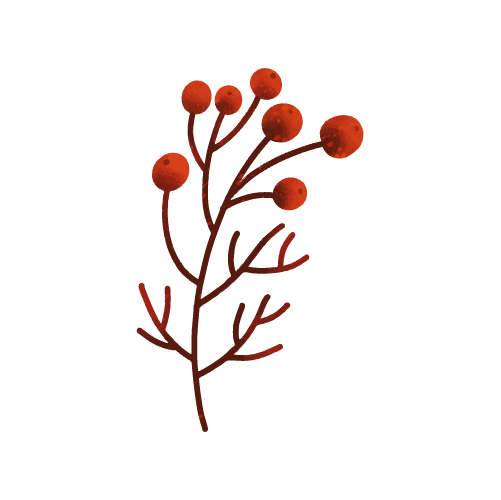 Theo con đường của danh y Tuệ Tĩnh, cho đến bây giờ, hàng trăm vị thuốc đã được lấy từ cây cỏ nước Nam, hàng nghìn phương thuốc đã được tổng hợp từ phương thuốc dân gian để trị bệnh cứu người.
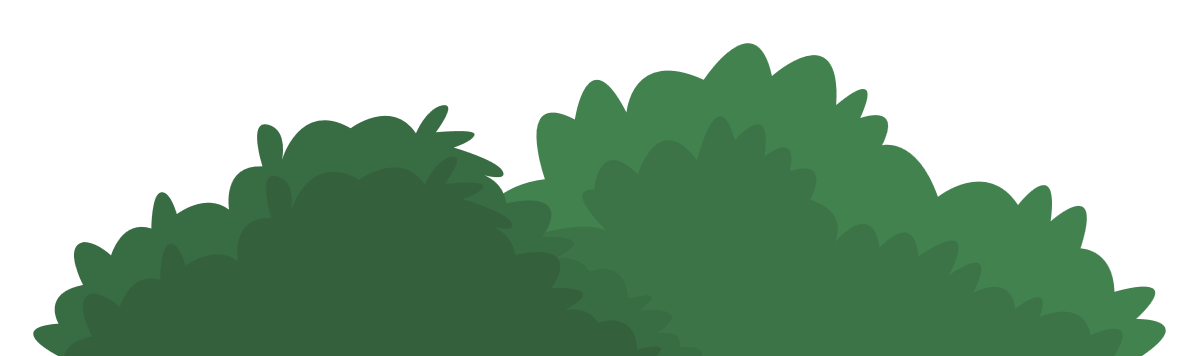 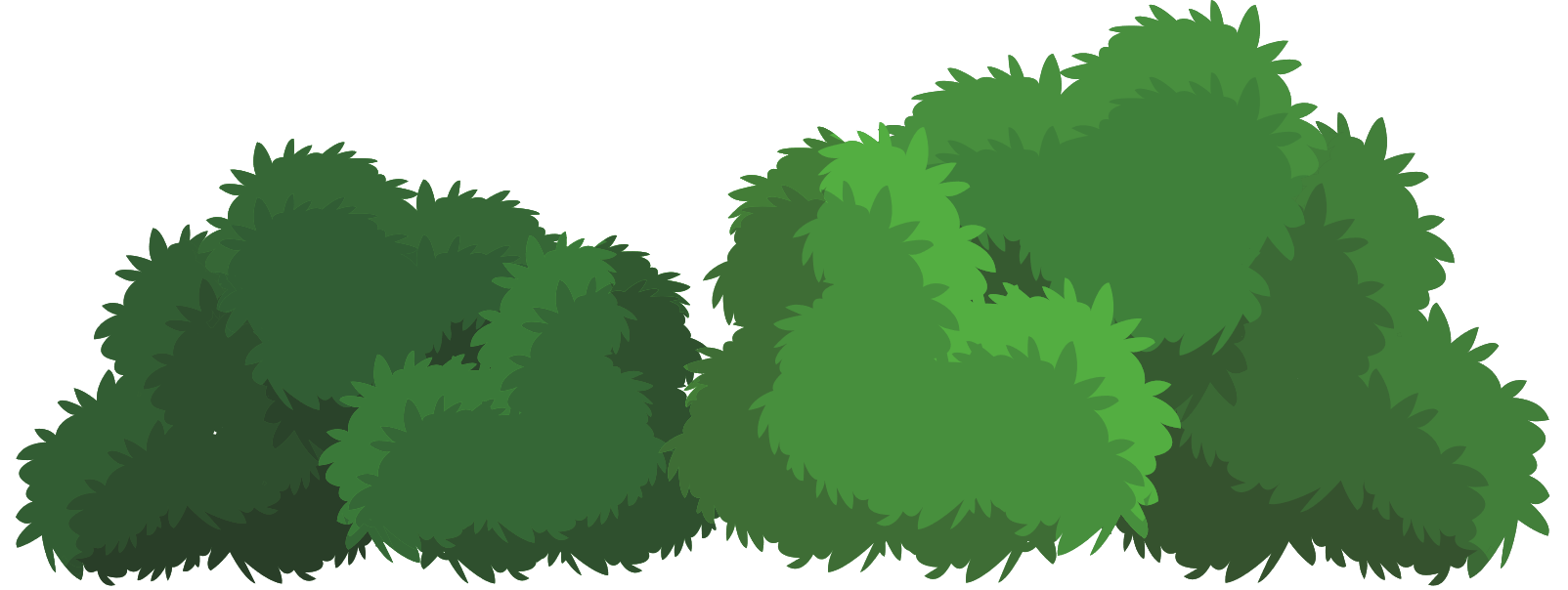 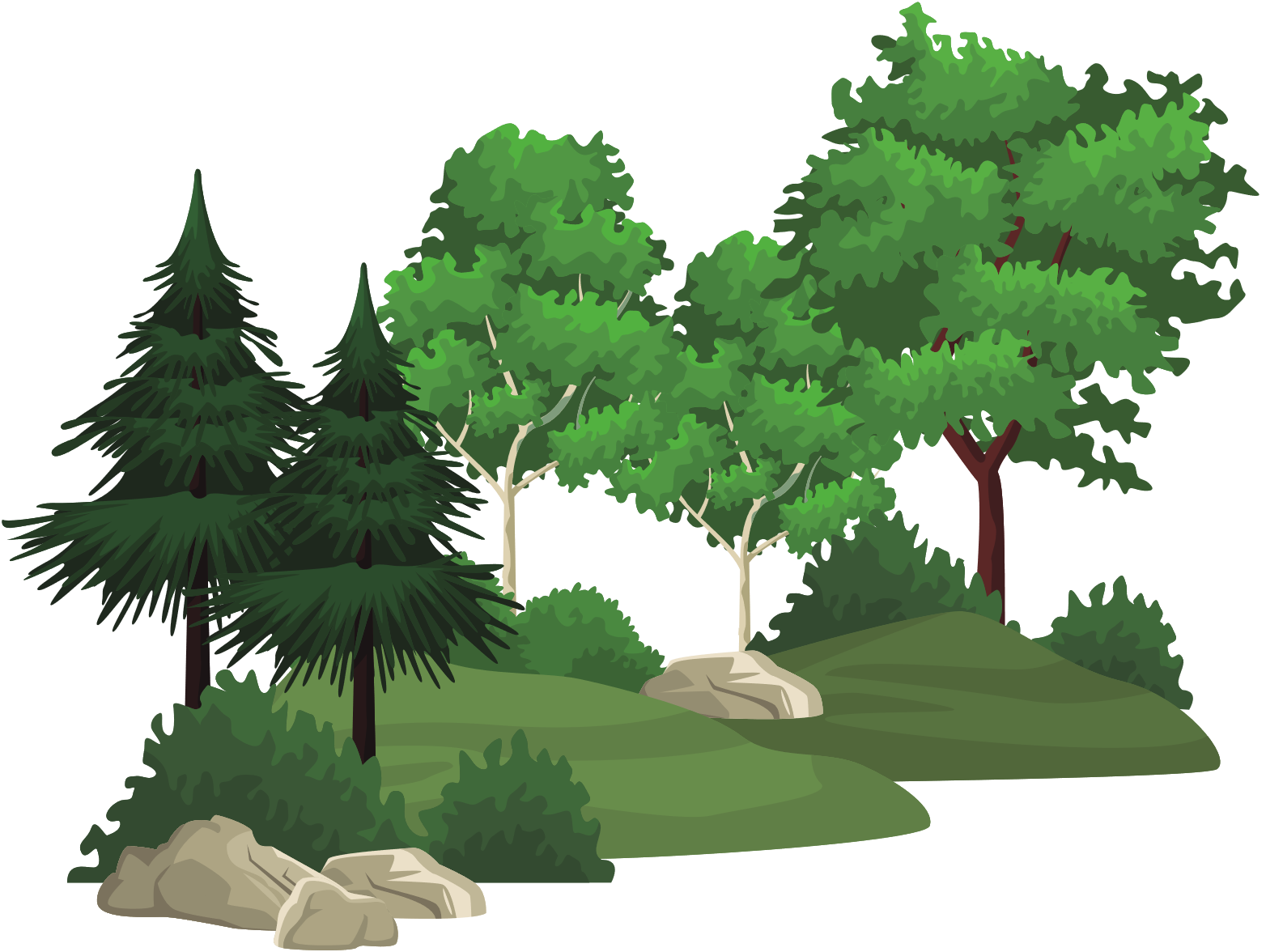 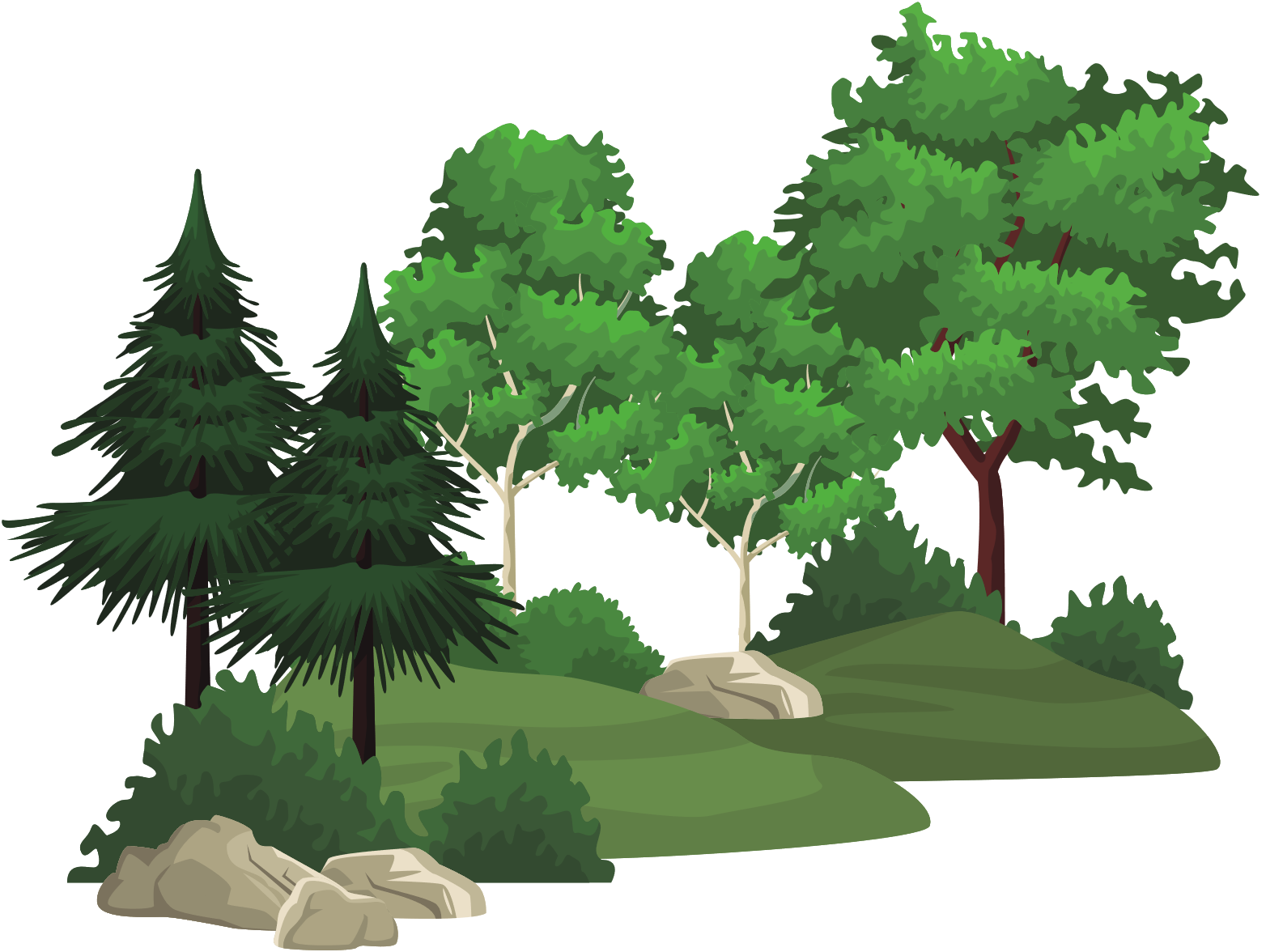 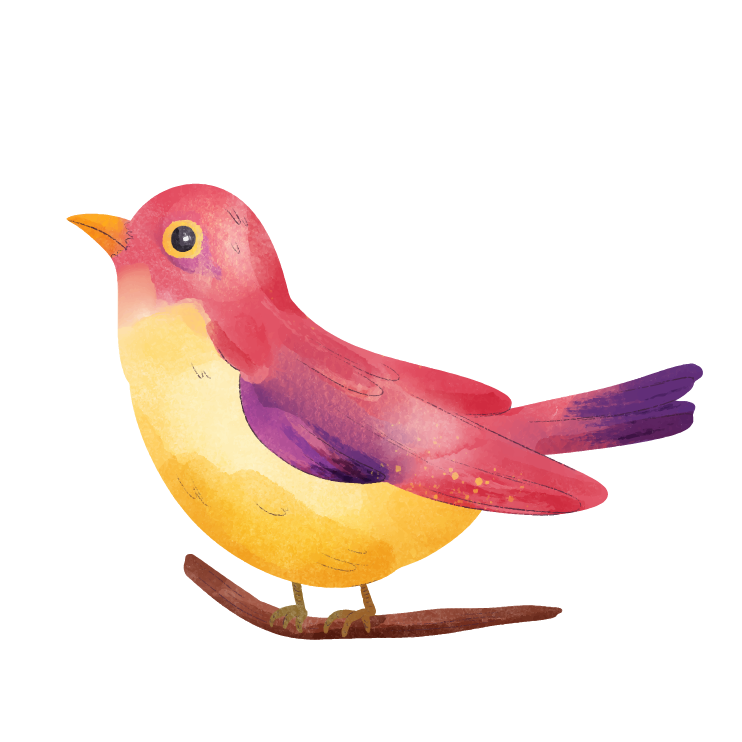 2.
Hướng dẫn kể chuyện
Lần 2
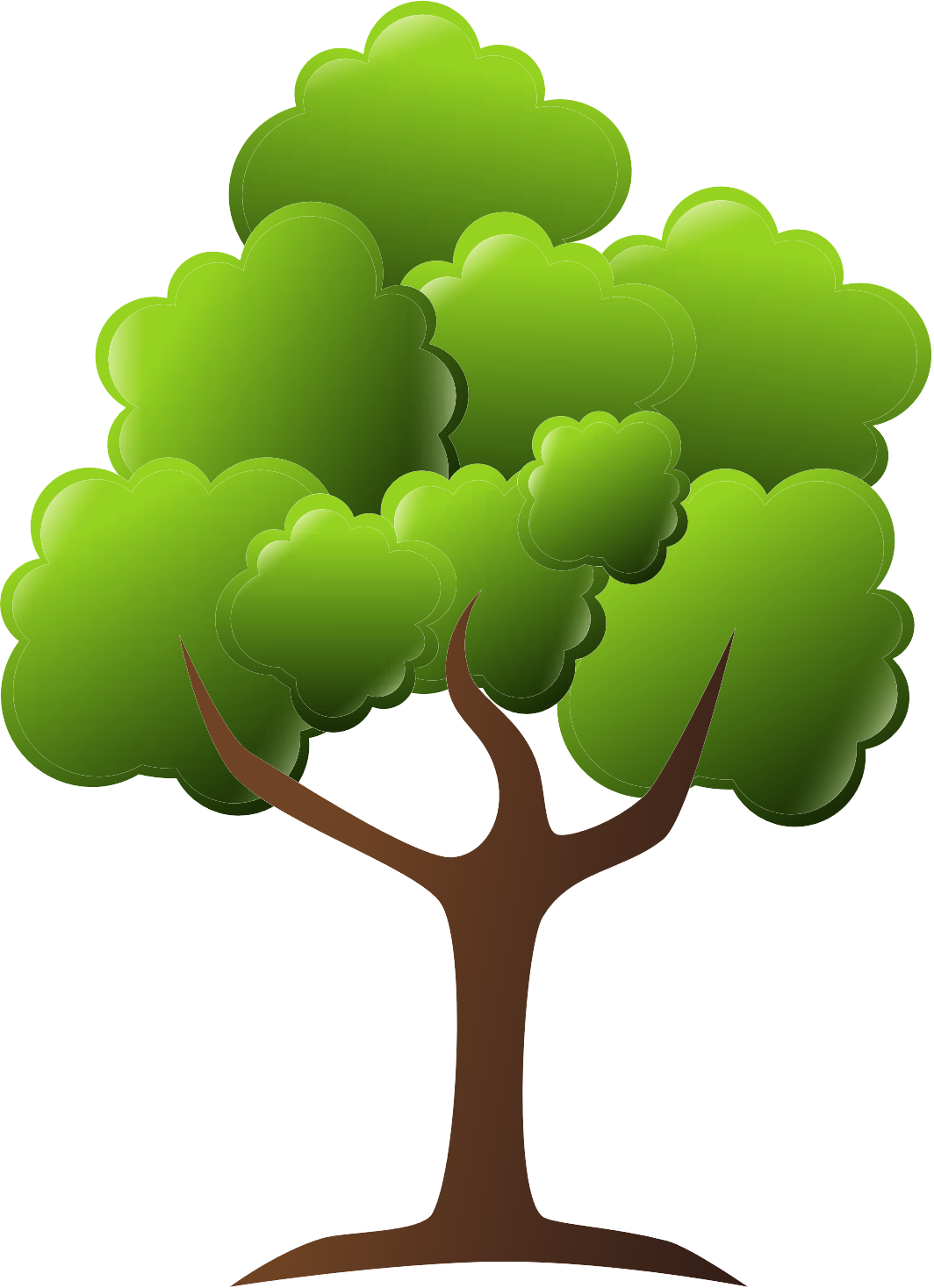 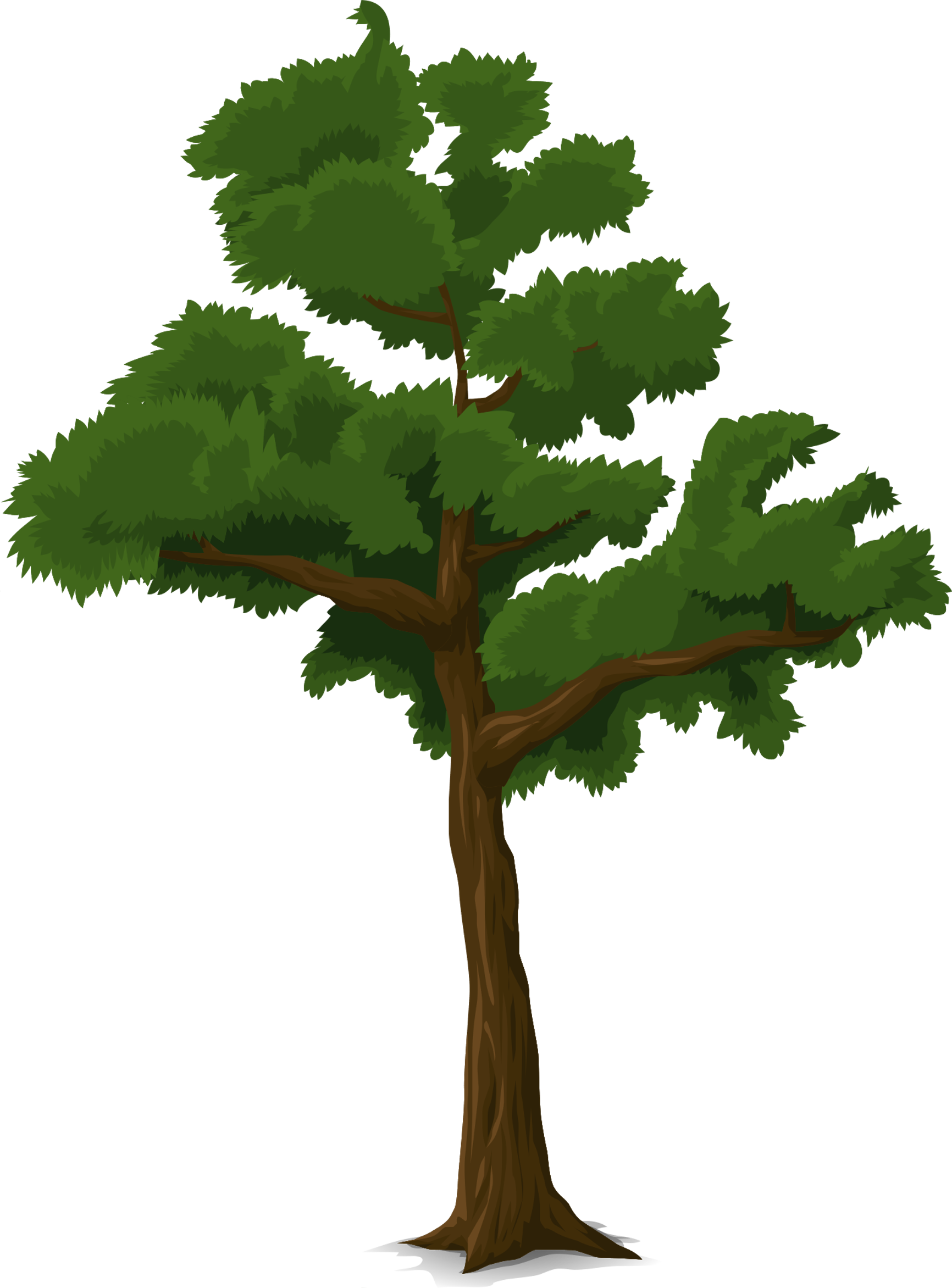 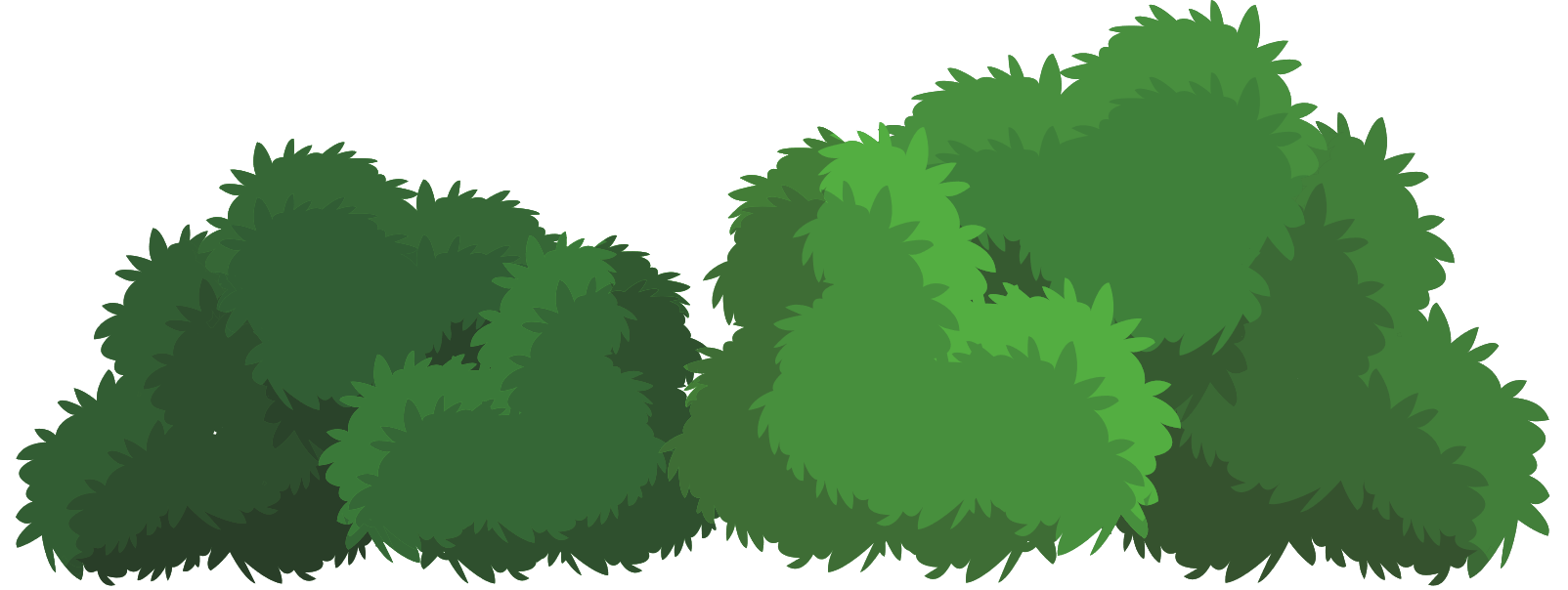 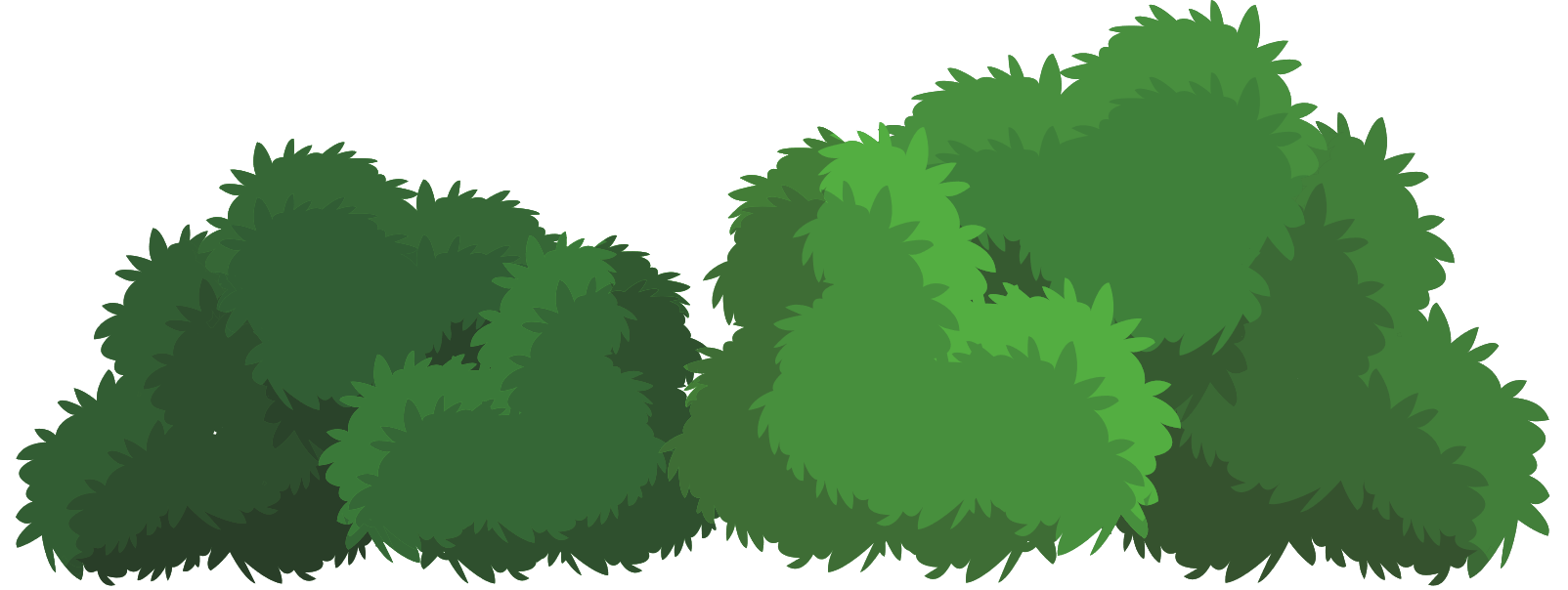 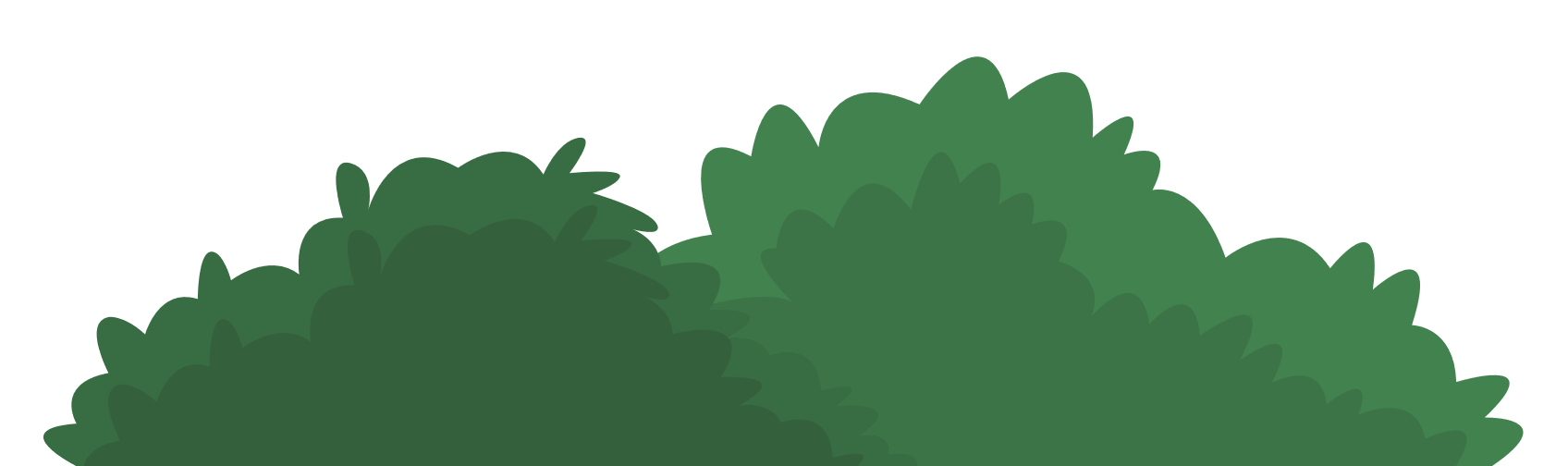 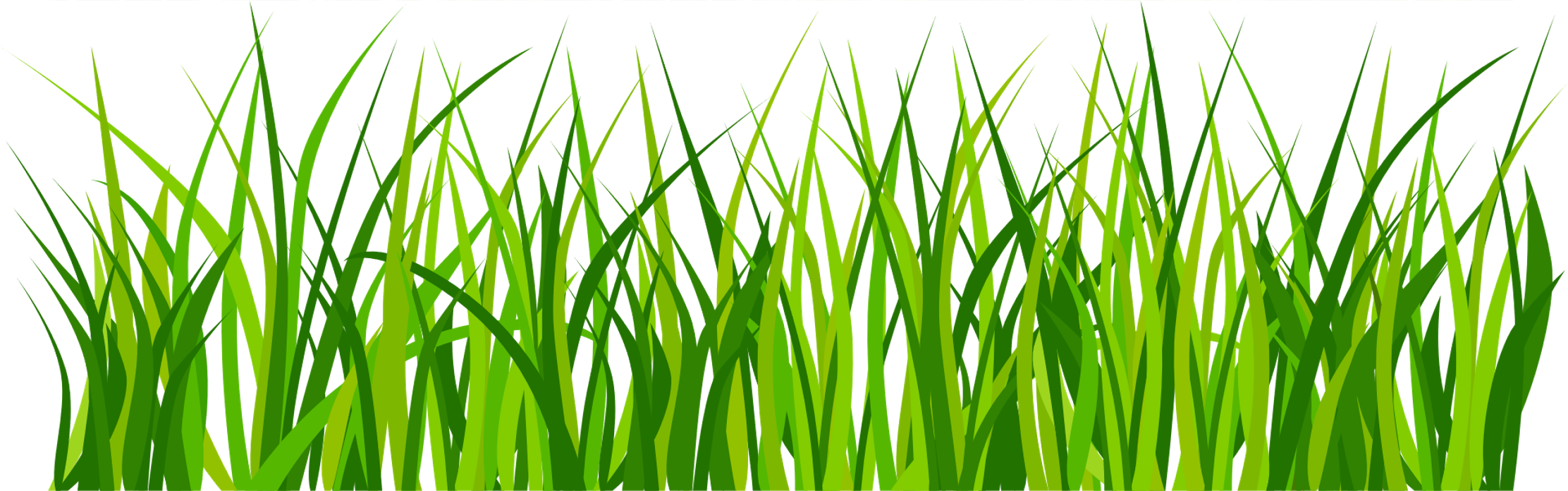 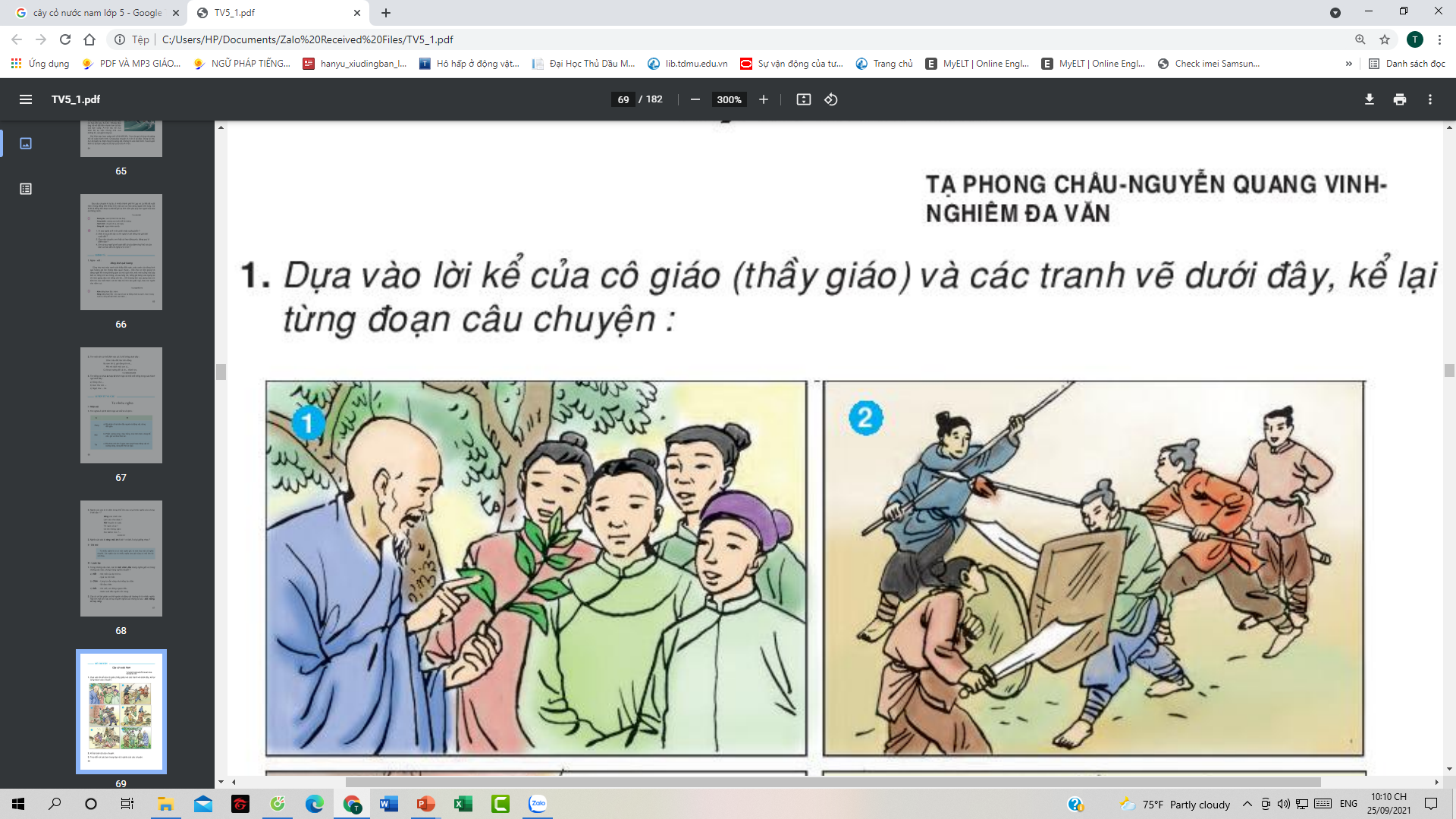 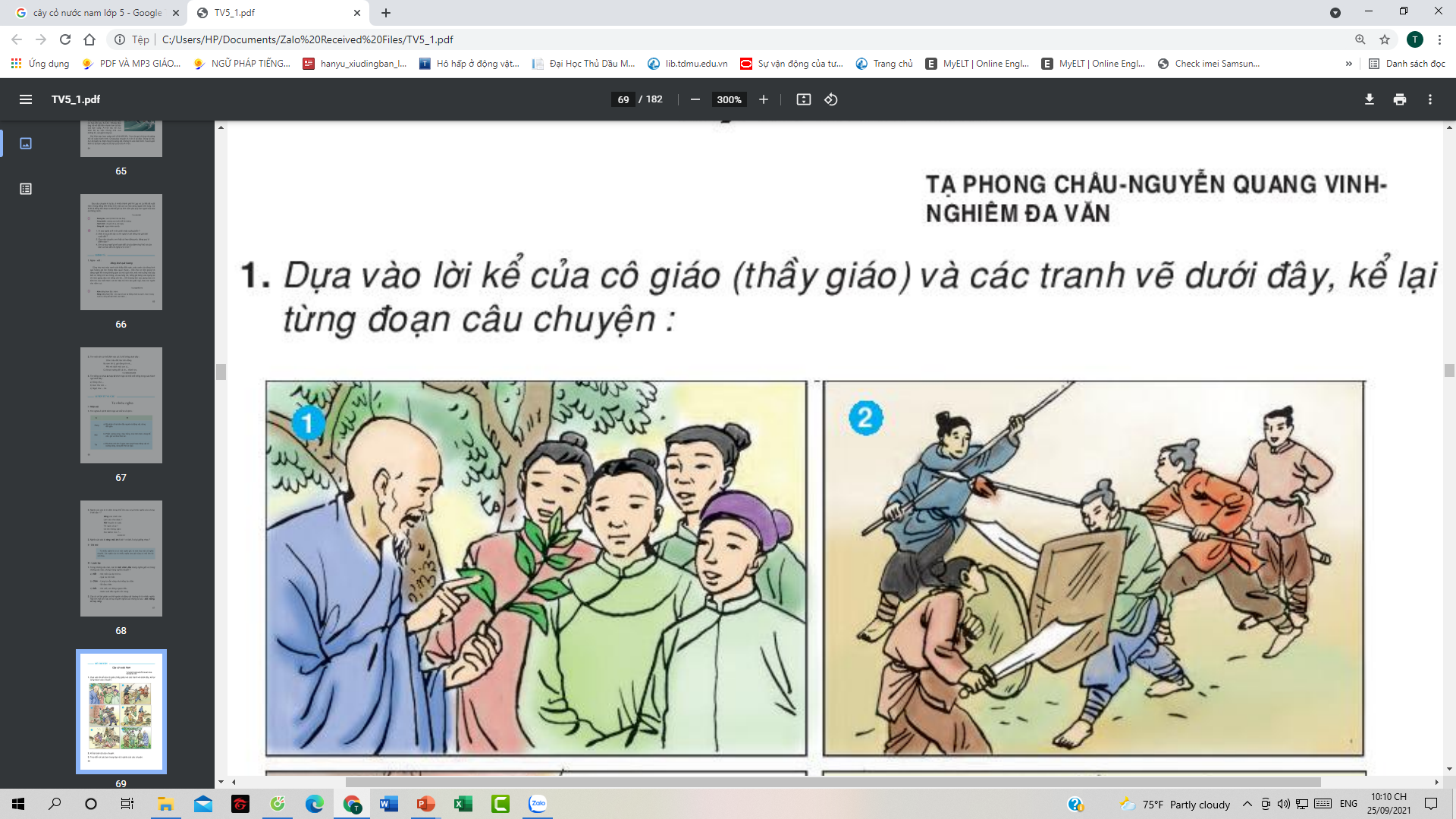 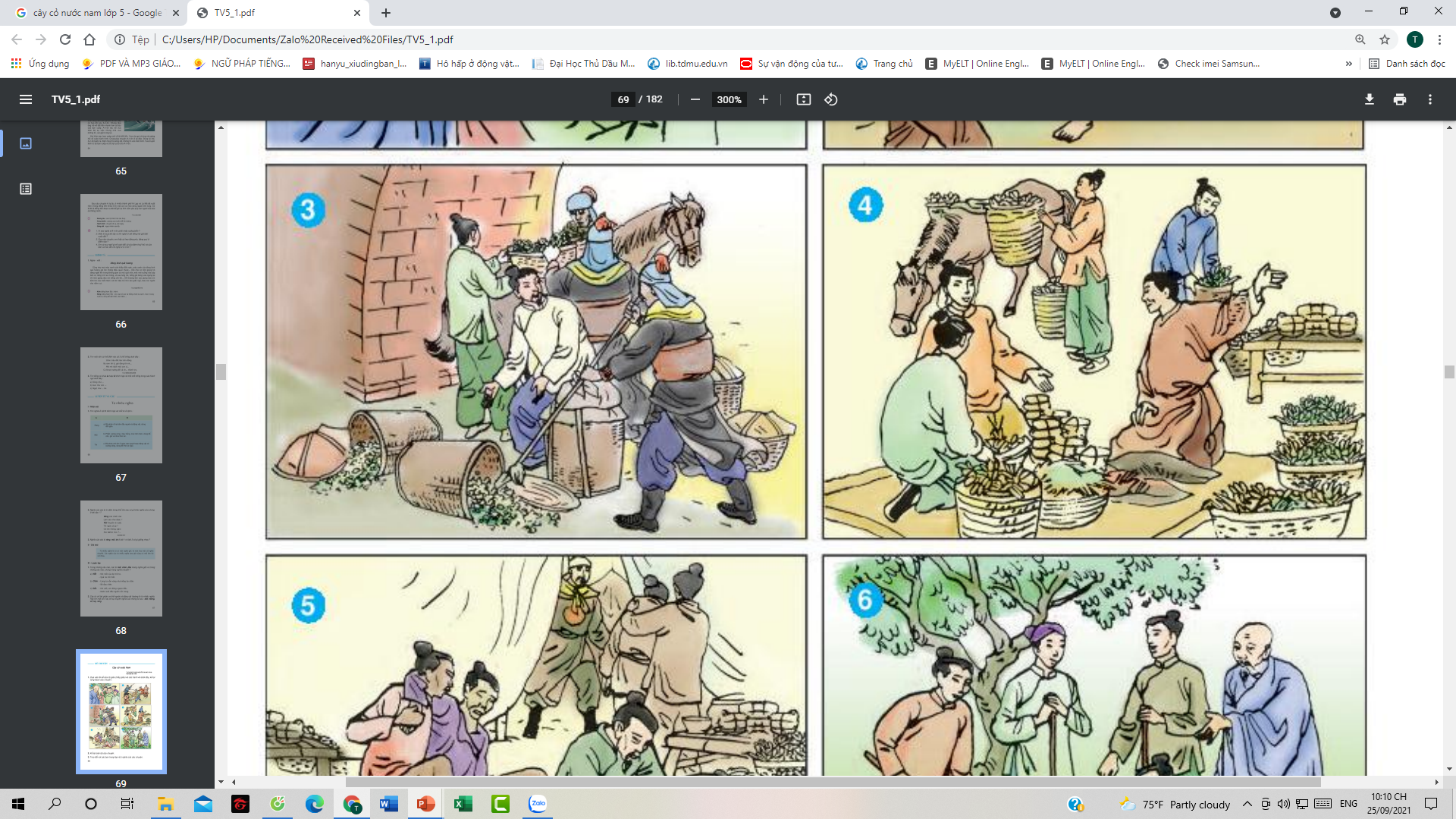 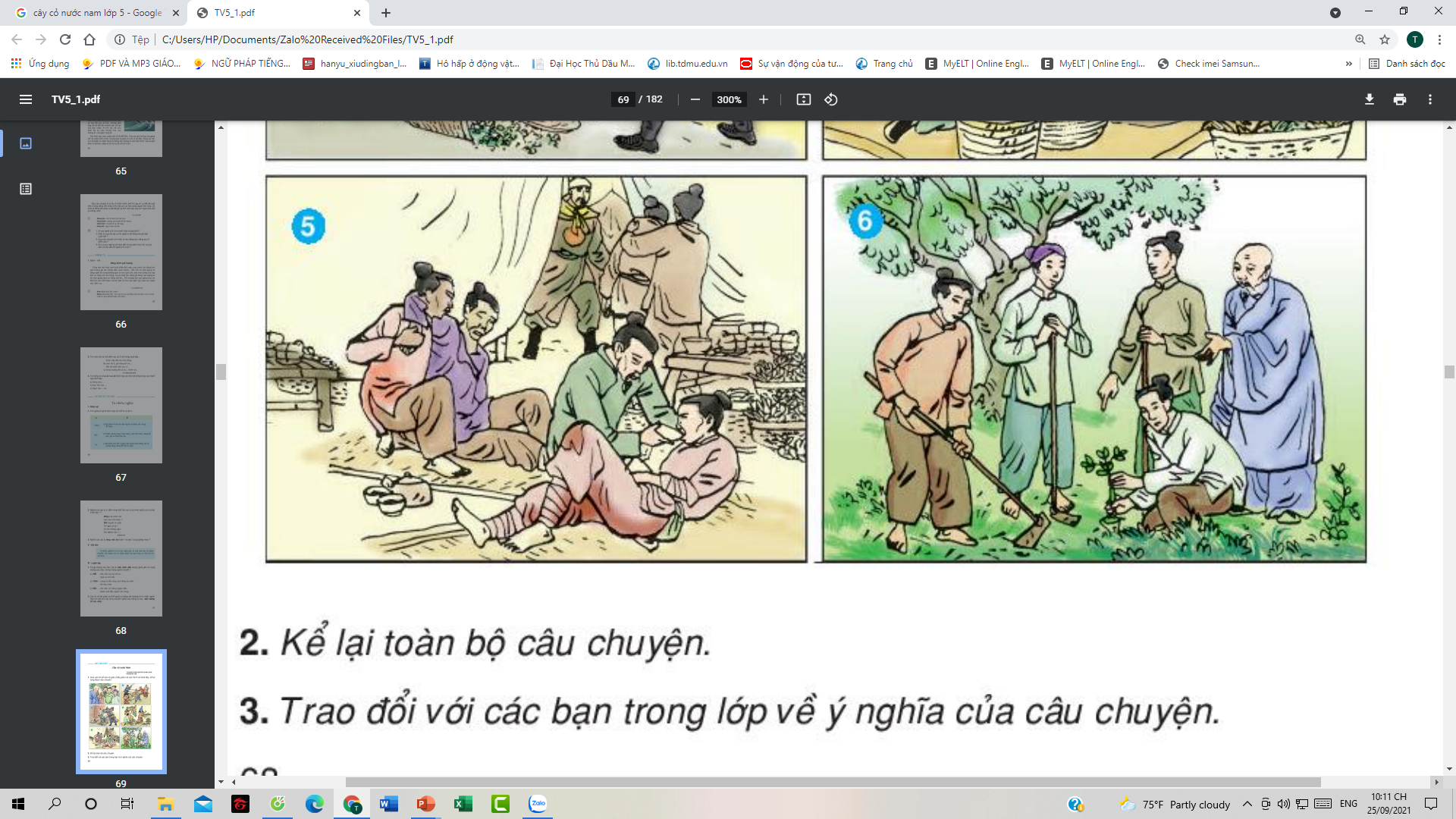 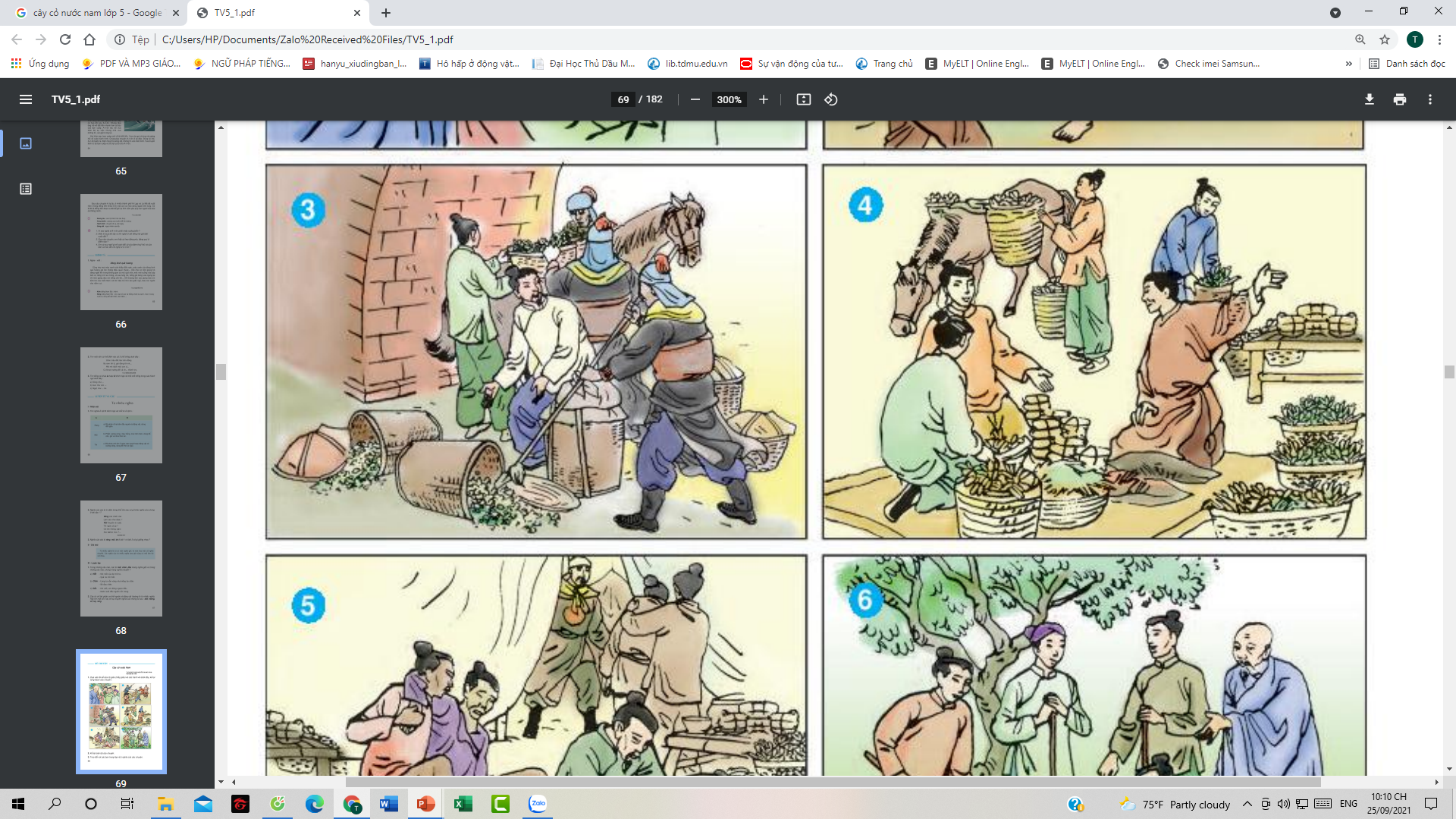 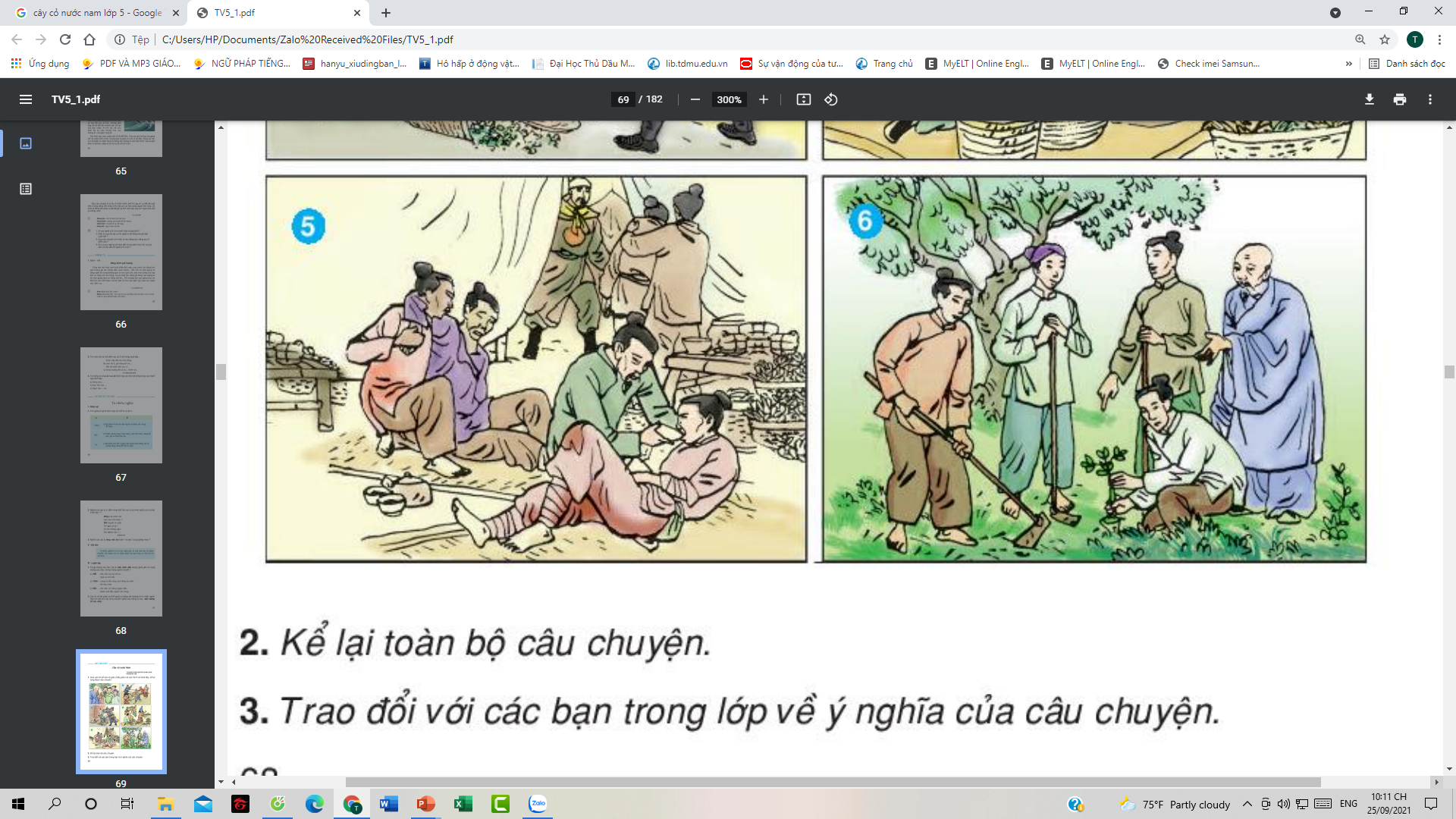 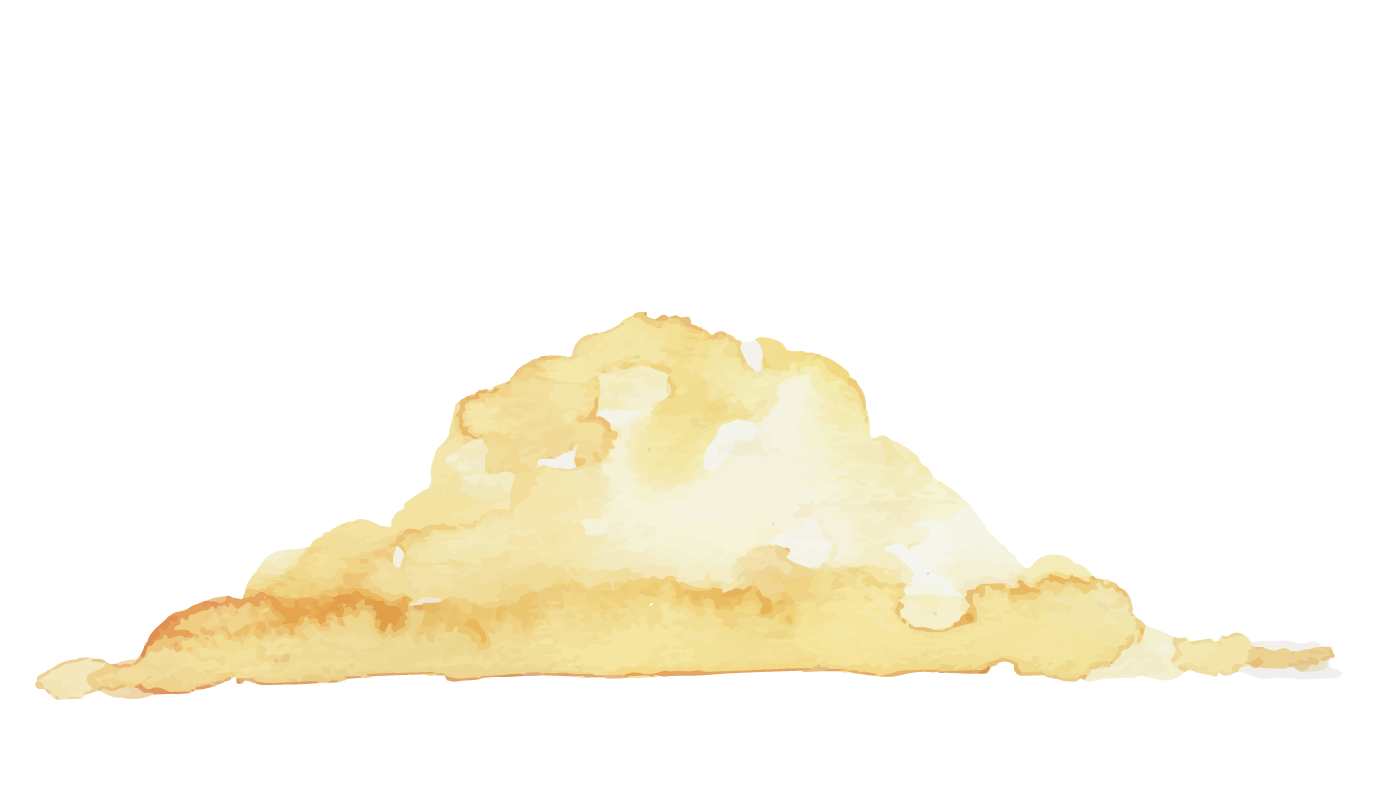 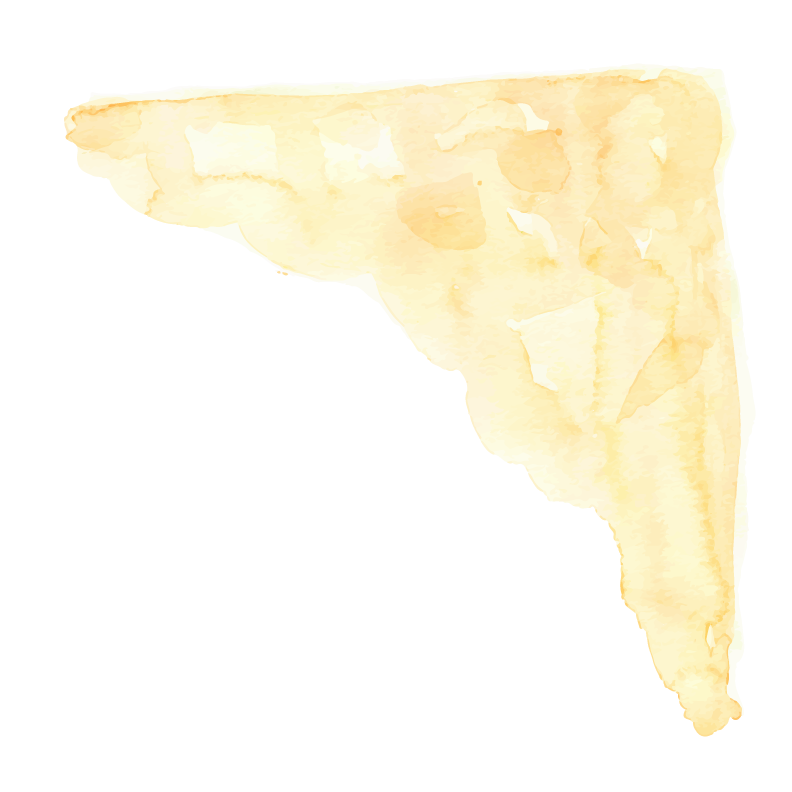 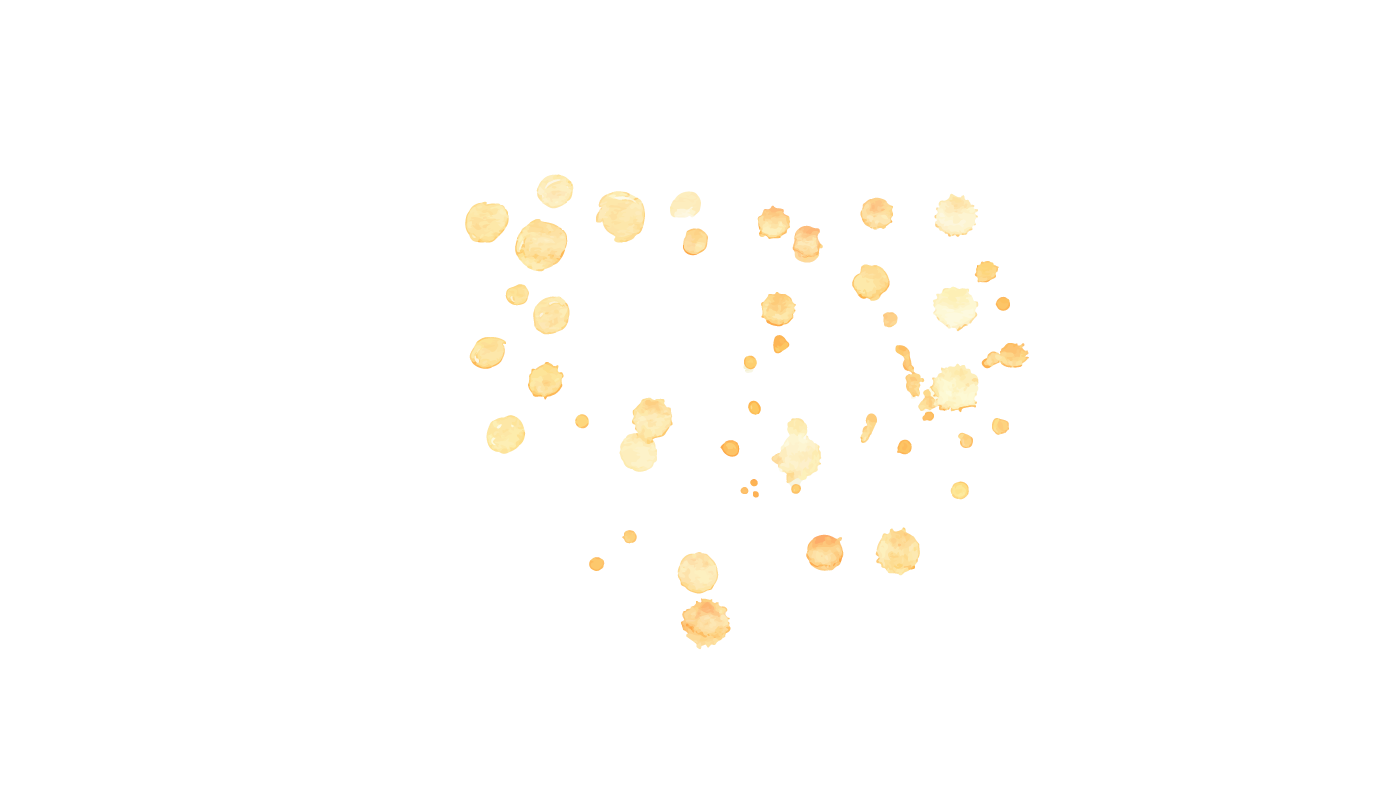 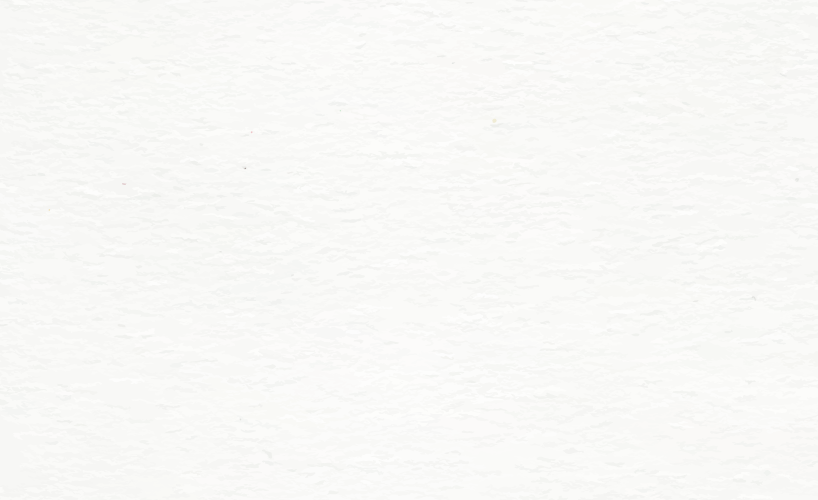 Chú thích
Trưởng tràng: Người đứng đầu nhóm học trò cùng học một thầy thời xưa.
Dược Sơn: Núi thuốc.
Sâm nam, đinh lăng, cam thảo đất: tên một số loài thảo dược.
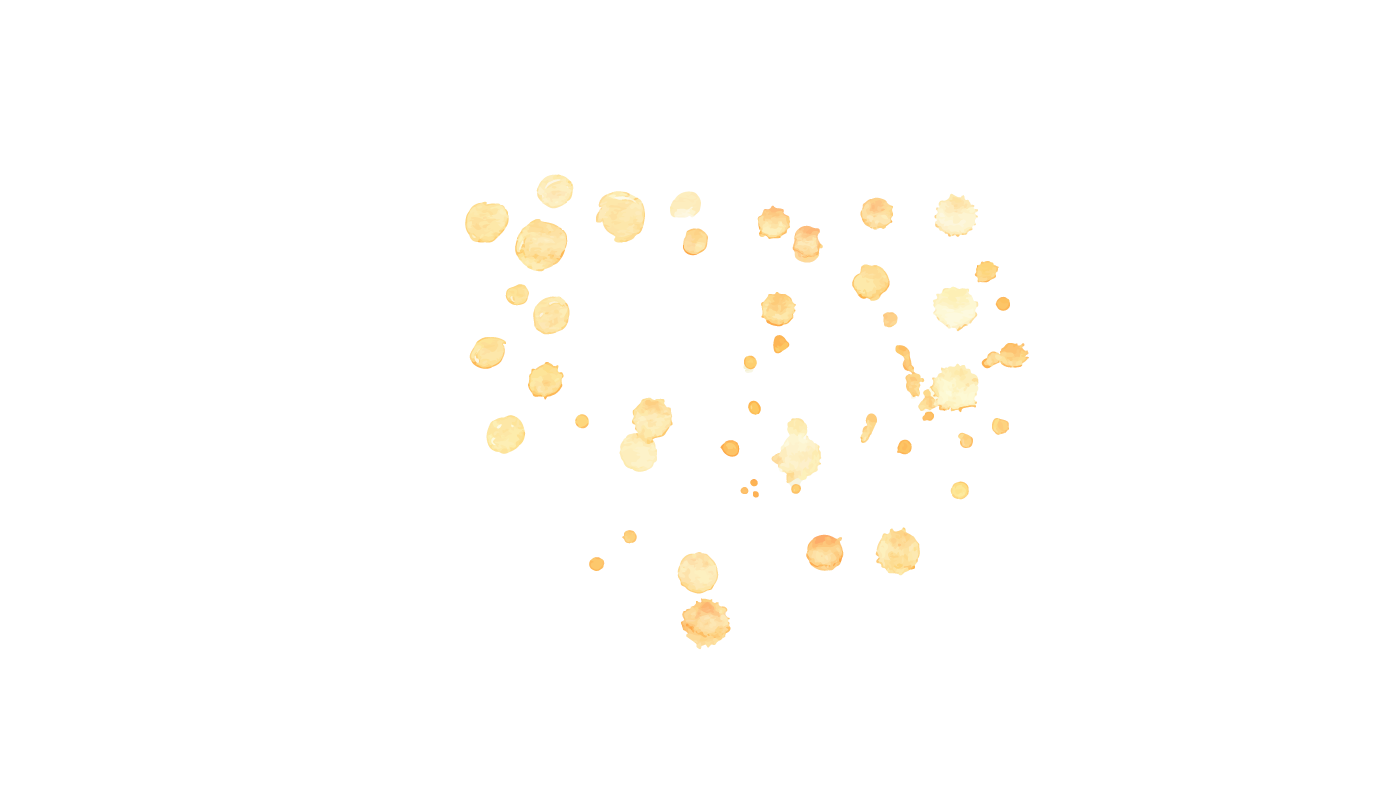 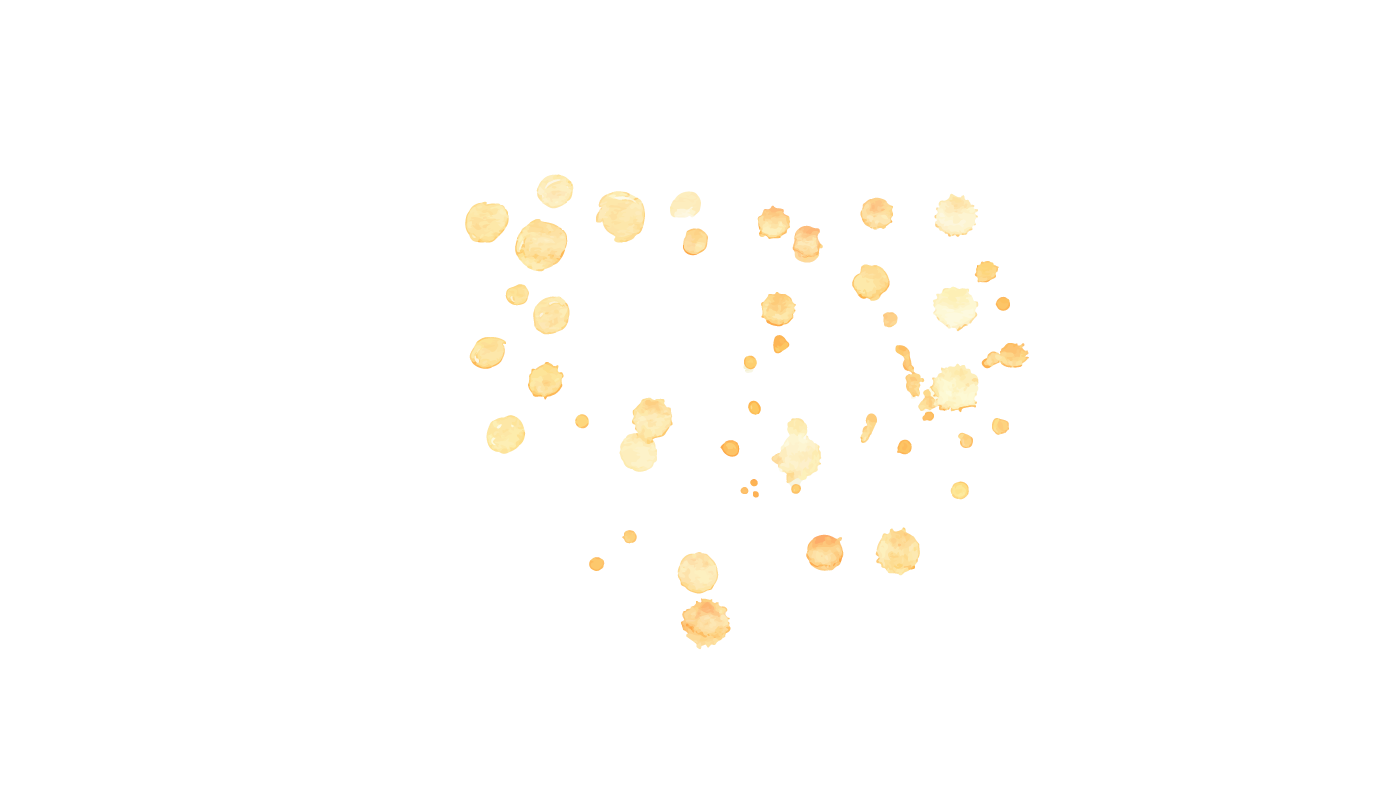 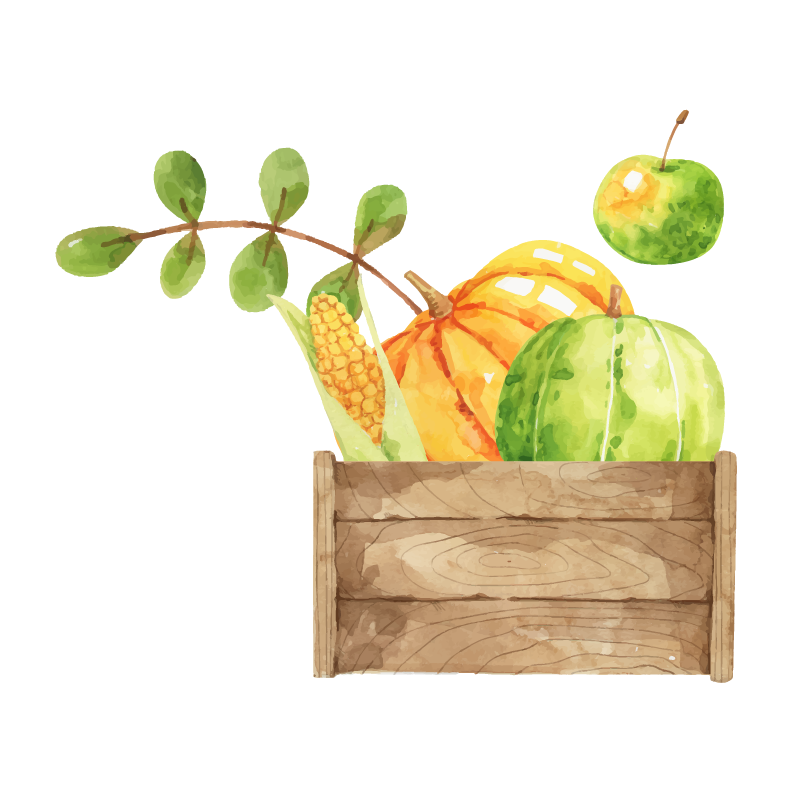 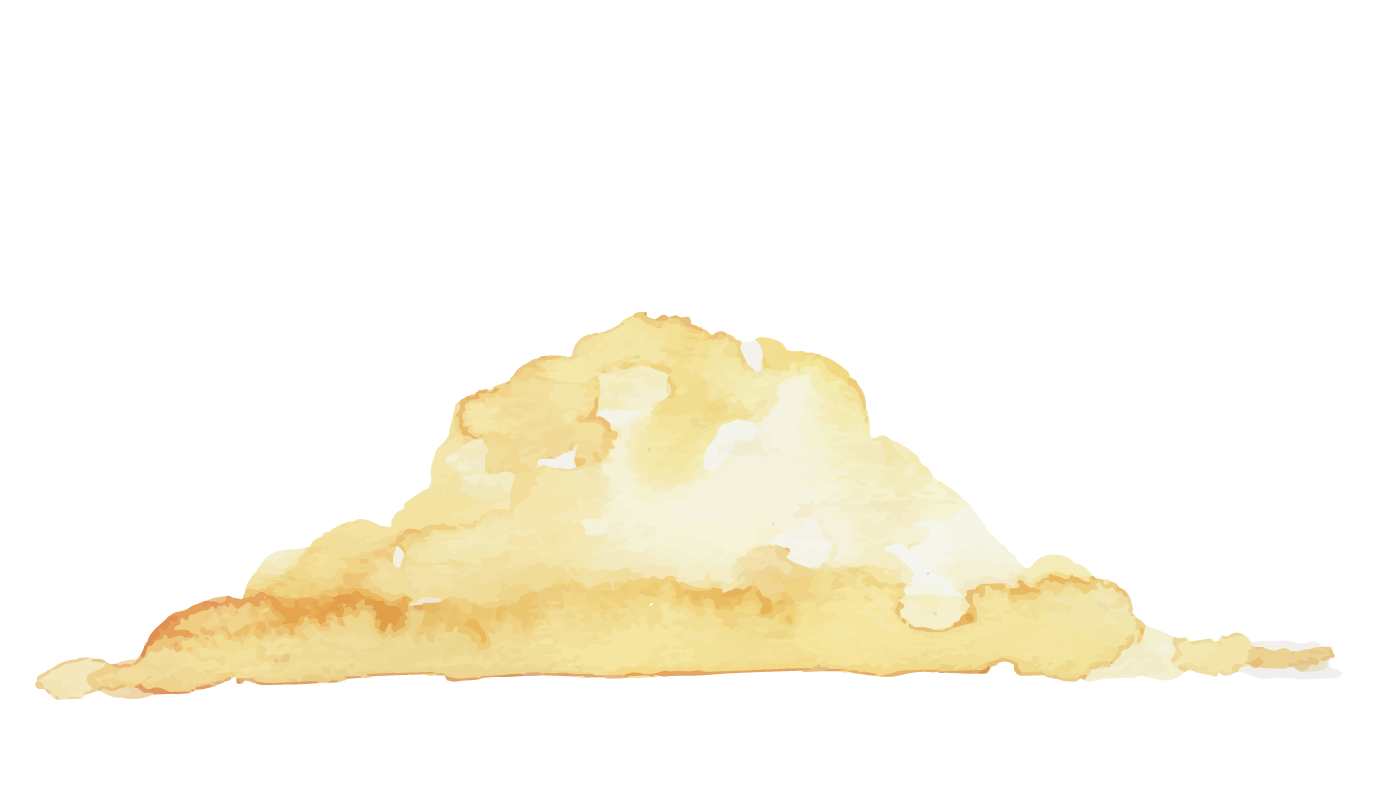 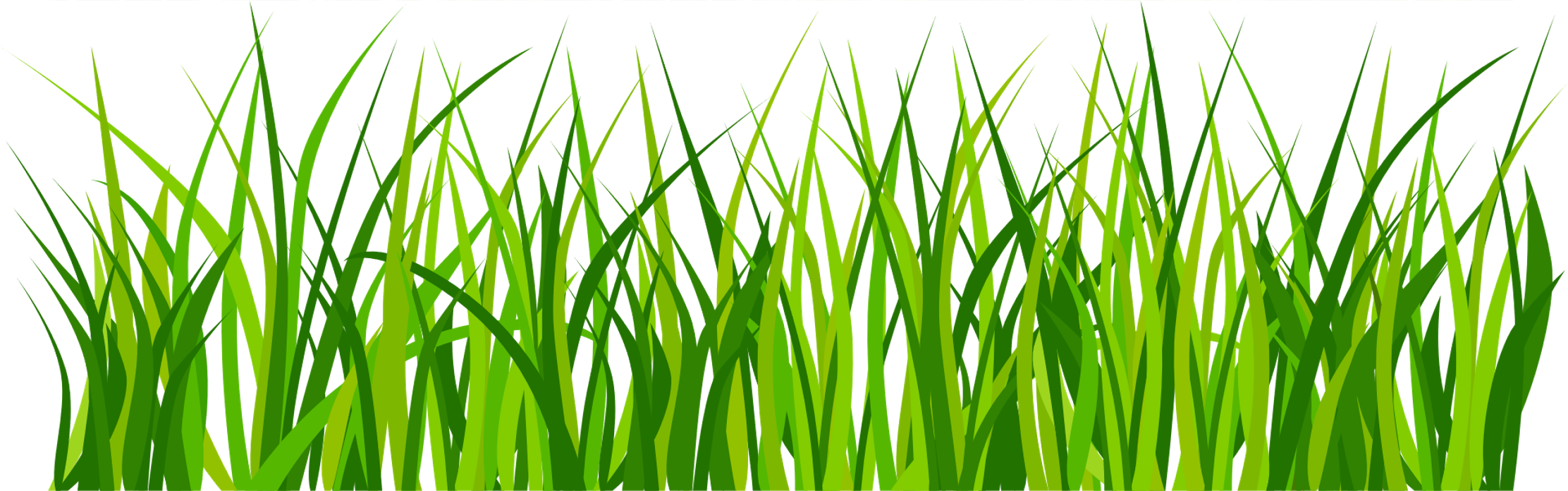 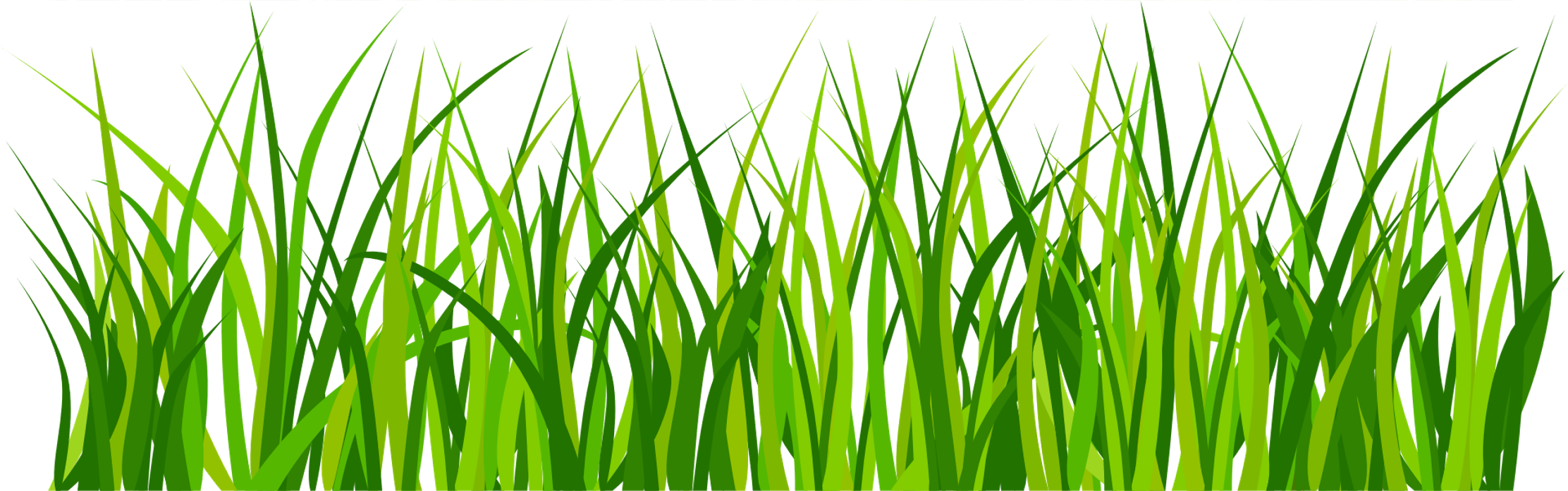 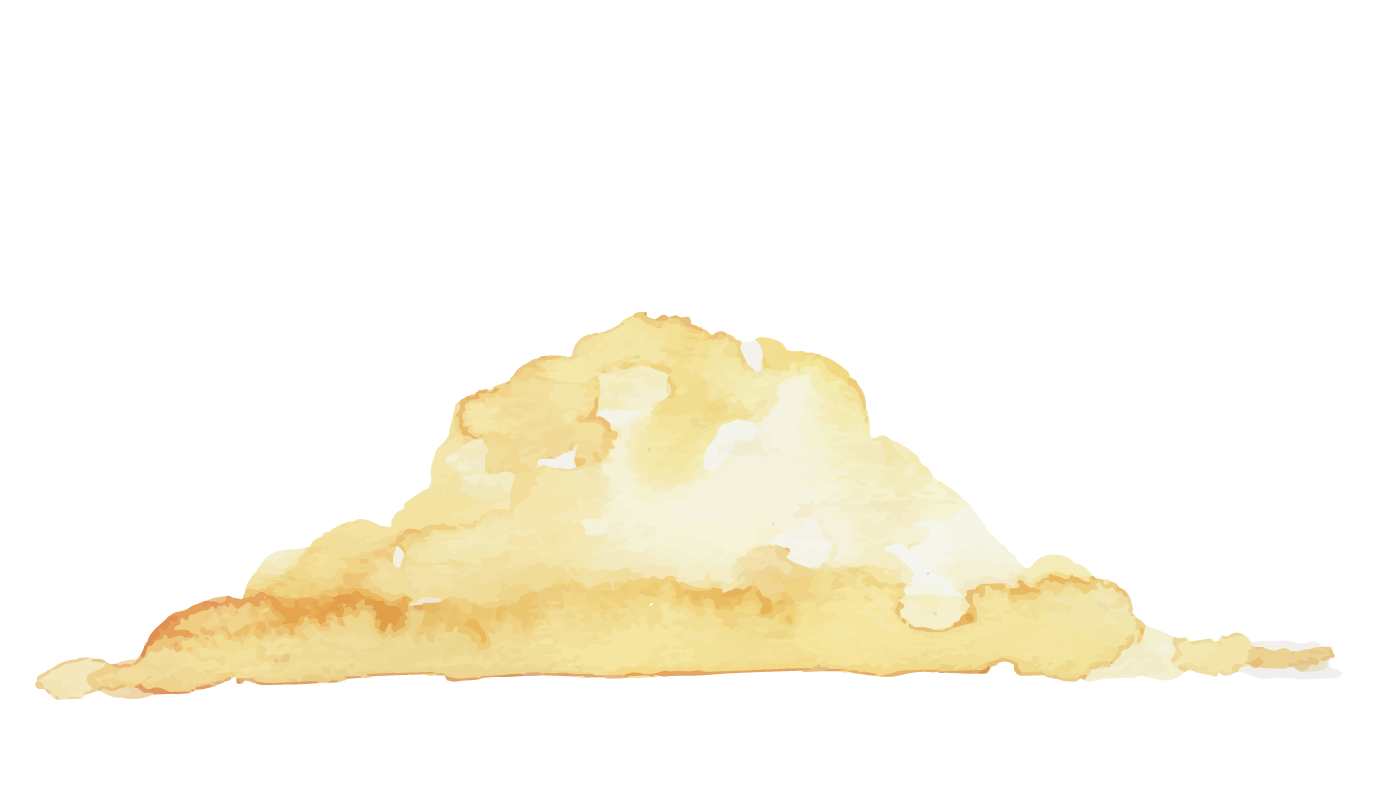 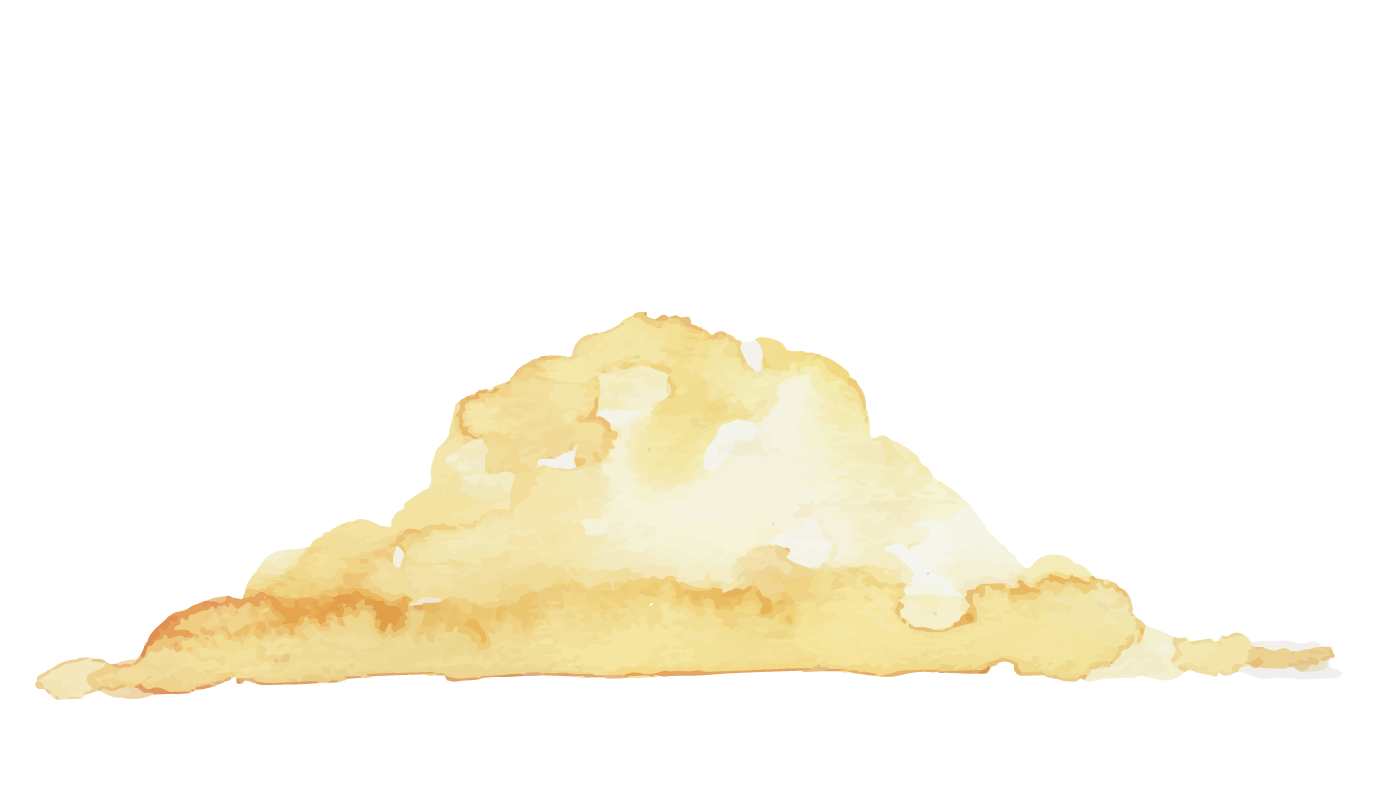 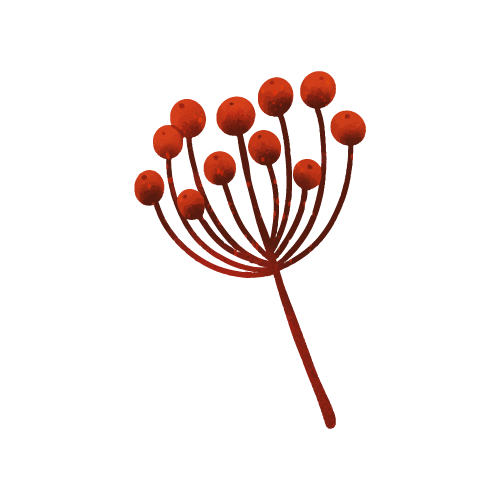 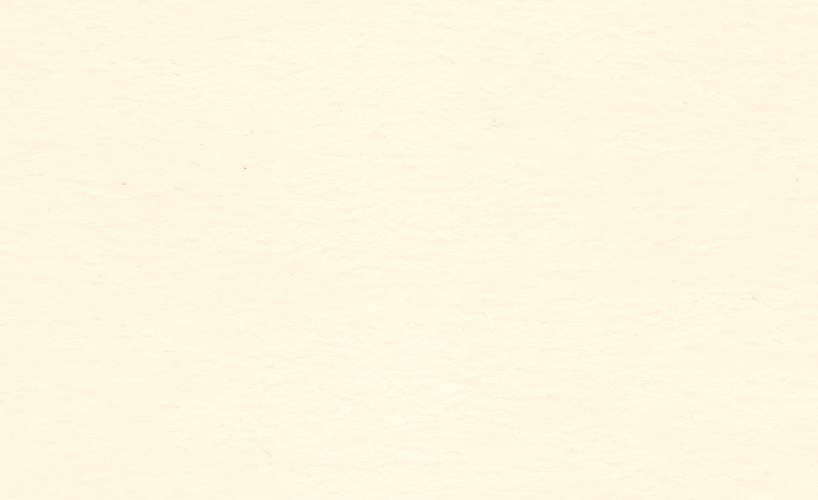 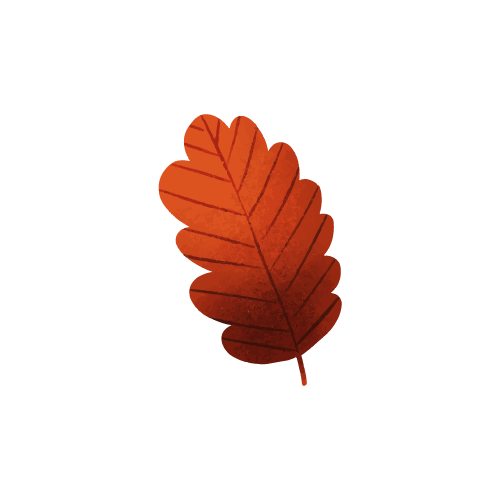 ĐINH LĂNG
Công năng, chủ trị: Bổ khí, tiêu thực, lợi sữa, tiêu viêm, giải độc. Rễ Đinh lăng chữa suy nhược cơ thể, gầy yếu, mệt mỏi, ngủ ít, tiêu hóa kém, phụ nữ sau đẻ ít sữa. Lá chữa cảm sốt, mụn nhọt, giã đắp sưng tấy, sưng vú. Thân, cành chữa thấp khớp, đau lưng.
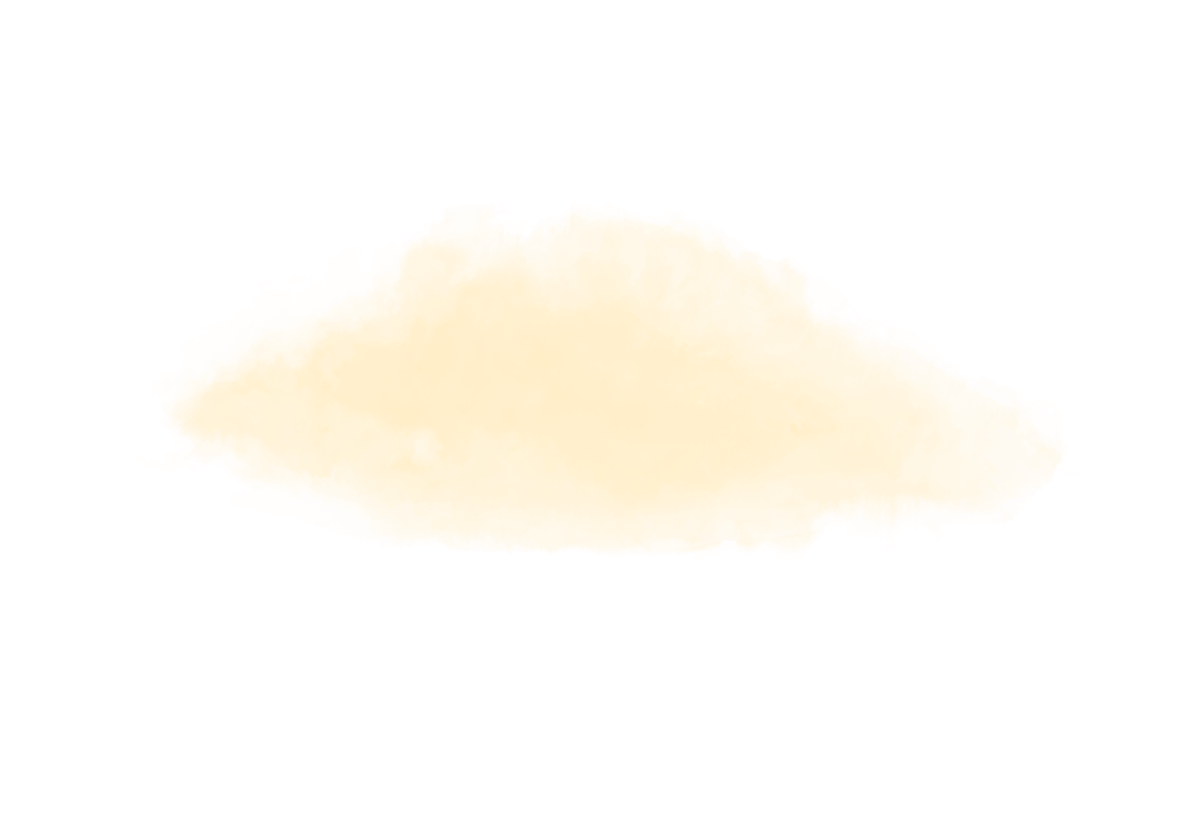 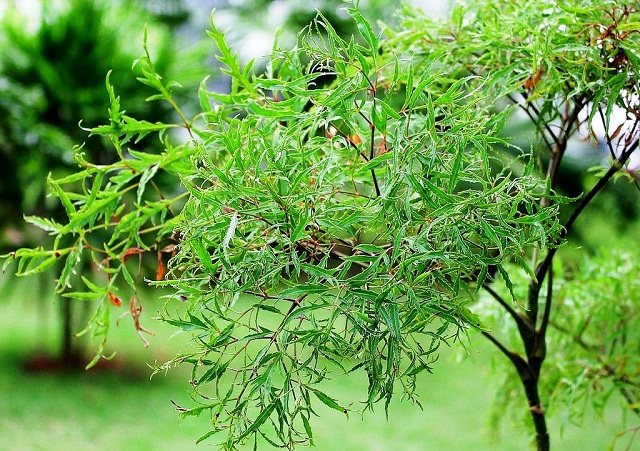 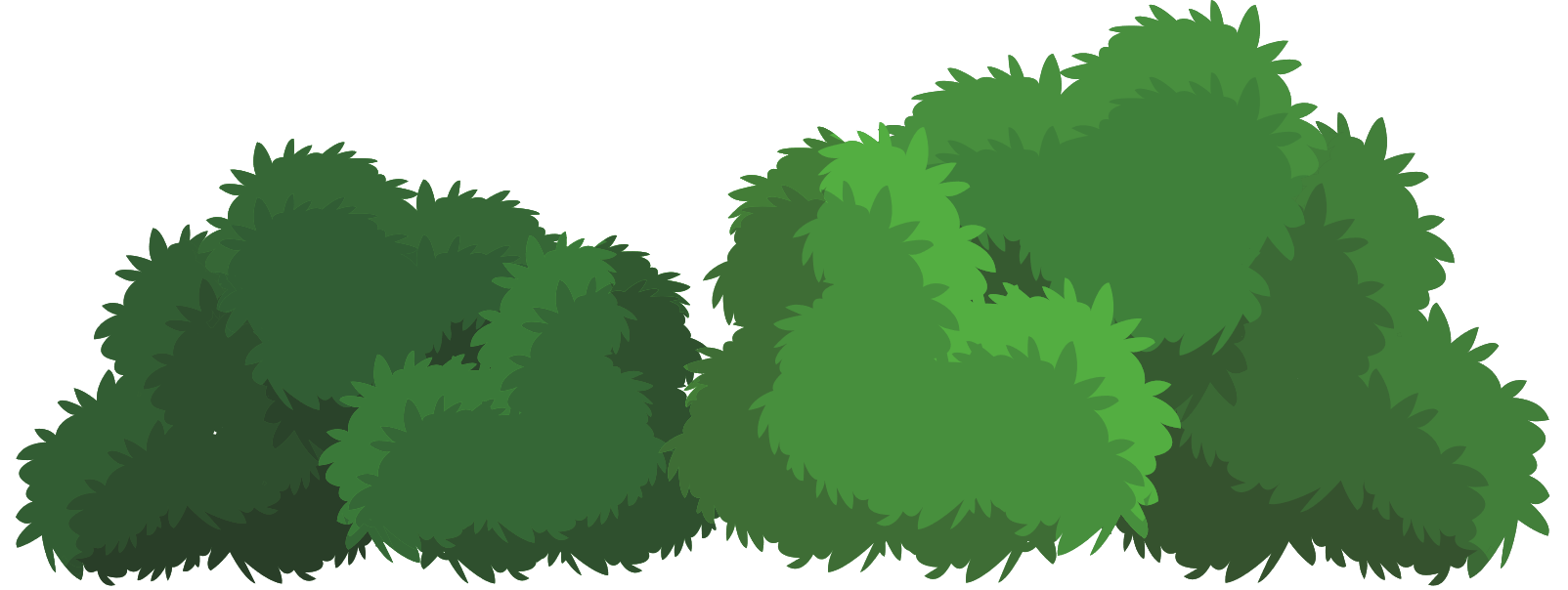 [Speaker Notes: Liều lượng, cách dùng:
Rễ: Ngày dùng 3 - 6g, hãm, hoặc đun sôi trong 15 phút, chia 2 - 3 lần uống;
Lá tươi: ngày dùng 30 - 50g, giã đắp;
Thân, cành: ngày dùng 30 - 50g, sắc uống.]
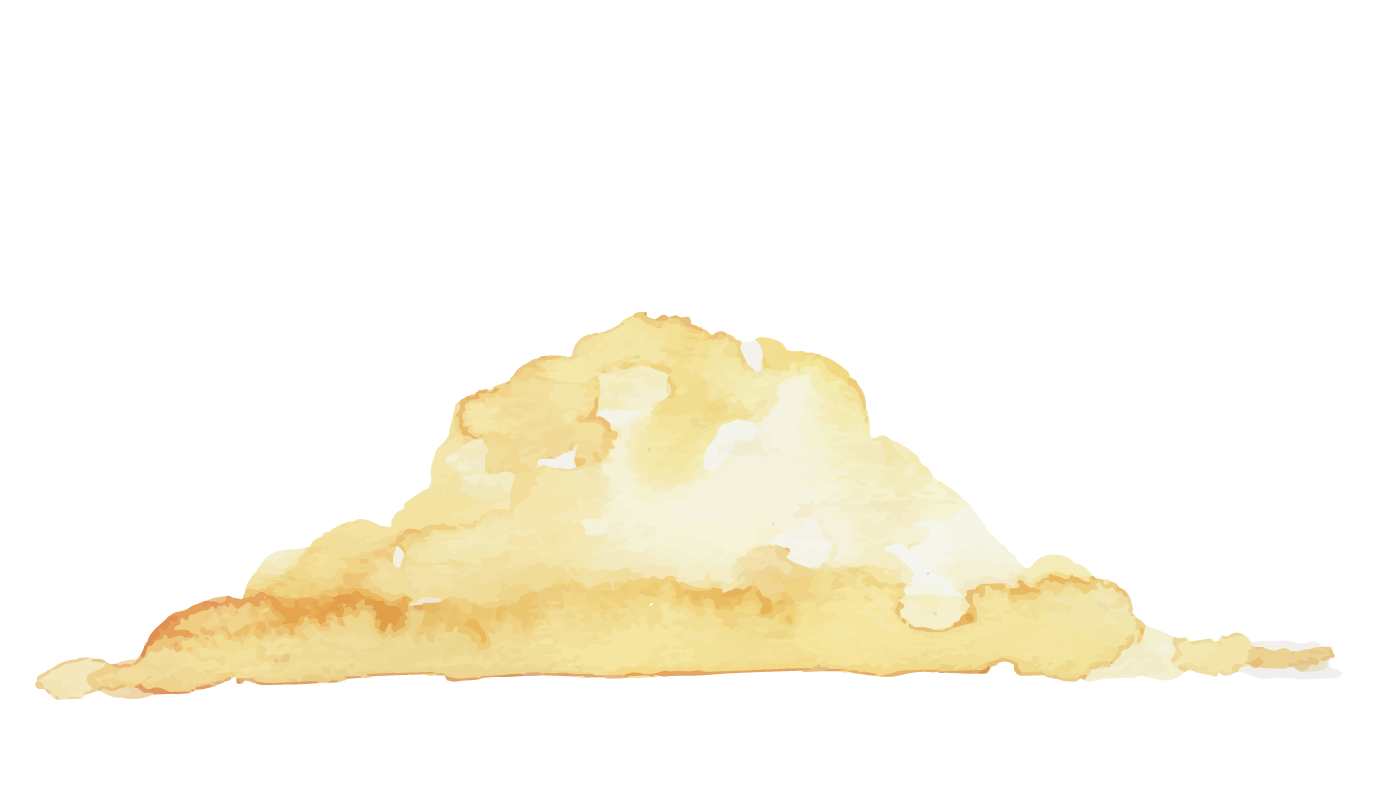 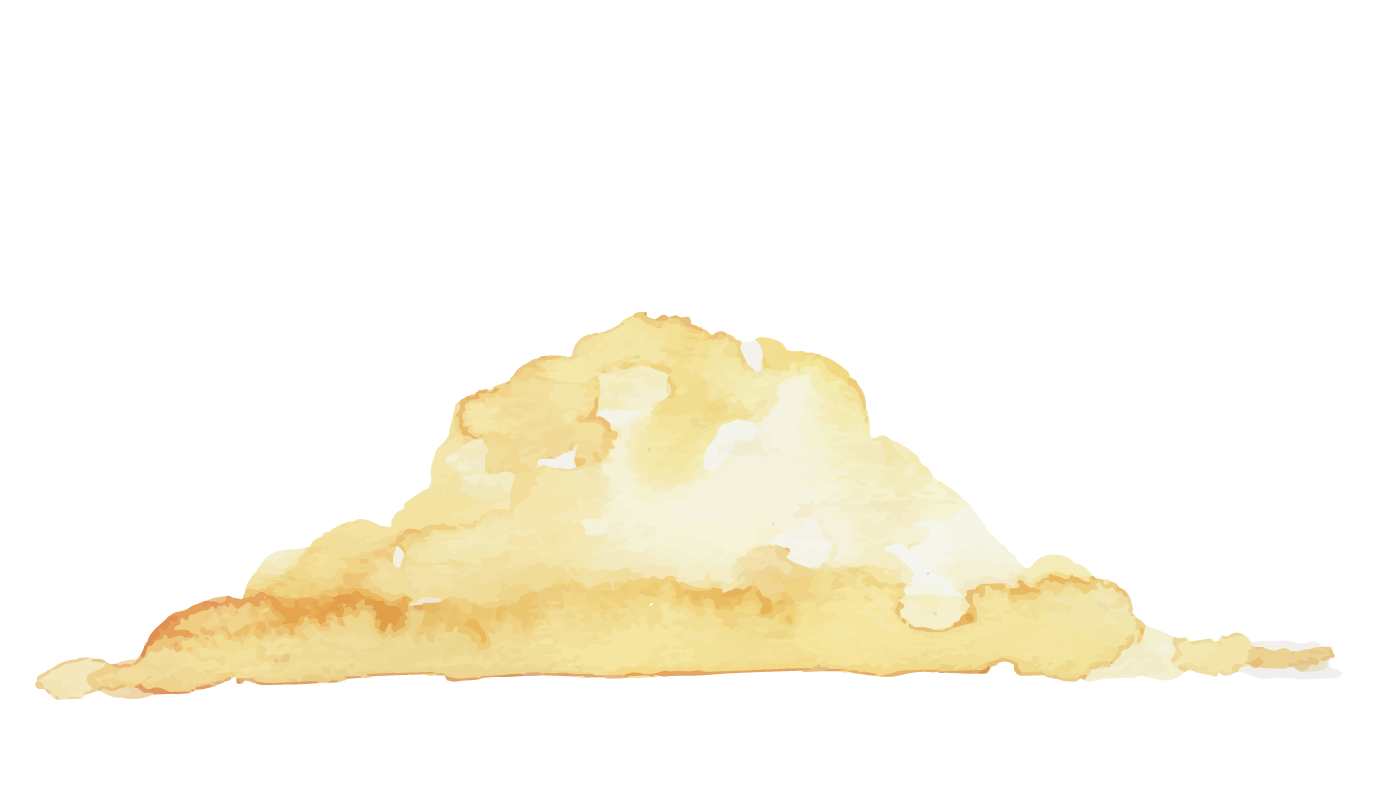 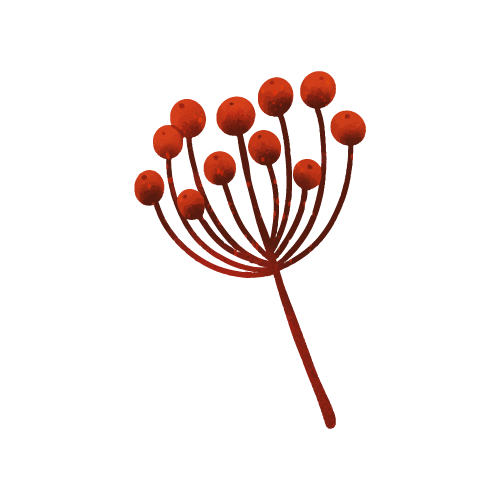 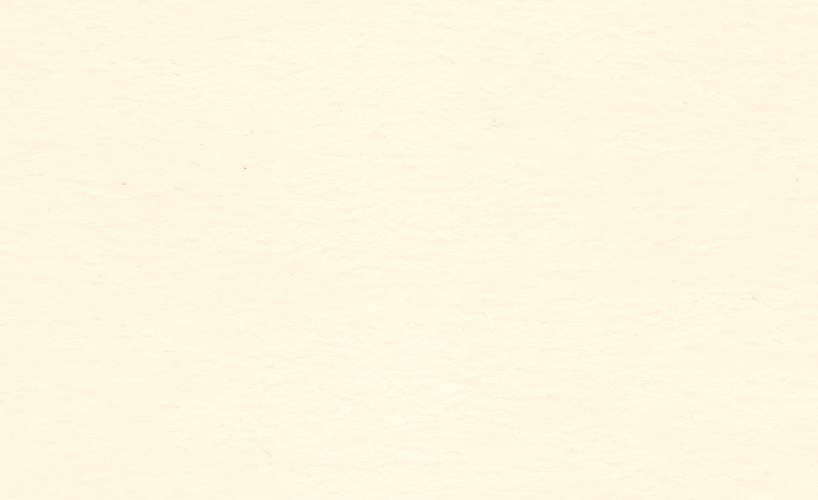 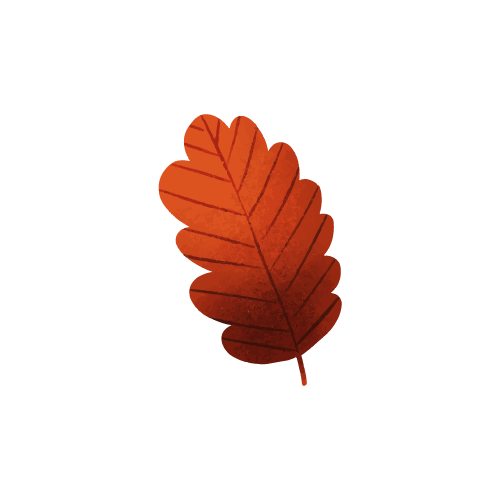 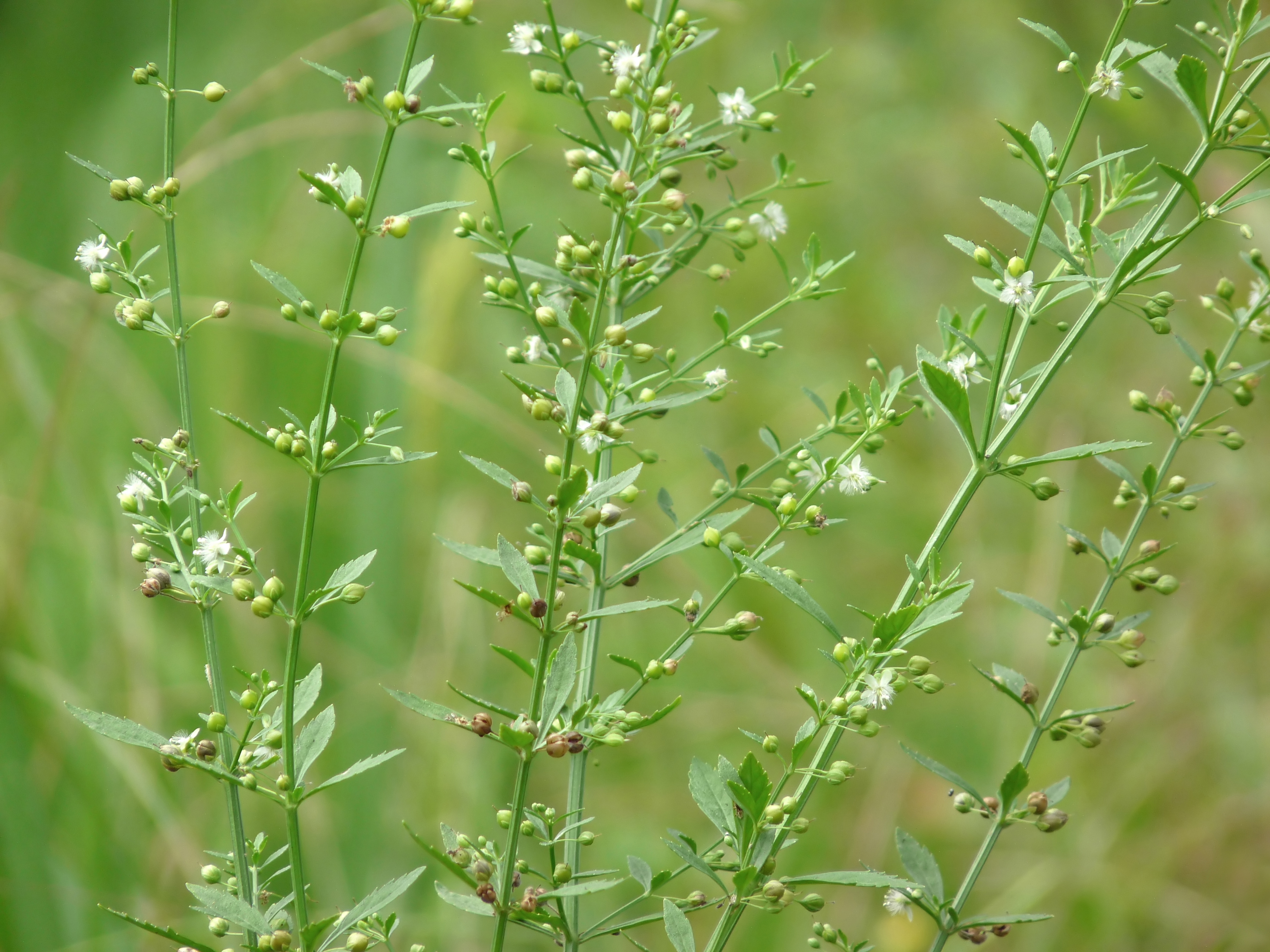 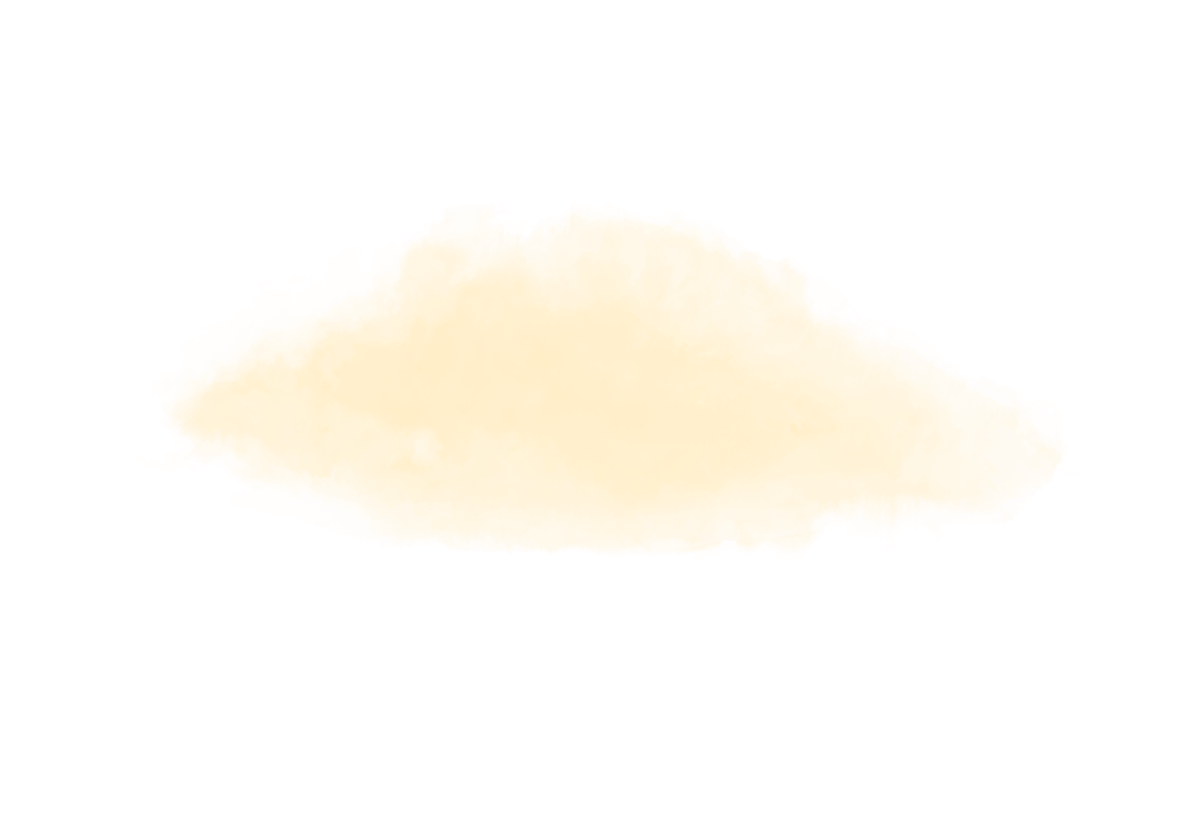 CAM THẢO ĐẤT
Công năng, chủ trị: Bổ tỳ, sinh tân, nhuận phế, thanh nhiệt, giải độc, lợi niệu. Chữa sốt, ho, viêm họng, ban chẩn, phế nhiệt gây ho, rong kinh, đái tháo đường.
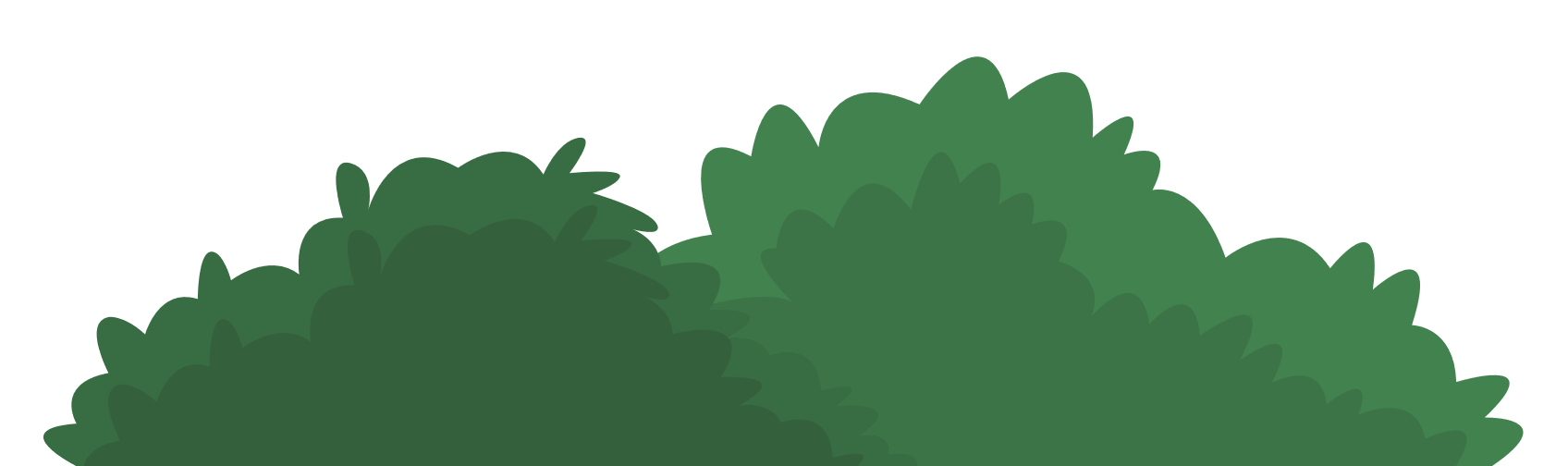 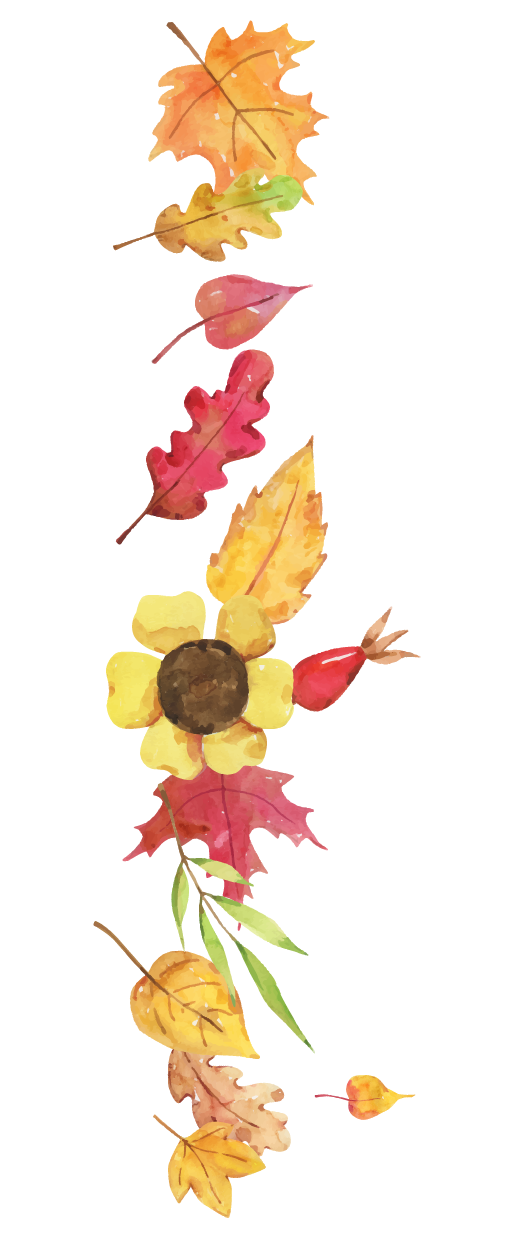 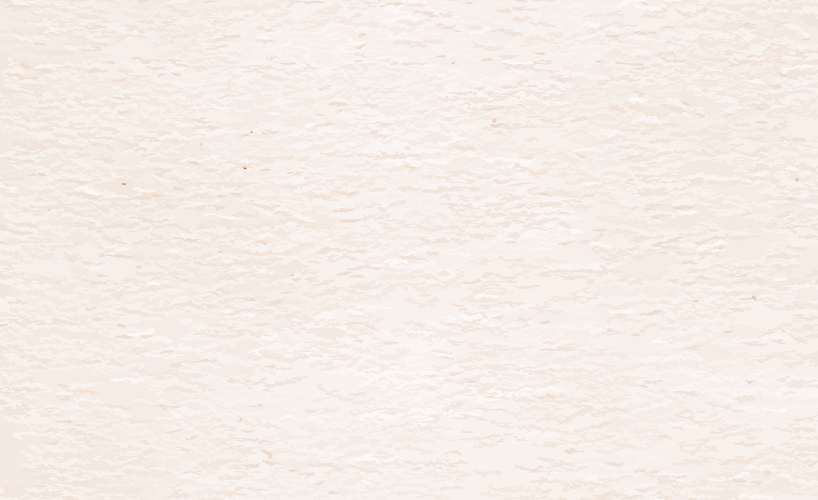 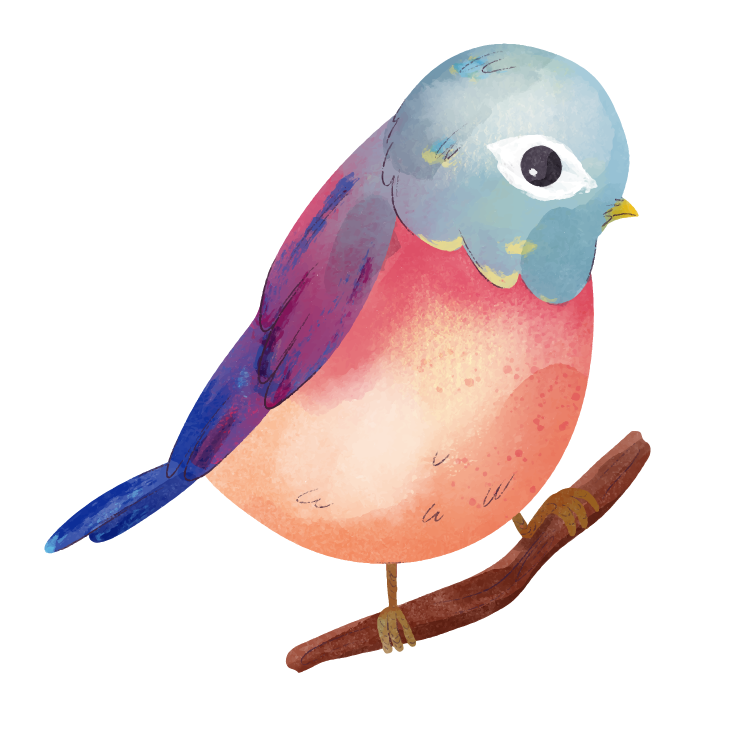 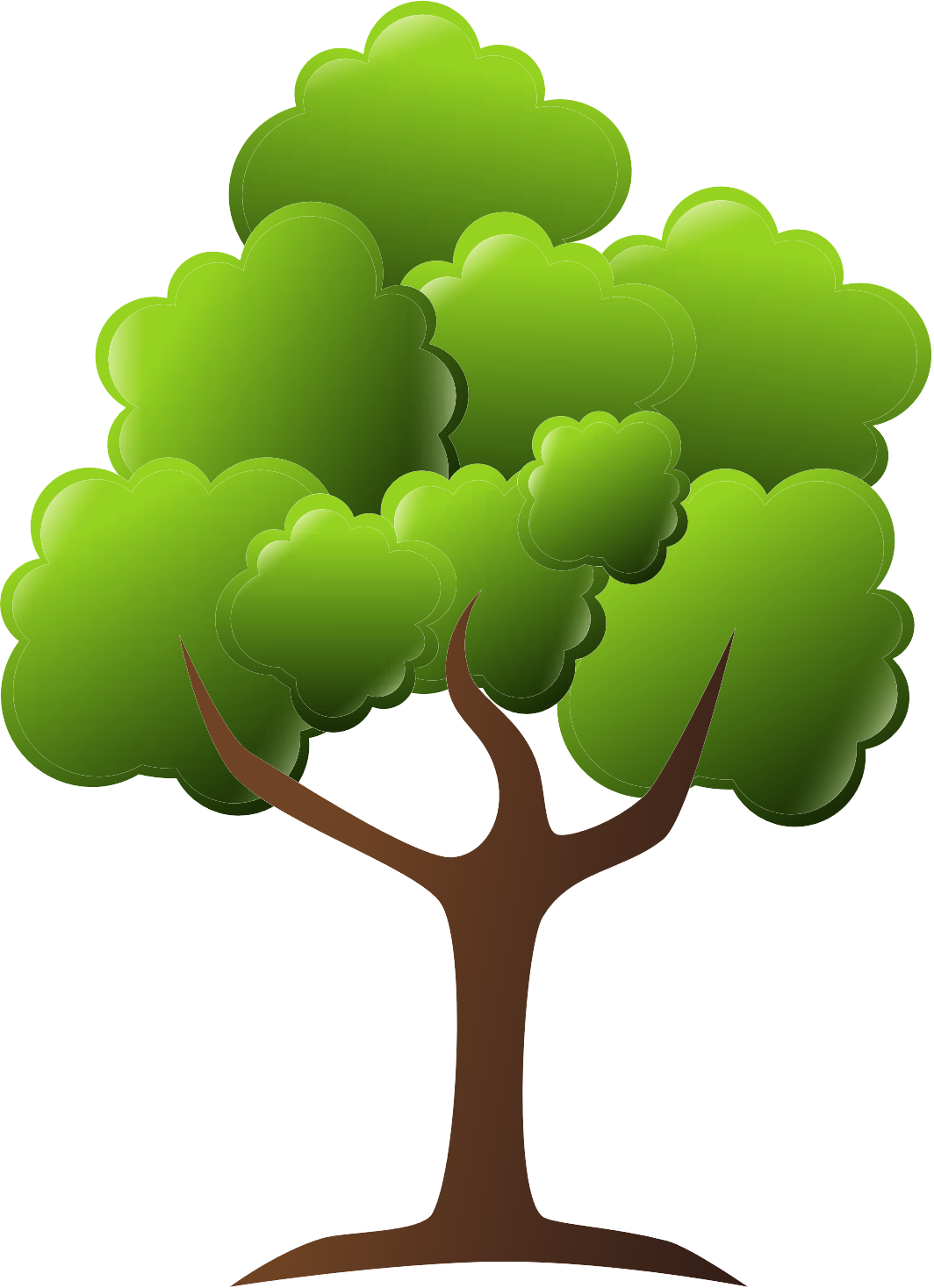 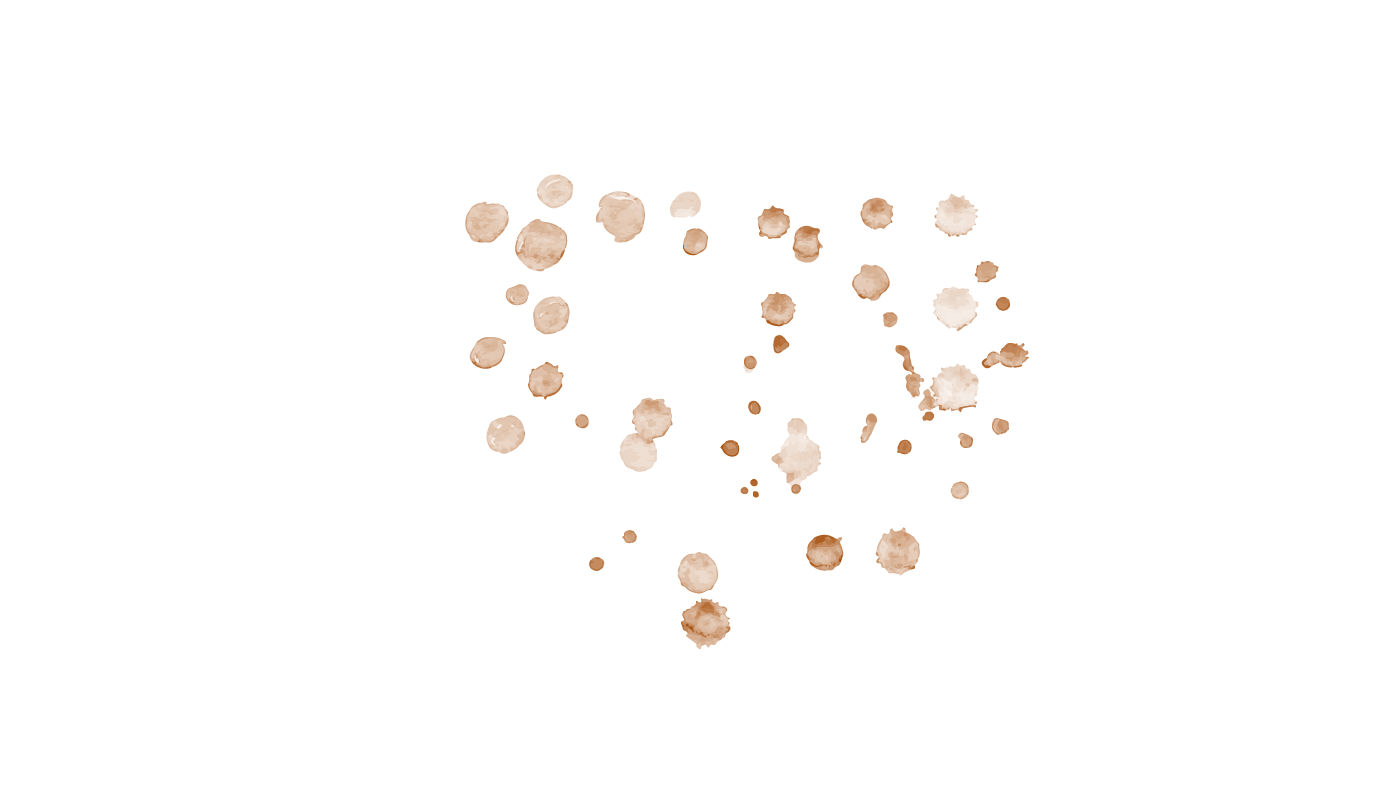 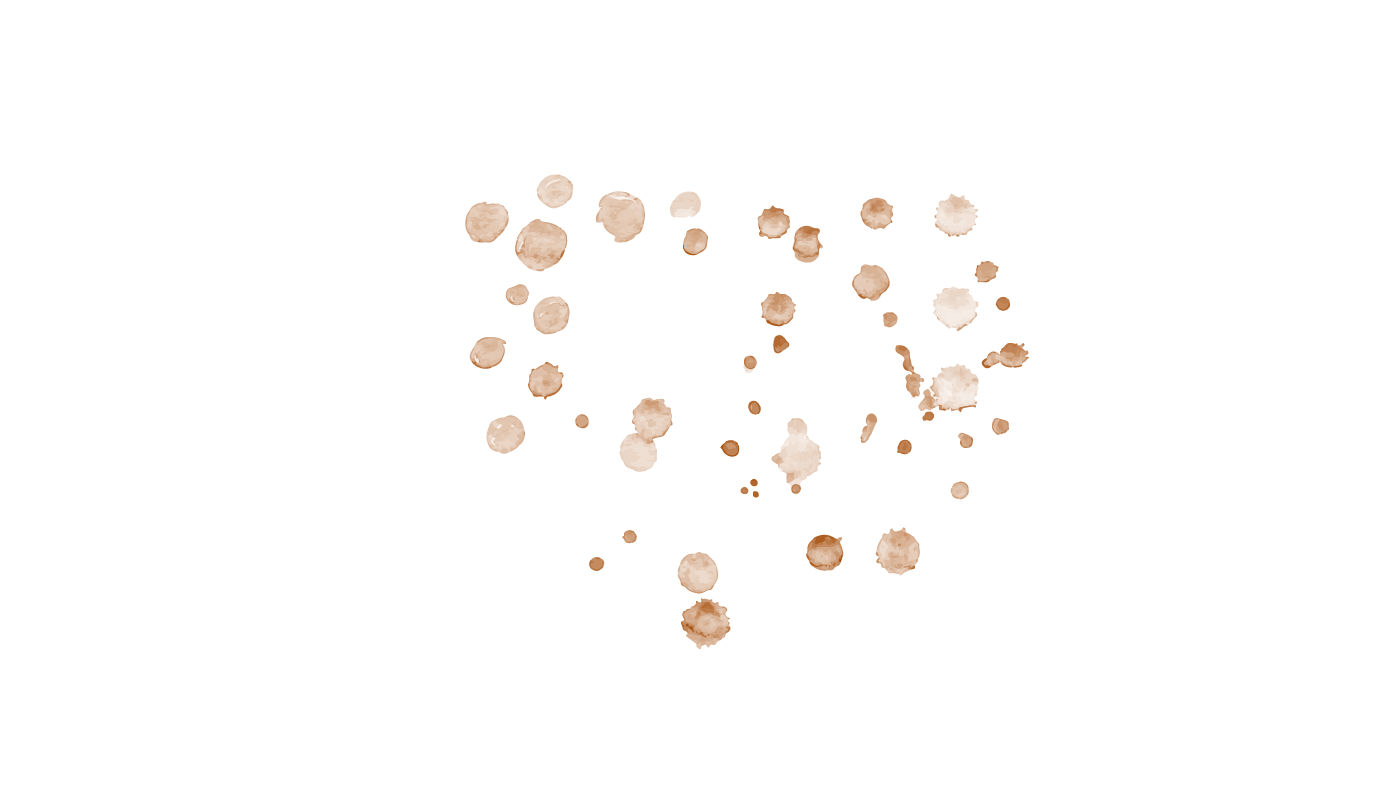 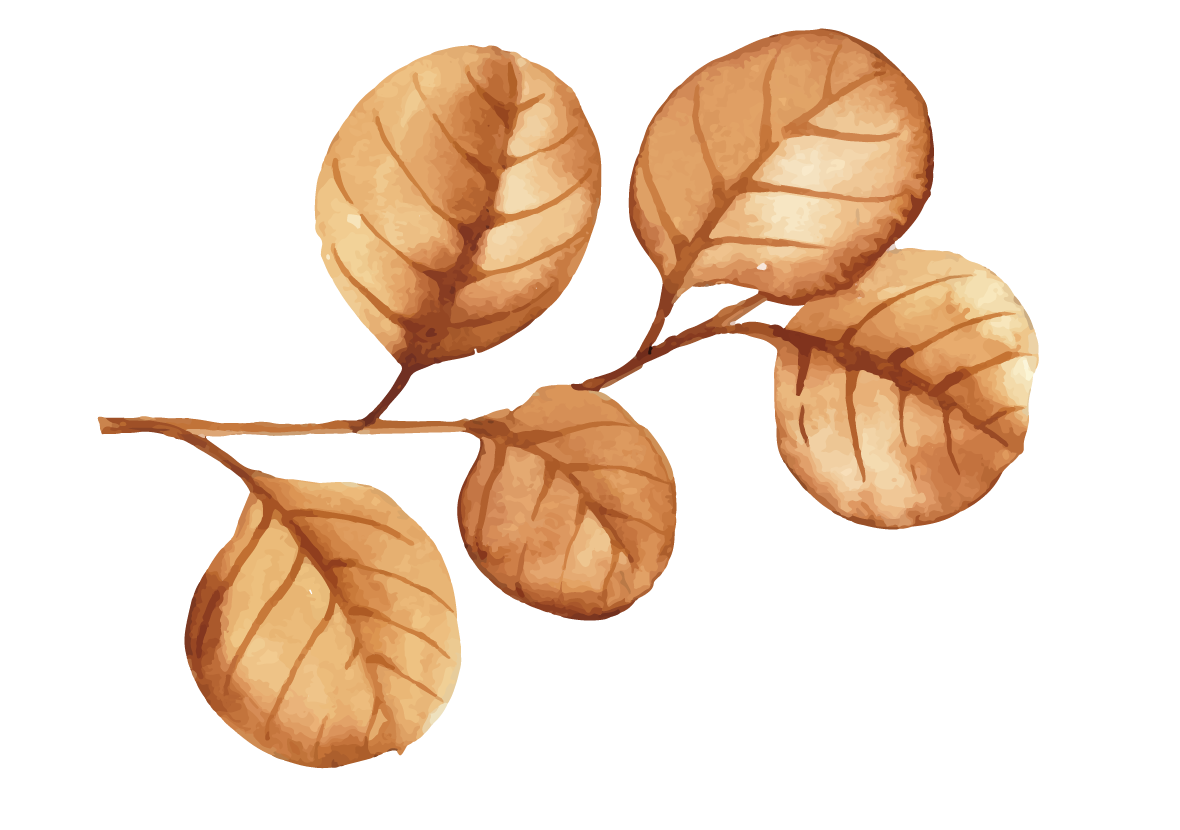 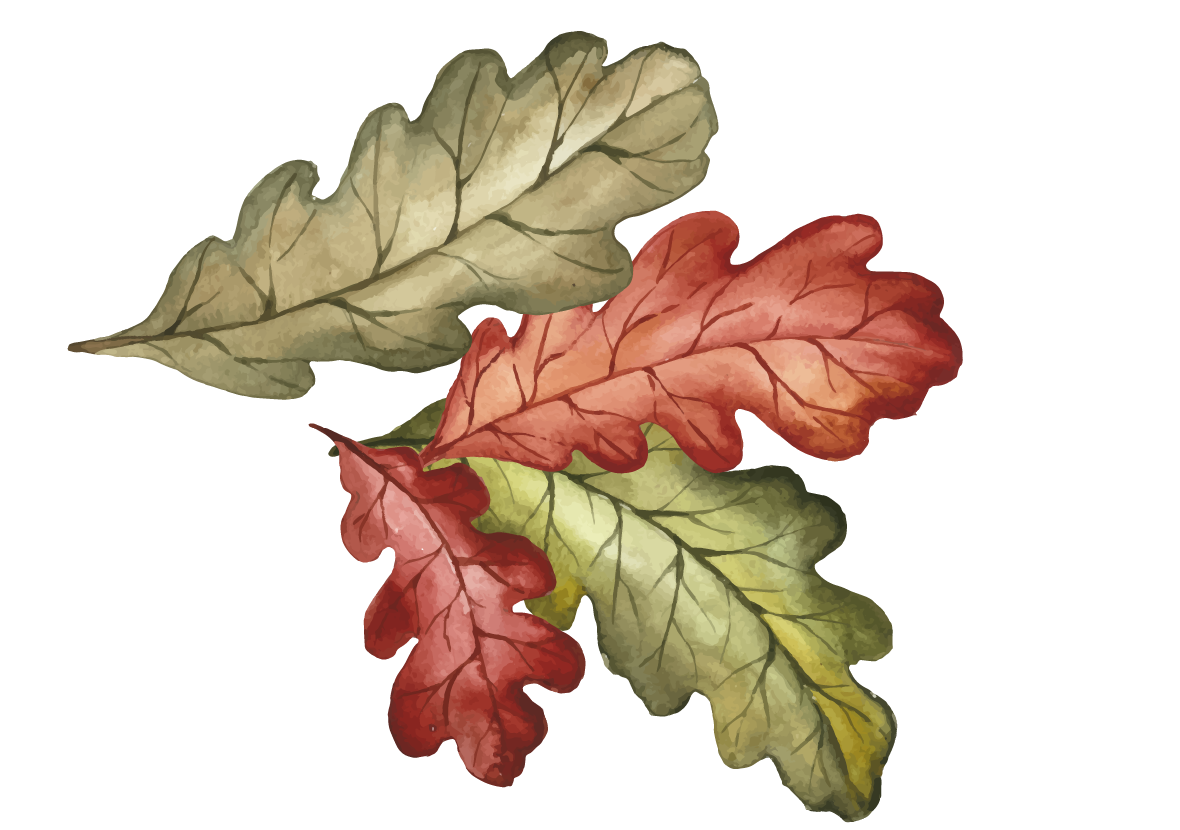 3.
Luyện kể theo đoạn
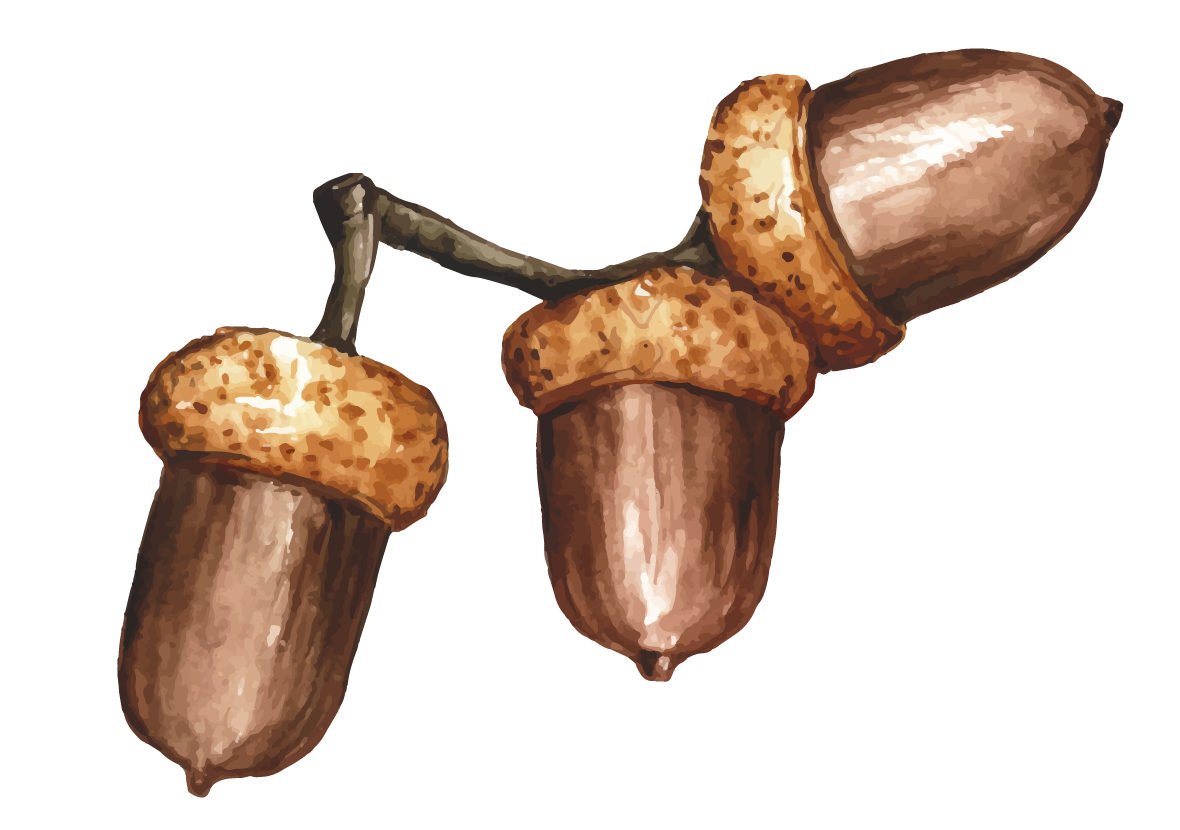 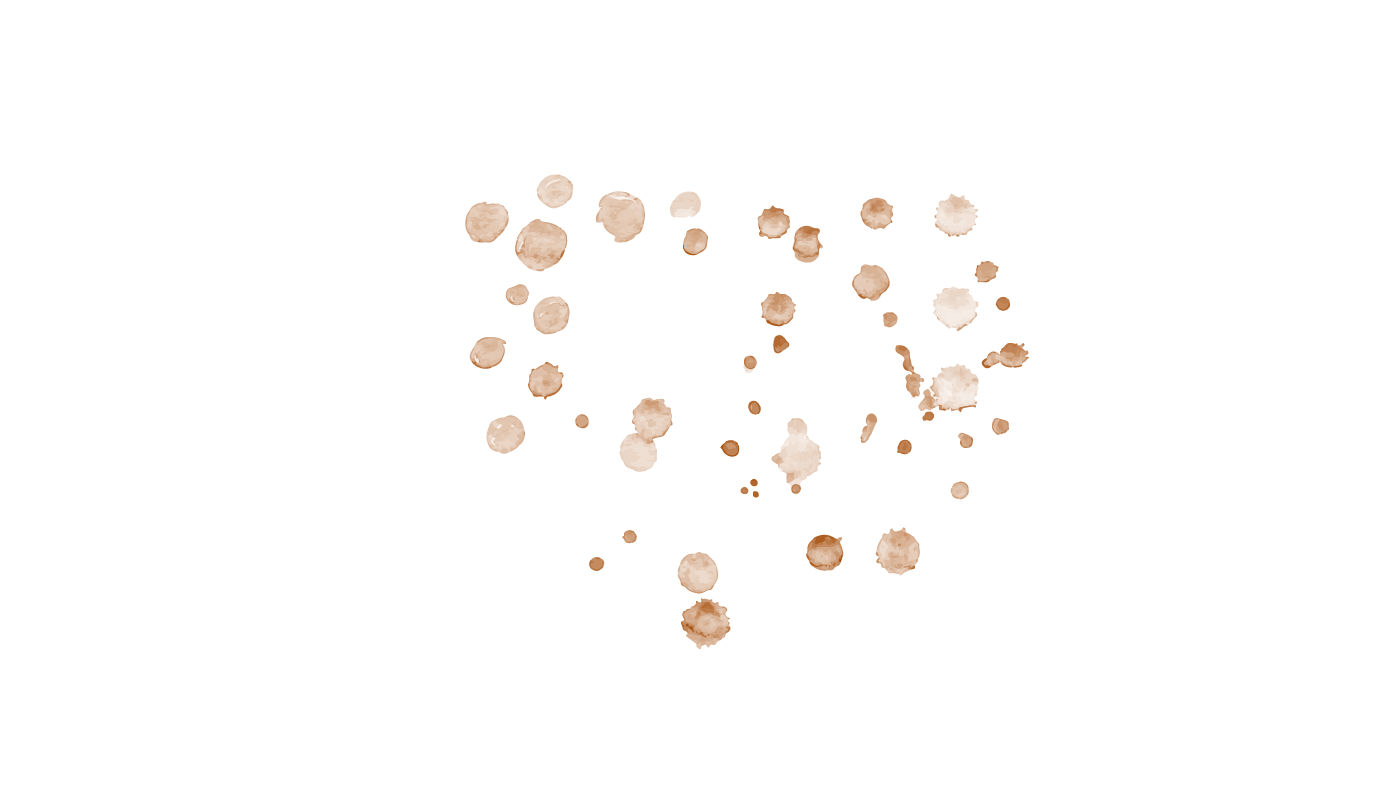 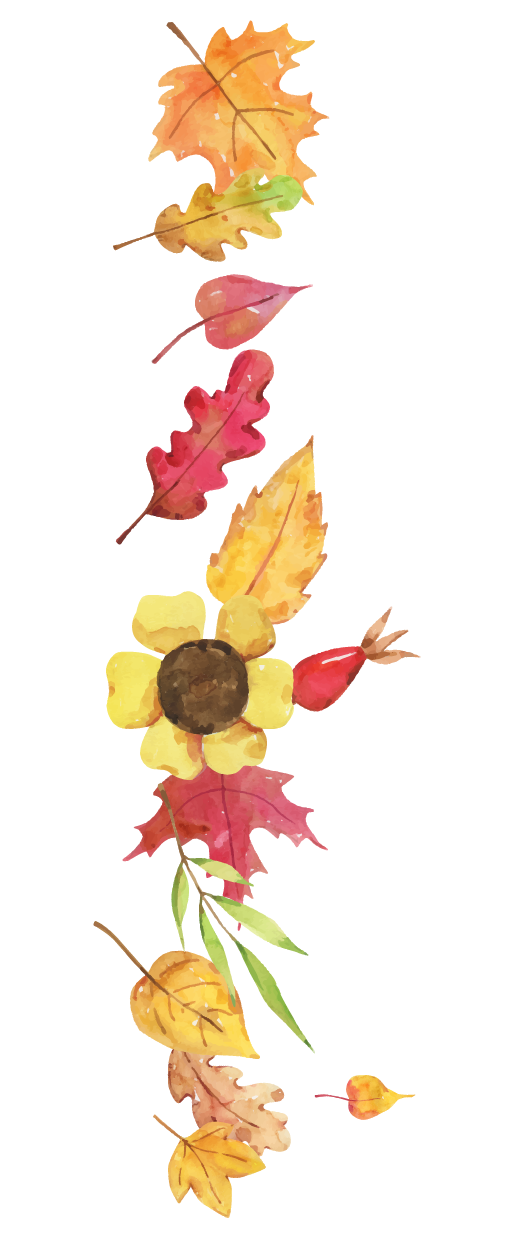 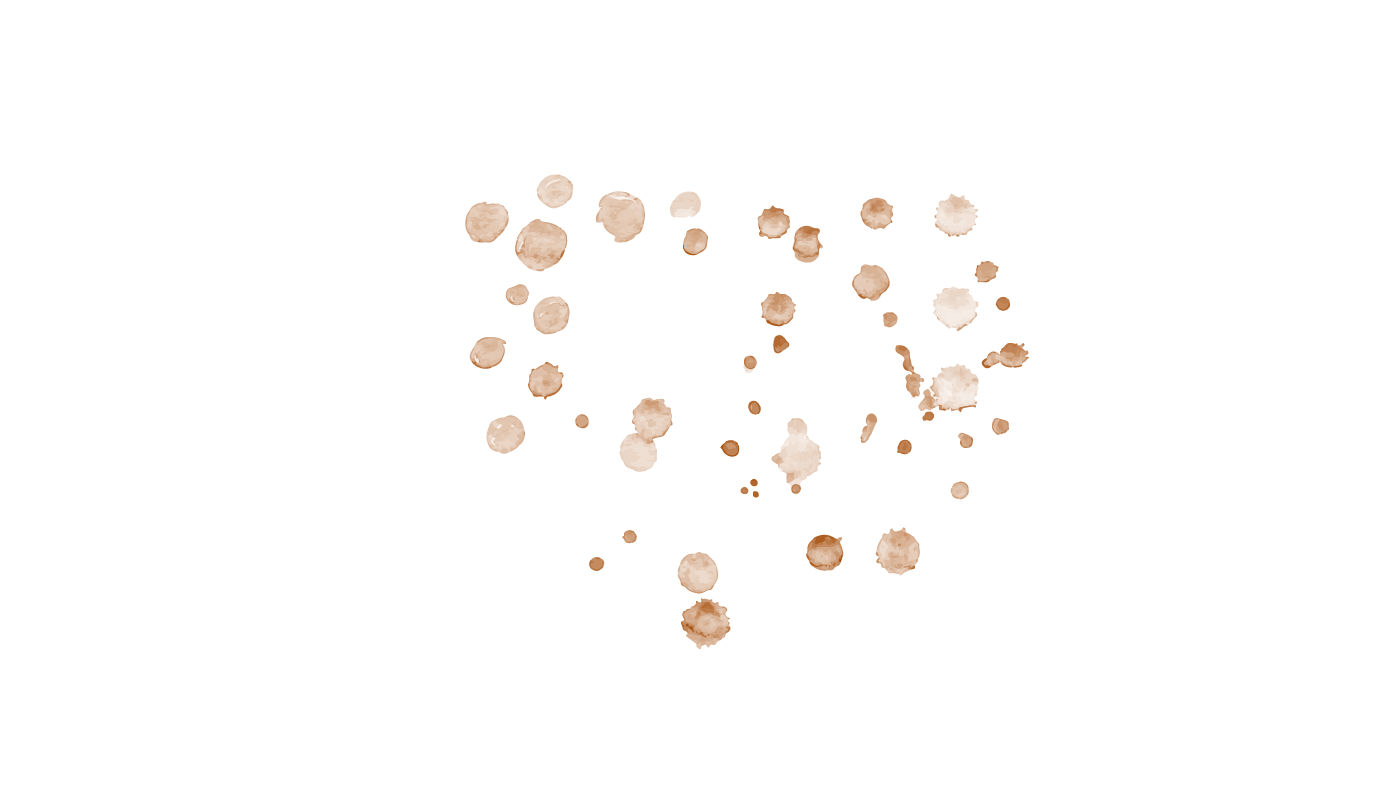 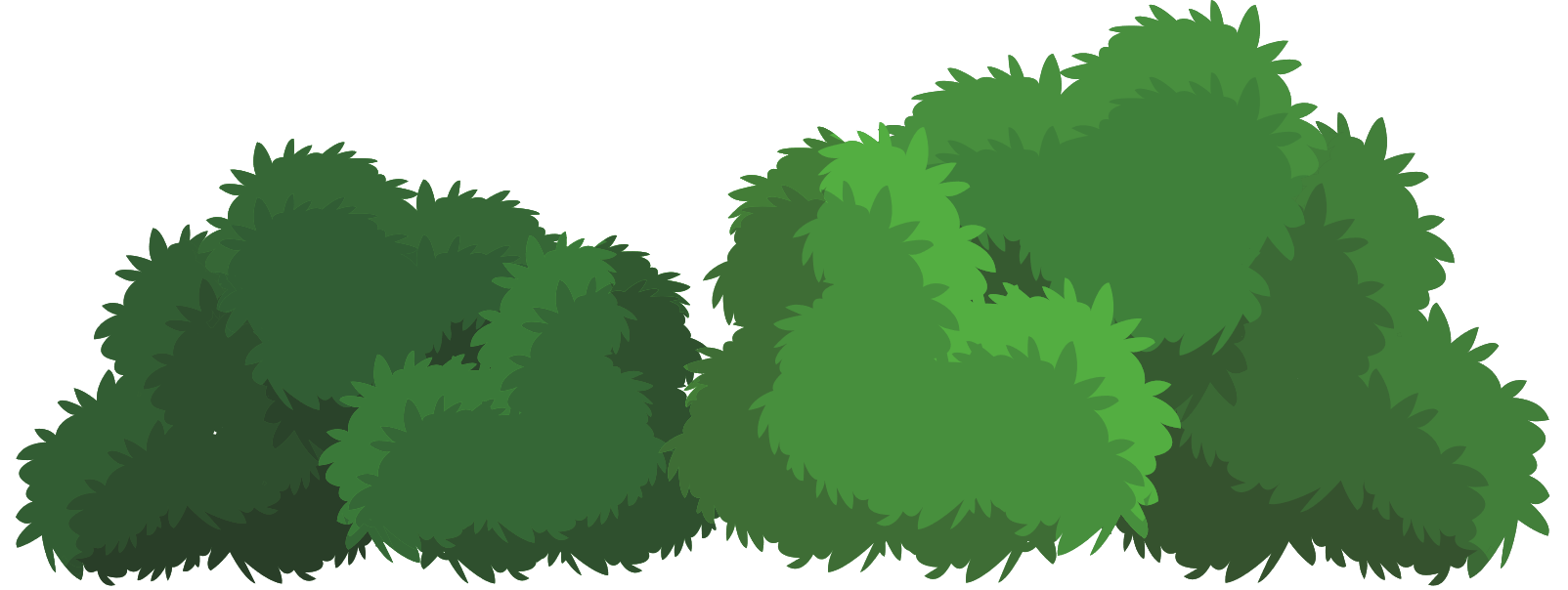 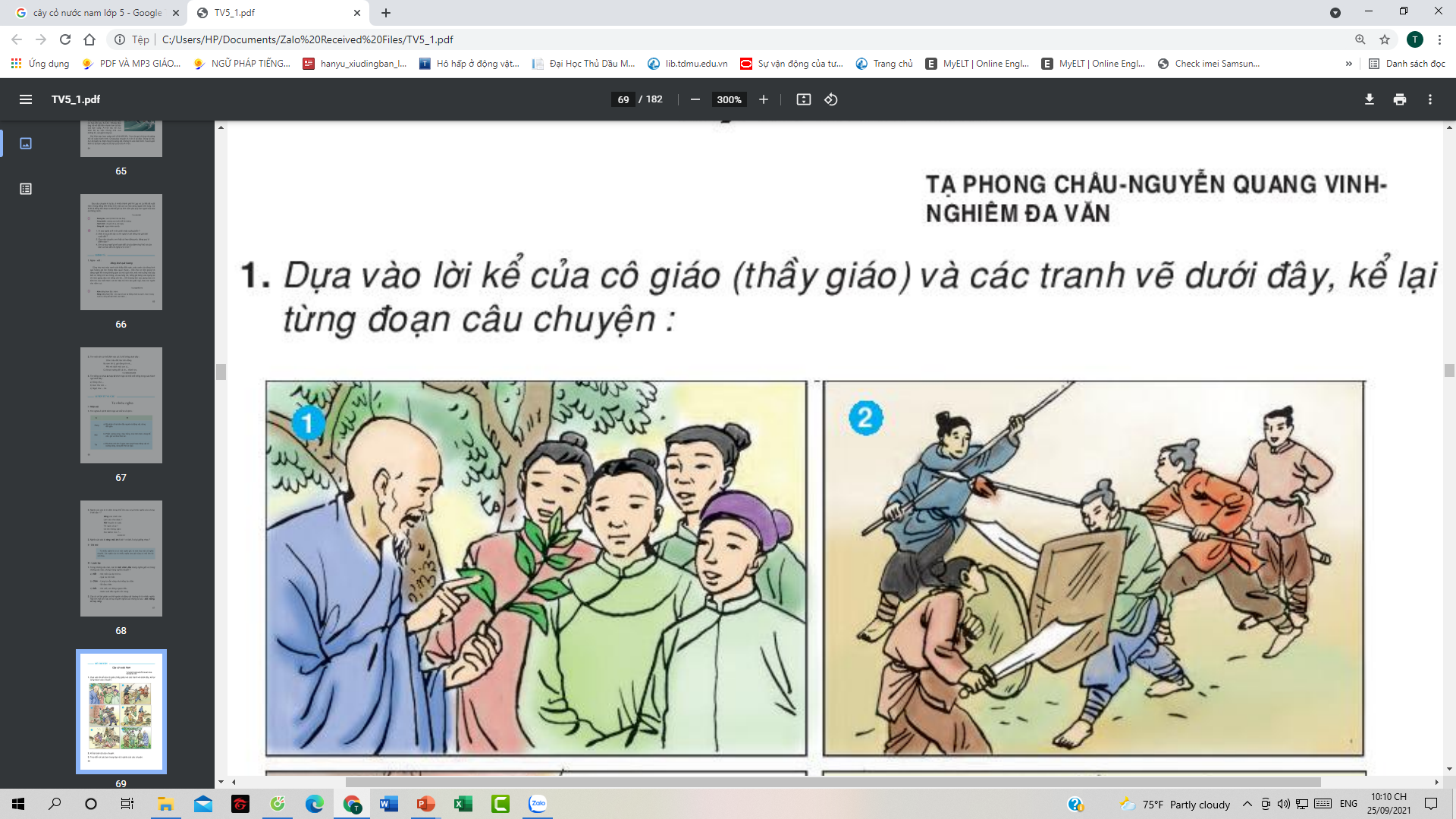 Tranh 1: Danh y Tuệ Tĩnh dẫn các học trò đi ngược vùng Phả Lại lên núi Nam Tào, Bắc Đẩu để nói một điều mà mấy chục năm nay ông nung nấu trong lòng giảng giải cho học trò về giá trị to lớn của cây cỏ nước Nam.
Tranh 1: Danh y Tuệ Tĩnh làm gì ?
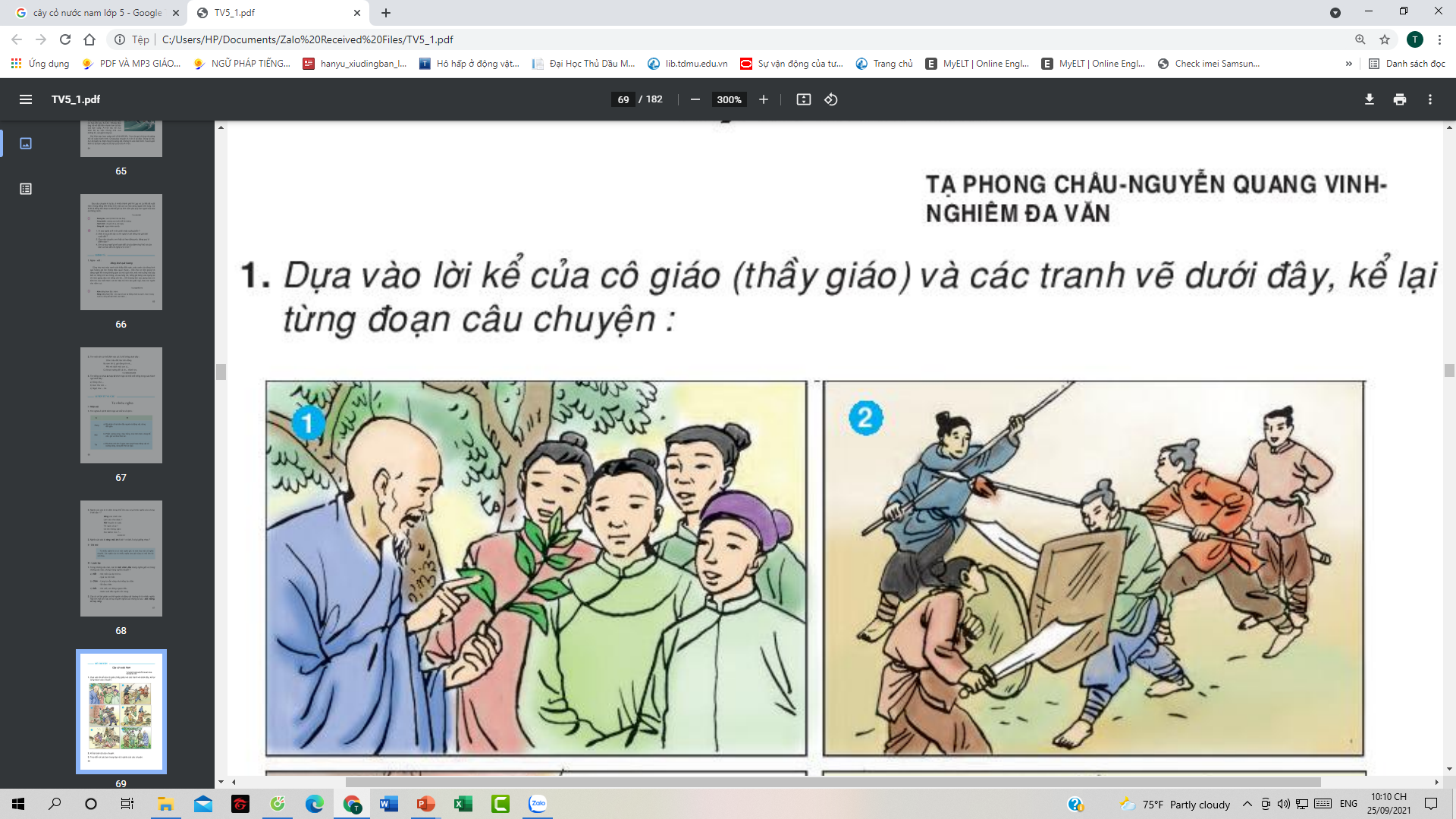 Tranh 2: Quân dân nhà Trần tập luyện chuẩn bị chống quân Nguyên. Quân dân nhà Trần đã lo chuẩn bị luyện tập võ nghệ  rèn vũ khí  chuẩn bị voi ngựa, lương thực, thuốc men.
Tranh 2: Quân dân nhà Trần tập luyện để làm gì?
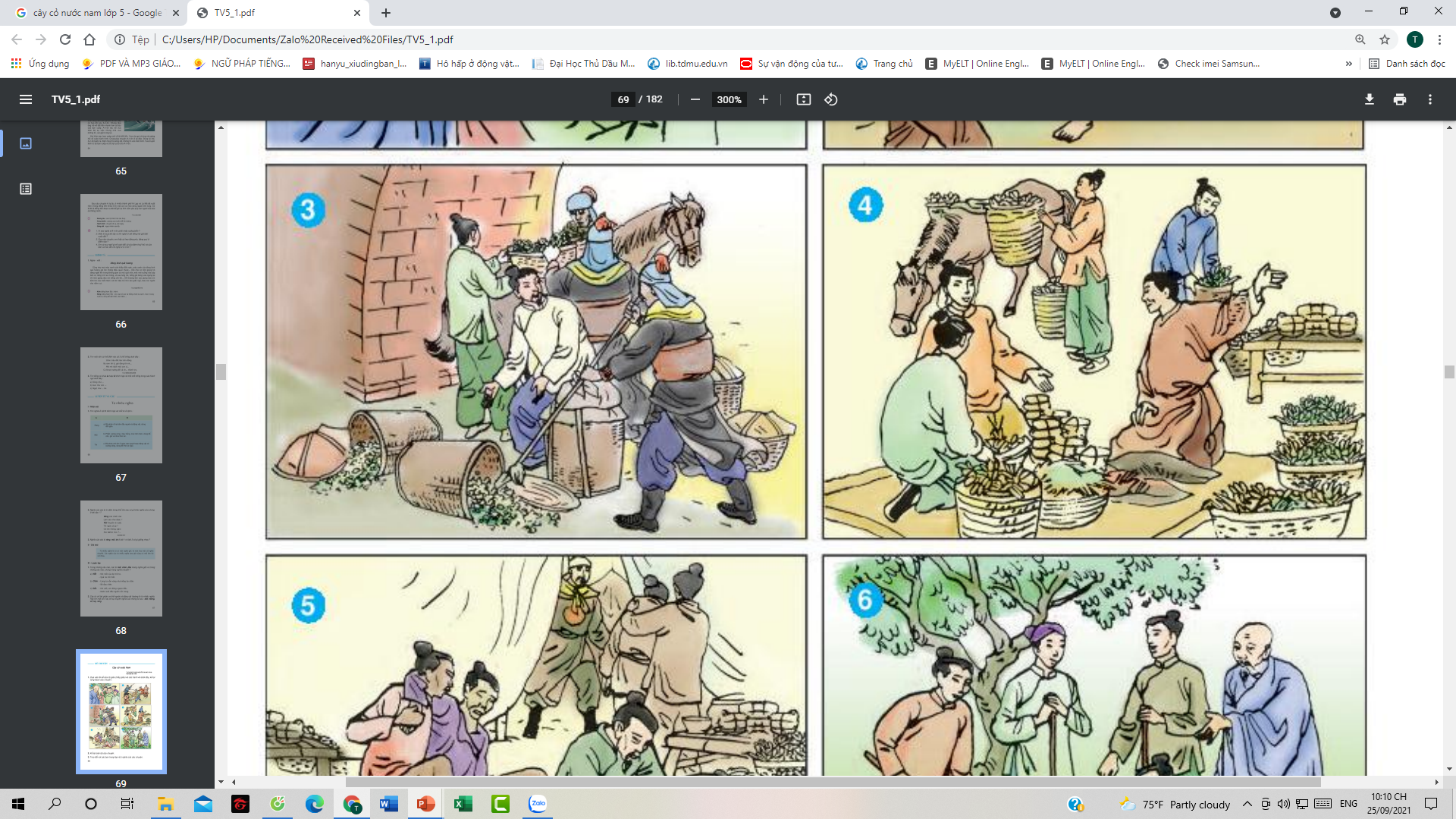 Tranh 3: Nhà Nguyên cấm chở thuốc men, vật dụng xuống bán cho người Nam, làm Vua quan nhà Trần lo nhất, khi giáp trận tất có người bị thương và đau ốm, biết lấy gì cứu chữa.
Tranh 3: Nhà Nguyên cấm điều gì?
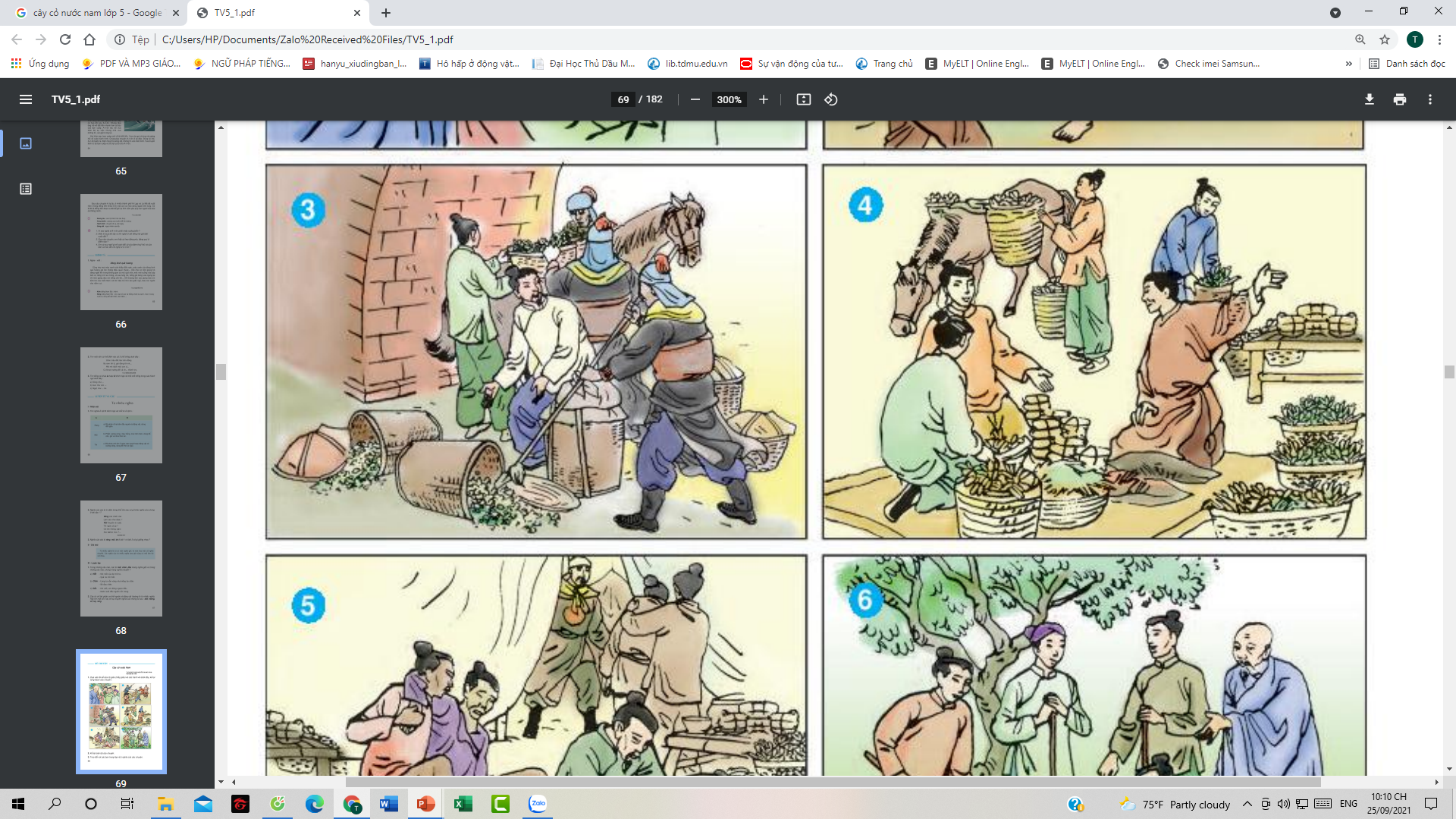 Tranh 4: Quân dân nhà Trần chuẩn bị thuốc men cho cuộc chiến với quân Nguyên. Các thái y đã toả đi khắp mọi miền quê học cách chữa bệnh trong dân gian bằng cây cỏ bình thường. Từ đó các cây thuốc được mọc lên khắp nơi, người thì lo trồng cây, người thì lo bào chế thuốc.
Tranh 4: Quân dân nhà Trần chuẩn bị thuốc làm gì?
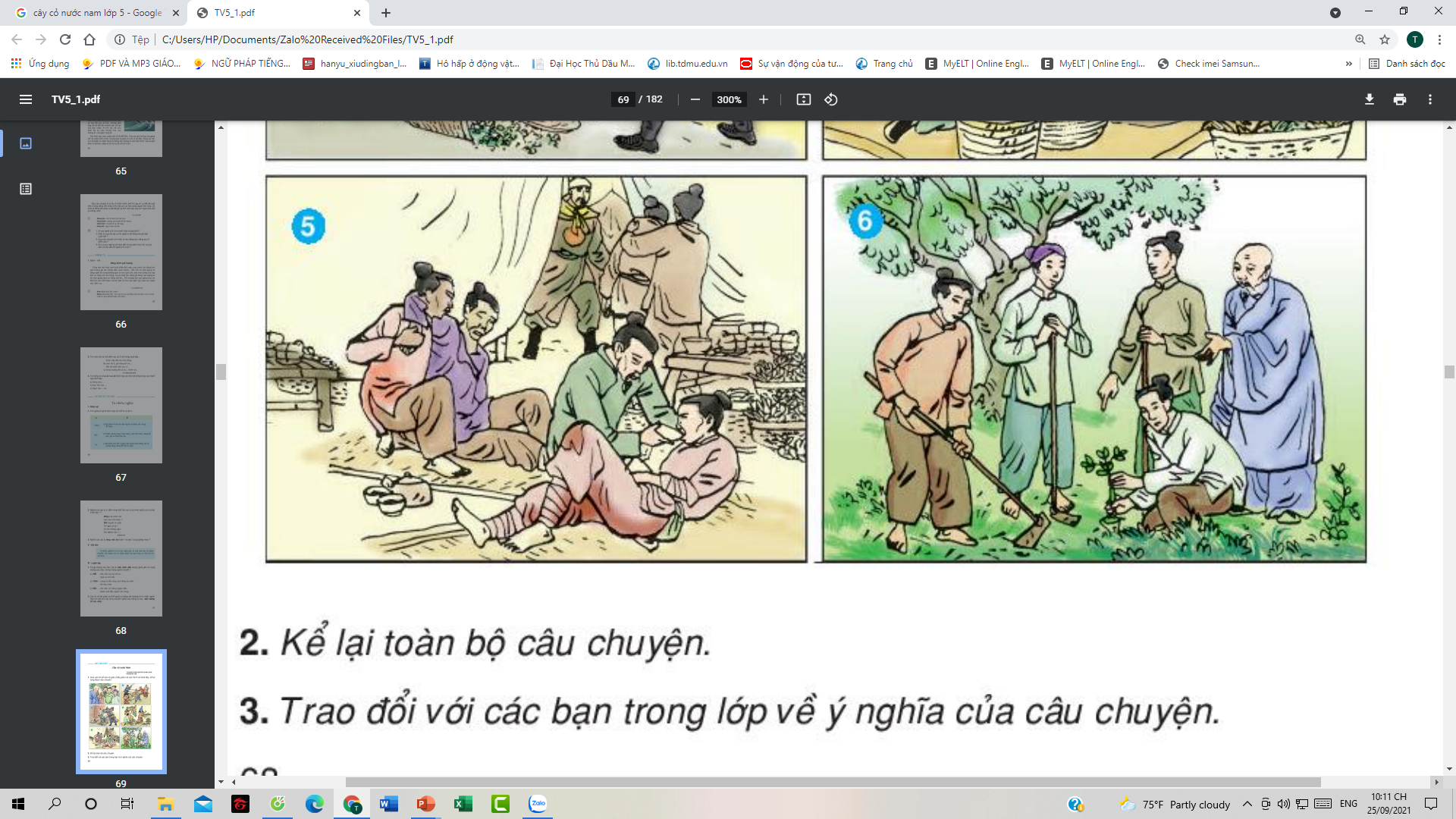 Tranh 5: Cây cỏ nước Nam đã góp phần làm cho những đạo binh thêm hùng hậu, bền bỉ, khoẻ mạnh, can trường trong cuộc chiến đấu chống kẻ thù mạnh hơn mình hàng chục lần, lớn hơn mình hàng trăm lần.
Tranh 5: Cây cỏ nước Nam góp phần gì cho quân dân nhà Trần?
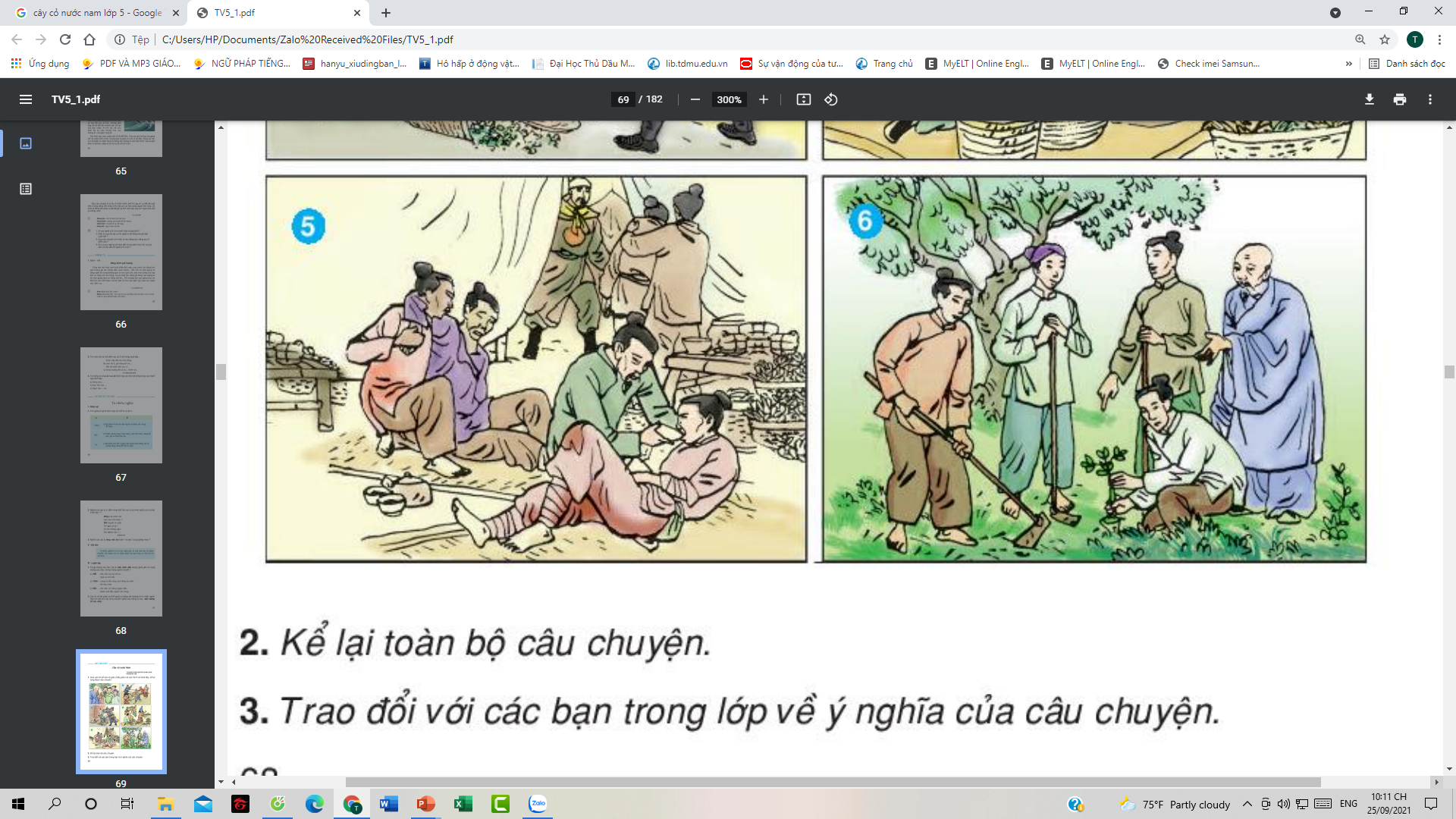 Tranh 6: Theo con đường của danh y Tuệ Tĩnh, cho đến bây giờ, hàng trăm vị thuốc đã được lấy từ cây cỏ nước Nam, hàng nghìn phương thuốc đã được tổng hợp từ phương thuốc dân gian để trị bệnh cứu người.
Tranh 6: Tuệ Tĩnh và học trò phát triển cây thuốc Nam như thế nào?
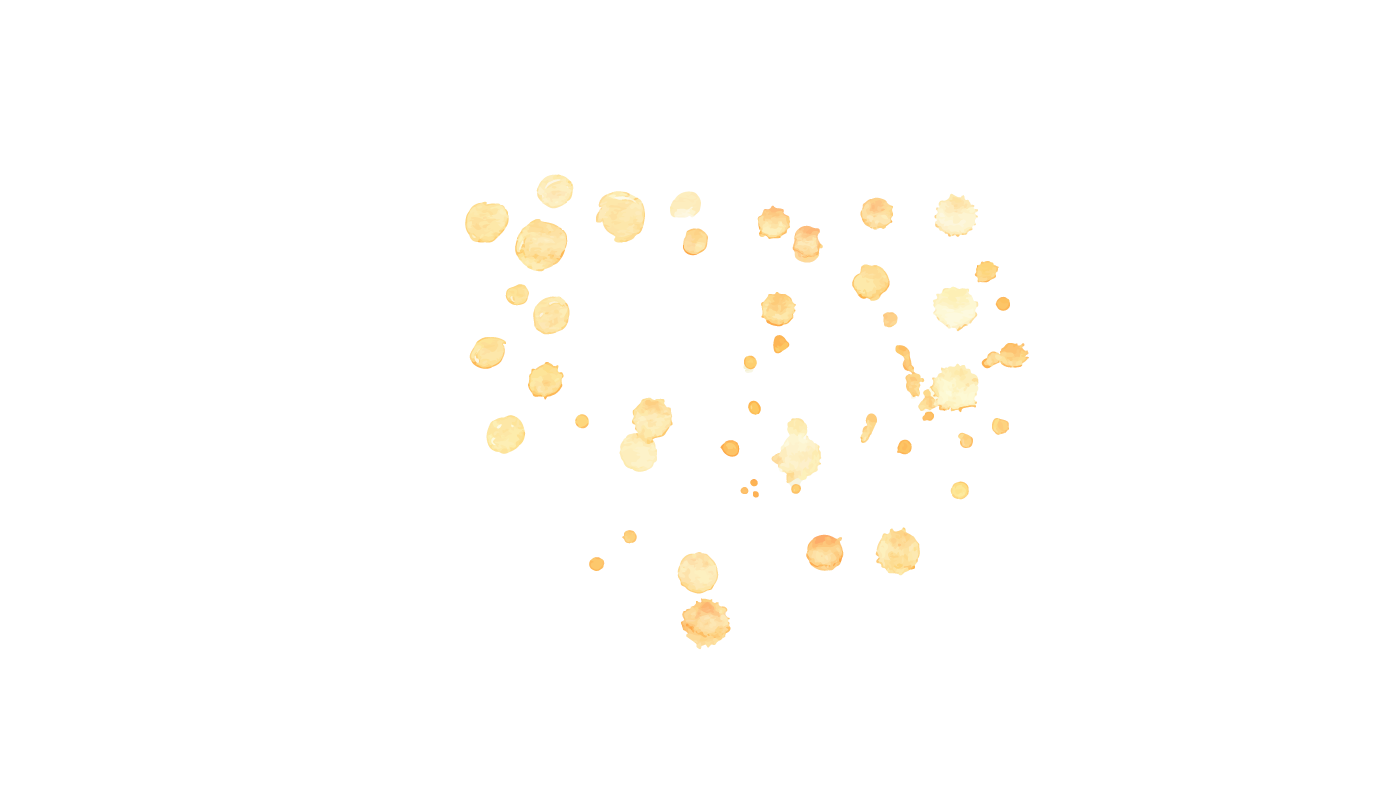 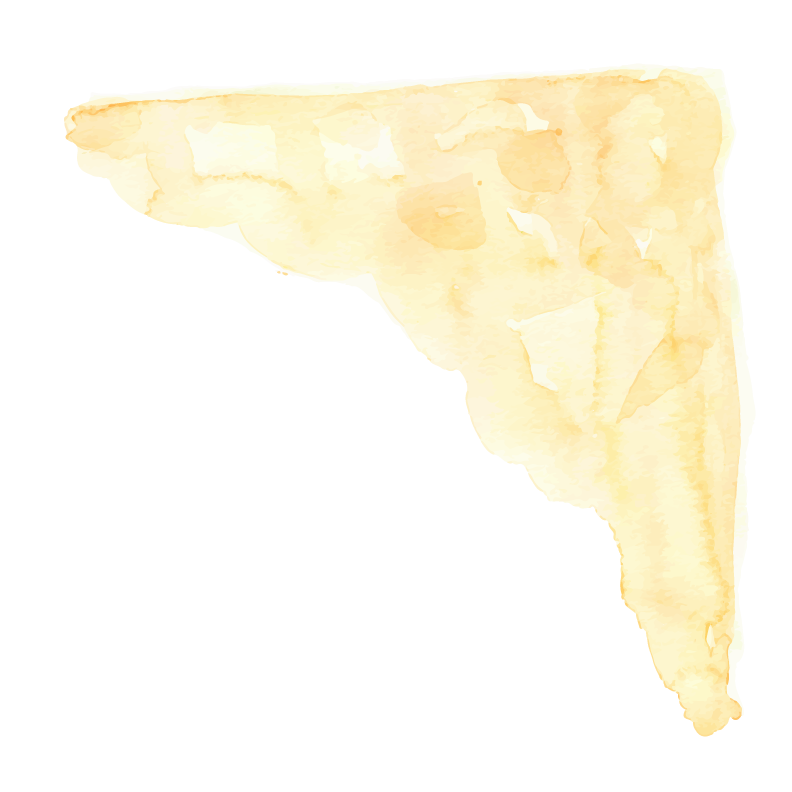 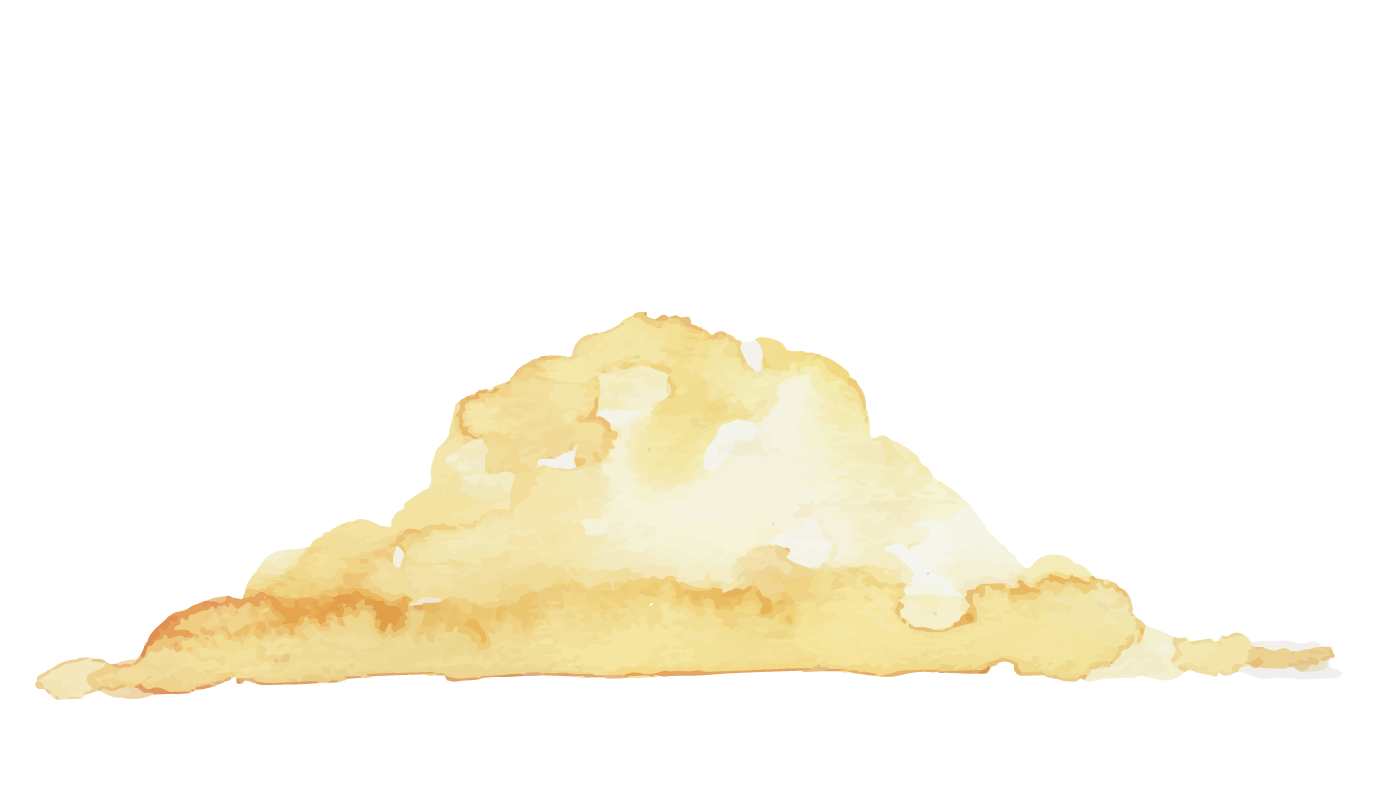 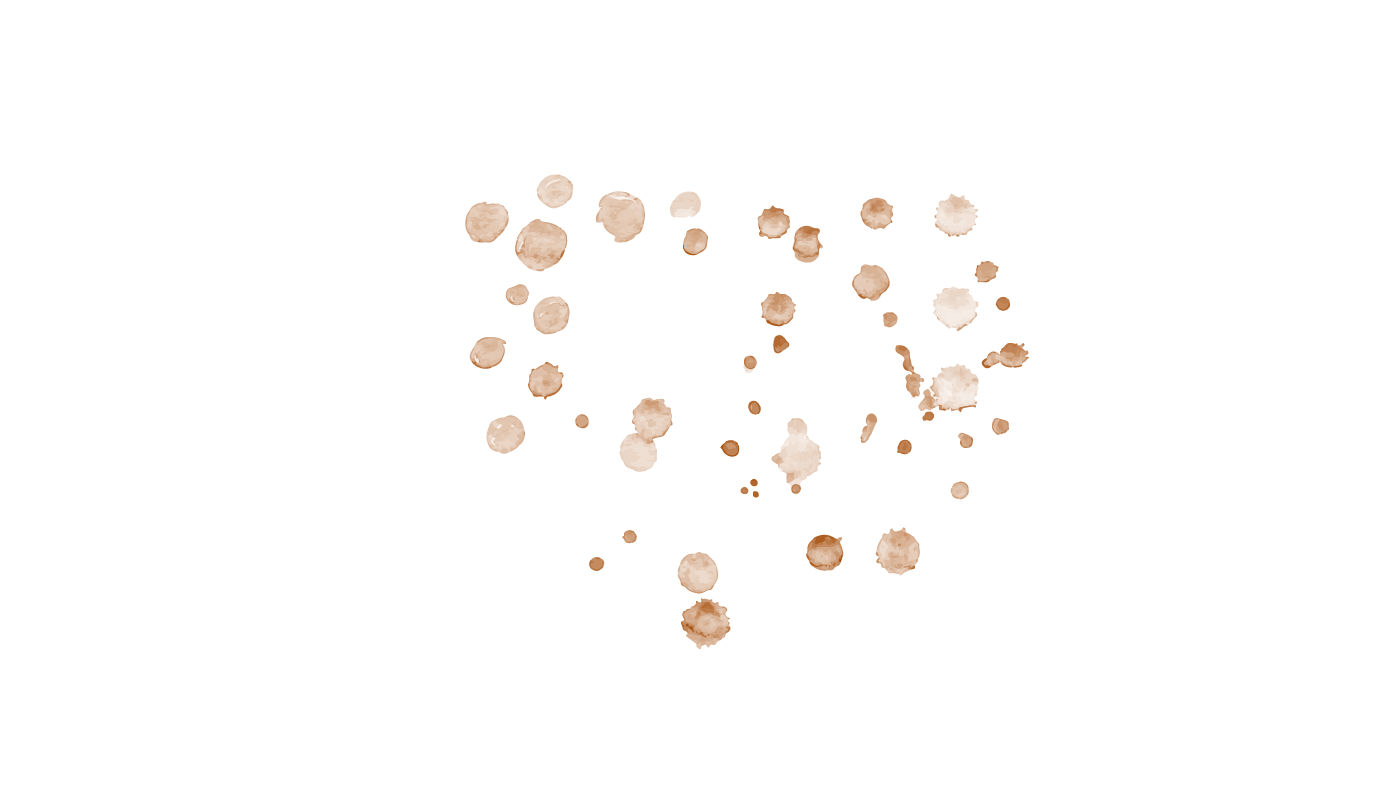 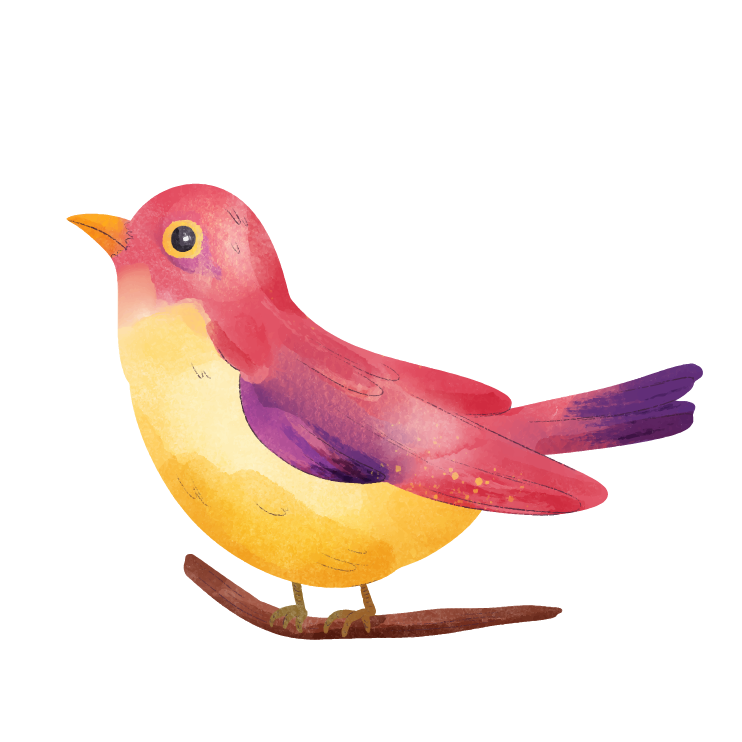 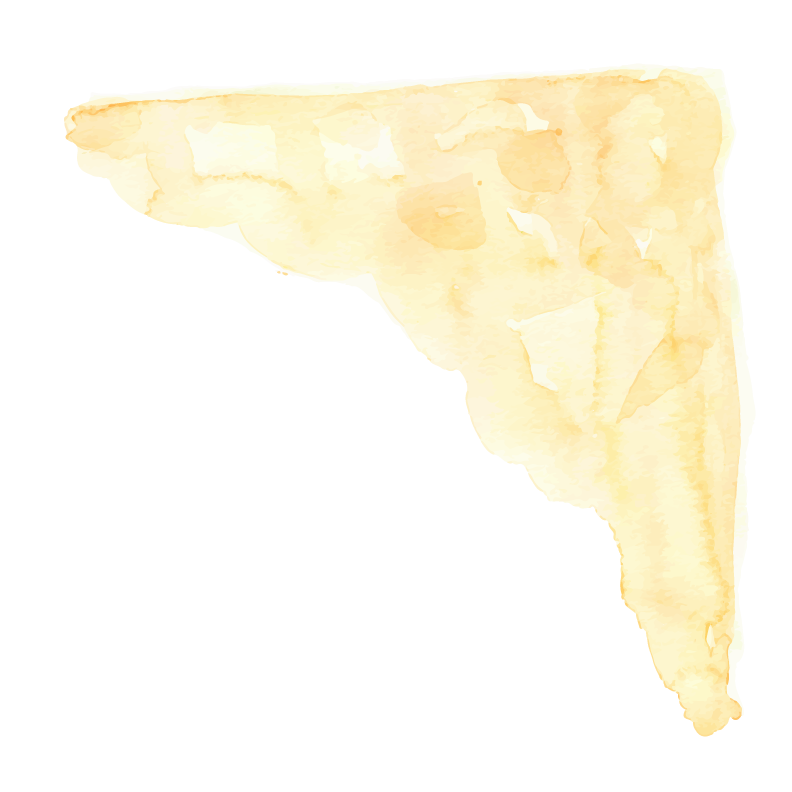 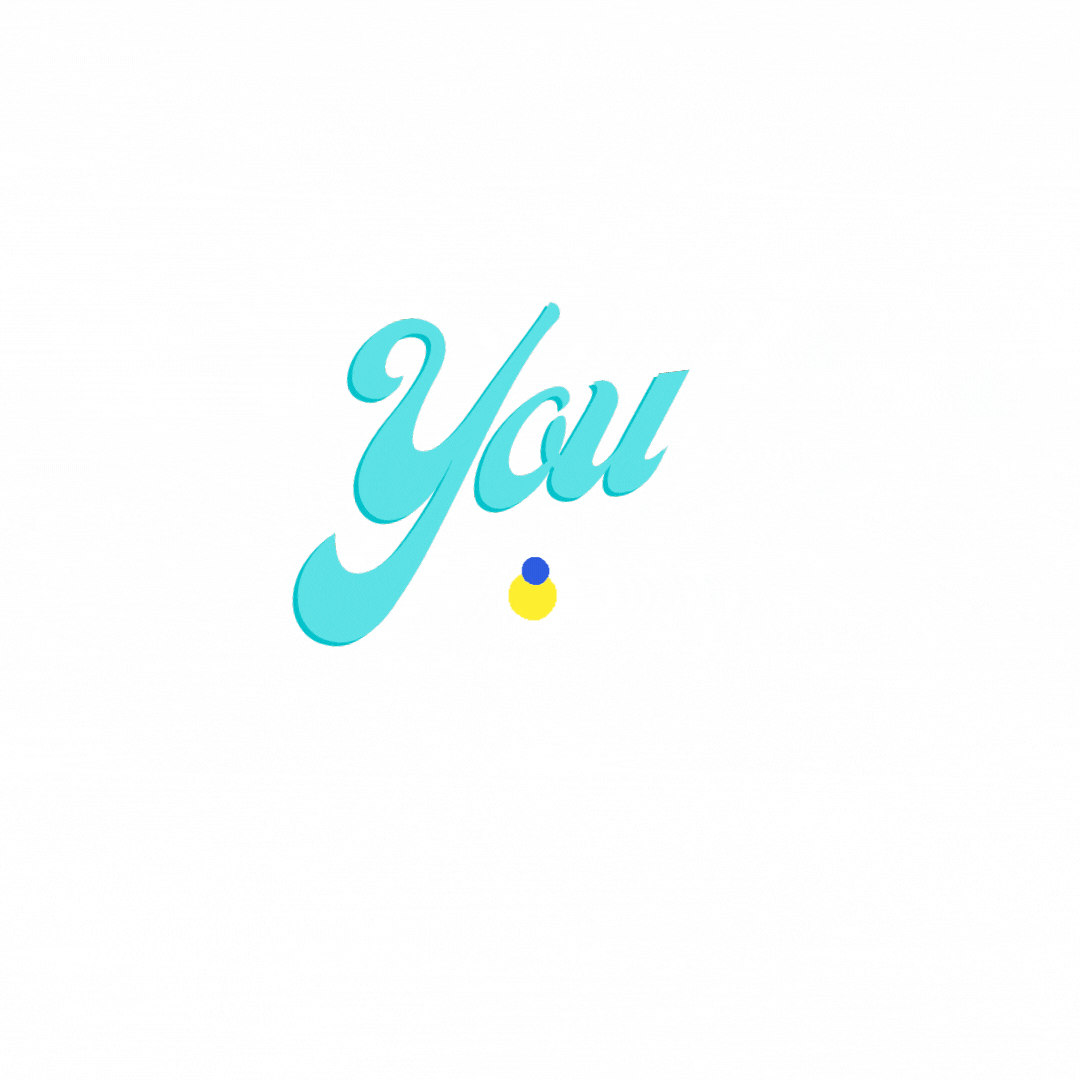 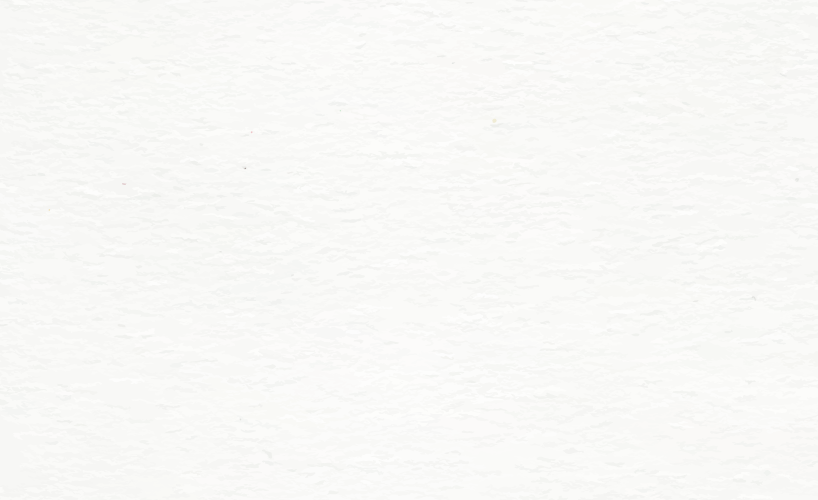 Thi kể 
một đoạn câu chuyện
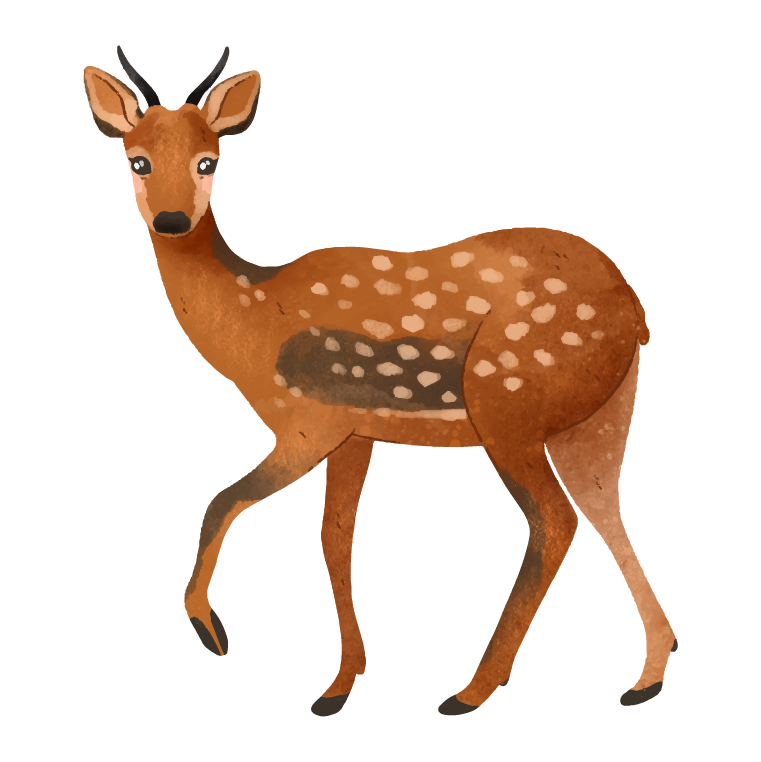 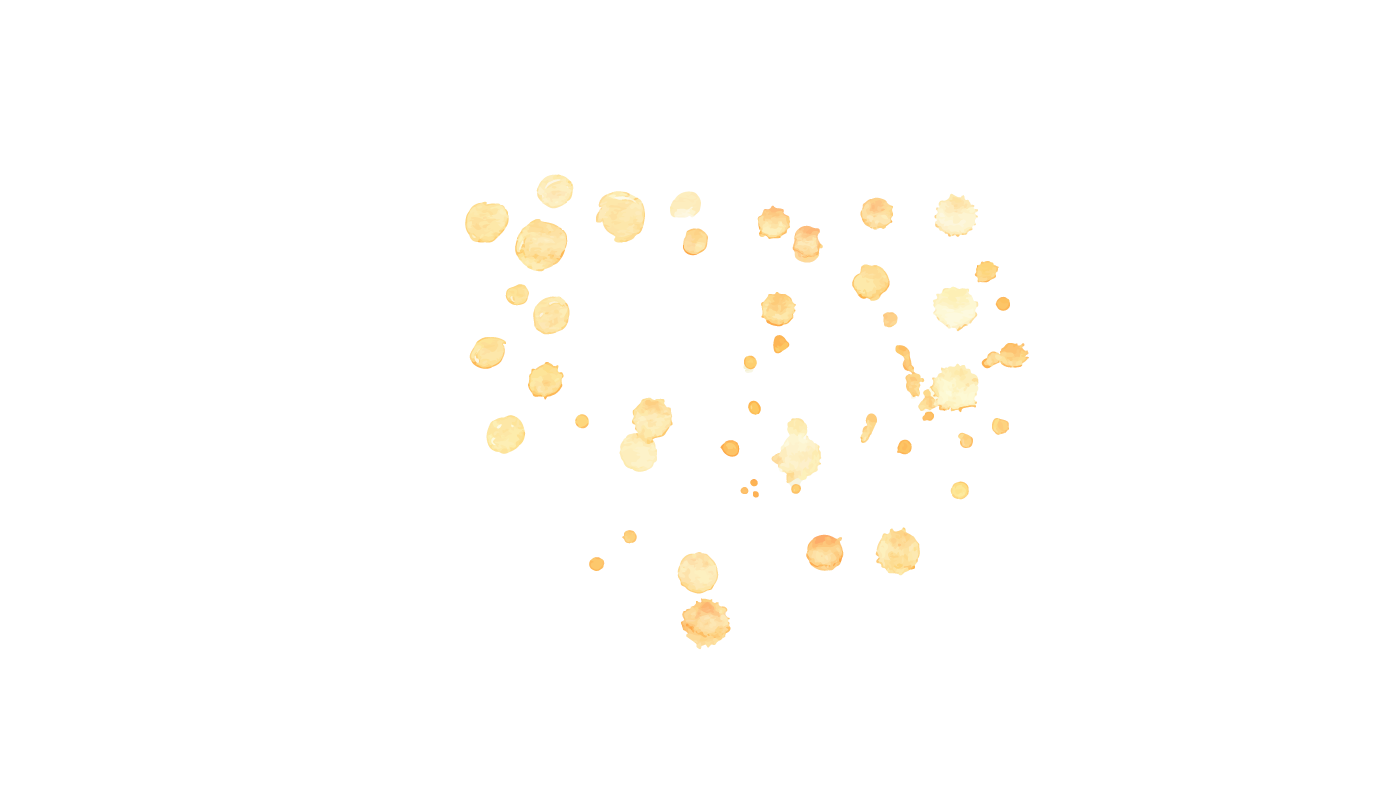 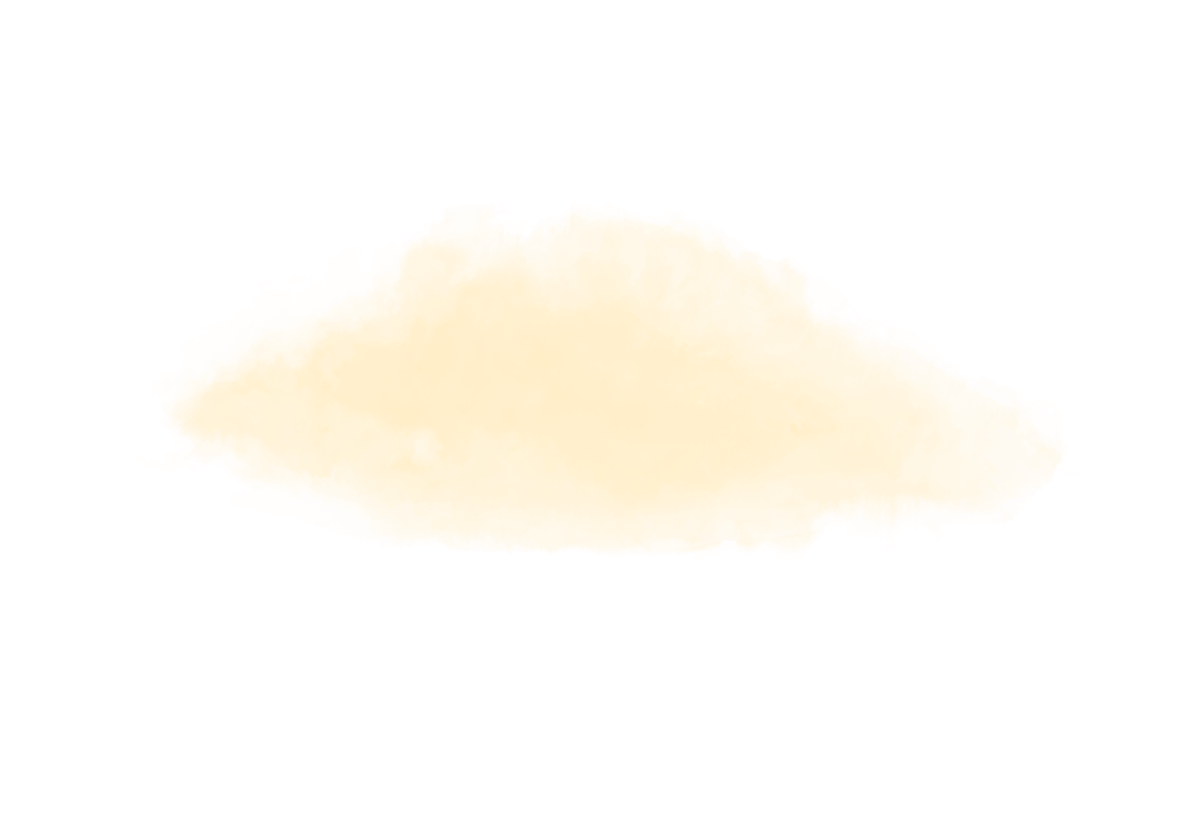 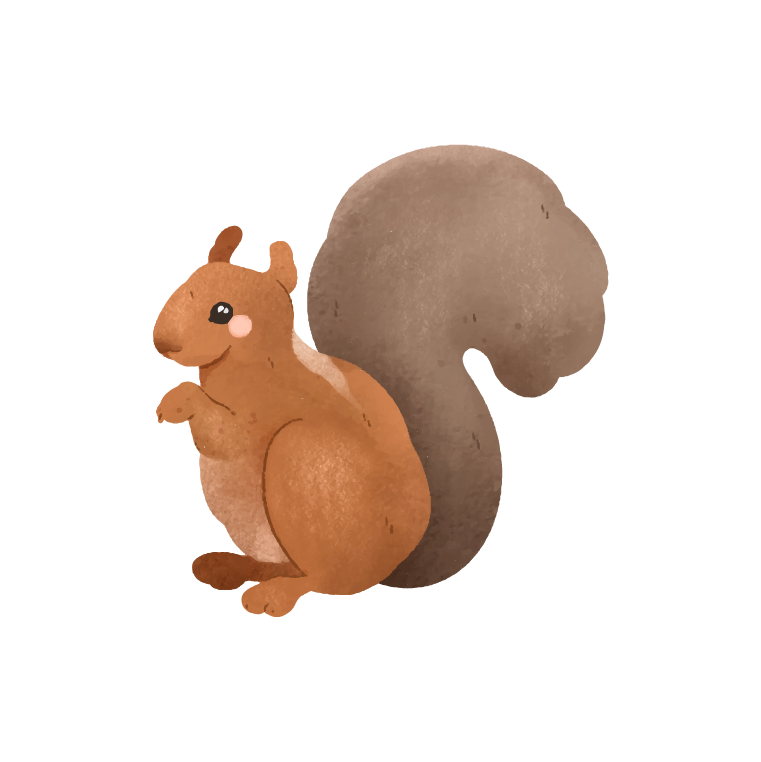 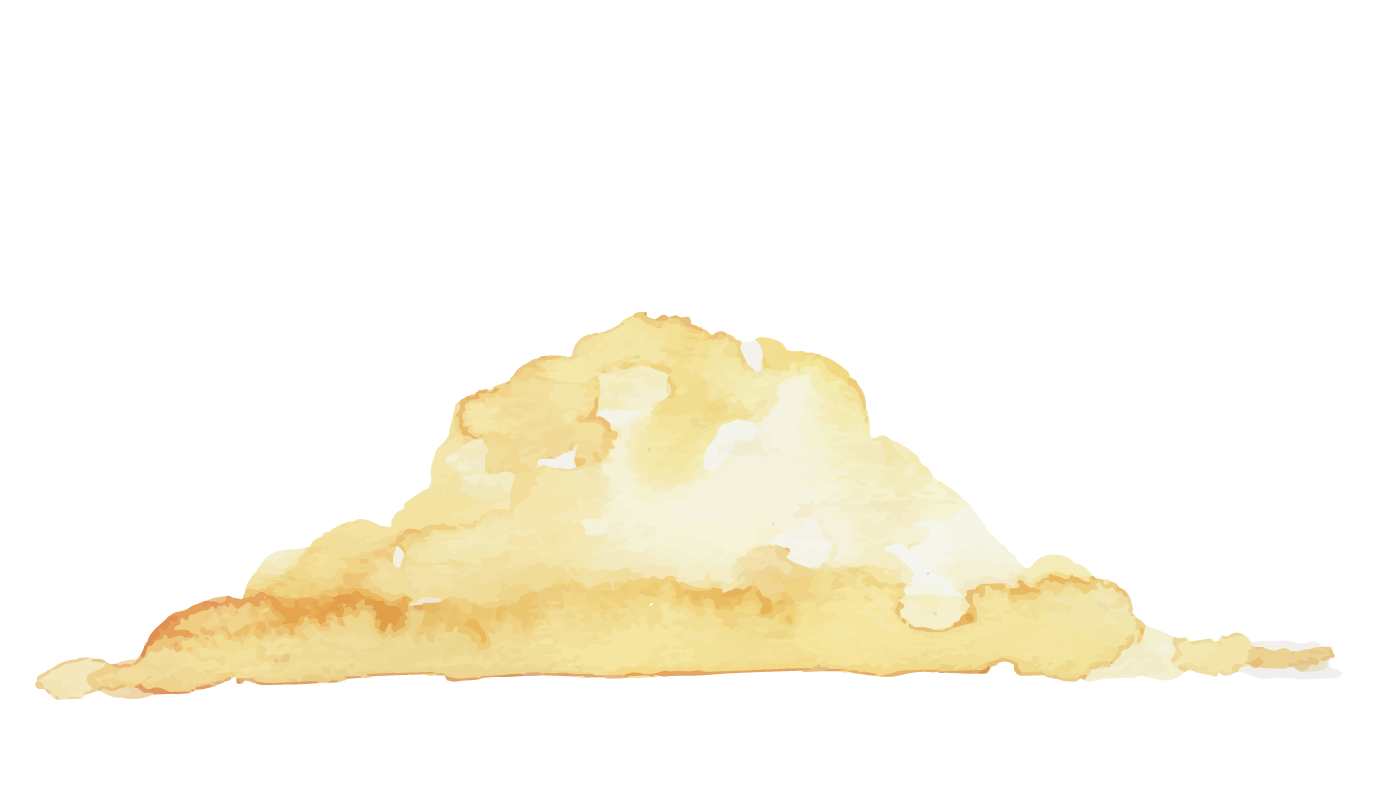 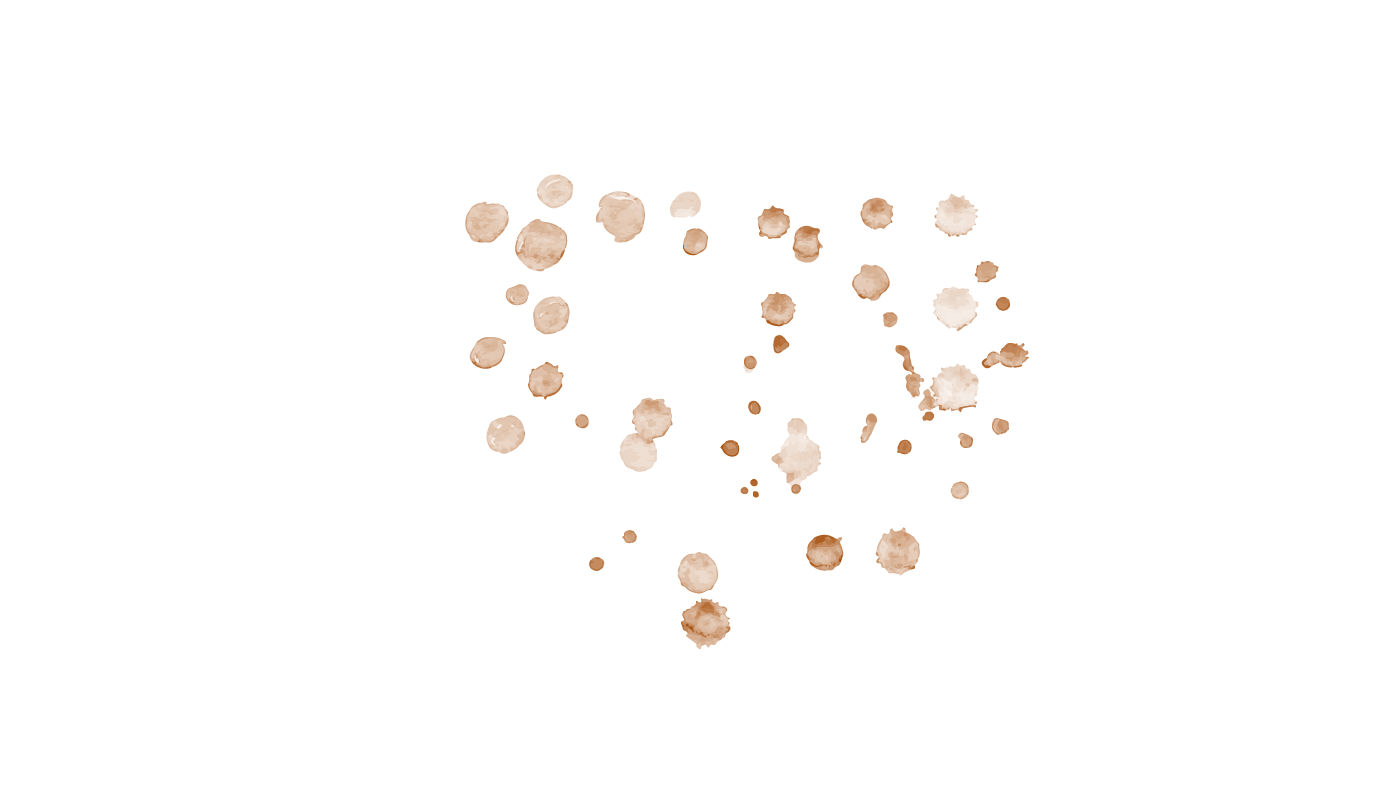 Kể lại cả câu chuyện.
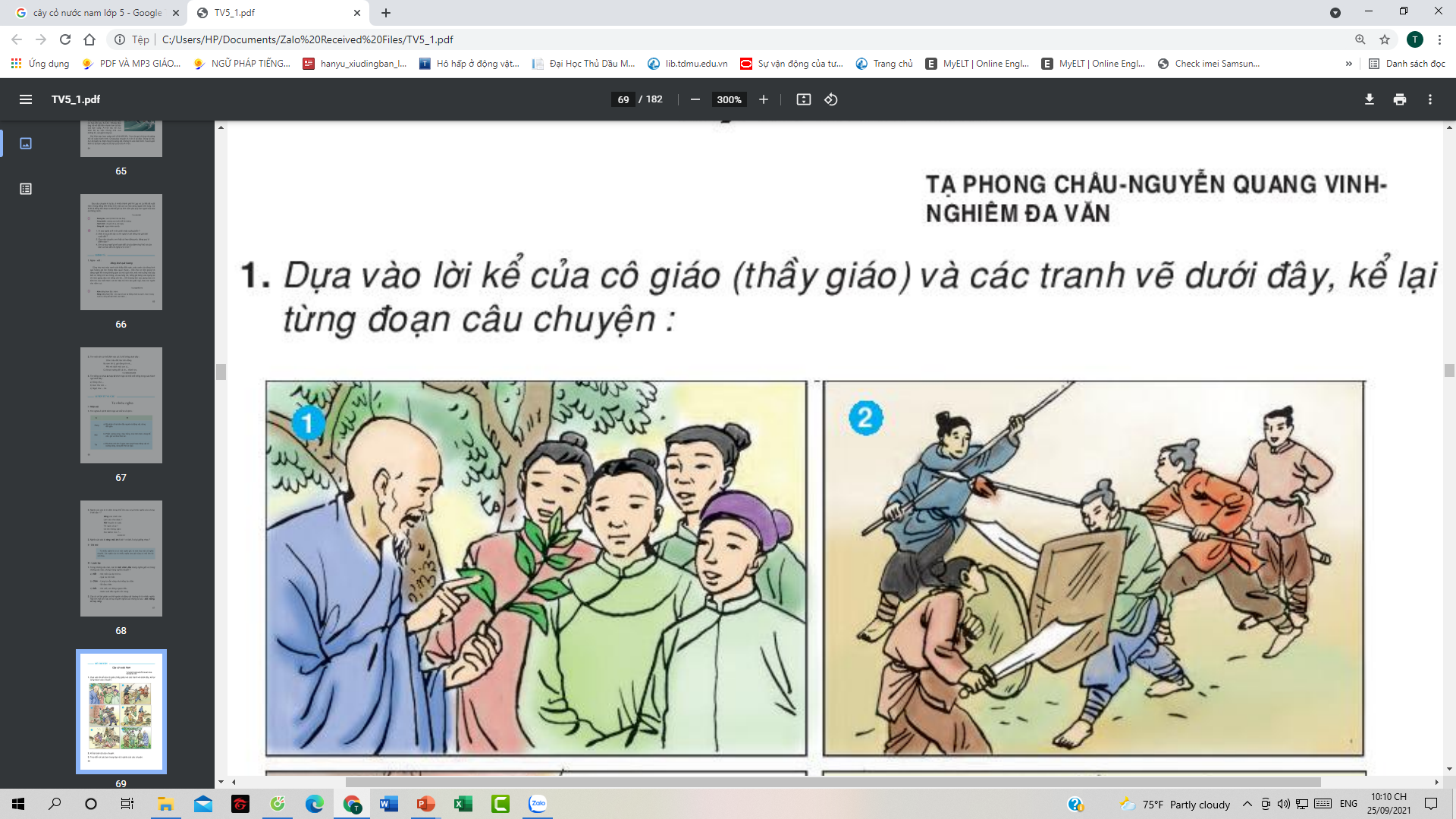 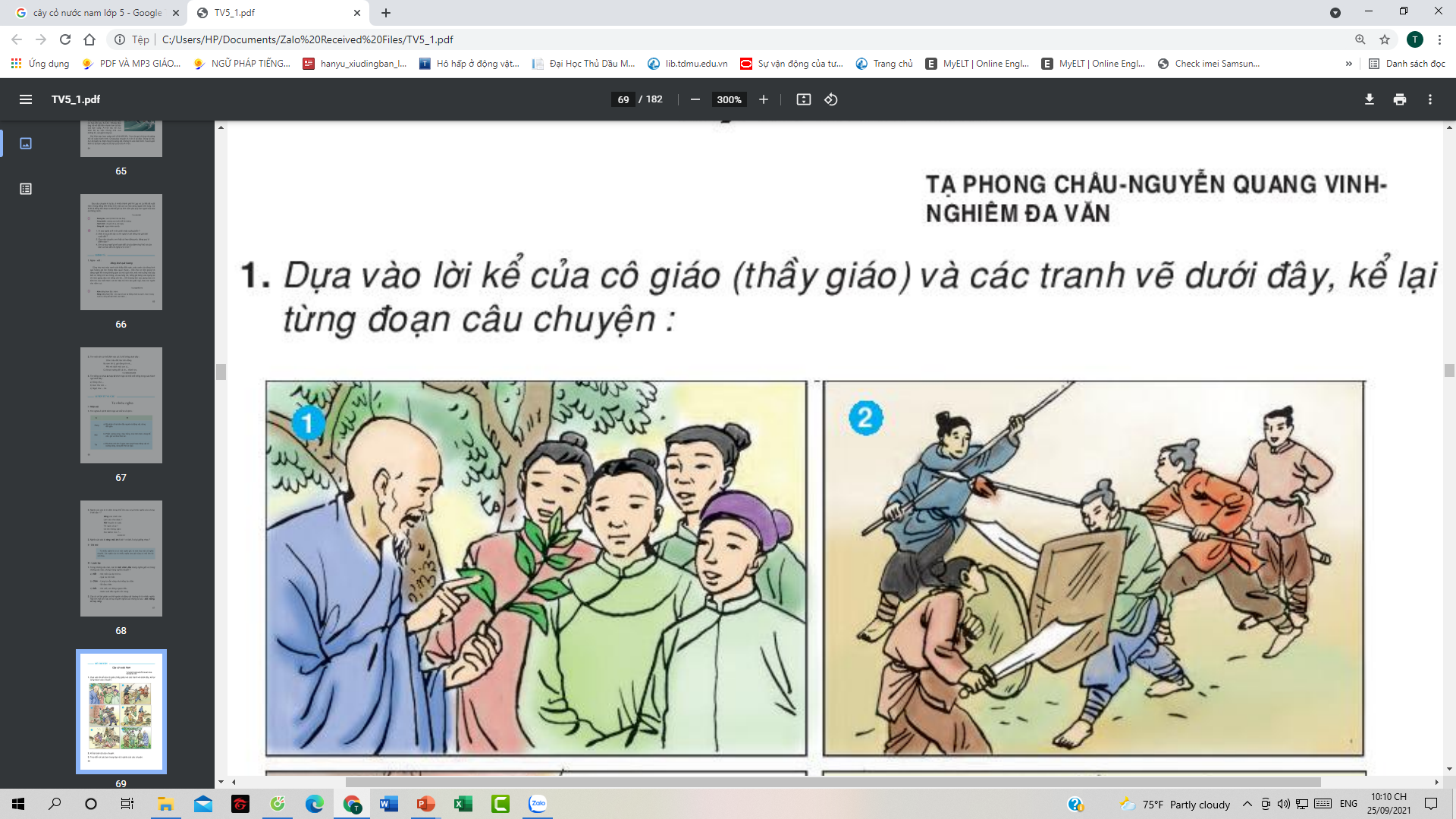 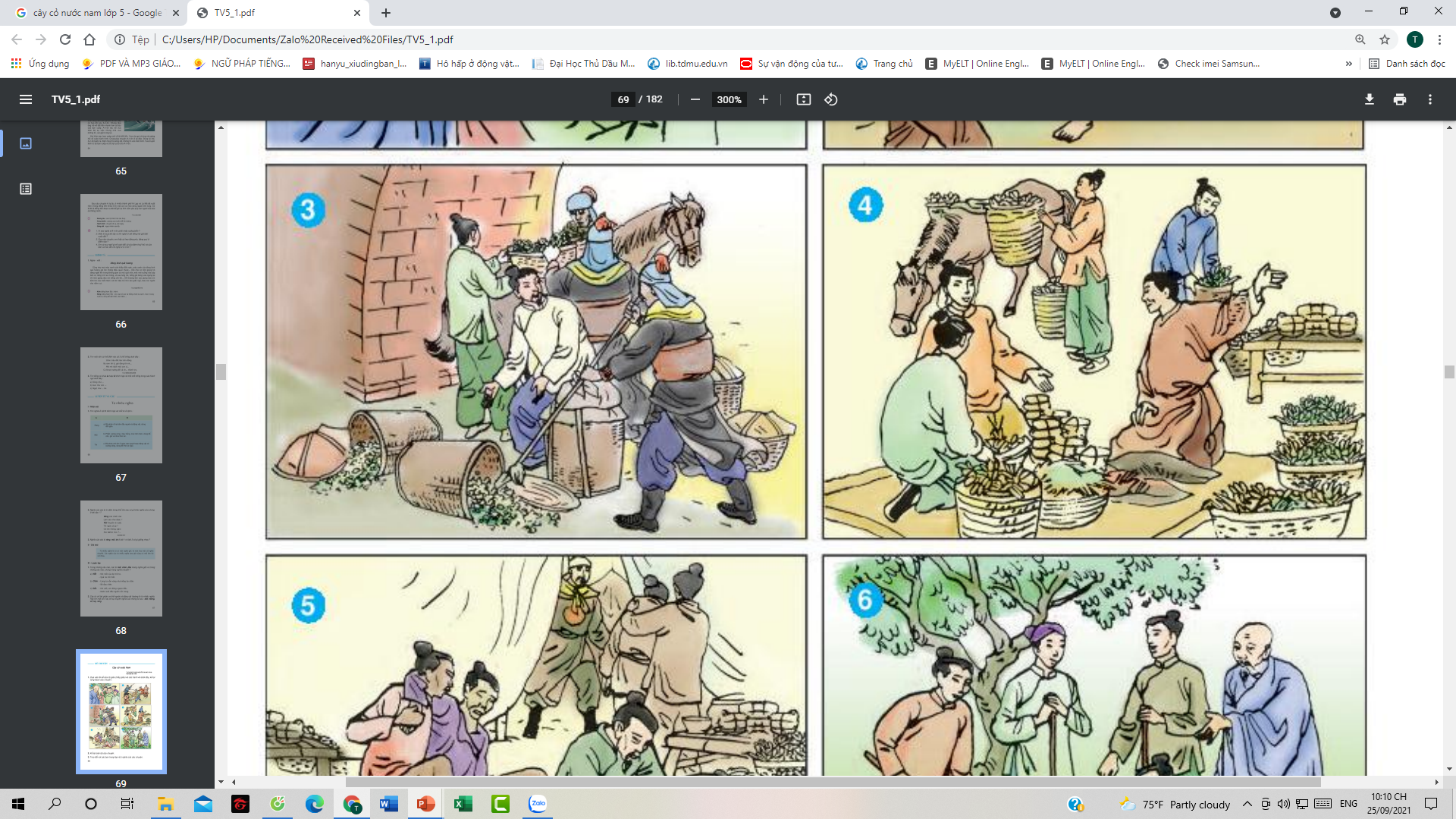 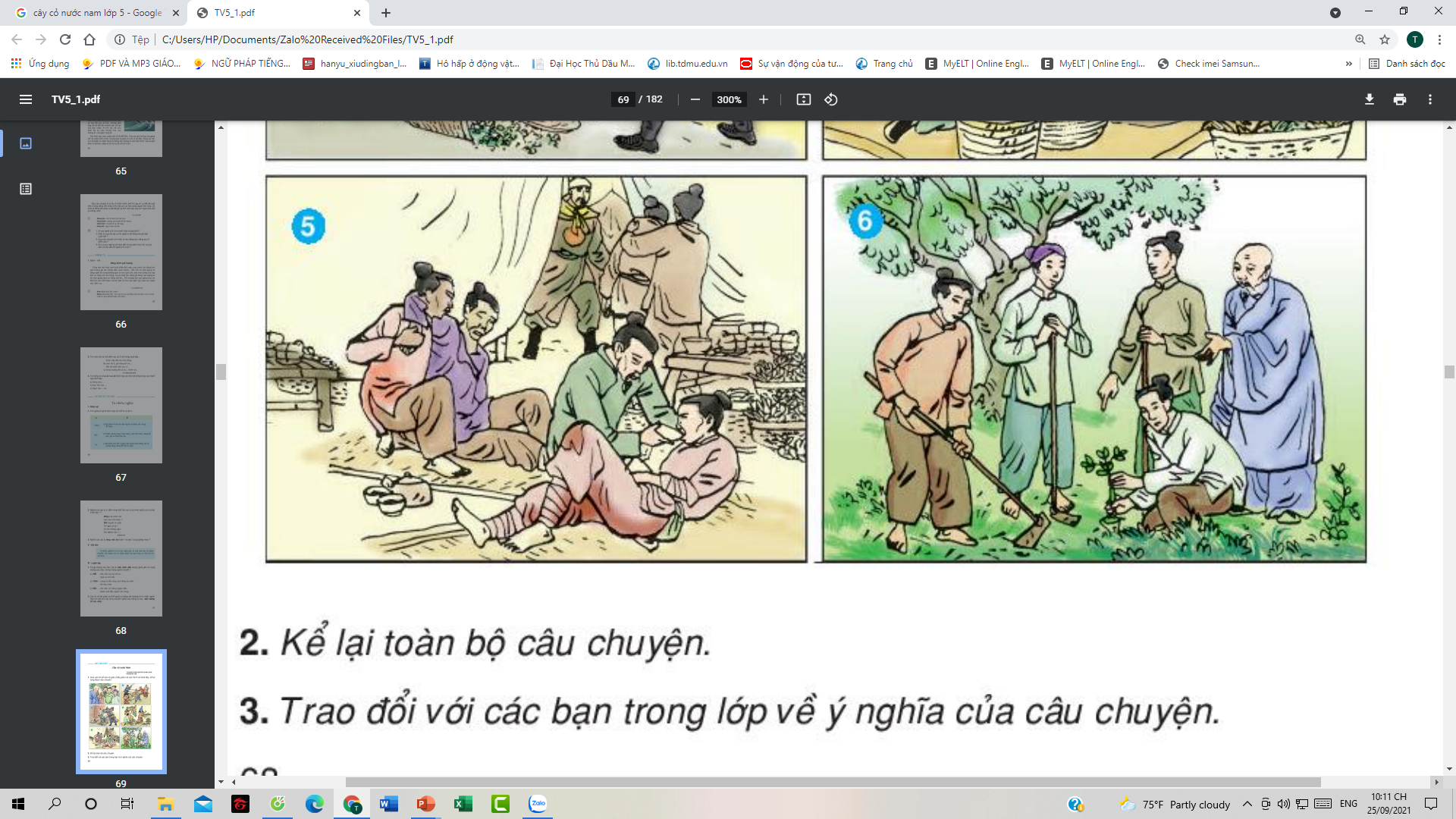 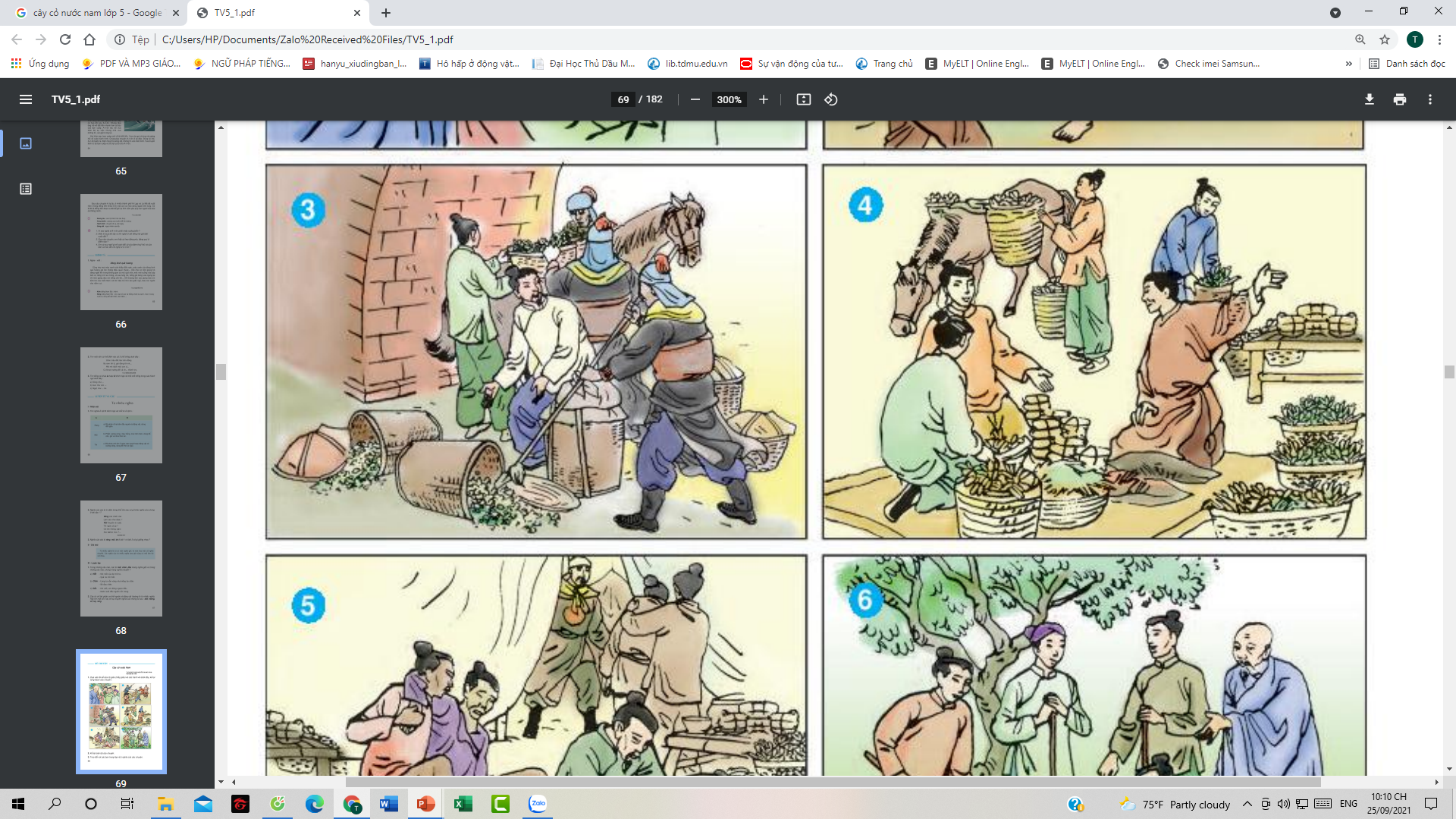 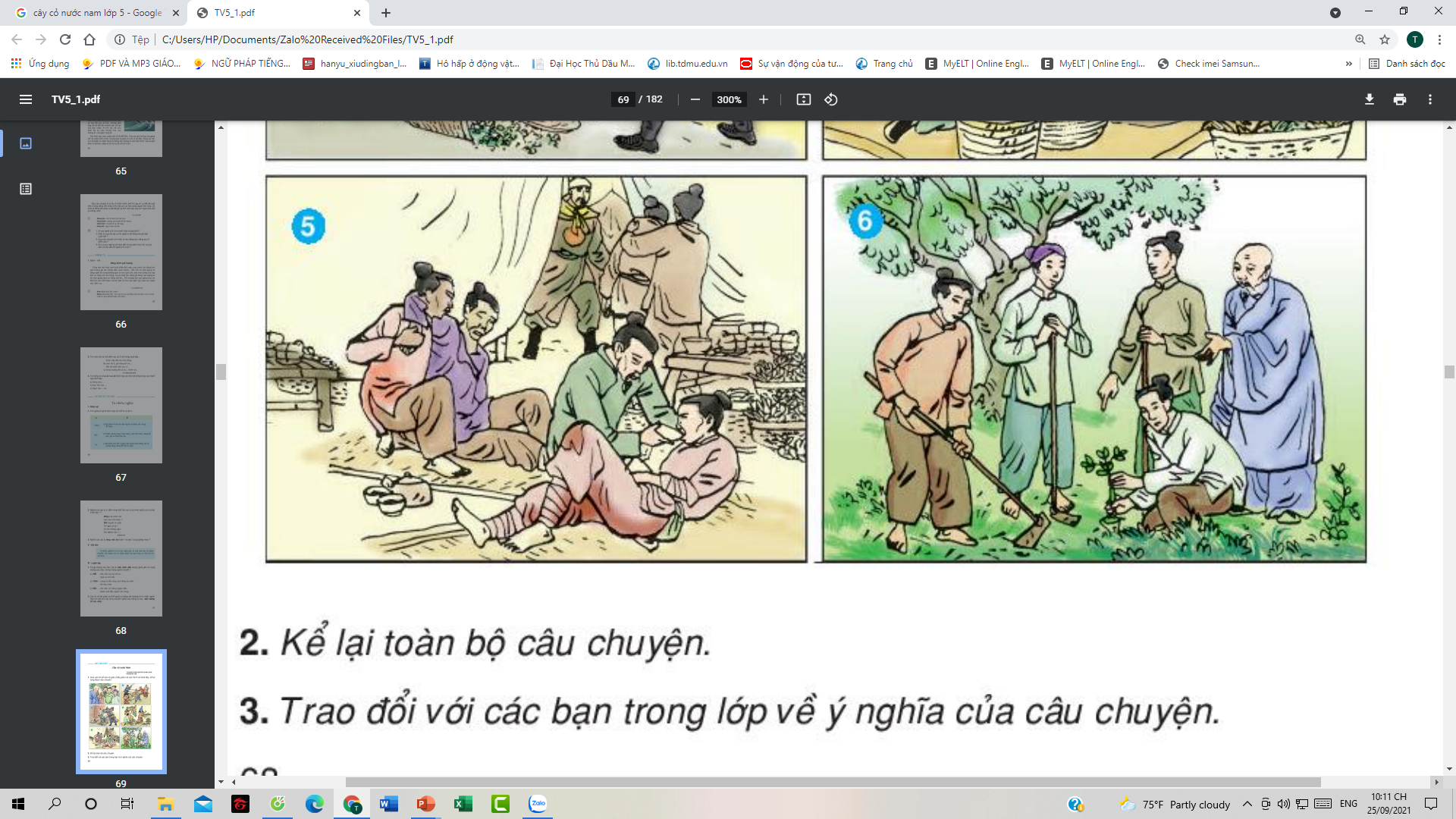 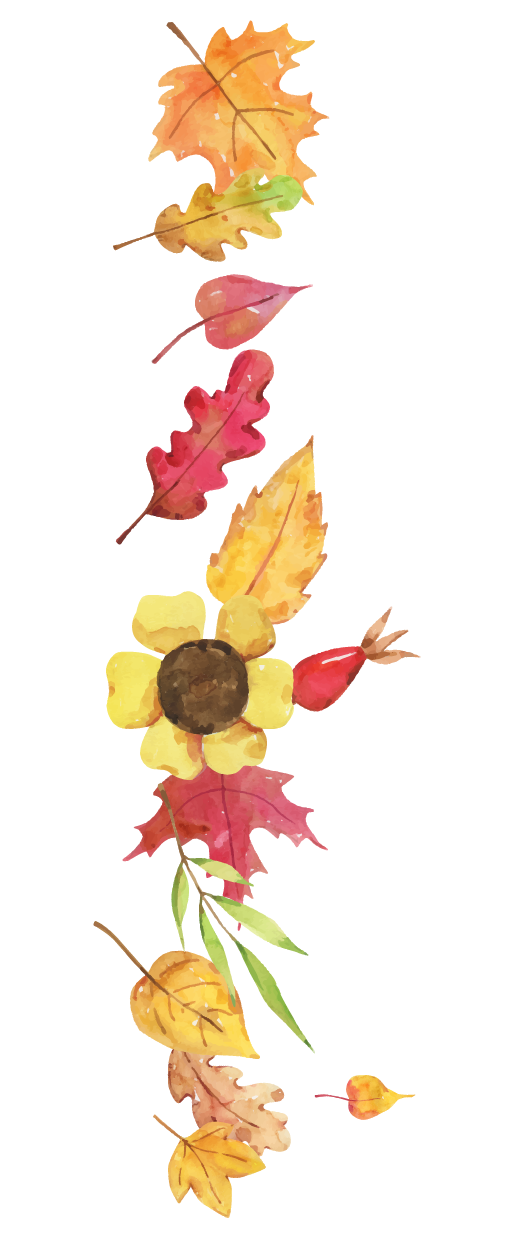 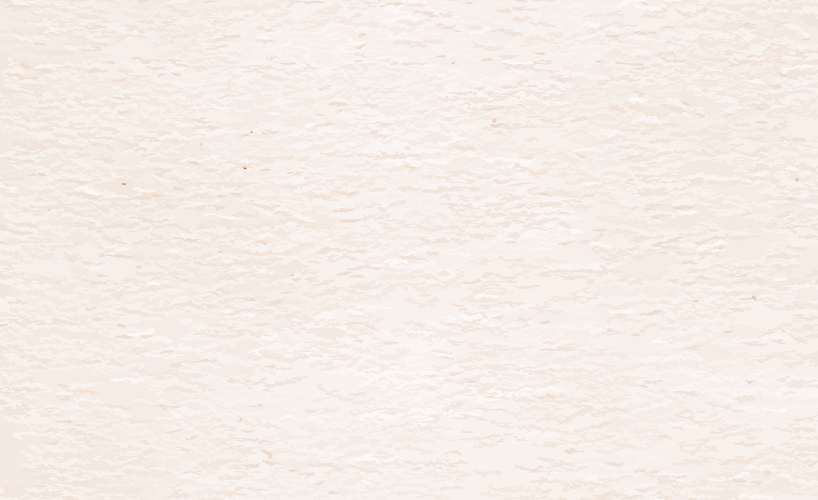 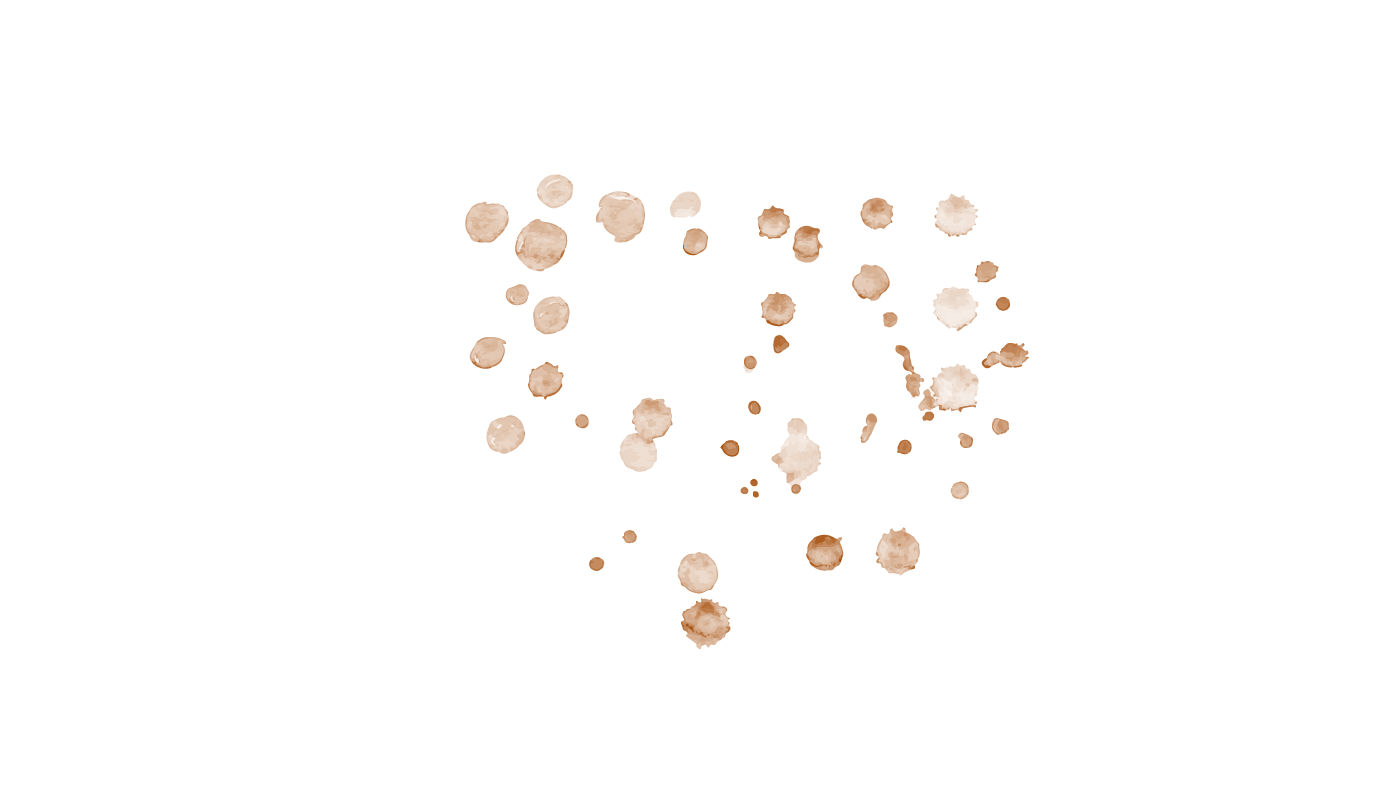 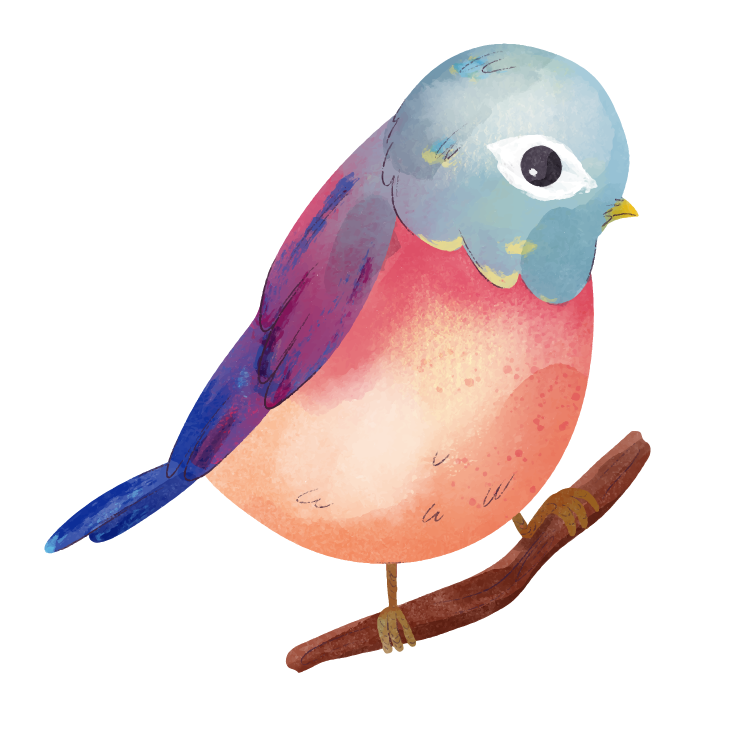 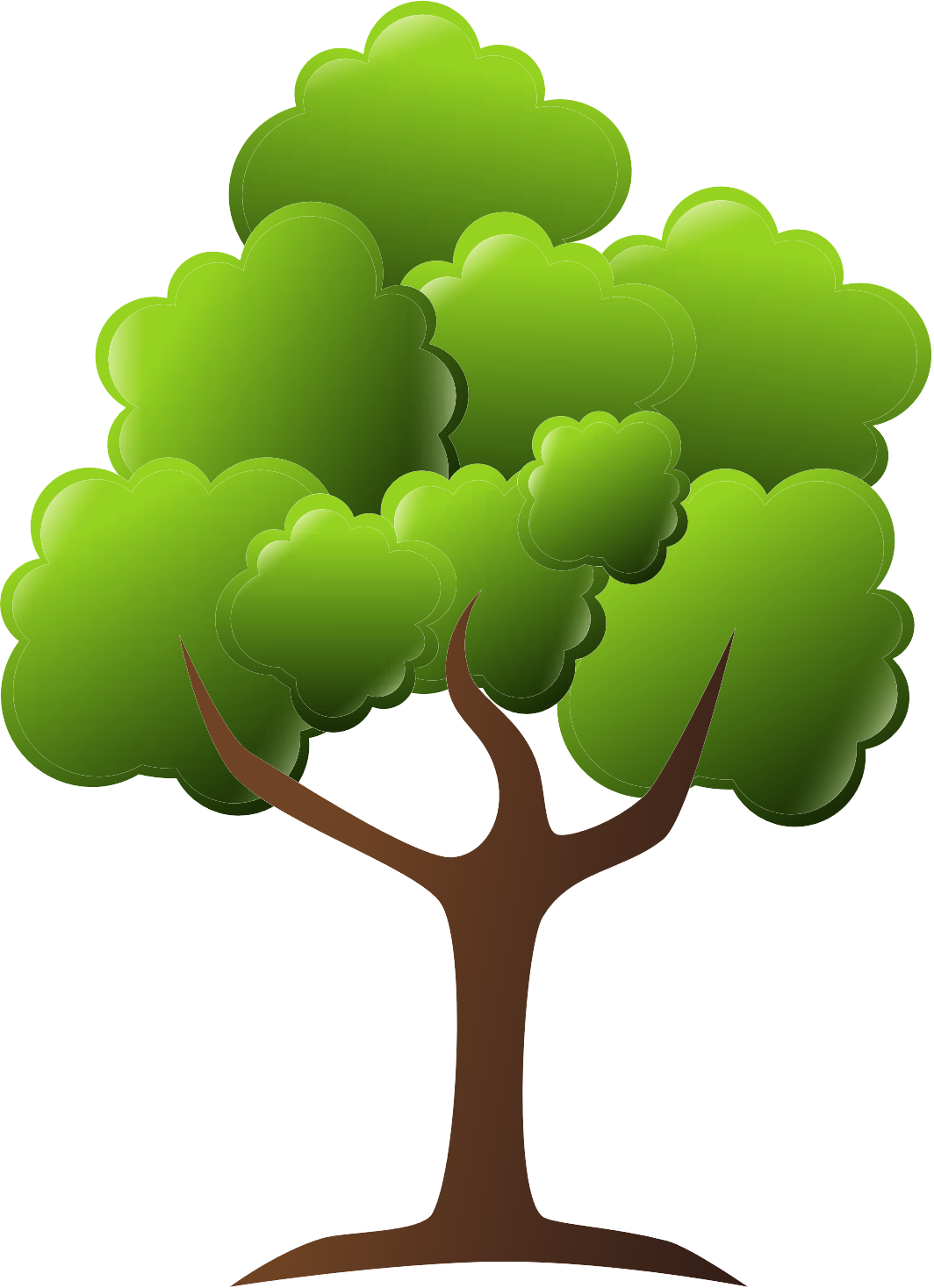 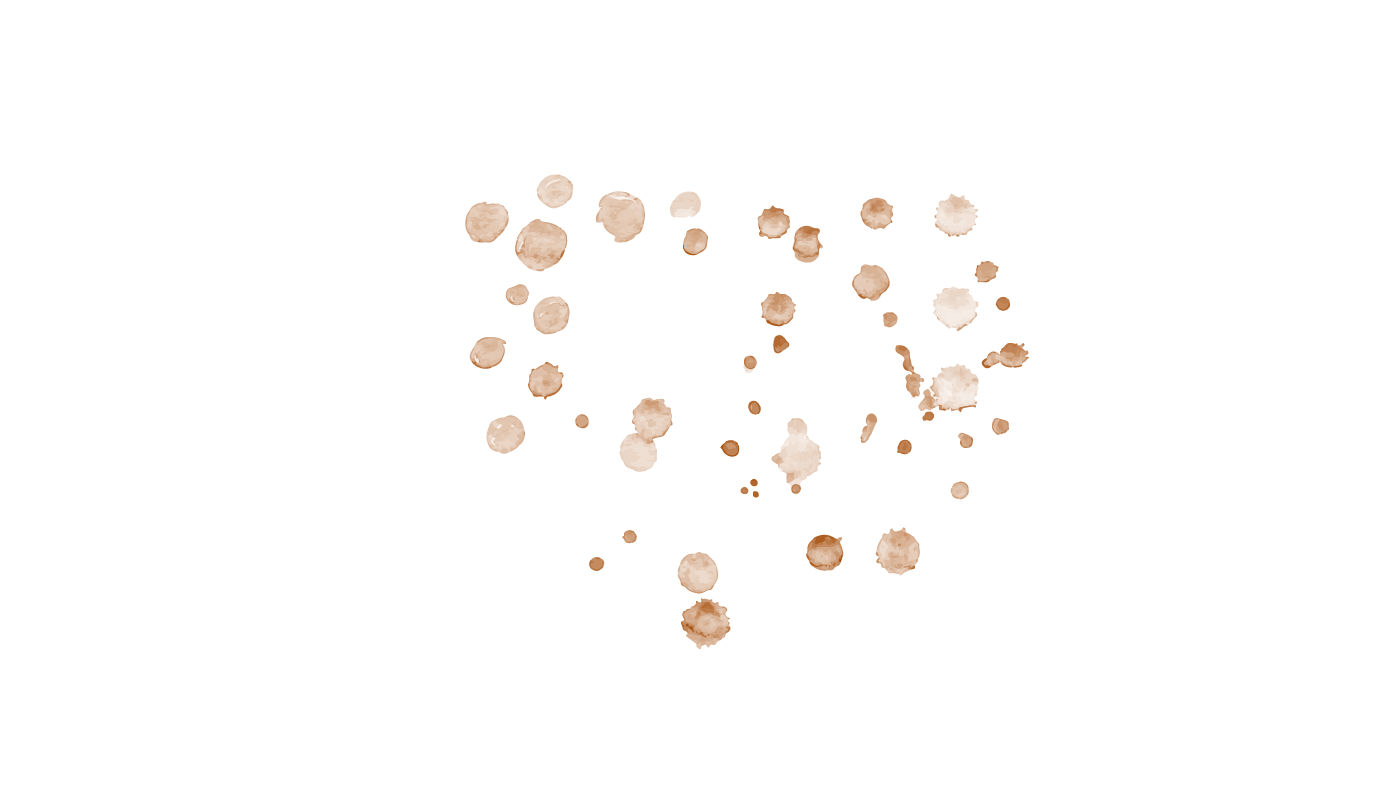 4.
Tìm hiểu nội dung câu chuyện.
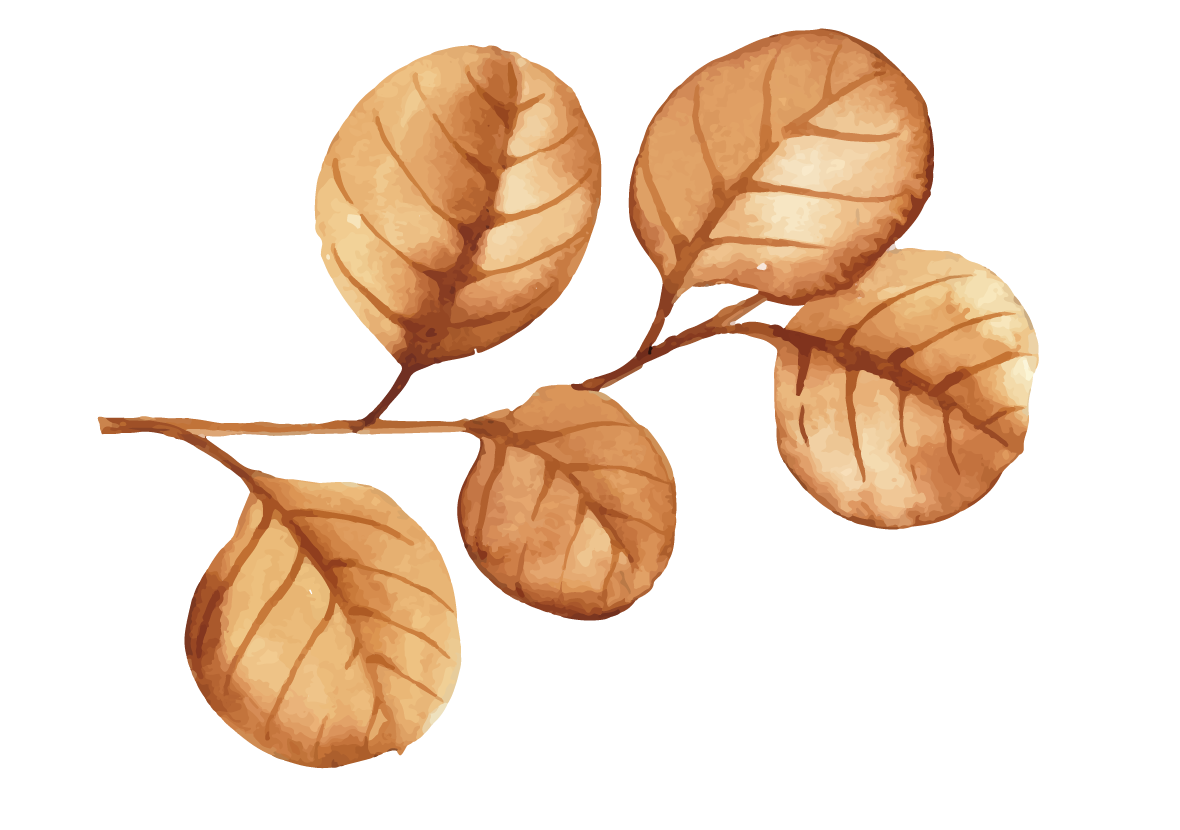 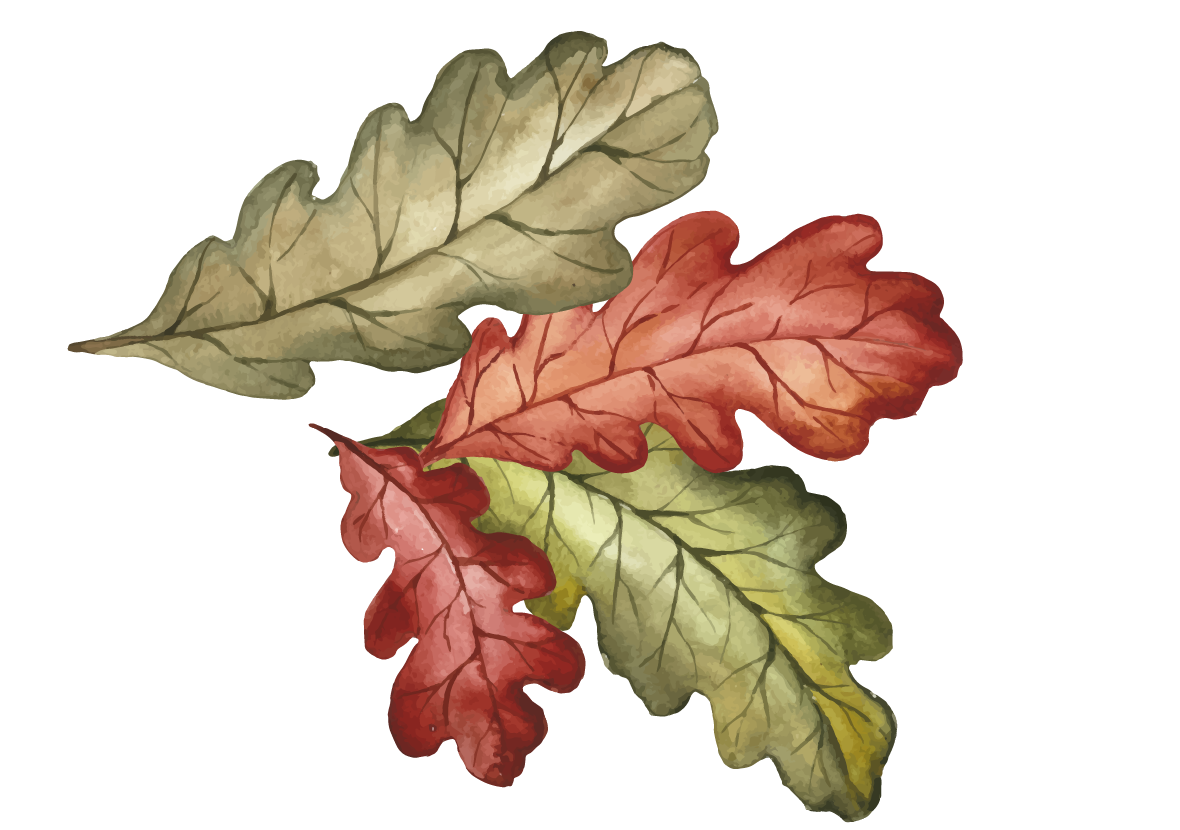 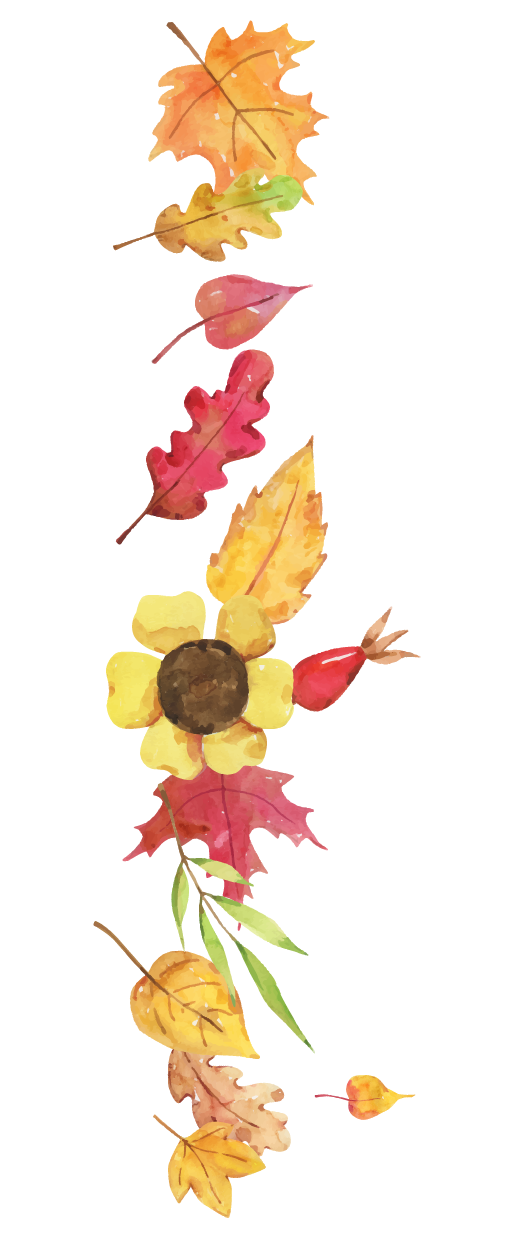 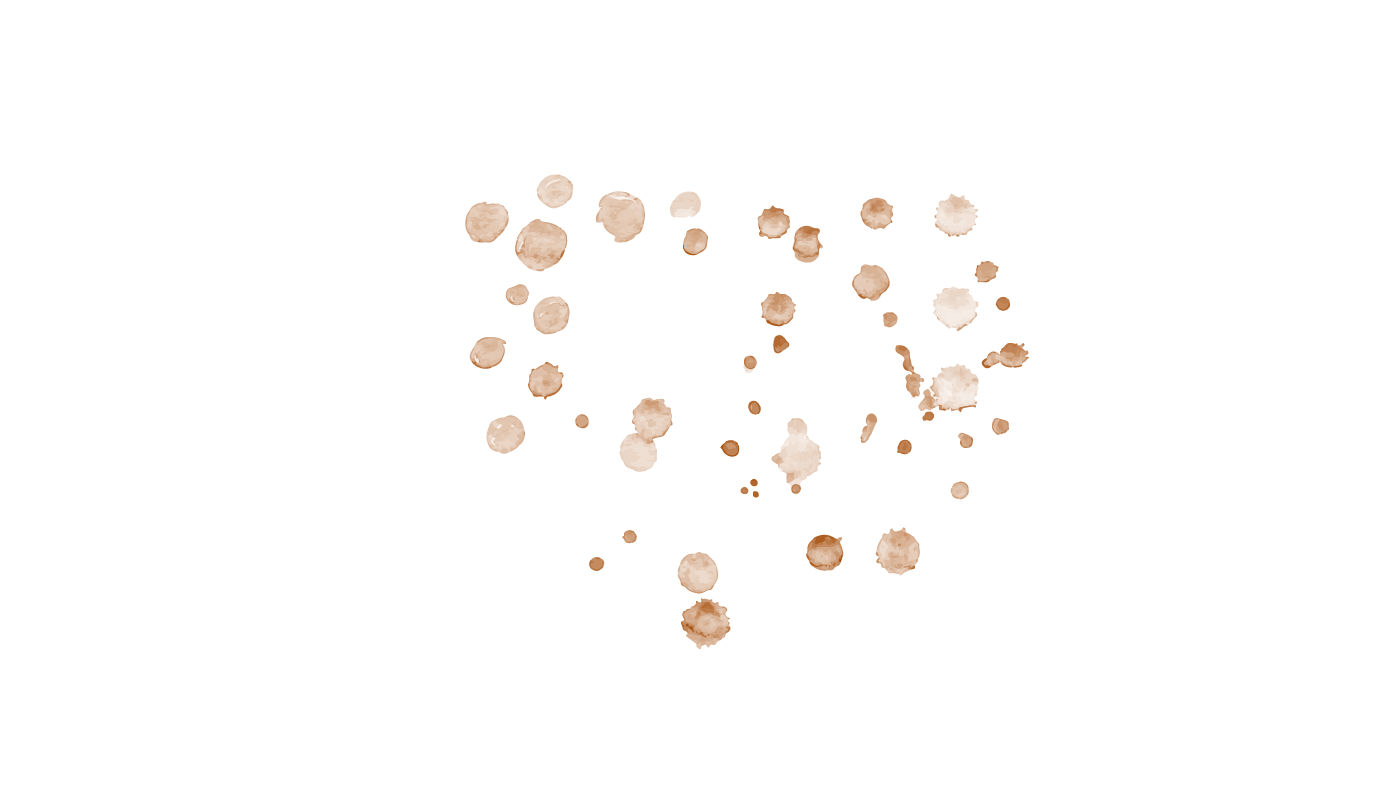 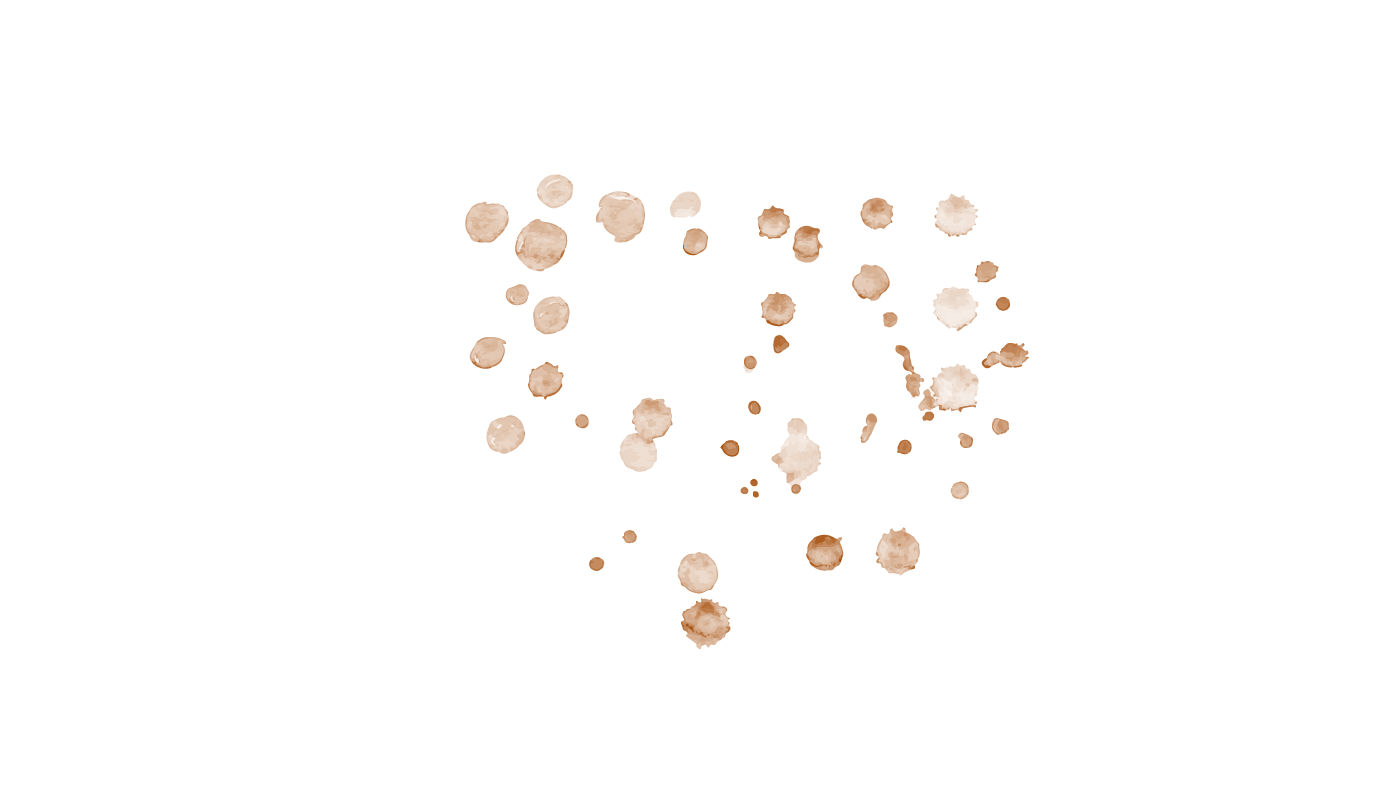 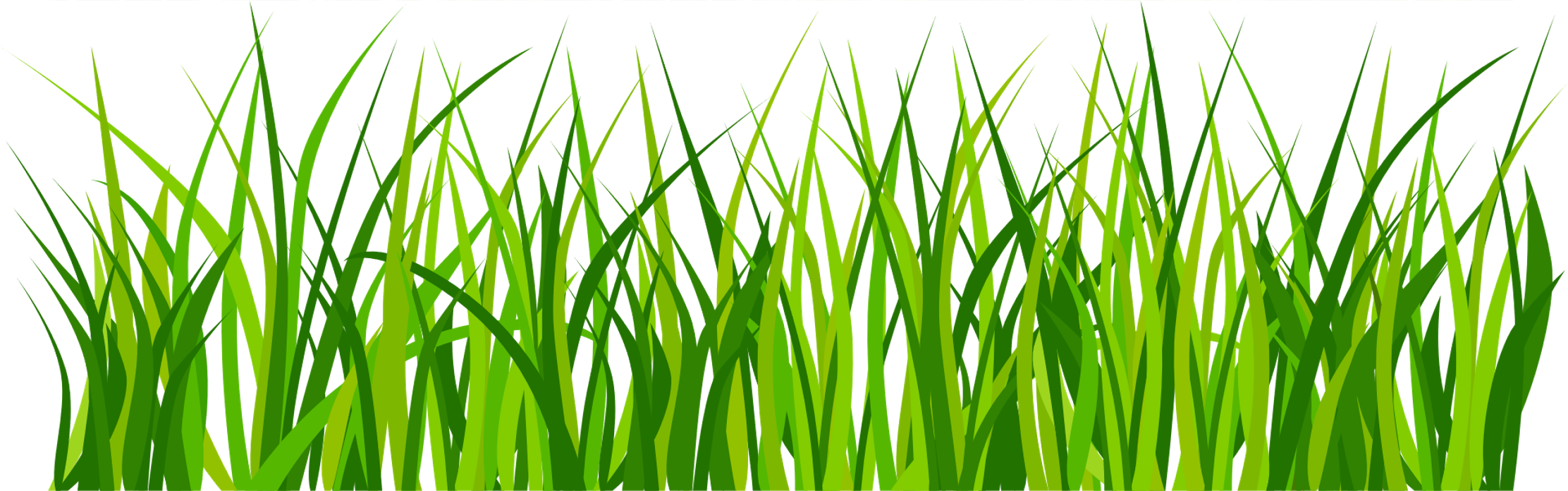 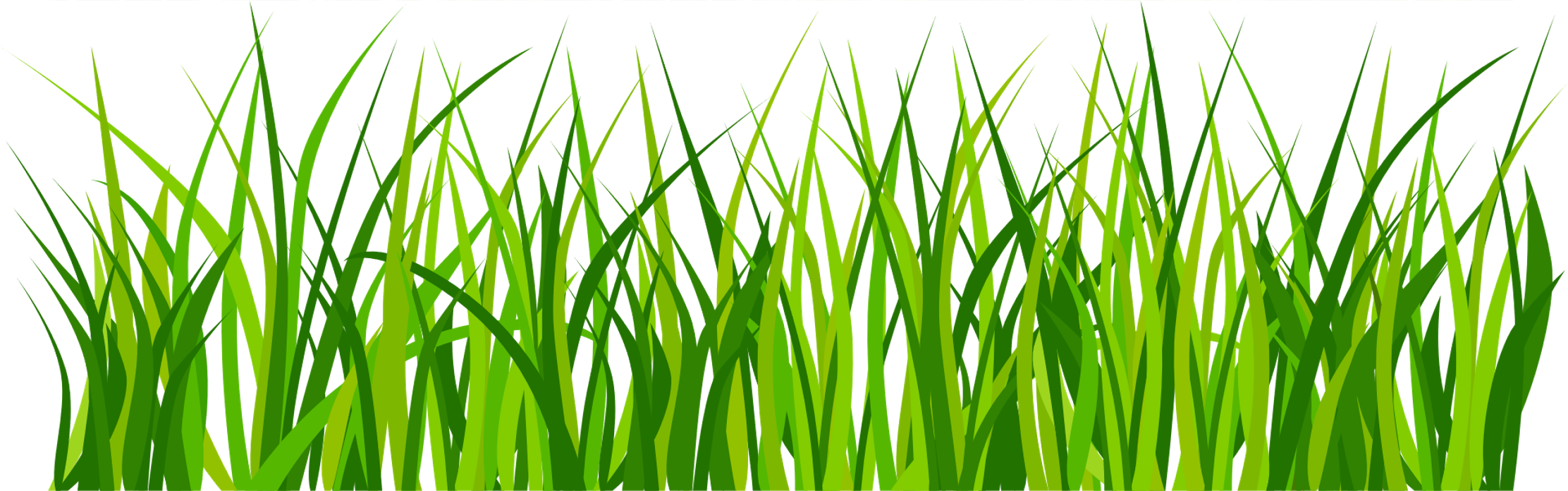 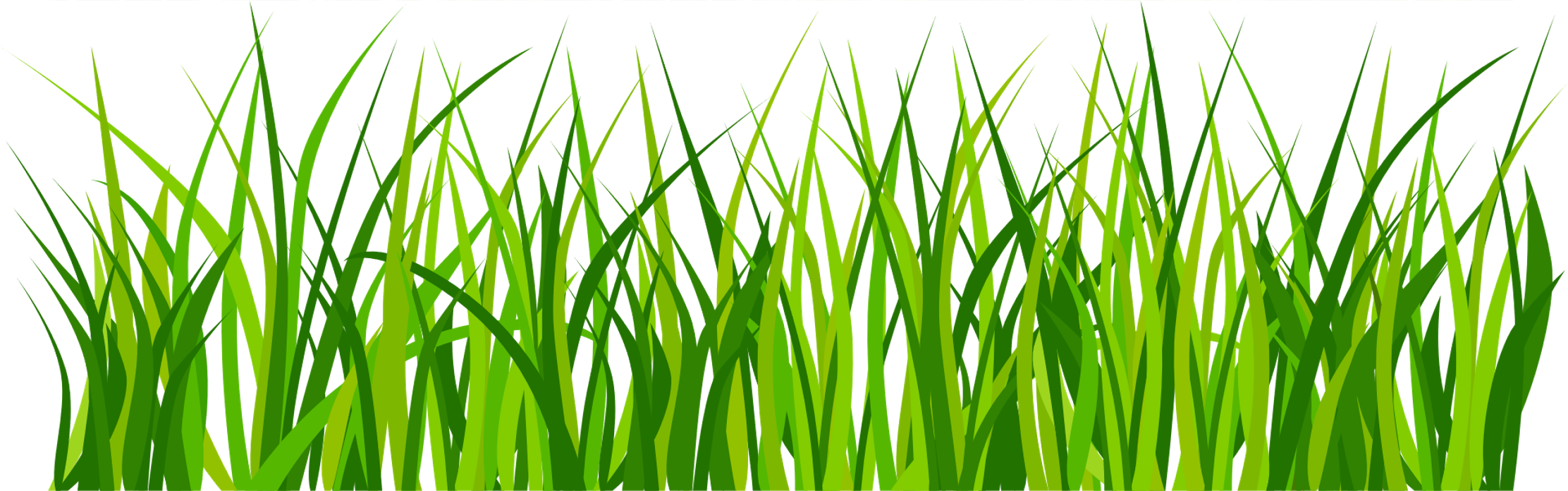 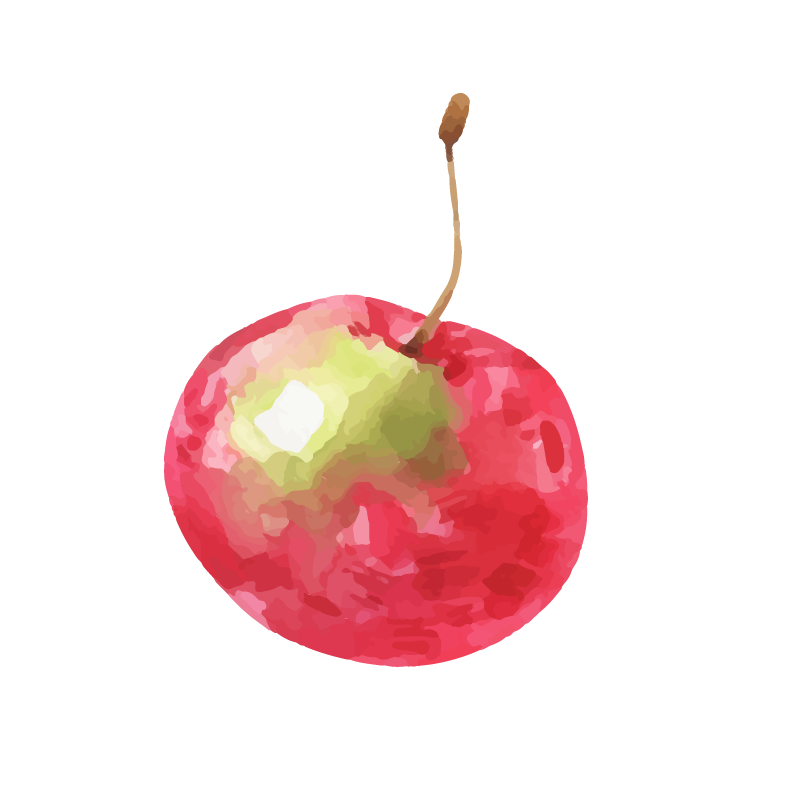 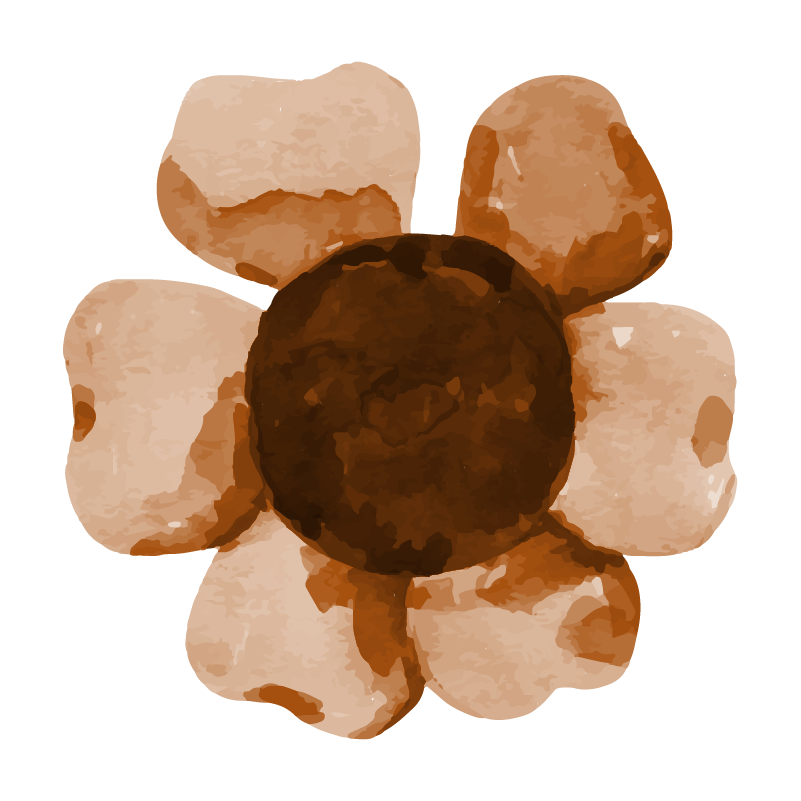 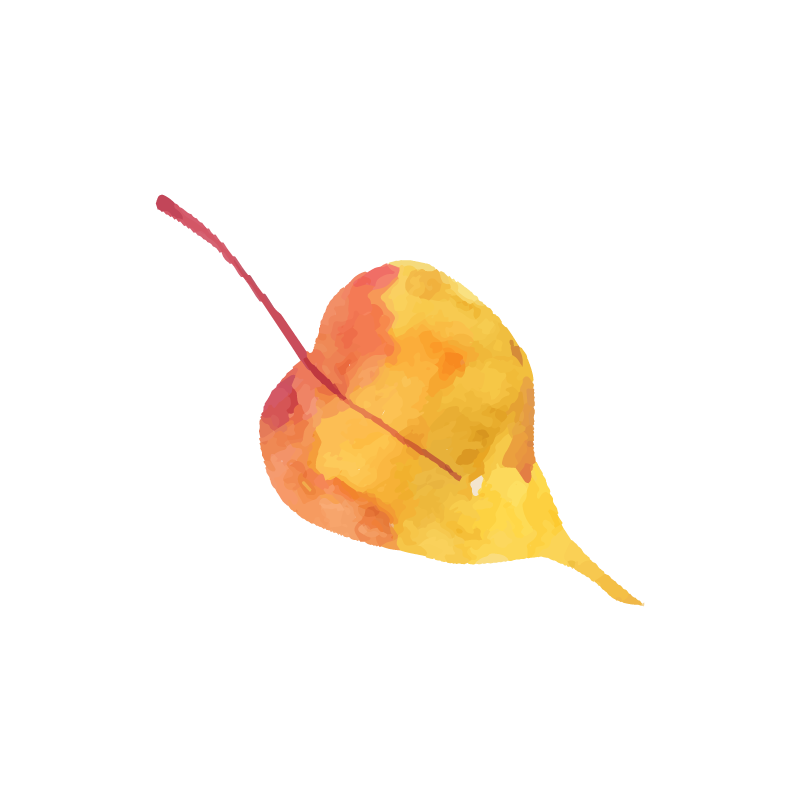 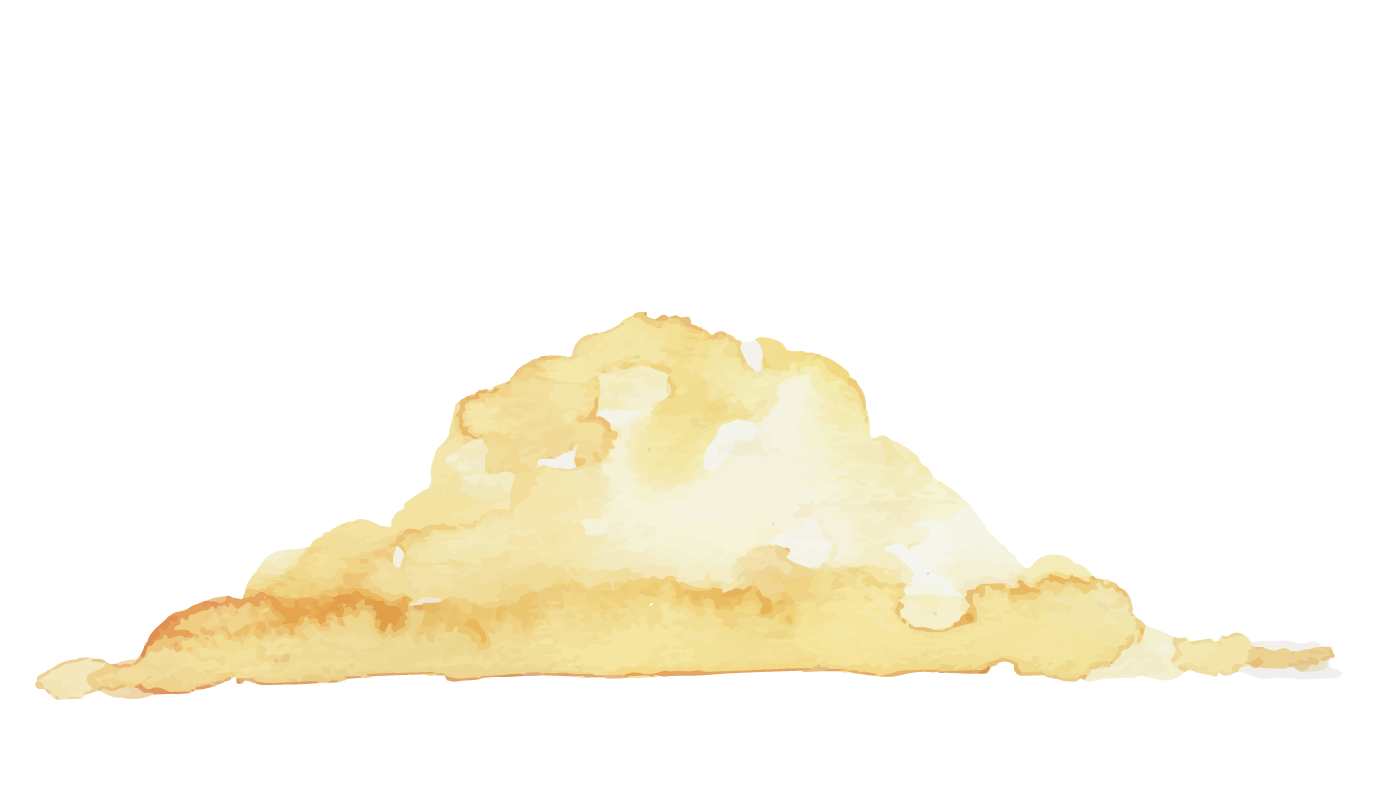 1. Câu chuyện kể về ai?
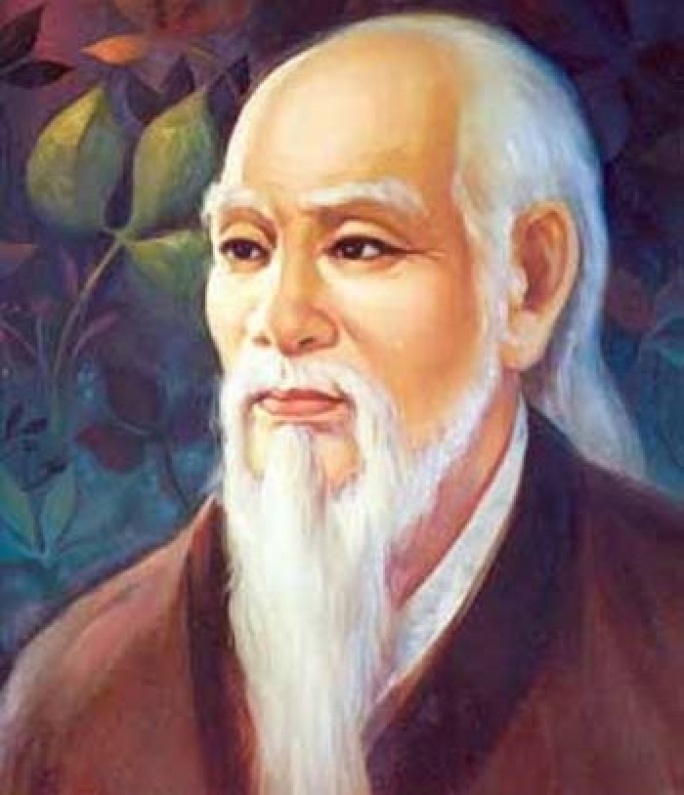 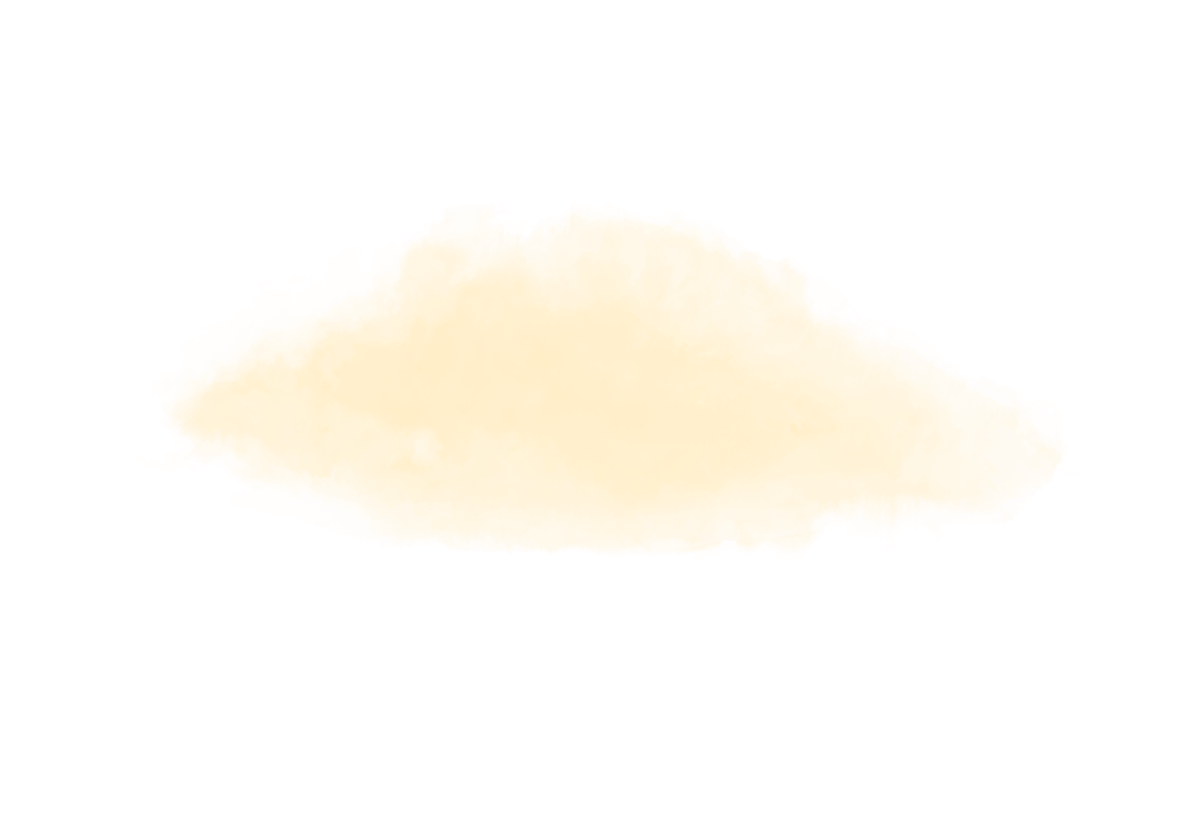 Câu chuyện kể về danh y Tuệ Tĩnh.
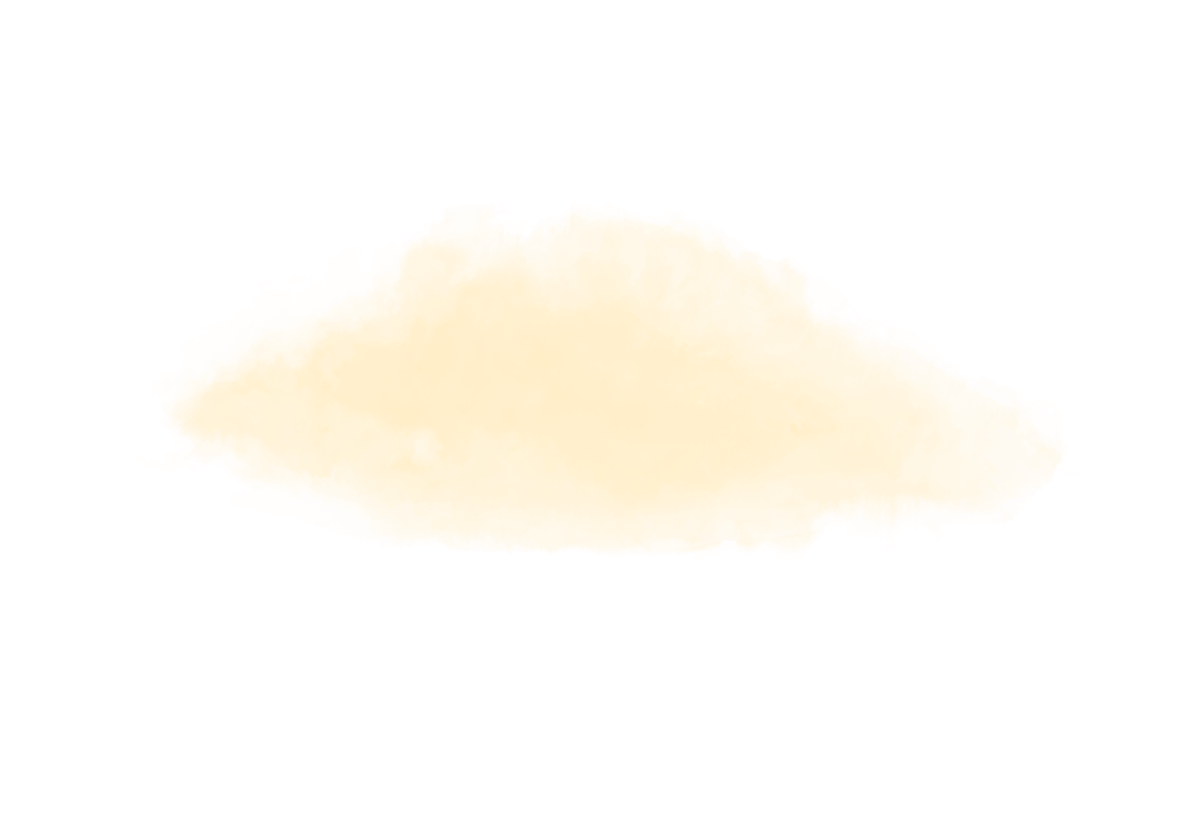 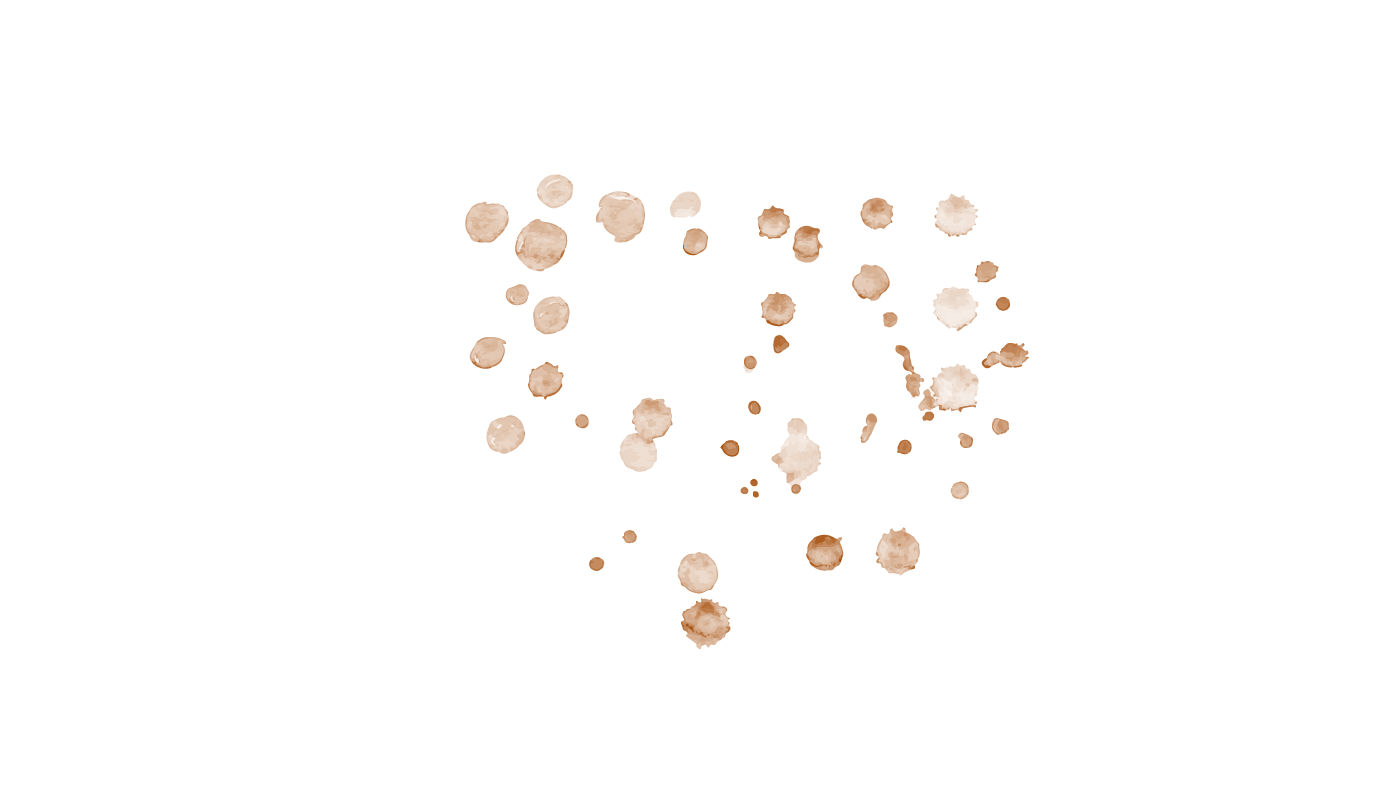 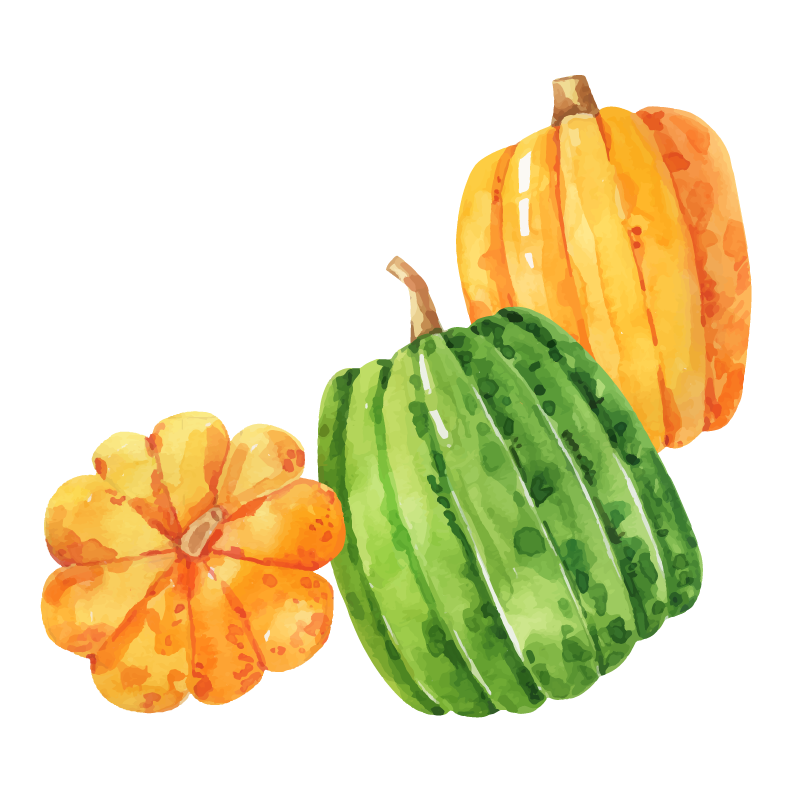 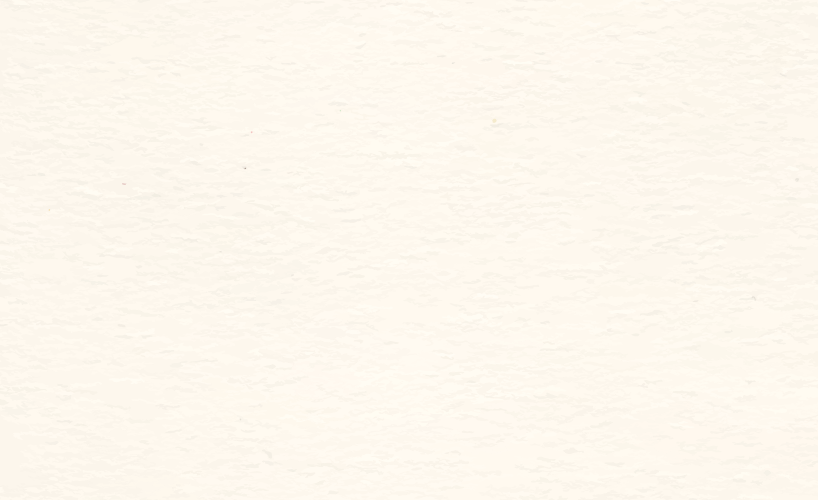 2. Câu chuyện có ý nghĩa gì?
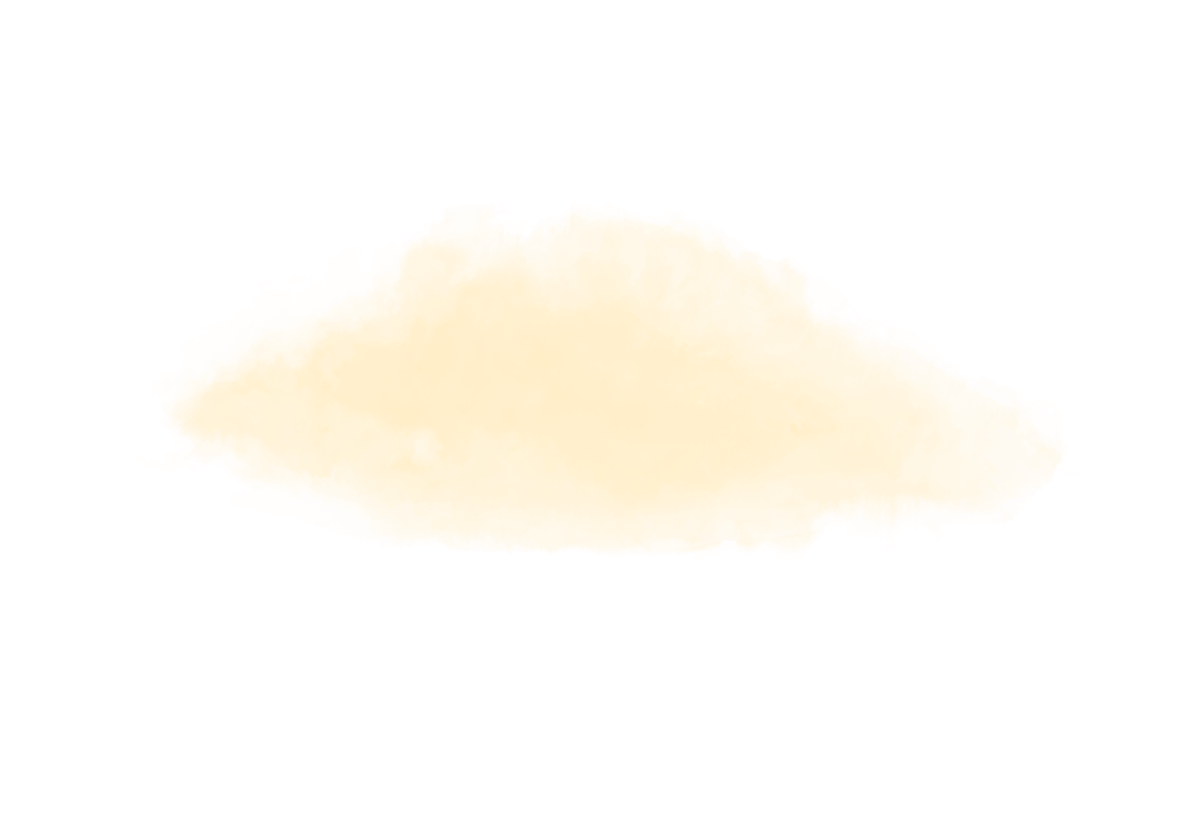 Câu chuyện ca ngợi danh y Tuệ Tĩnh hiểu giá trị của cây cỏ để làm thuốc chữa bệnh, khuyên chúng ta yêu quý thiên nhiên, yêu quý từng ngọn cỏ, lá cây vì chúng đều có ích.
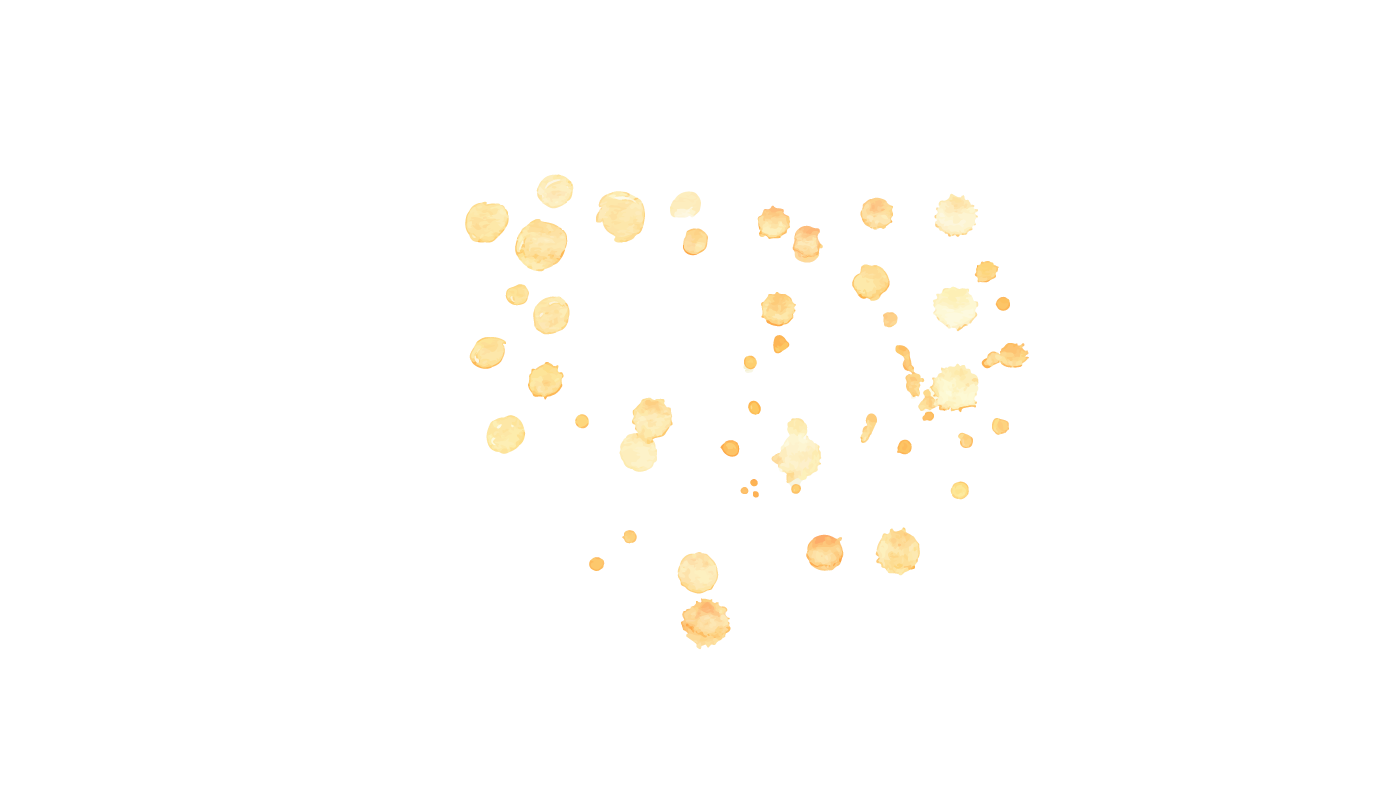 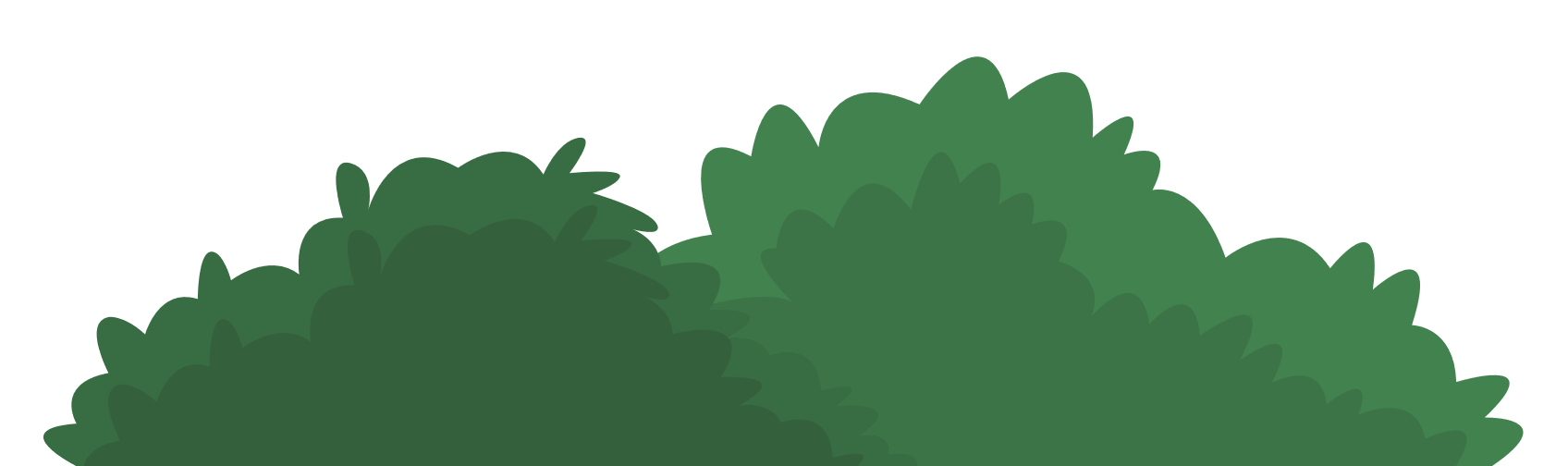 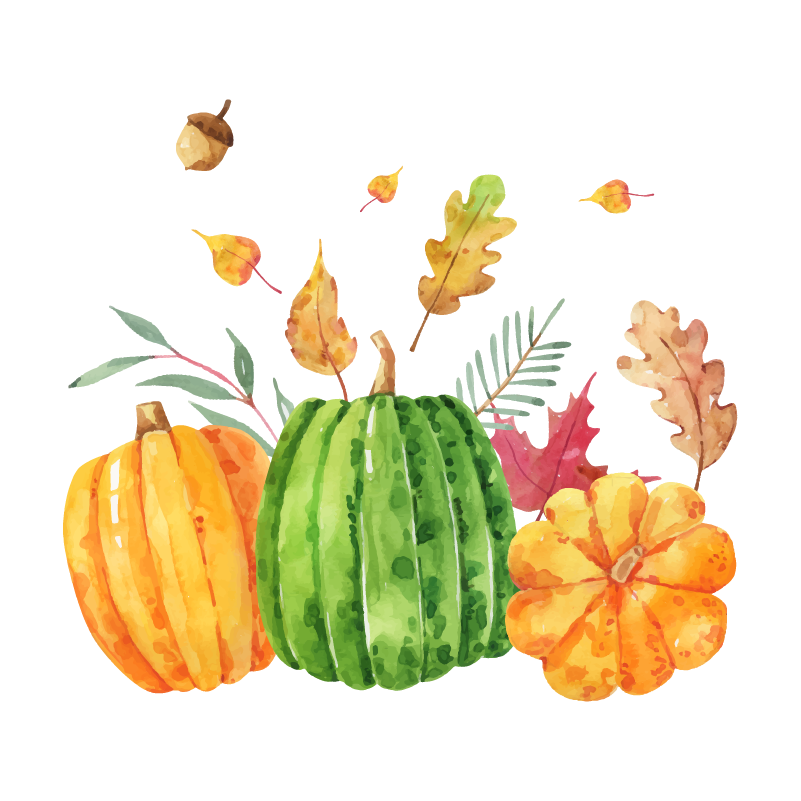 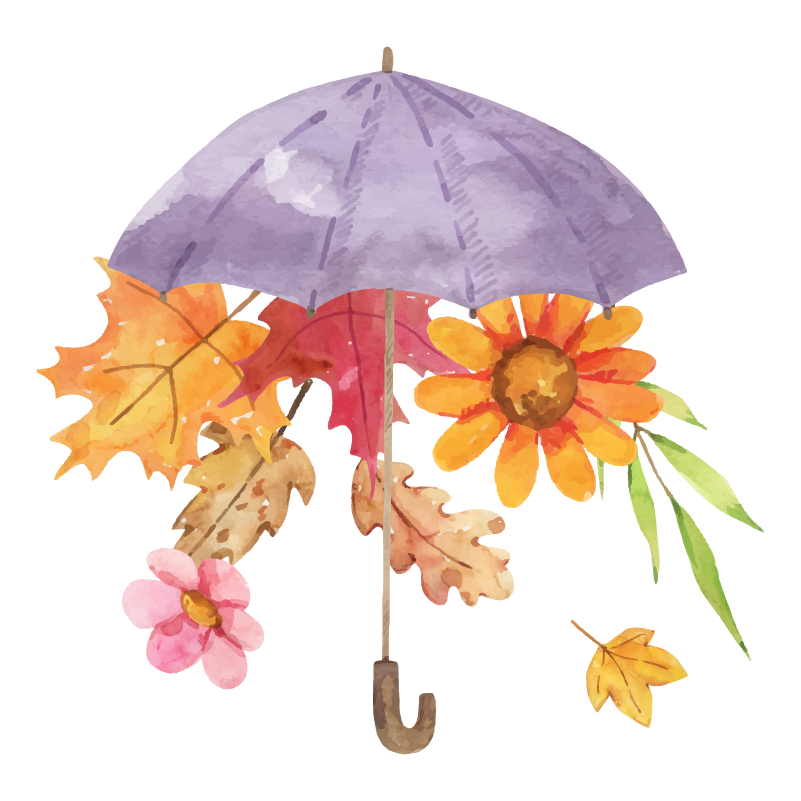 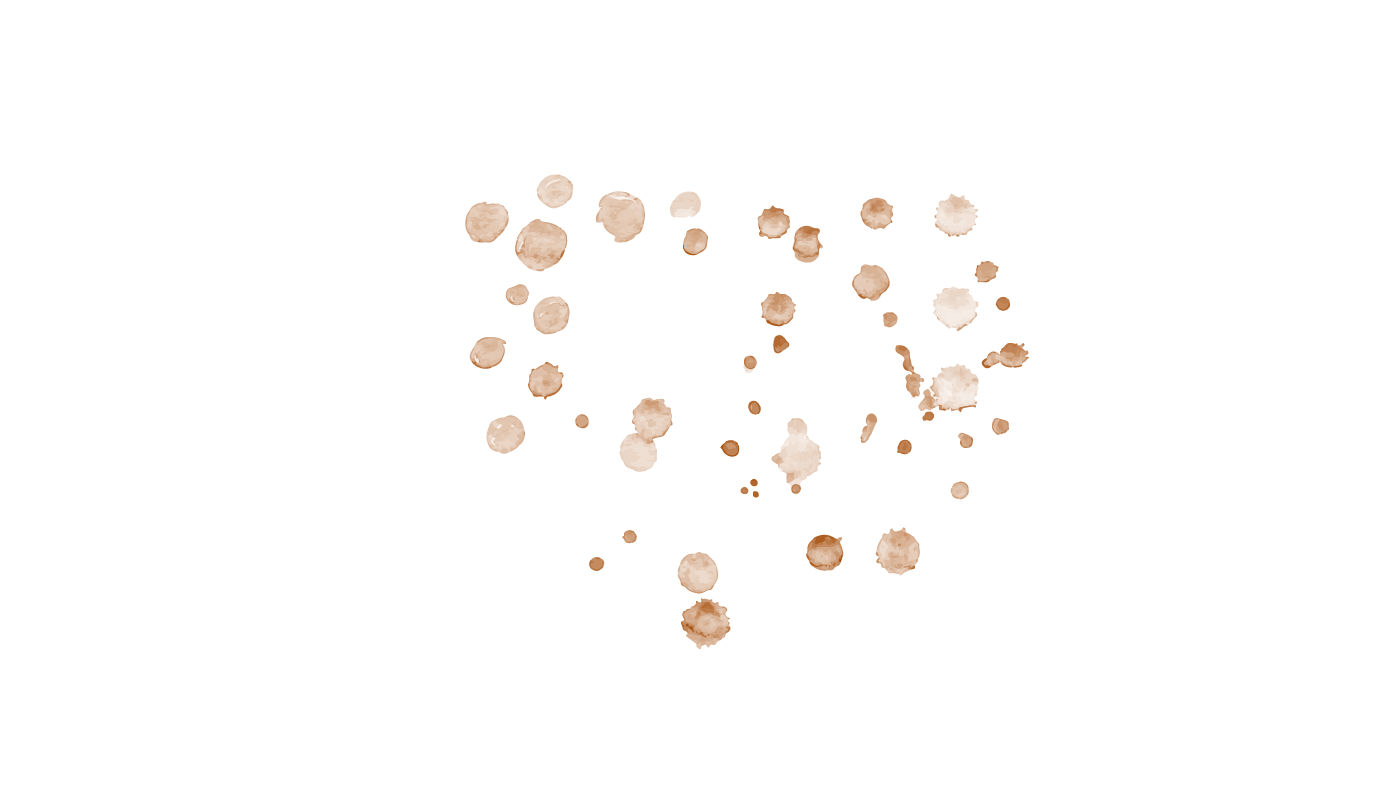 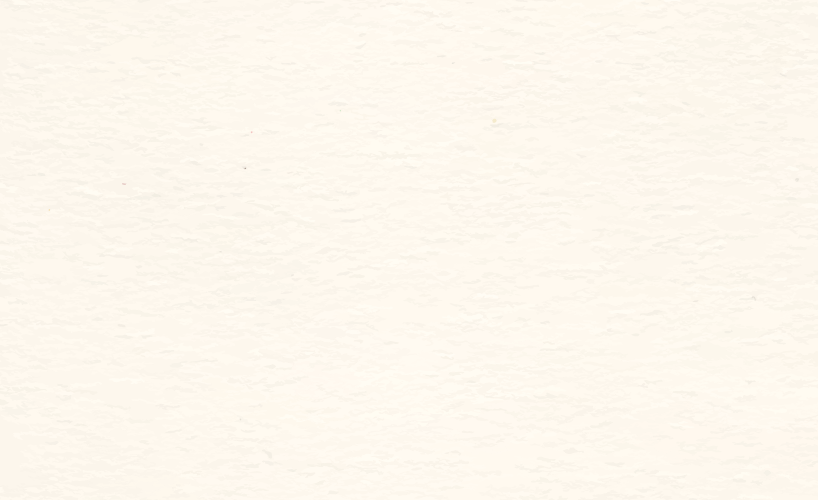 3. Vì sao truyện có tên là “ Cây cỏ nước Nam”?
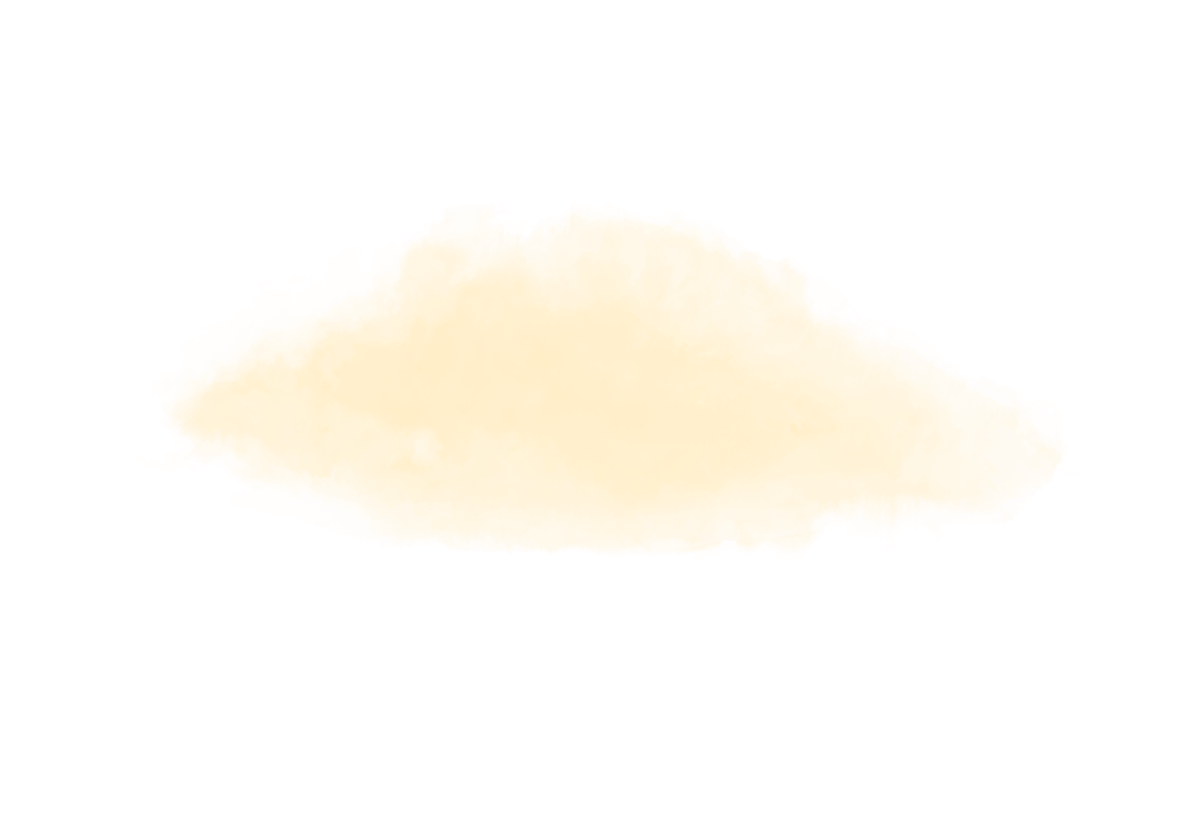 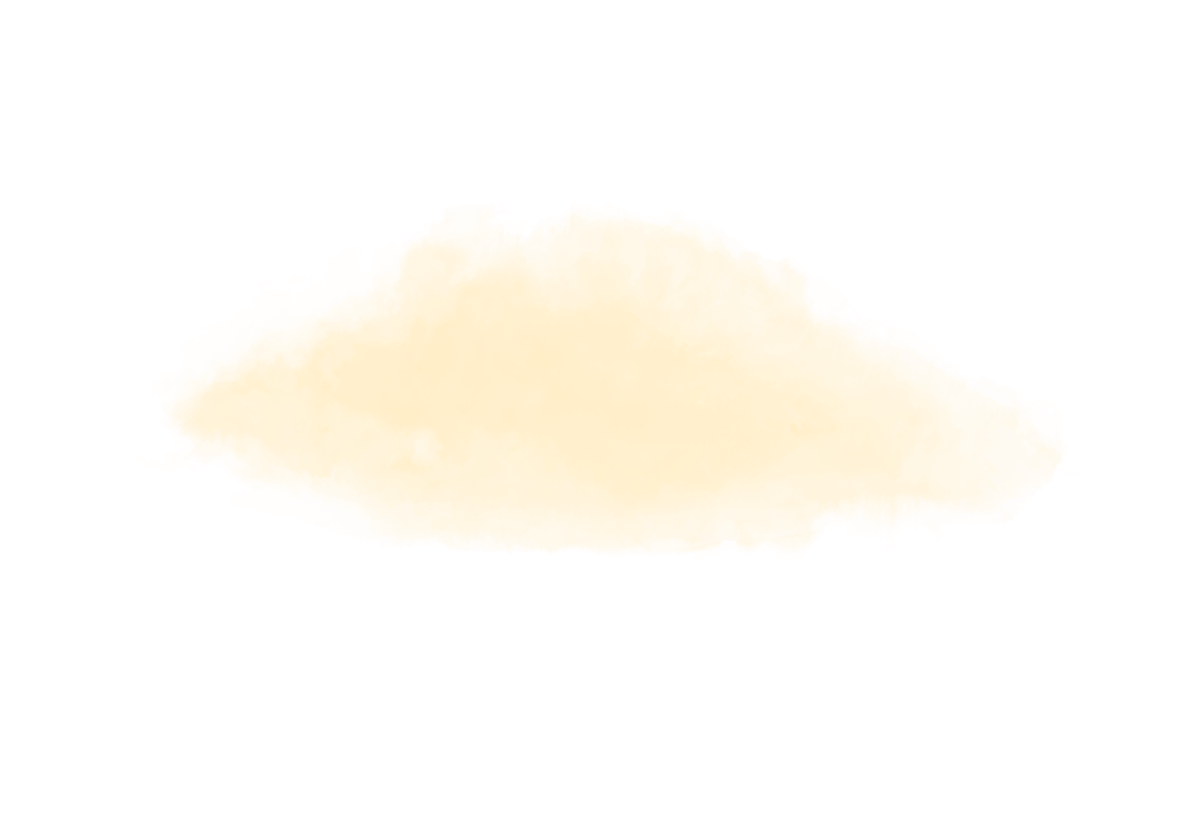 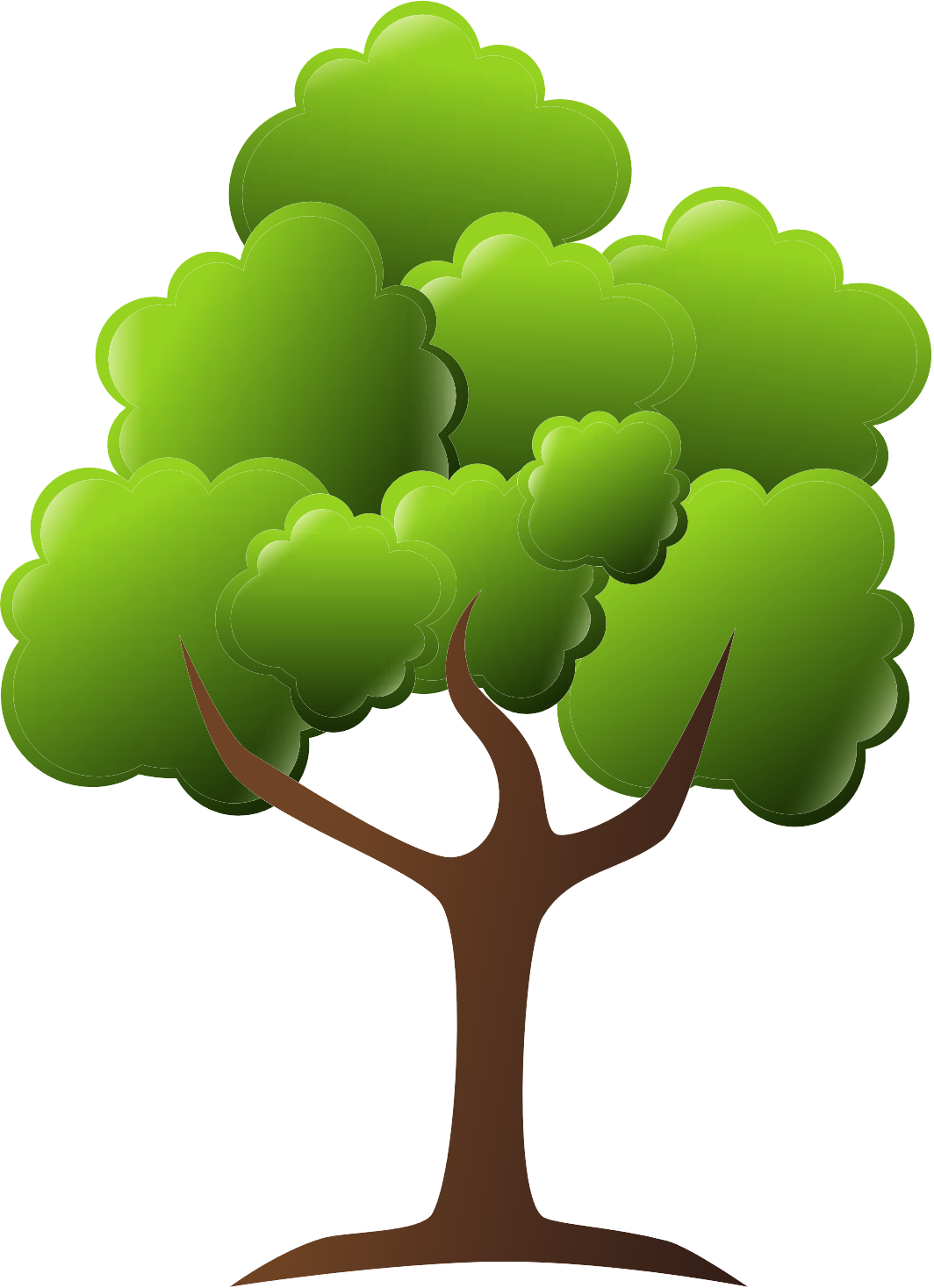 Vì hàng trăm, hàng nghìn phương thuốc được làm ra từ cây cỏ nước Nam.
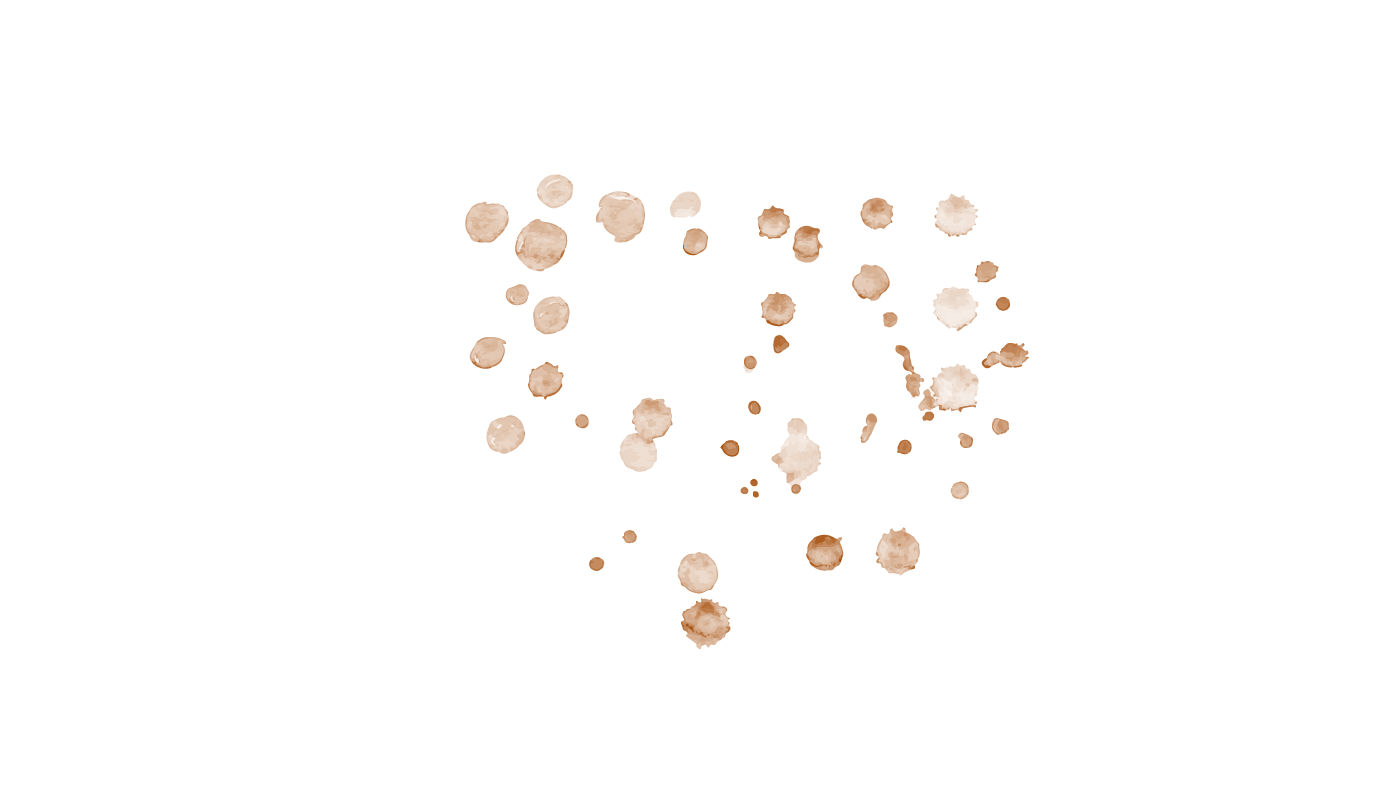 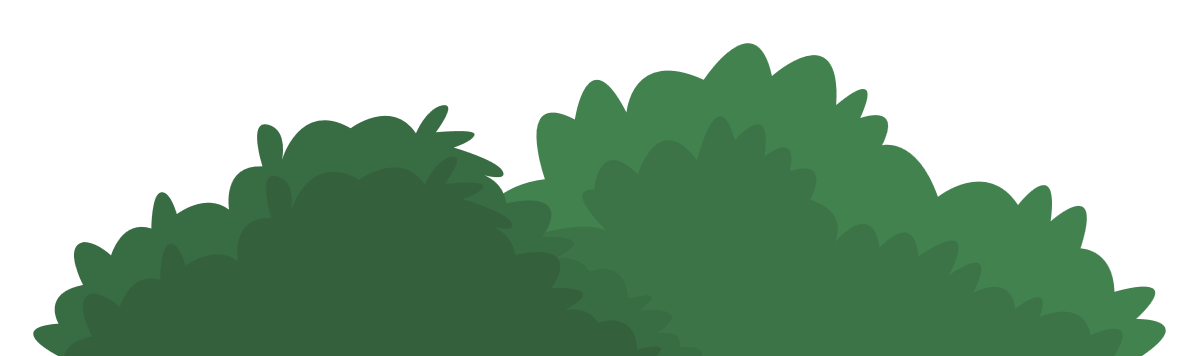 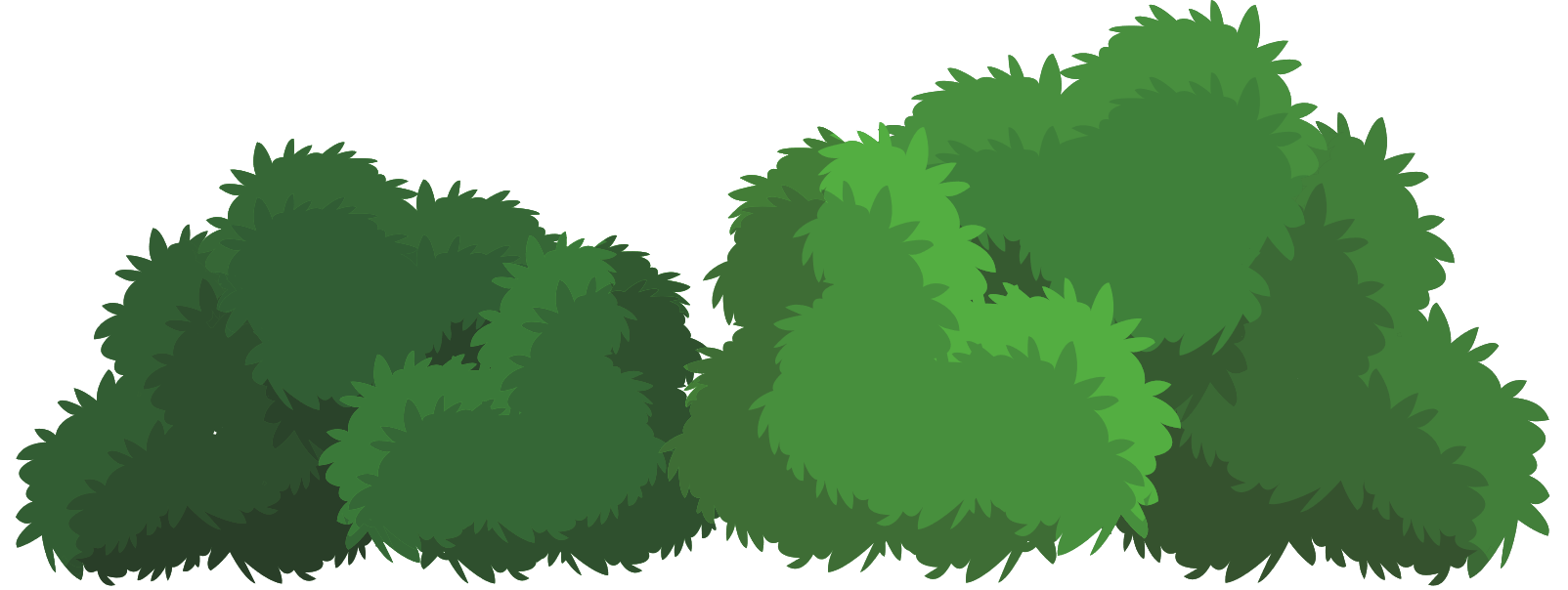 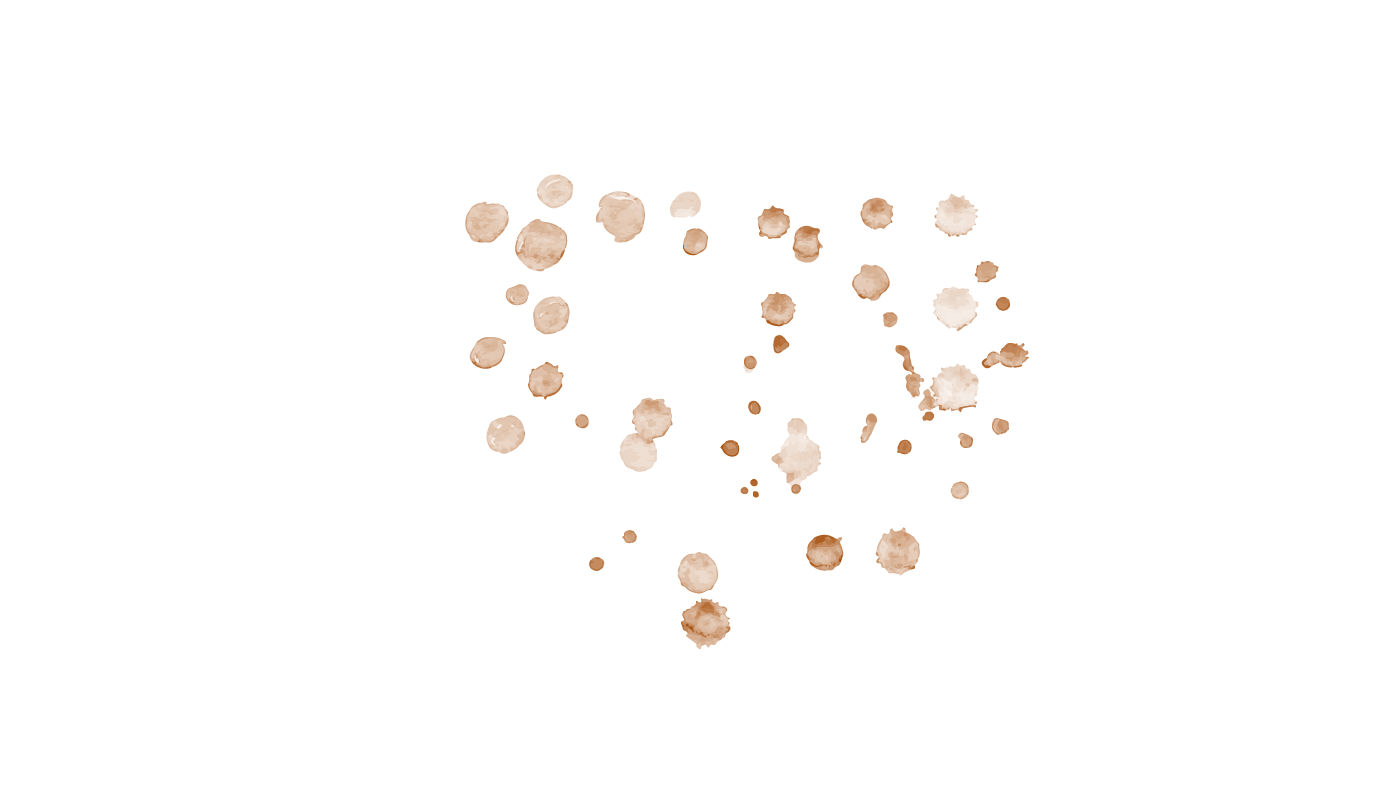 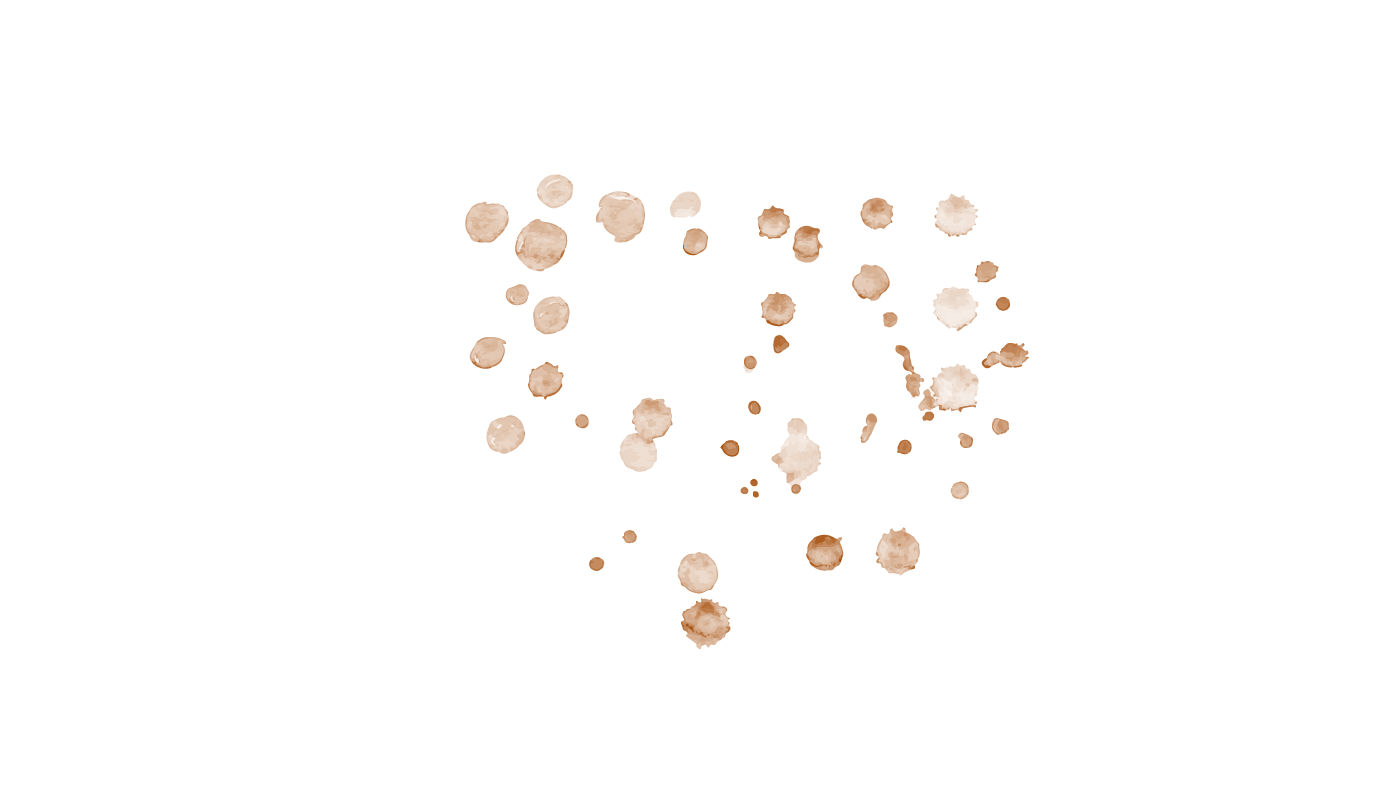 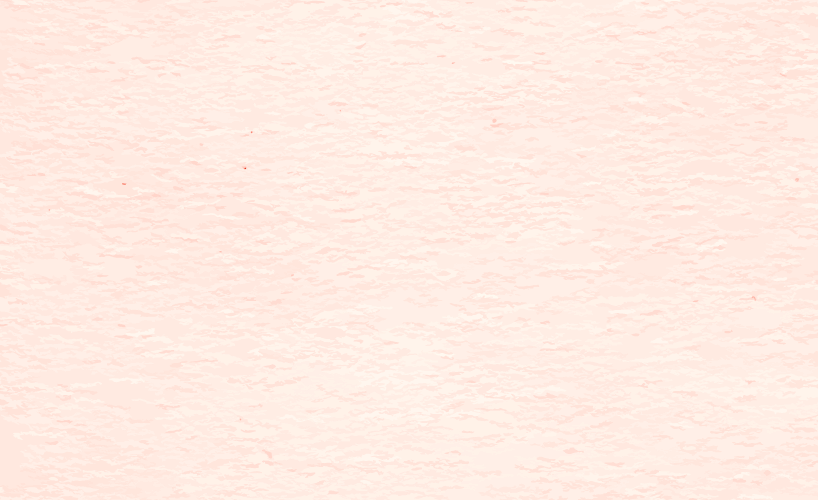 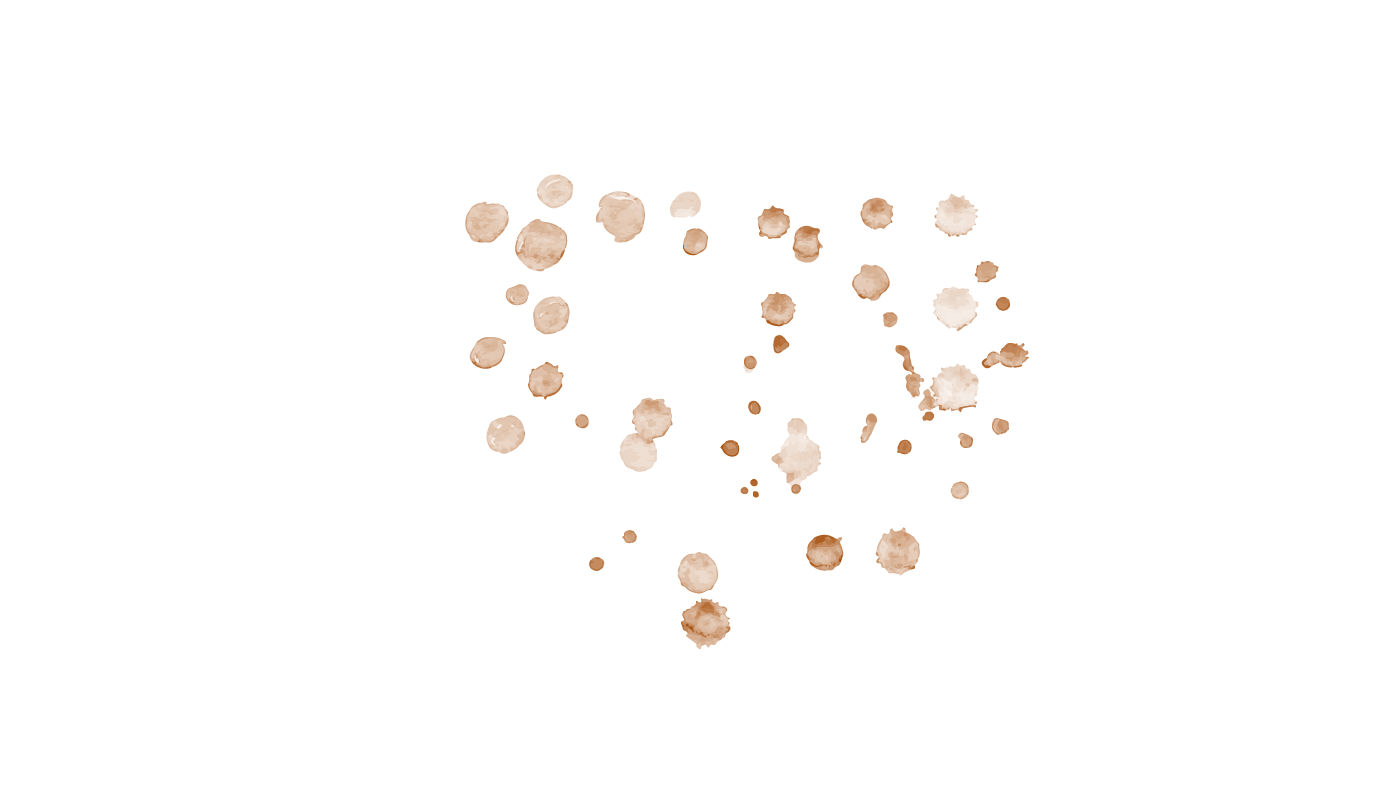 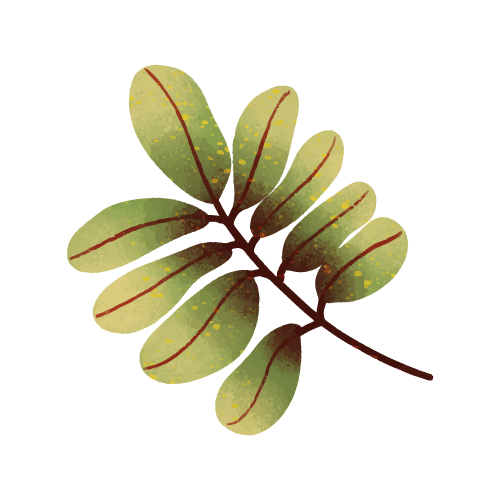 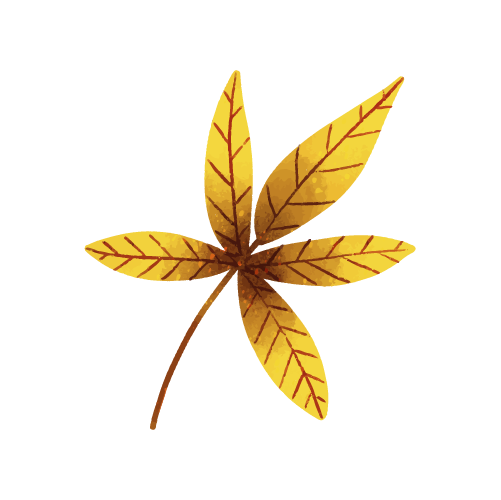 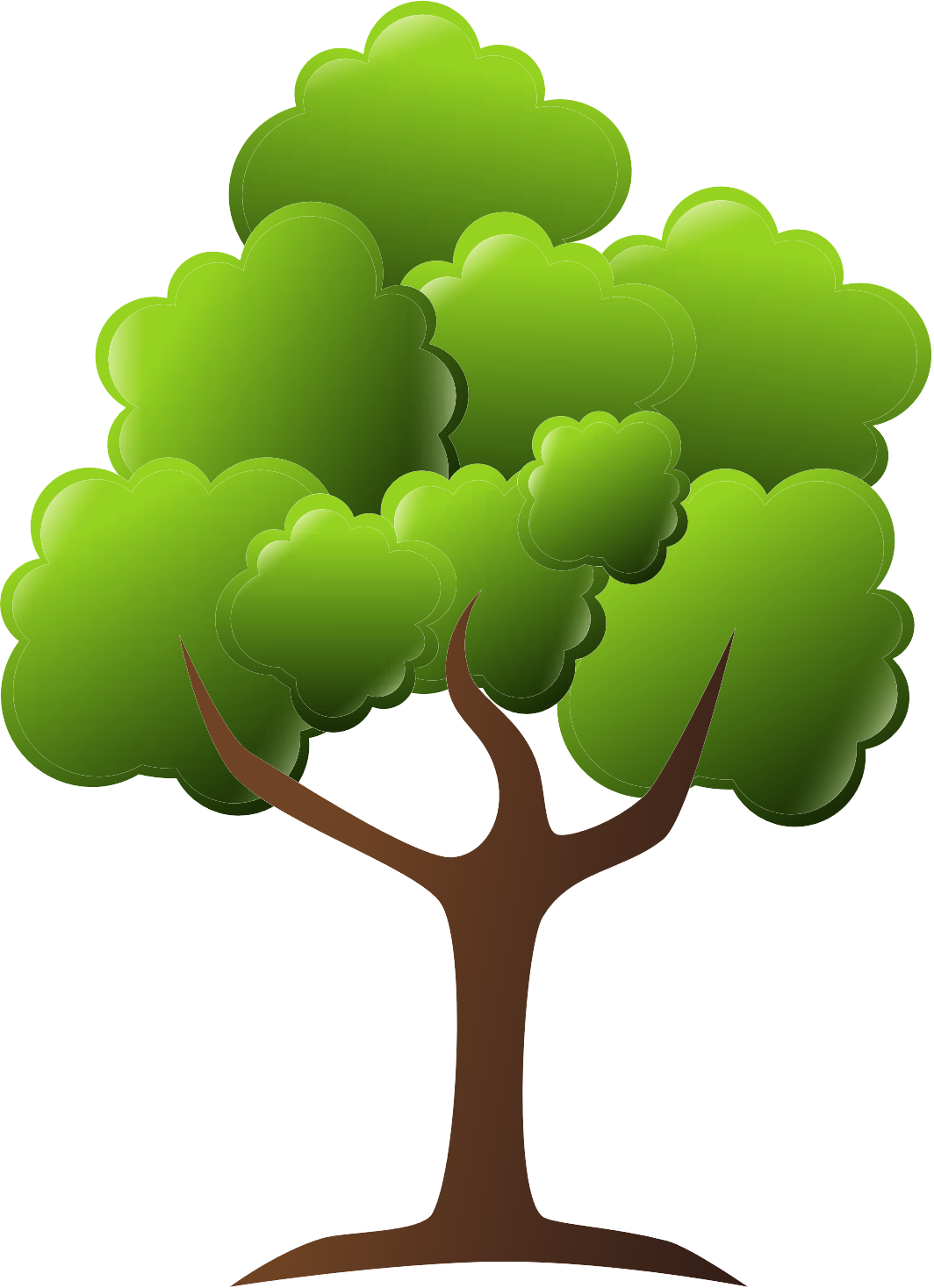 Em có biết những bài thuốc chữa bệnh nào từ cây cỏ xung quanh mình?
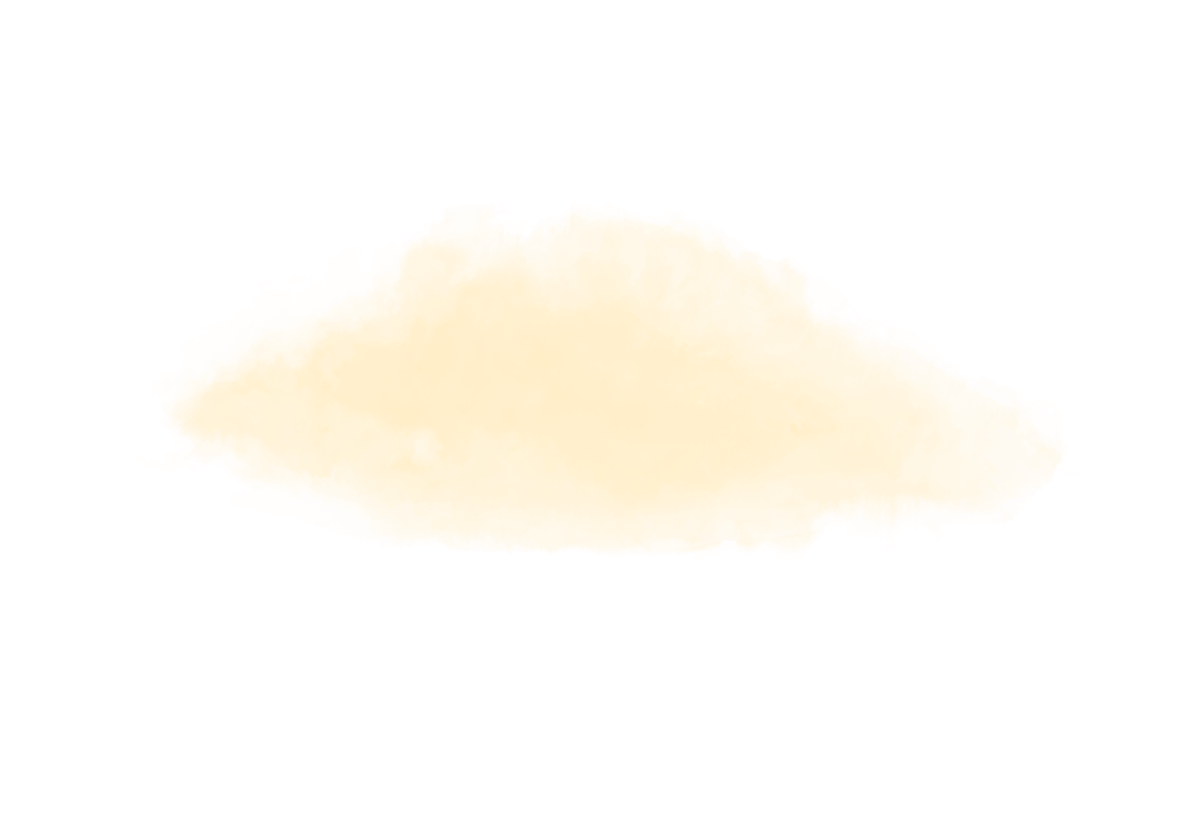 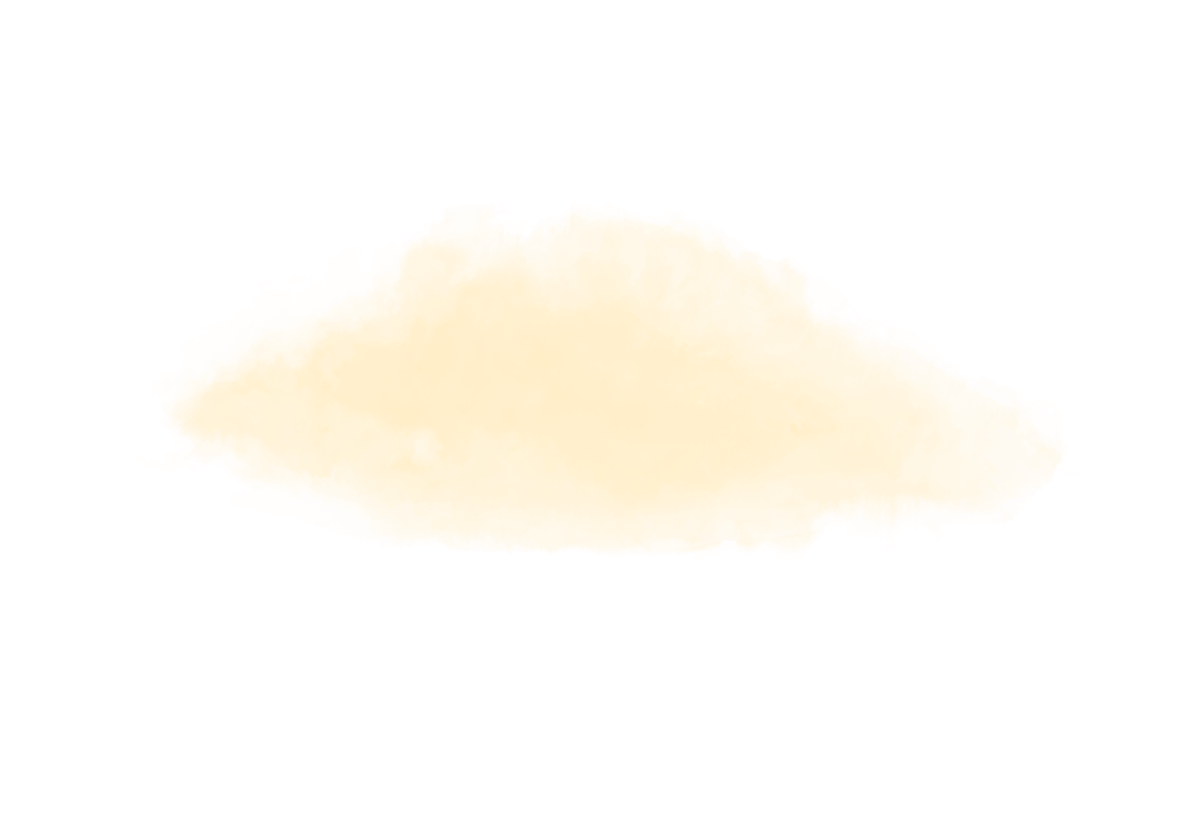 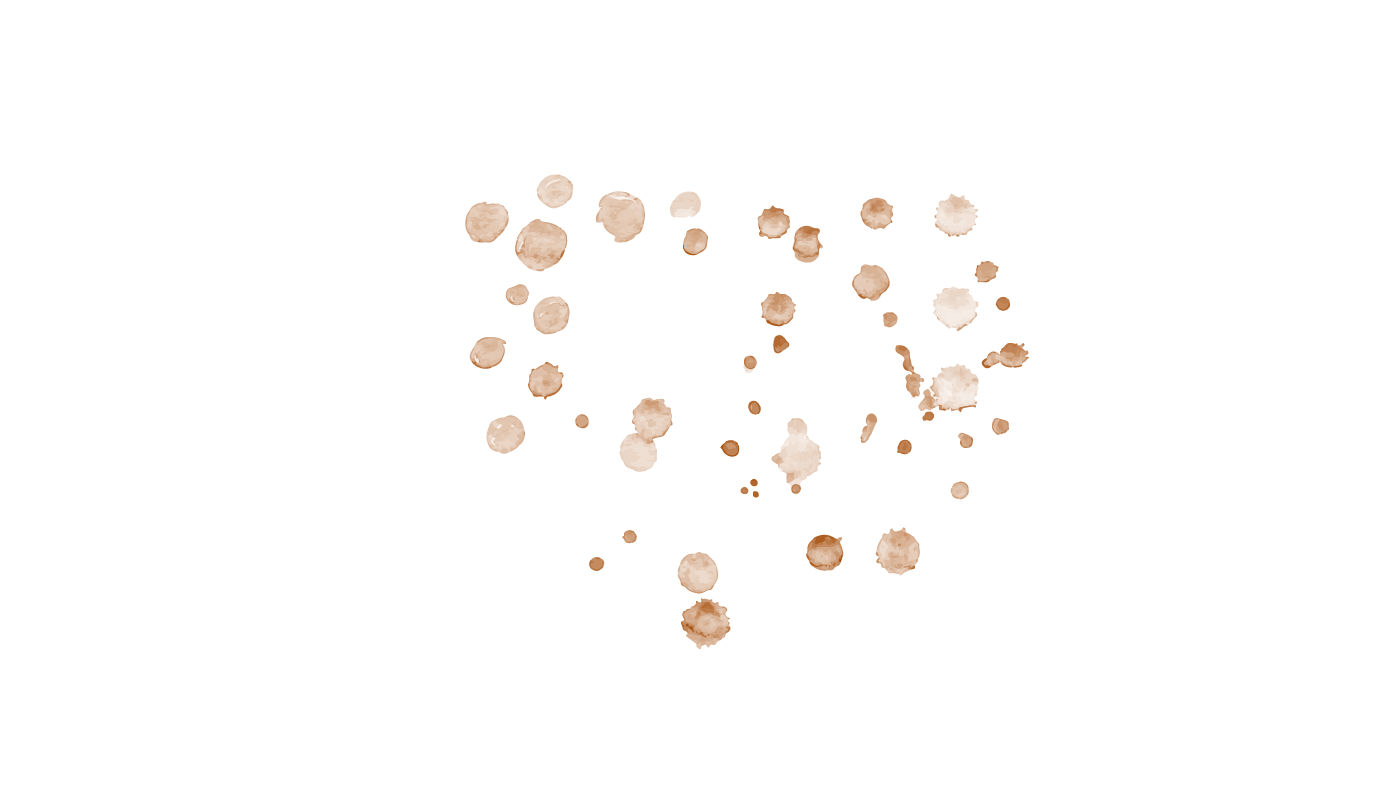 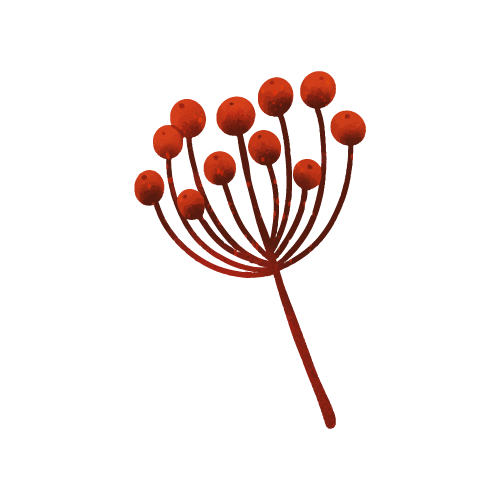 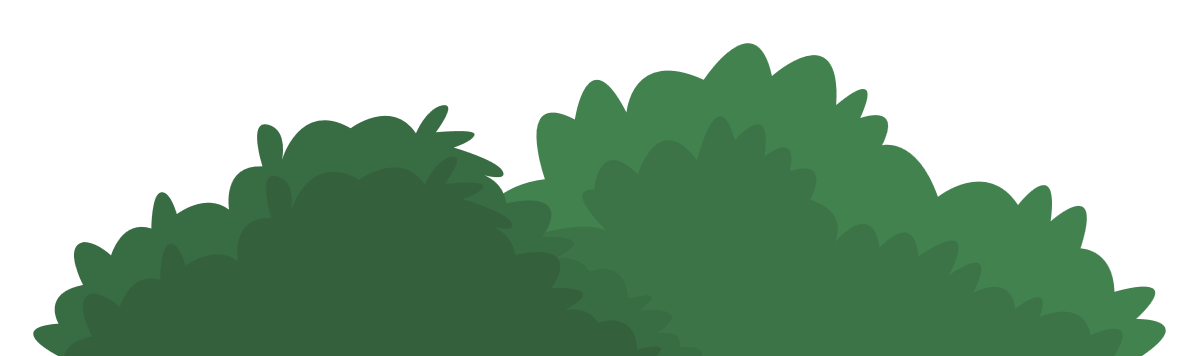 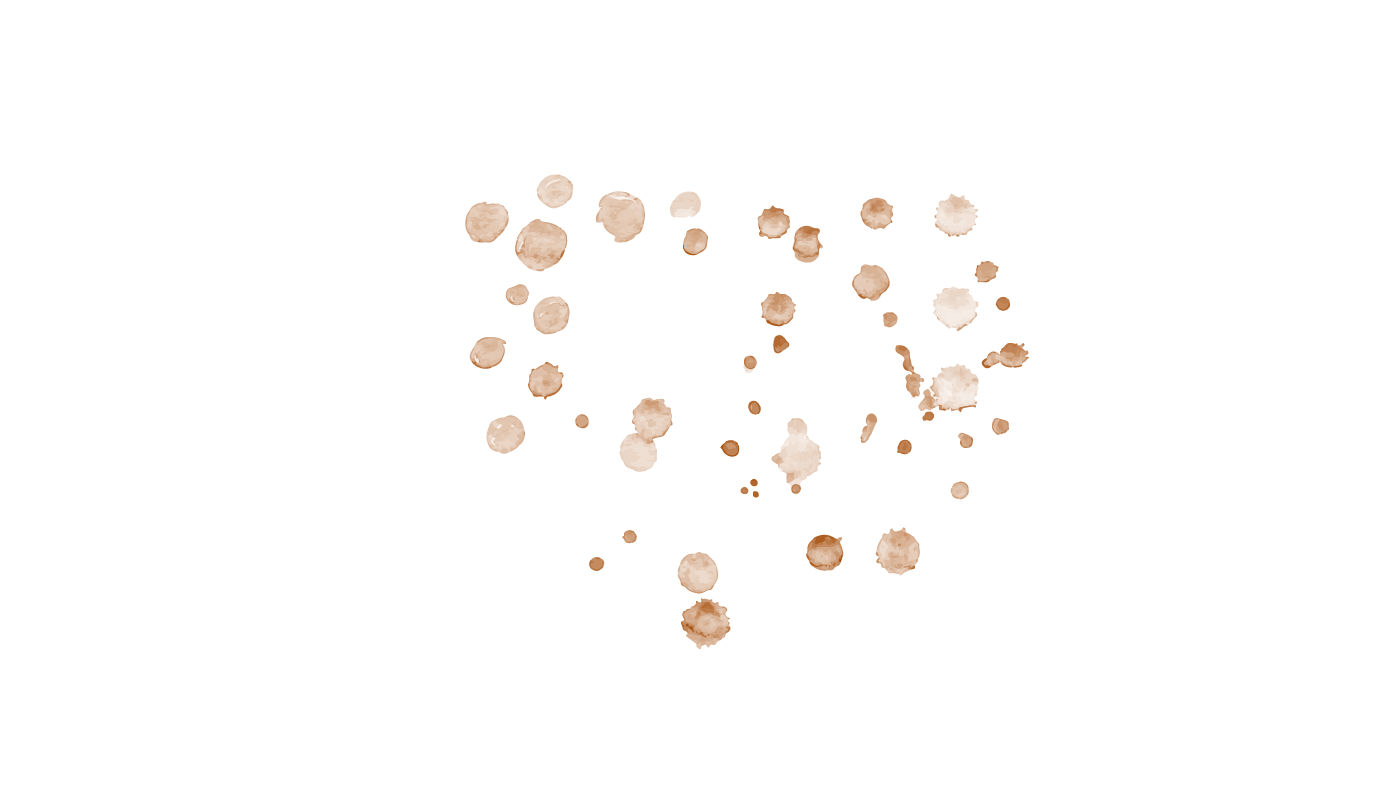 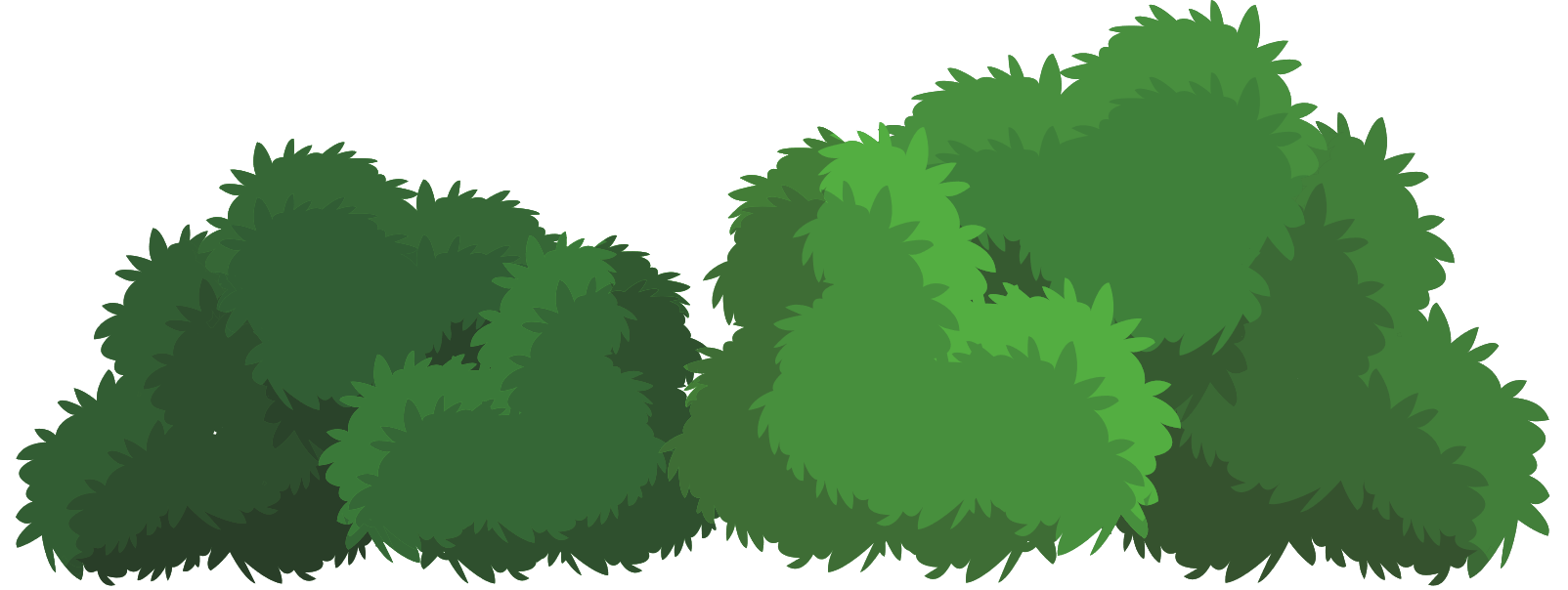 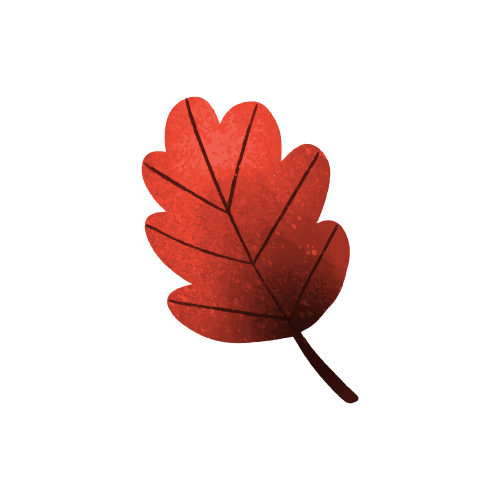 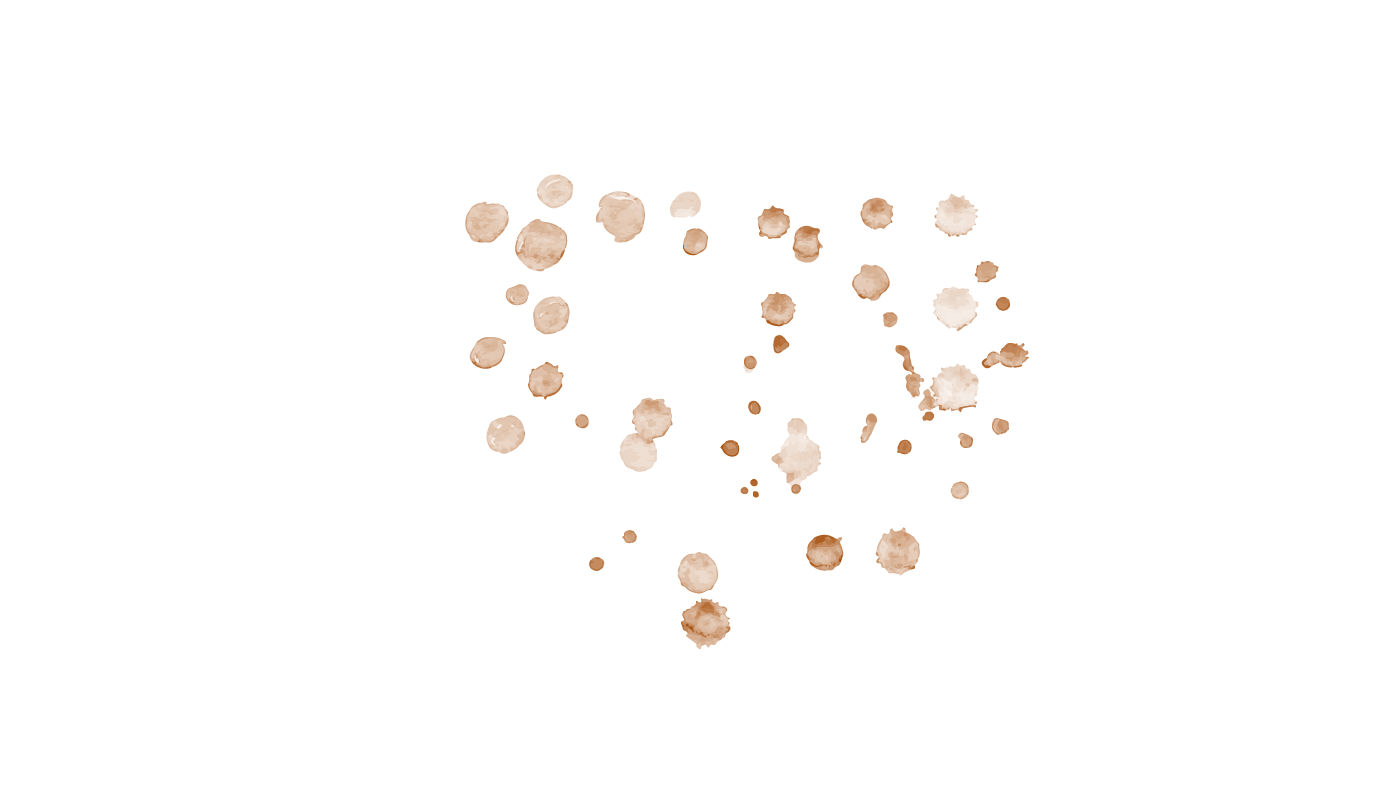 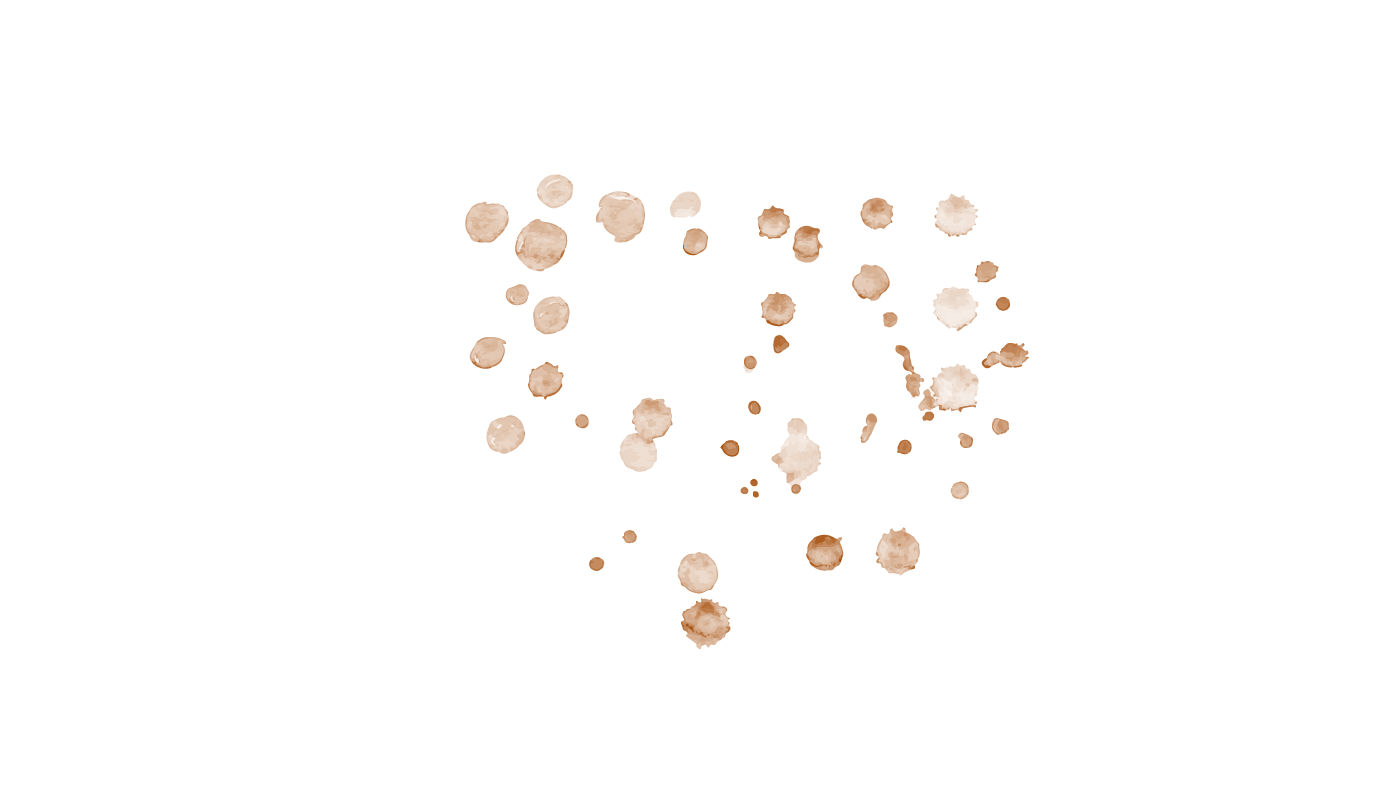 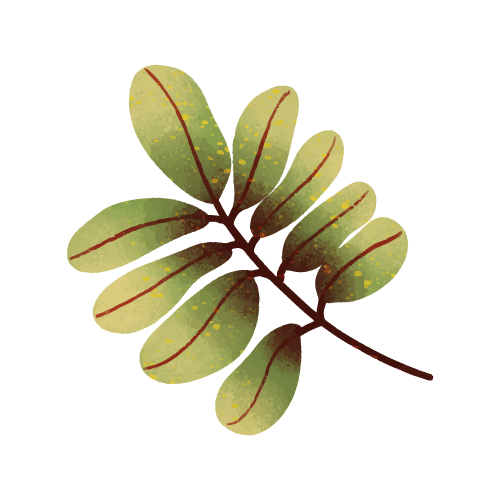 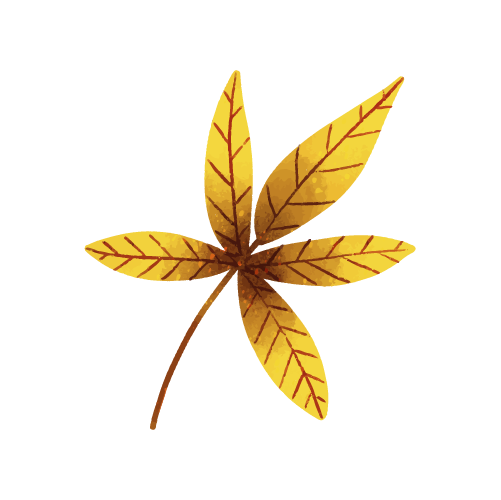 Đau dạ dày thì ăn nghệ đen.
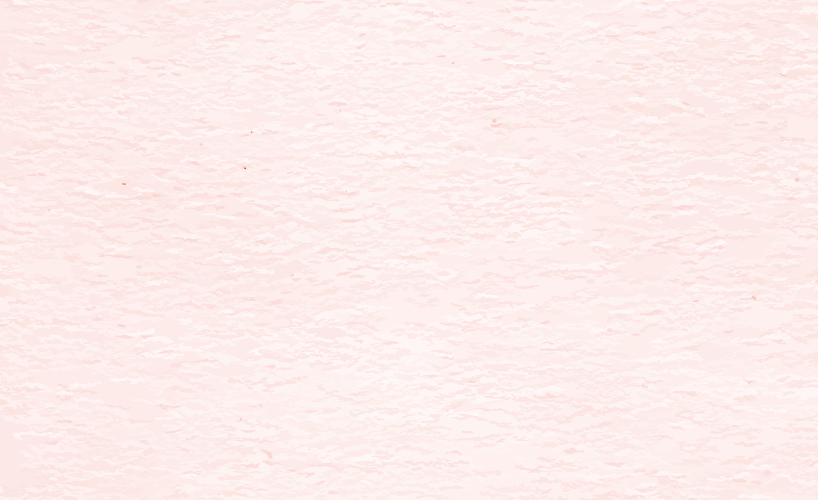 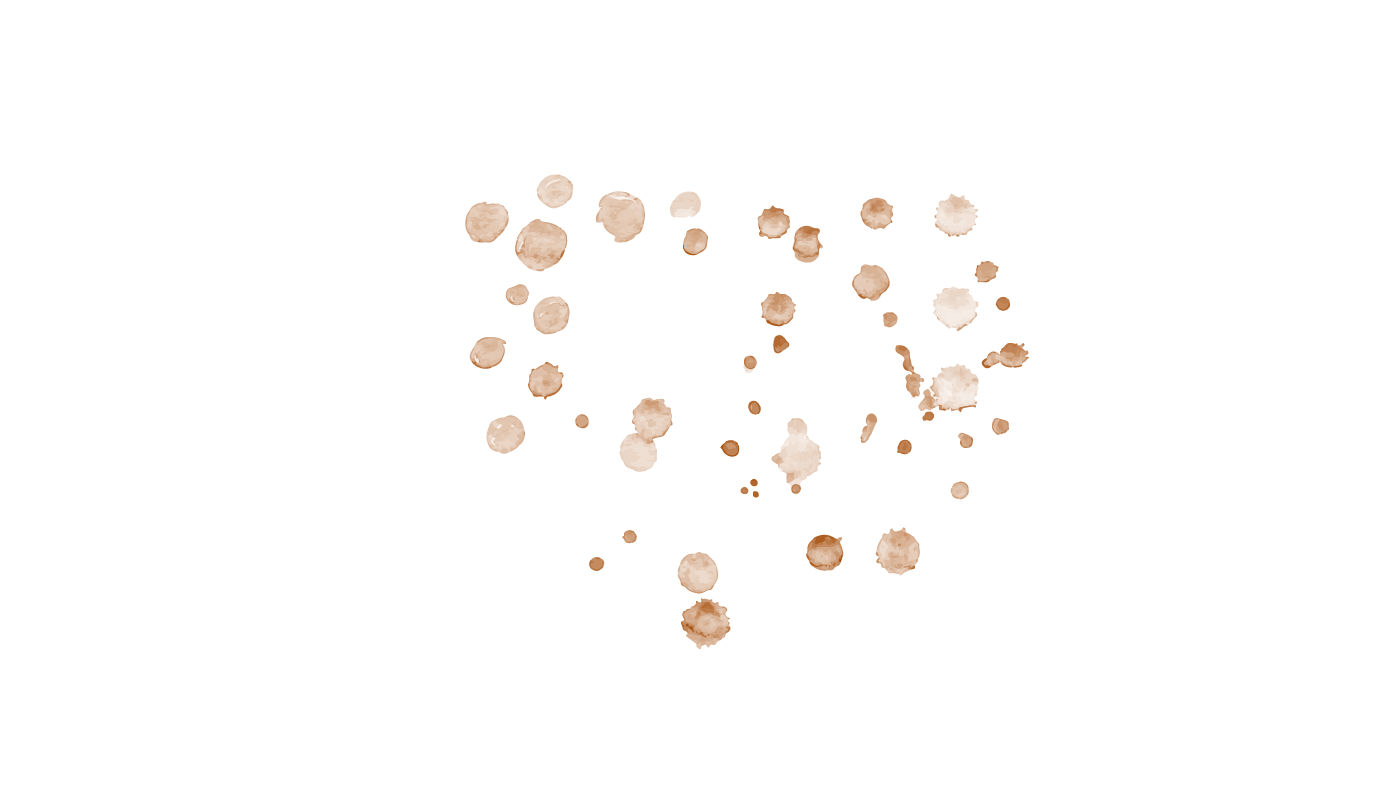 Xông cảm bằng lá bưởi, sả, hương nhu.
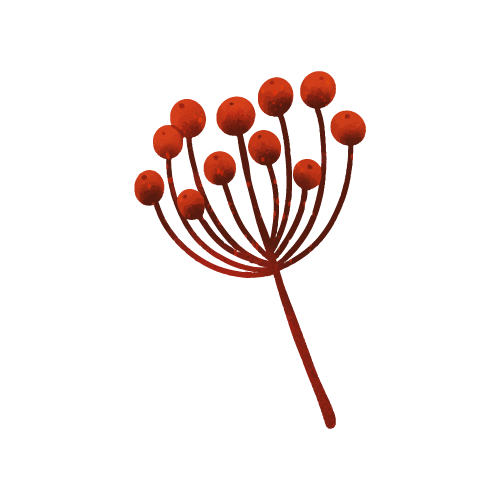 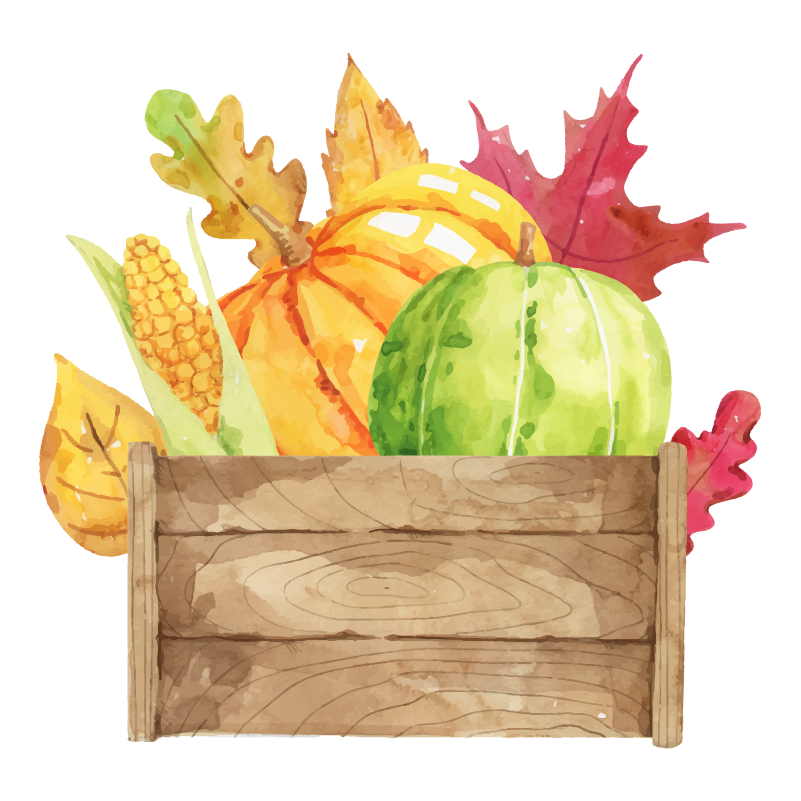 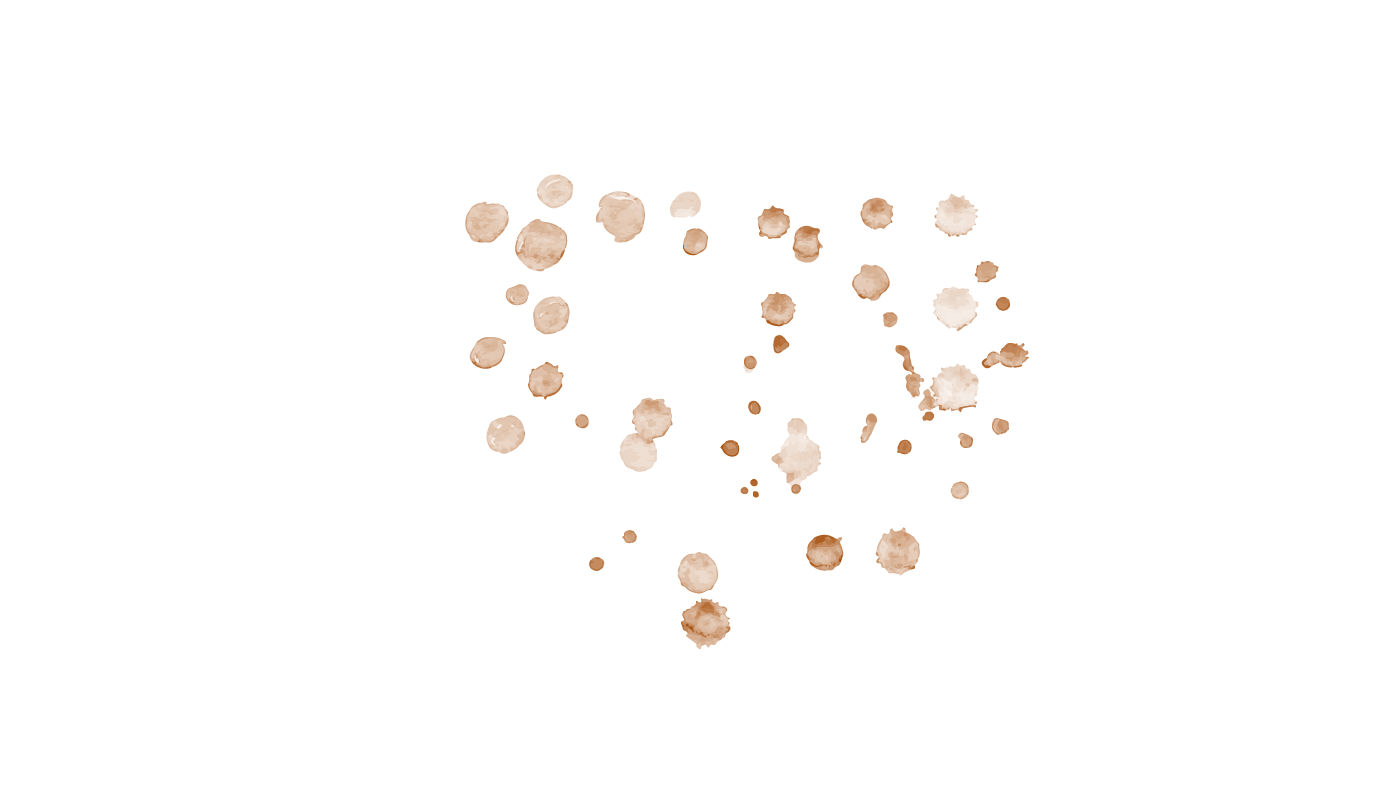 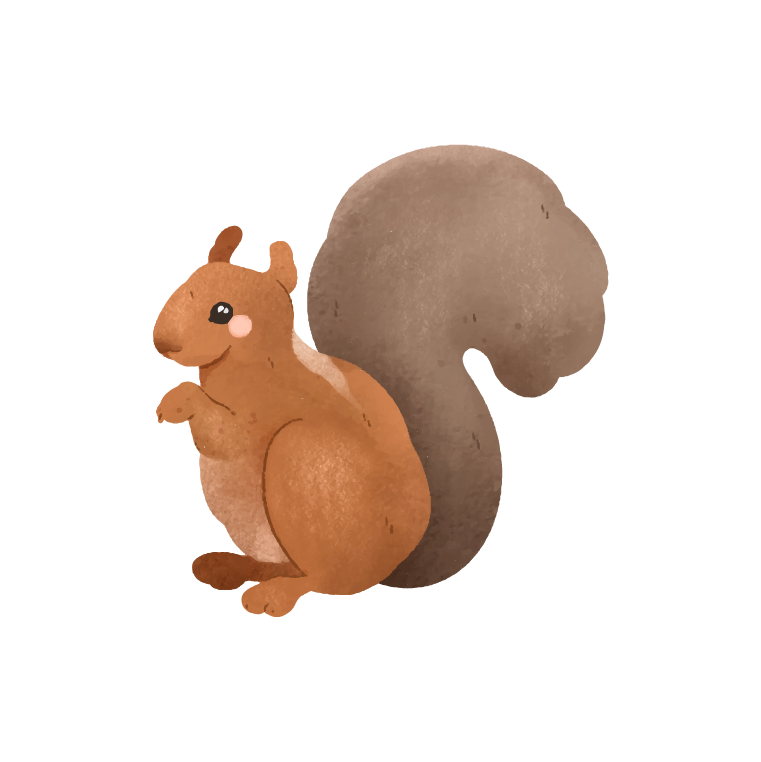 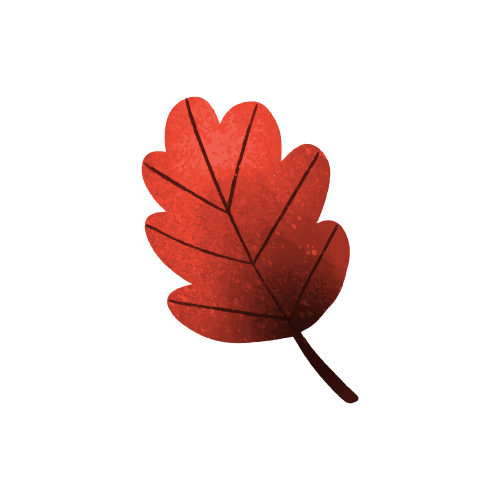 Ăn cháo hành, tía tô để giải cảm.
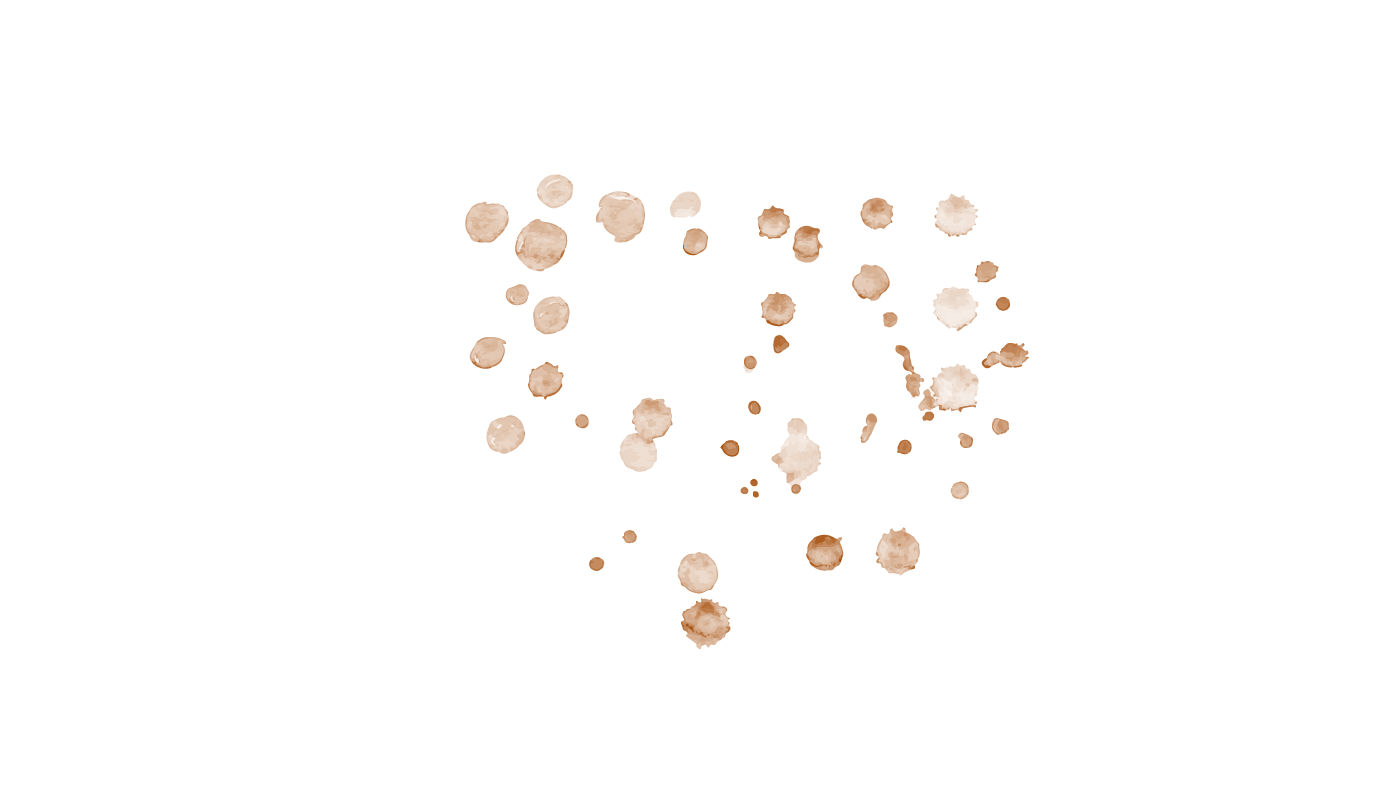 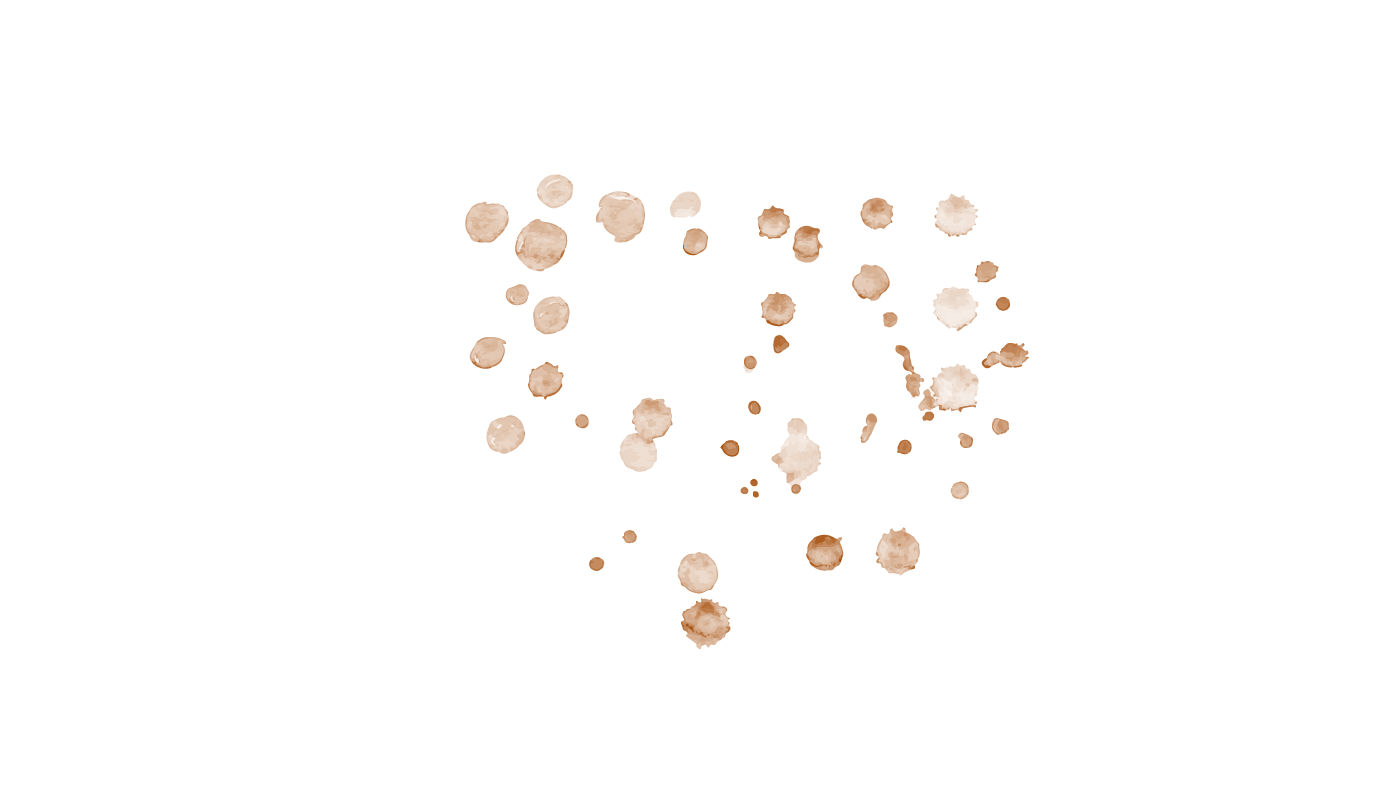 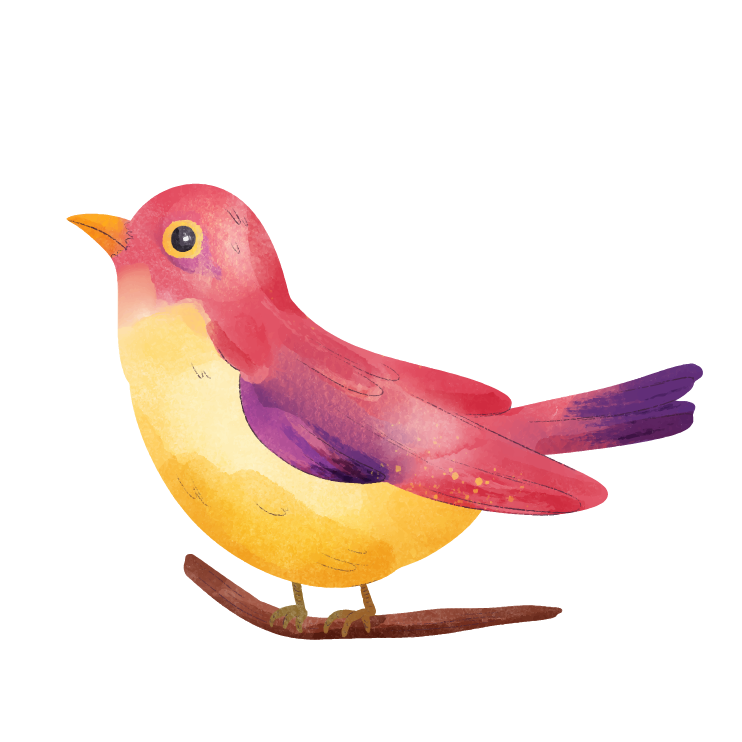 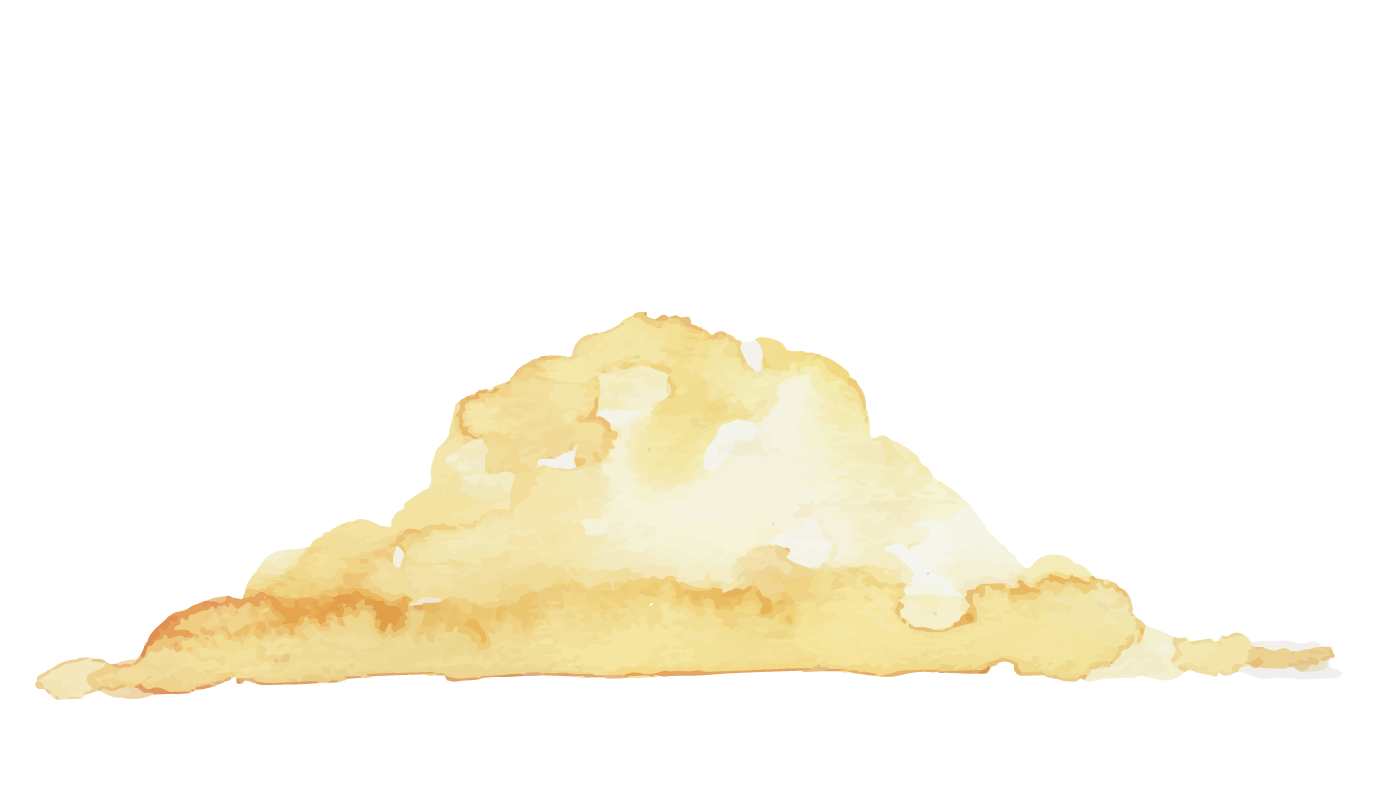 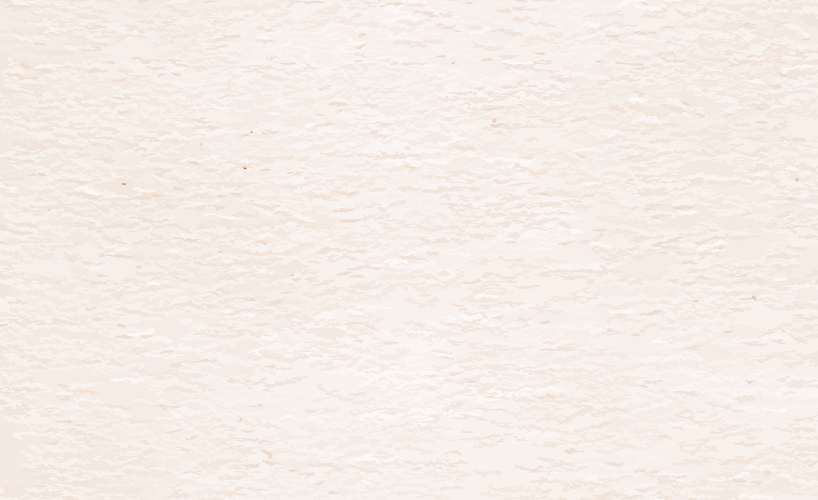 5.
KỂ CHUYỆN SẮM VAI
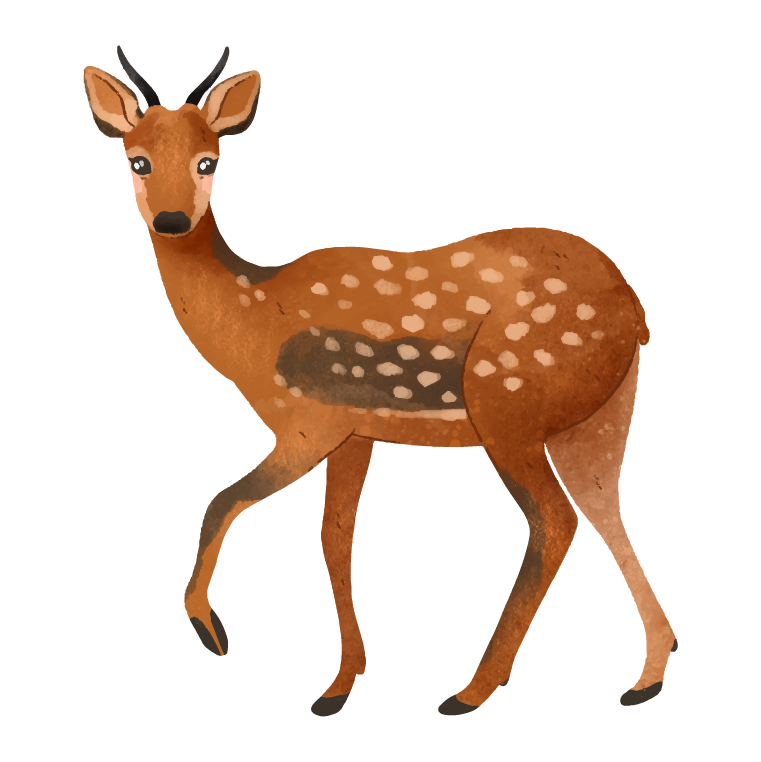 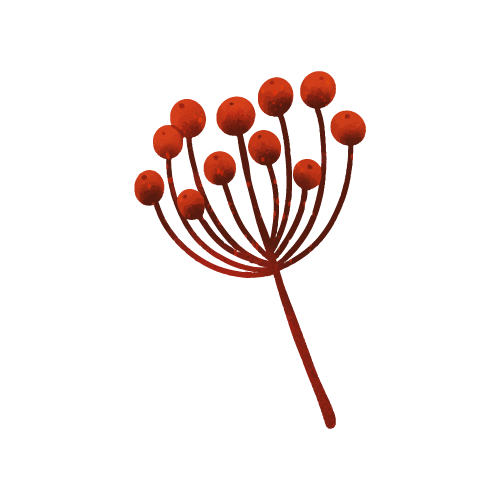 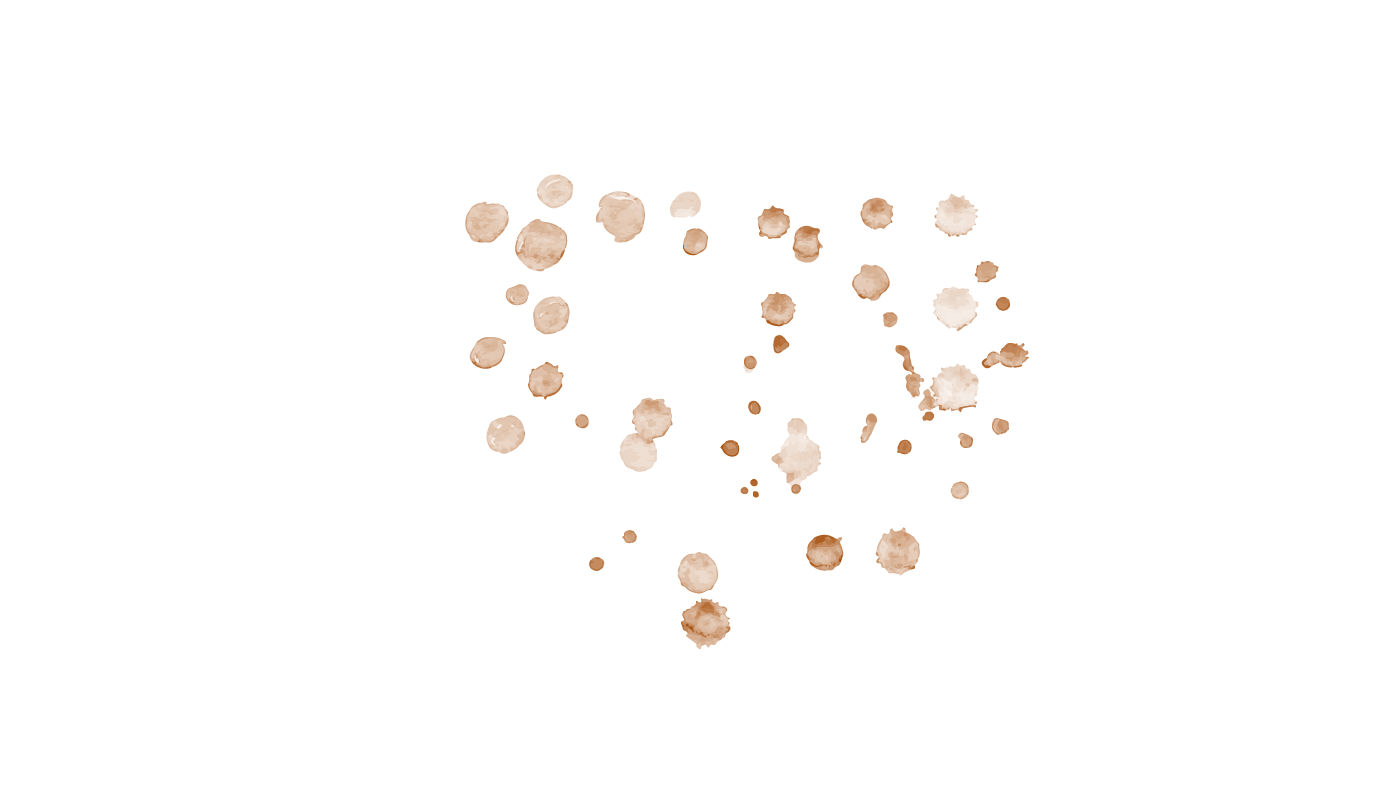 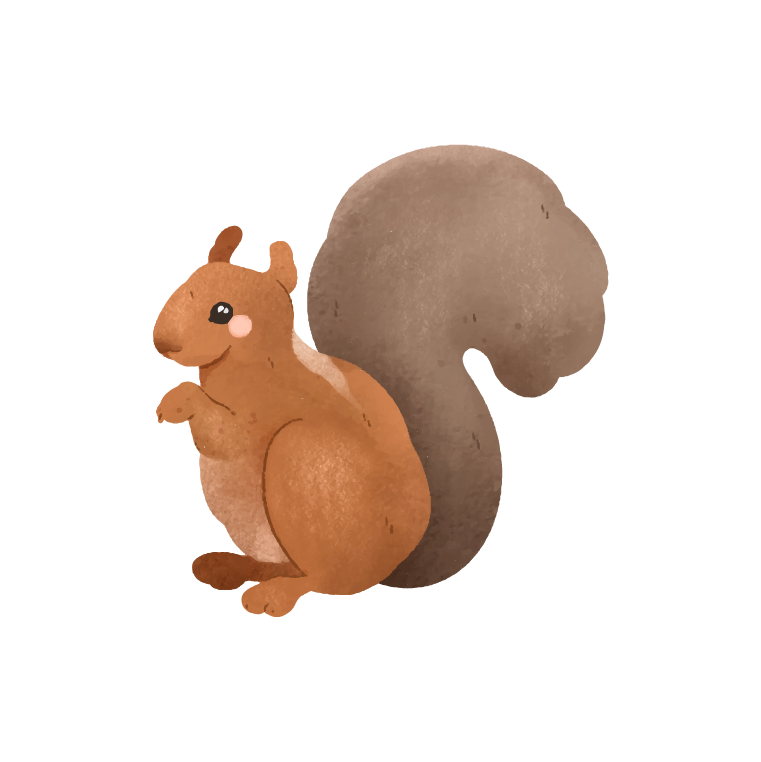 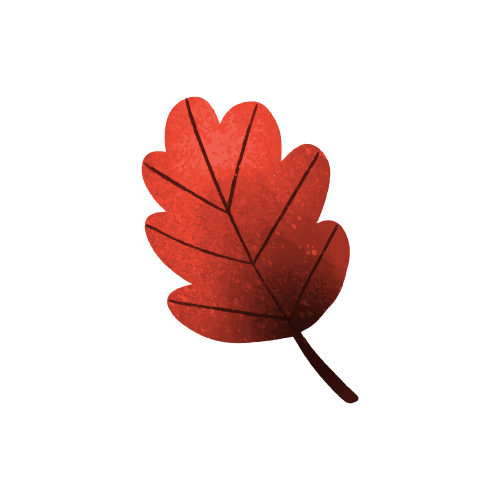 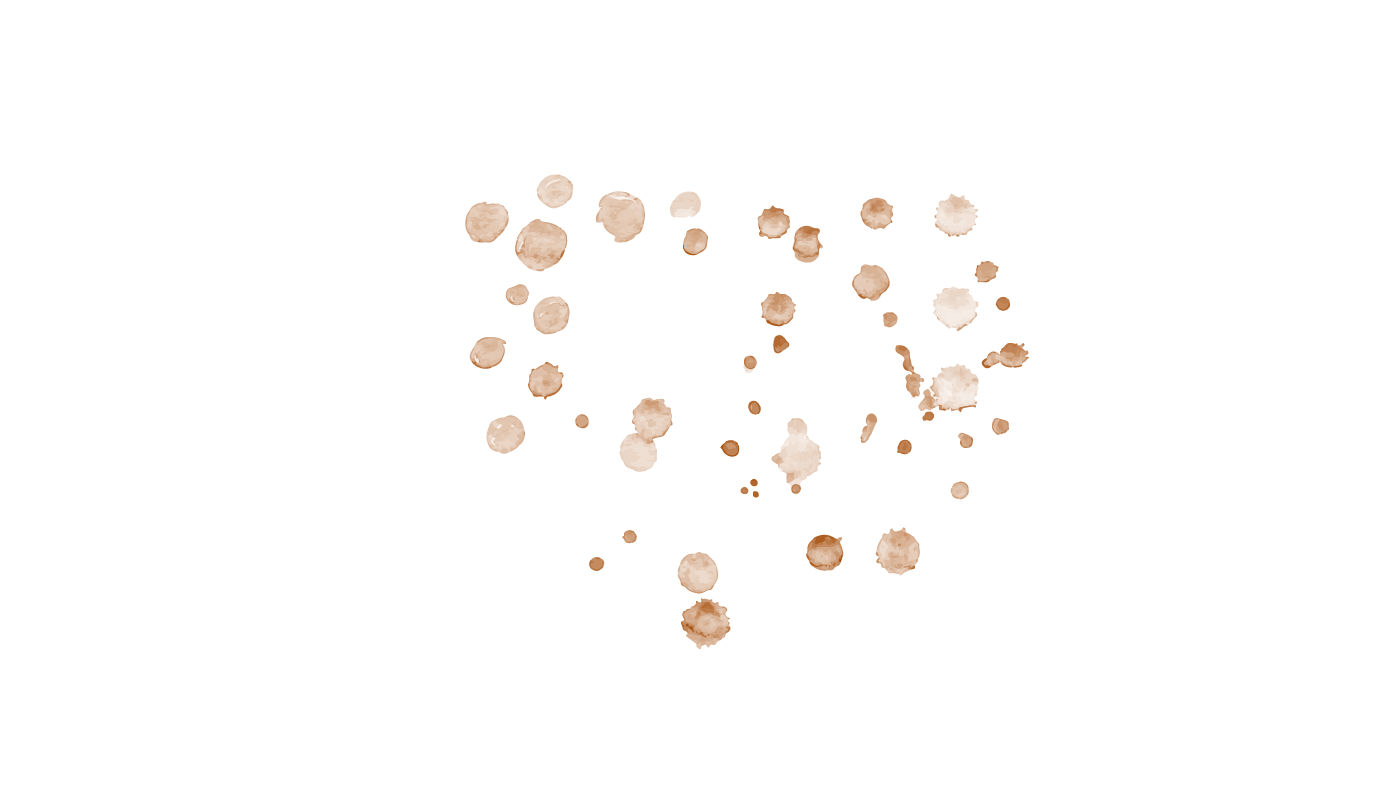 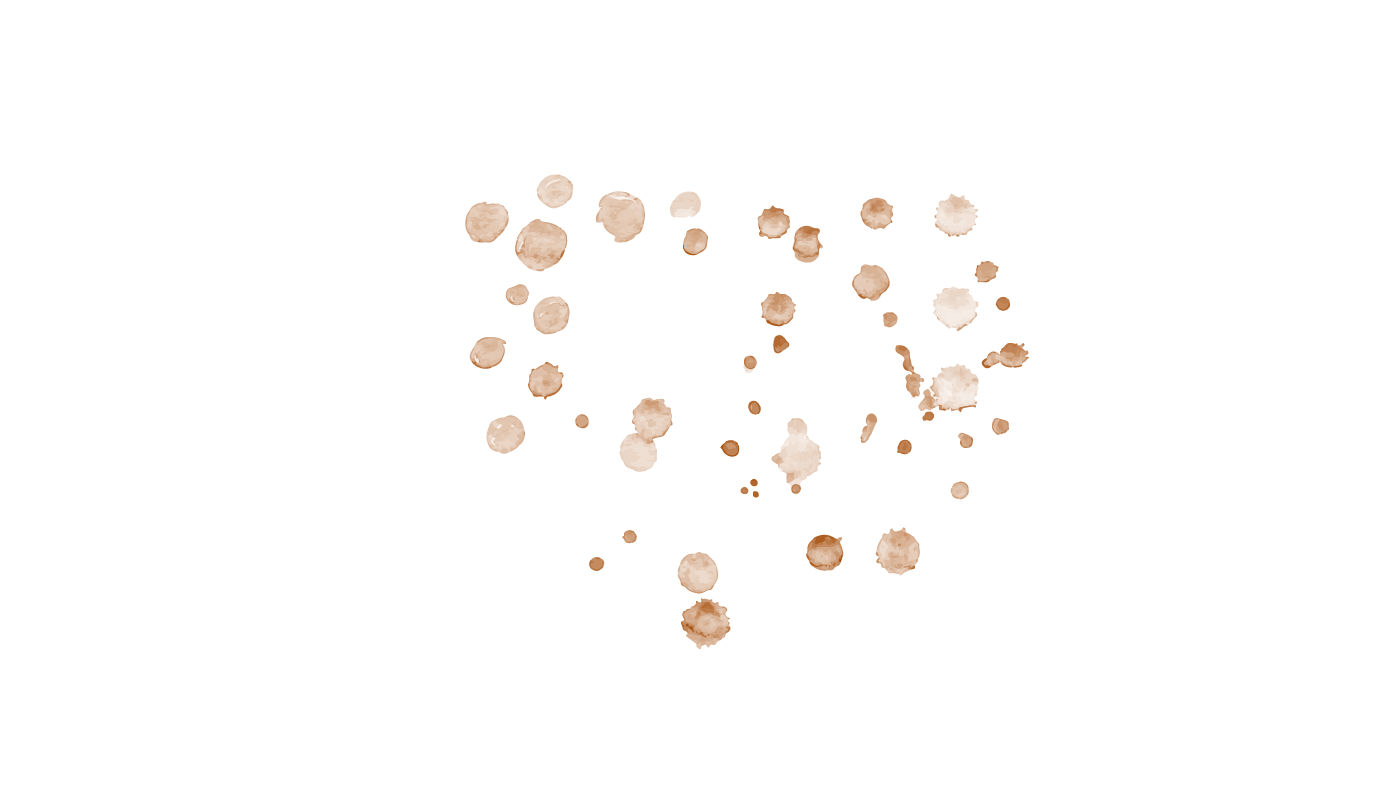 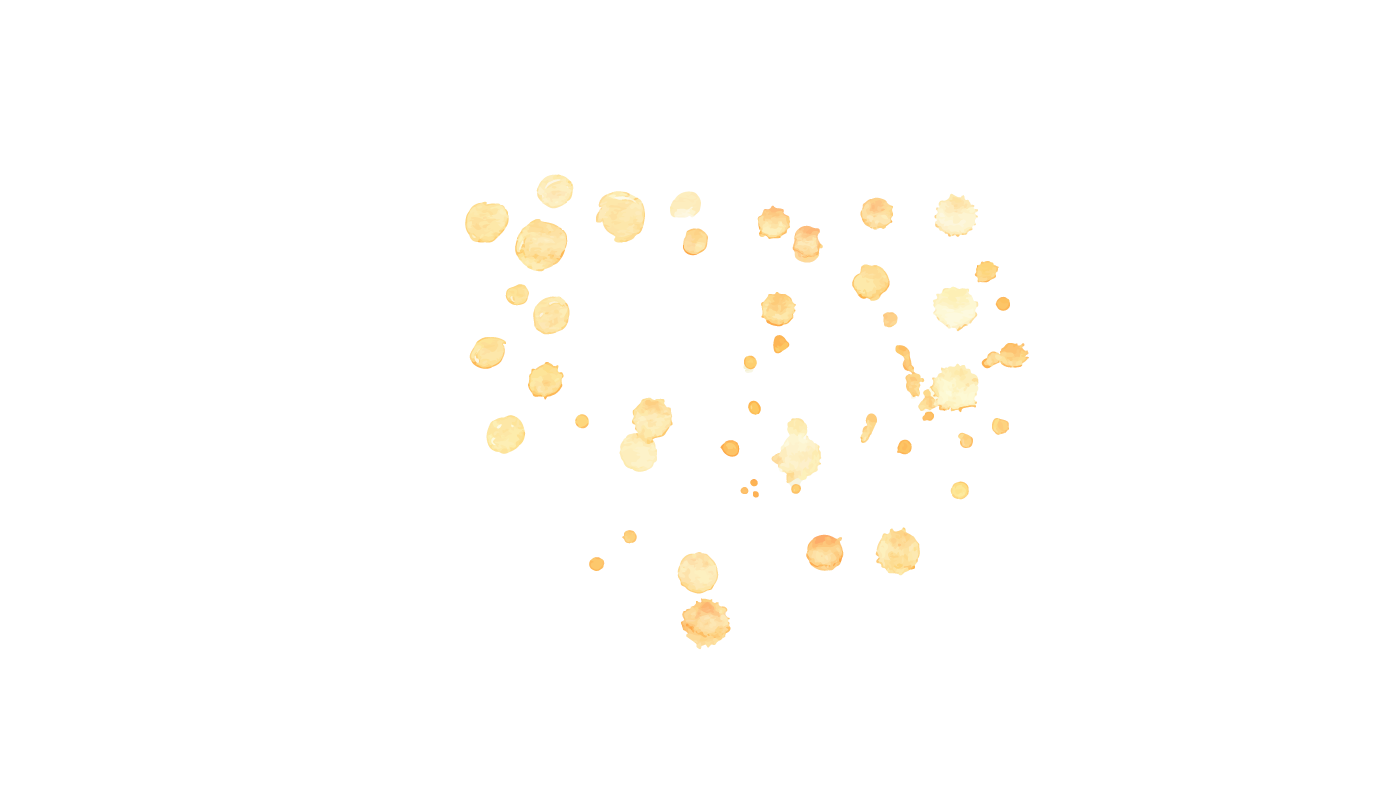 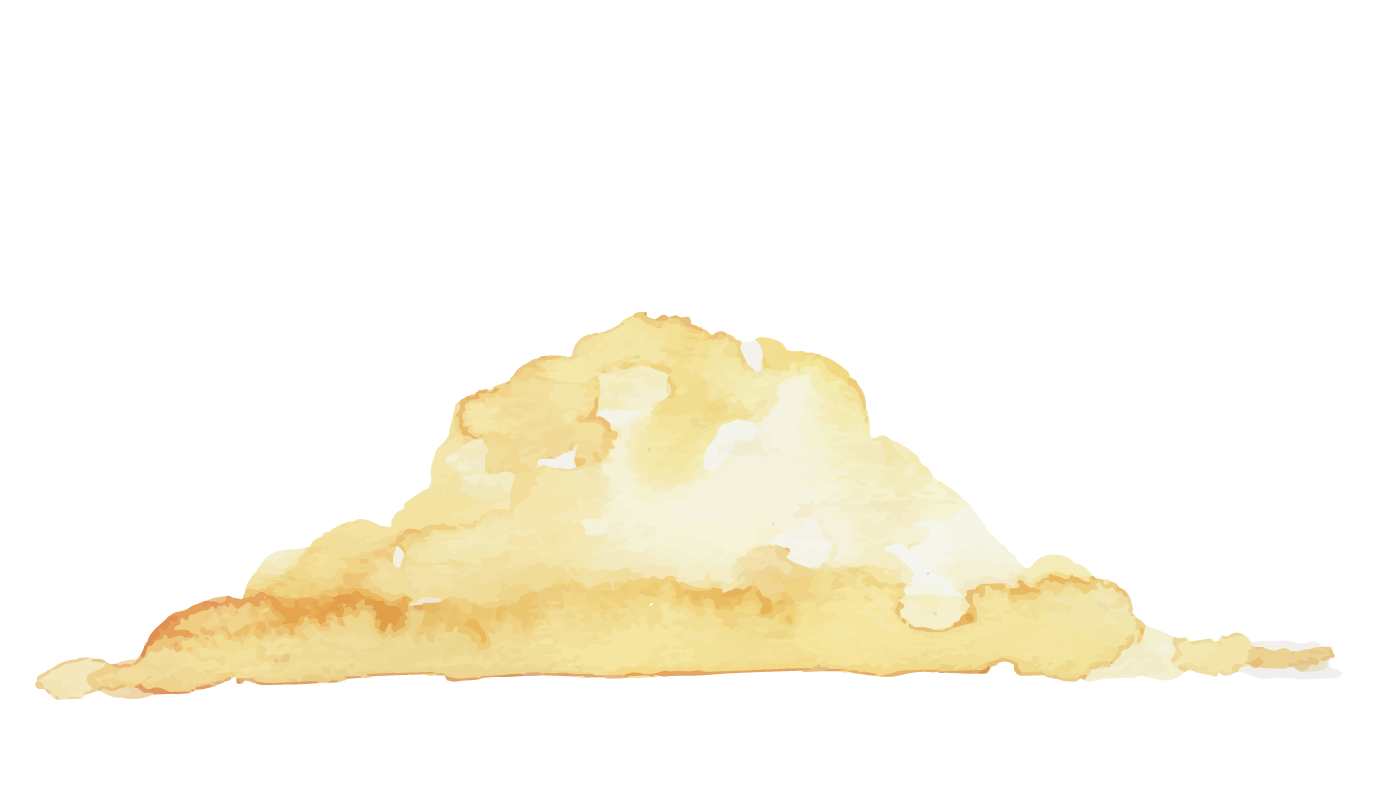 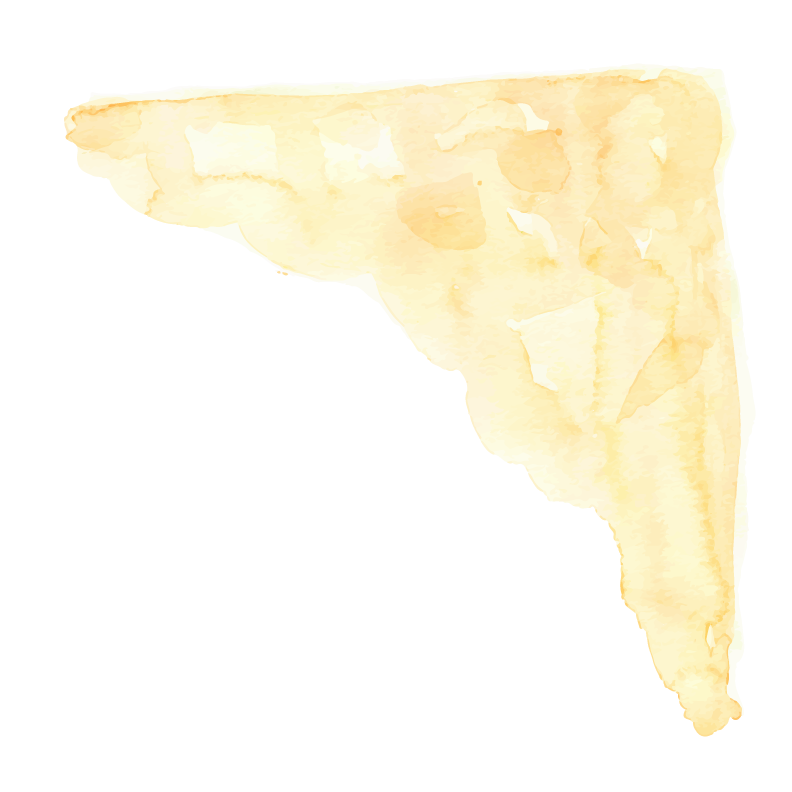 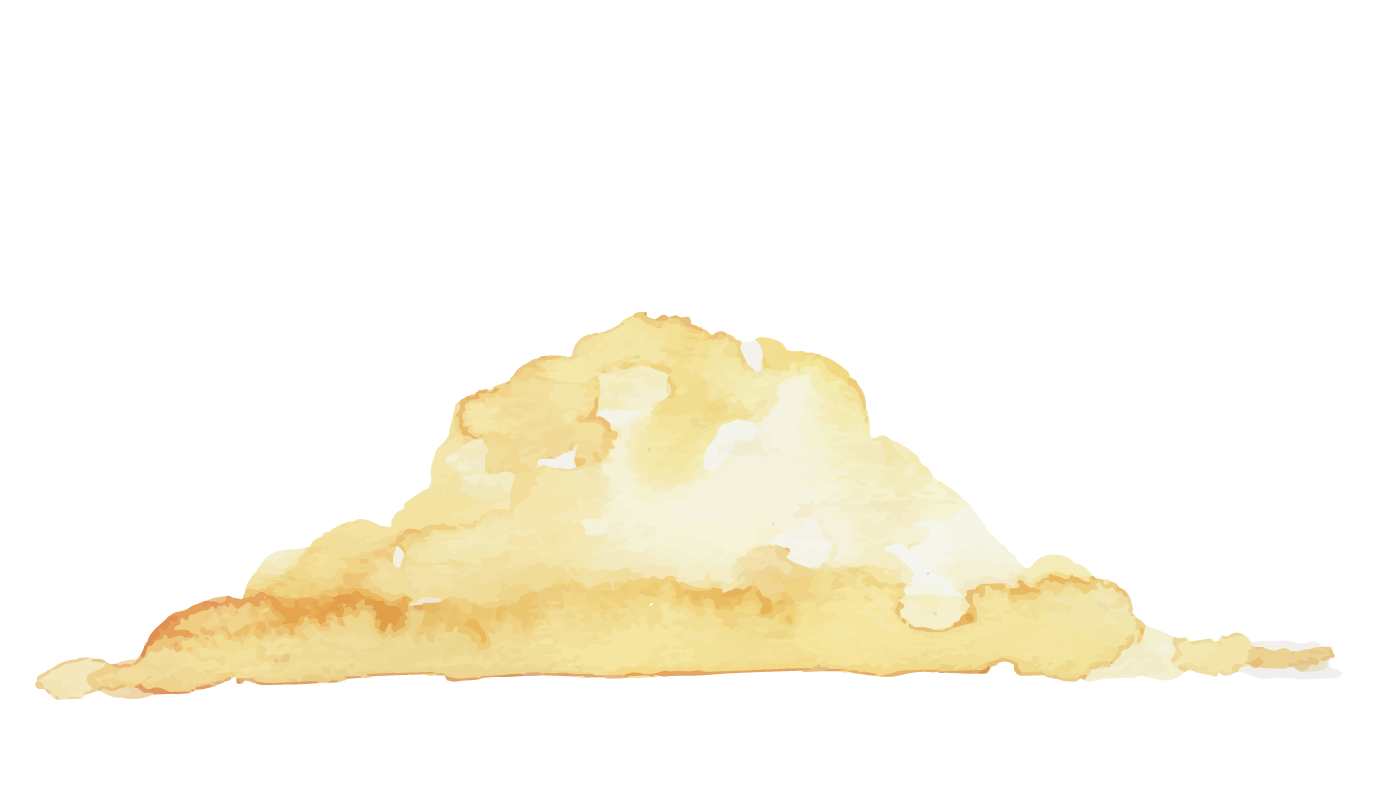 Trong câu chuyện có những nhân vật nào?
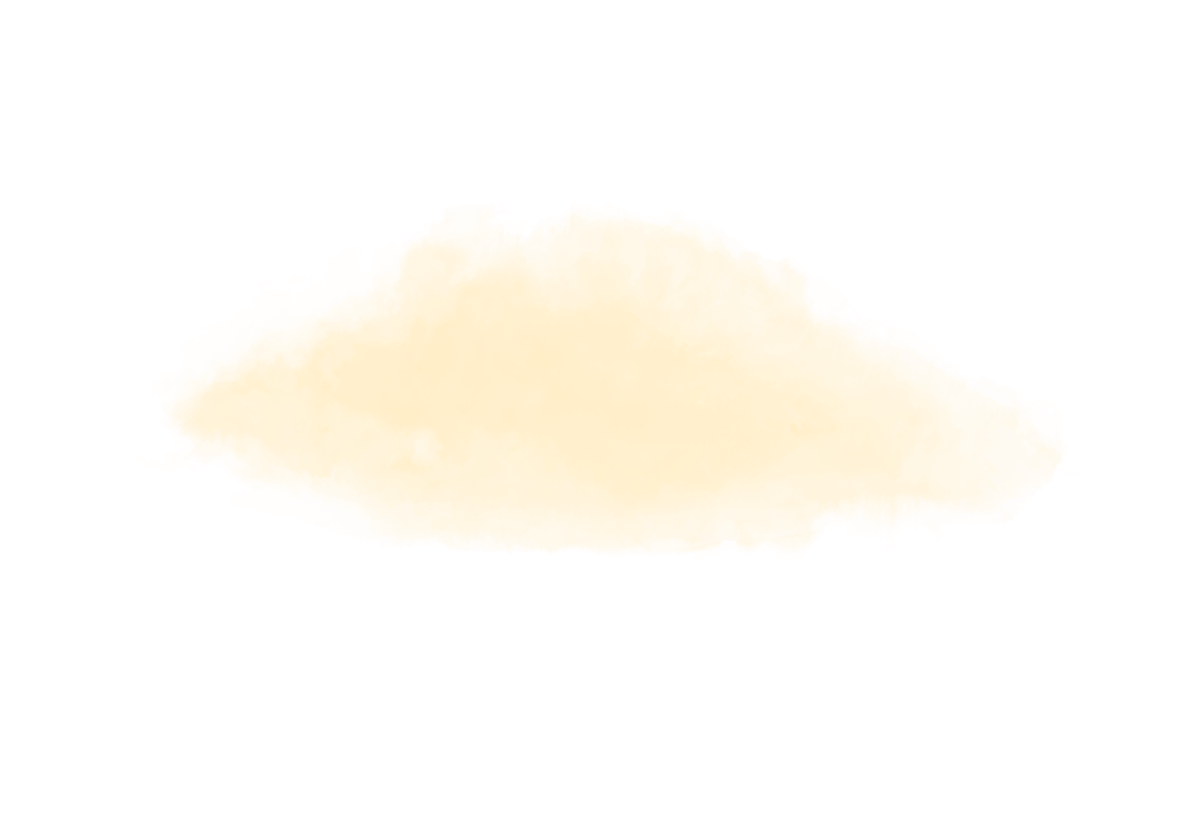 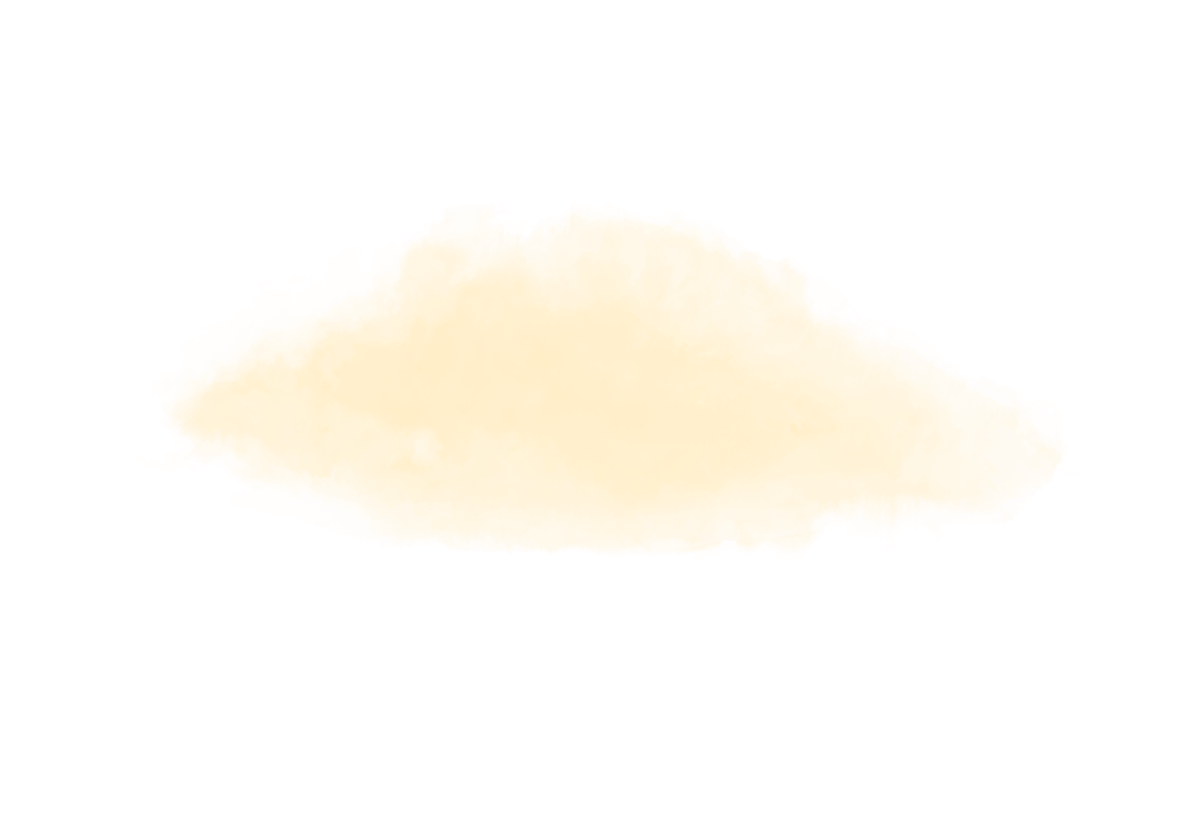 - Tuệ Tĩnh
- Trưởng tràng
- Người dẫn truyện
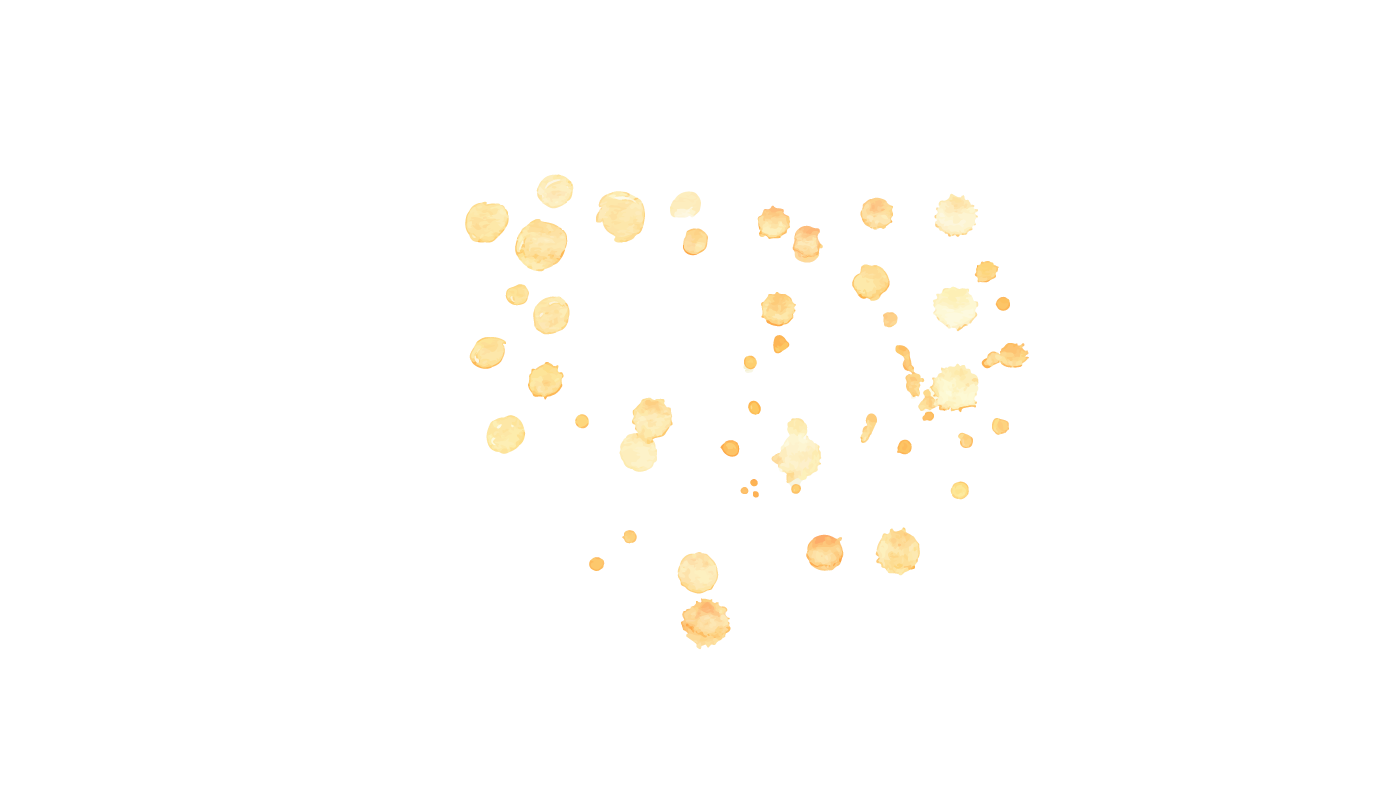 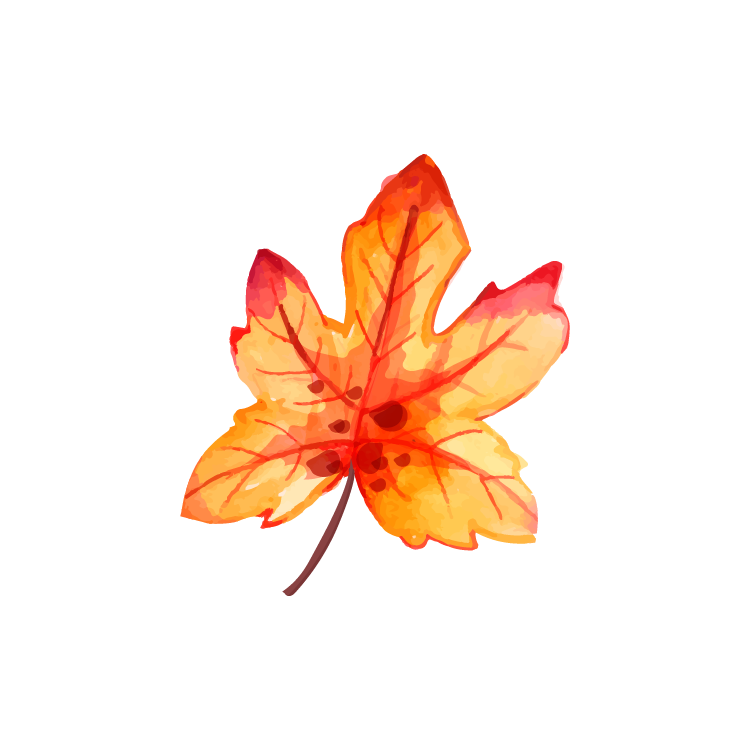 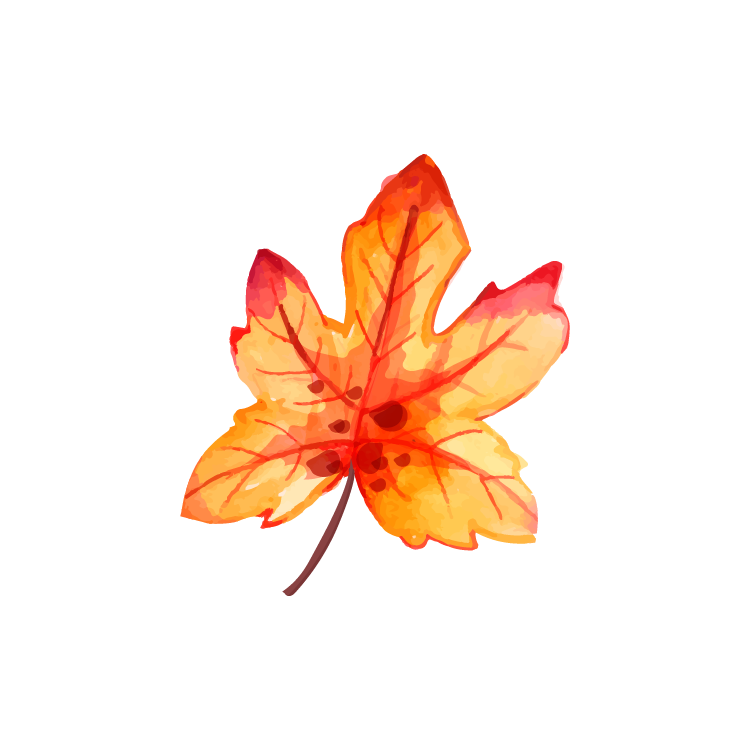